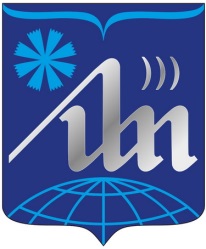 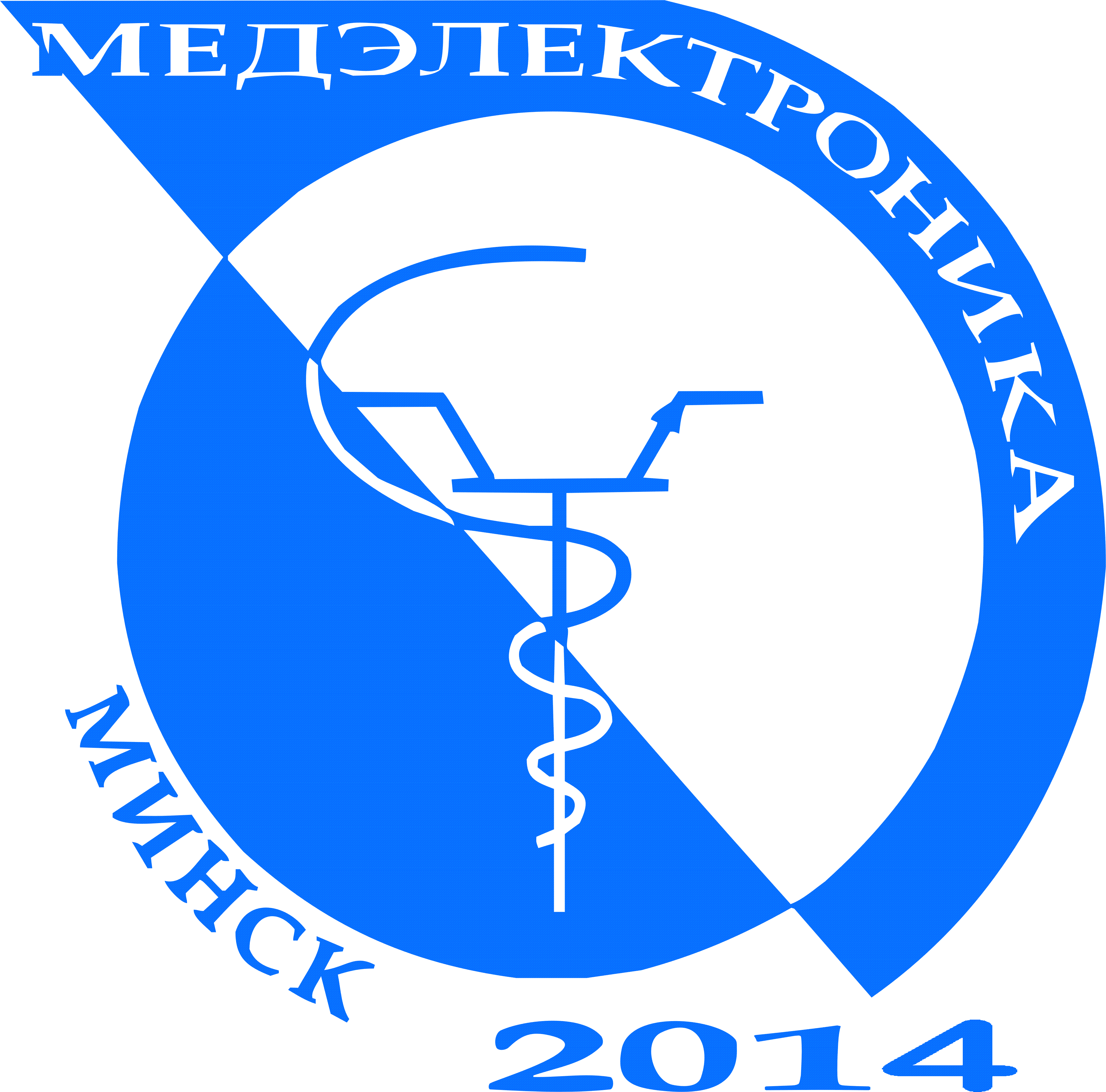 ПРИМЕНЕНИЕ ИСКУССТВЕННОГО ИНТЕЛЛЕКТА В КАРДИОЛОГИИ И ПЕРСПЕКТИВЫ ЕГО ДАЛЬНЕЙШЕГО ВНЕДРЕНИЯ
Н.А. ЛАРЧЕНКО, Е.А. КУРЛЮК, М.В. ДАВЫДОВ, Е.К. КУРЛЯНСКАЯ
Белорусский государственный университет информатики и радиоэлектроники
Аннотация. В работе рассматриваются перспективы применения искусственного интеллекта (ИИ) в кардиологии, включая диагностику, лечение и управление сердечно-сосудистыми заболеваниями (ССЗ). ИИ уже активно используется для анализа медицинских изображений (МРТ, КТ) и электрокардиограмм, а также для разработки предиктивных моделей, прогнозирующих риски ССЗ. ИИ также используется для персонализированного лечения, учитывая индивидуальные данные пациентов. Внедрение ИИ сталкивается с вызовами, такими как качество данных и этические вопросы, однако его потенциал для повышения точности диагностики, оптимизации лечения и снижения медицинских затрат остается высоким.
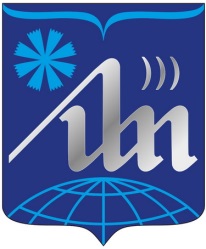 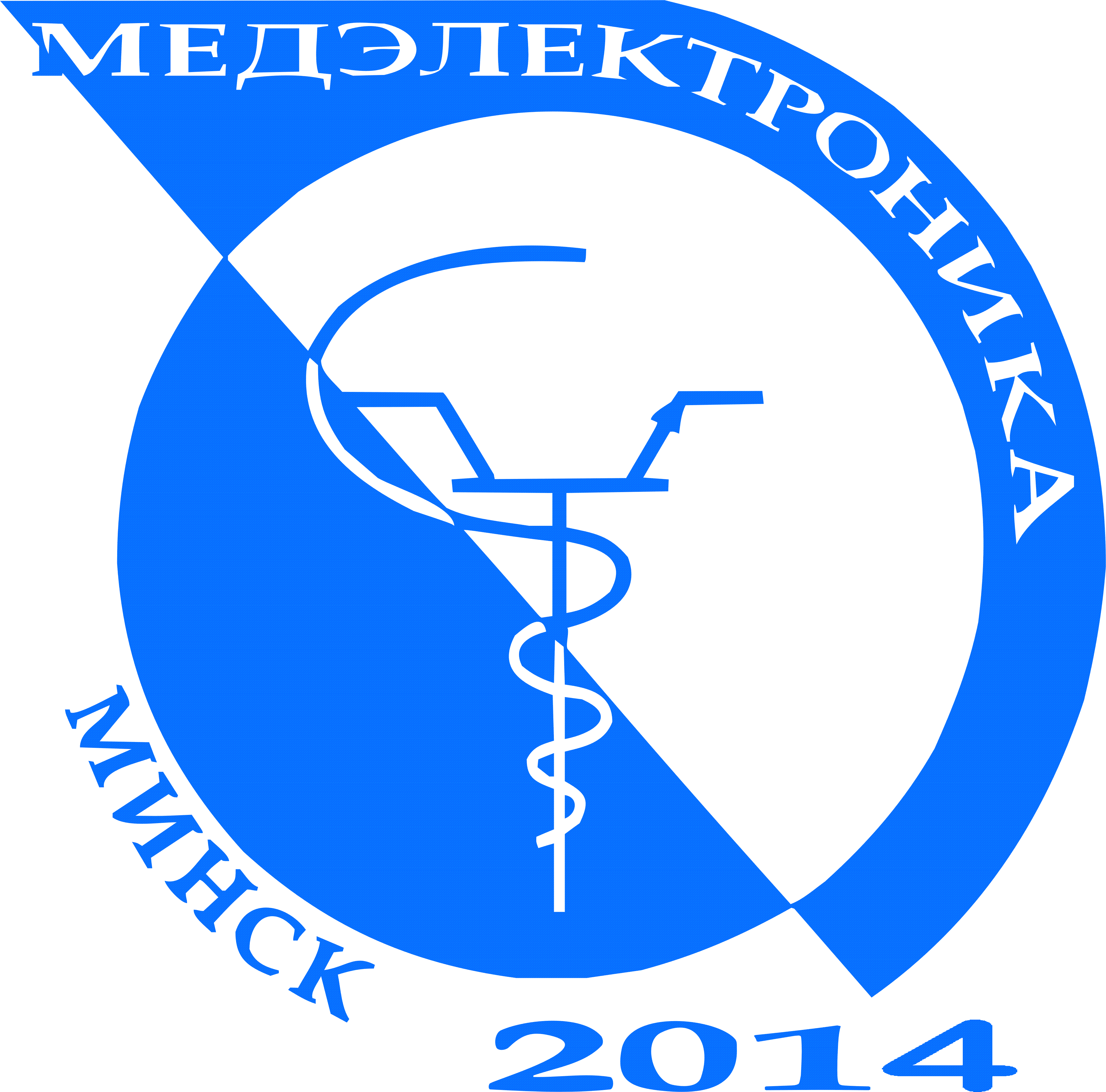 ПРИМЕНЕНИЕ ФОТОСТАТА ДЛЯ СТАНДАРТИЗИРОВАННОЙ ФОТОГРАММЕТРИИ В ОРТОДОНТИИ
С.П. РУБНИКОВИЧ1, А.С. ГРИЩЕНКОВ1, Е.В. КУЗЬМЕНКО1, А.К. УСОВИЧ2
1Белорусский государственный университет информатики и радиоэлектроники,
2Витебский государственный ордена Дружбы народов медицинский университет
Аннотация. Фотостат для фотограмметрии фаса и профиля лица позволяет обеспечить естественное и легко воспроизводимое при повторных обследованиях положение головы исследуемого, стабильное положение фотоаппарата относительно объекта фотосъемки, а также возможность производить серию фотограмм в фас и профиль, не меняя положения обследуемого. Такой подход позволяет получить серию стандартизованных фотографий, что делает возможным их последующий компьютерный анализ. Применение фотостата позволяет унифицировать процесс антропометрического исследования и сократить трудозатраты на его проведение.
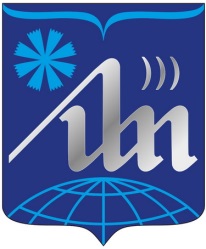 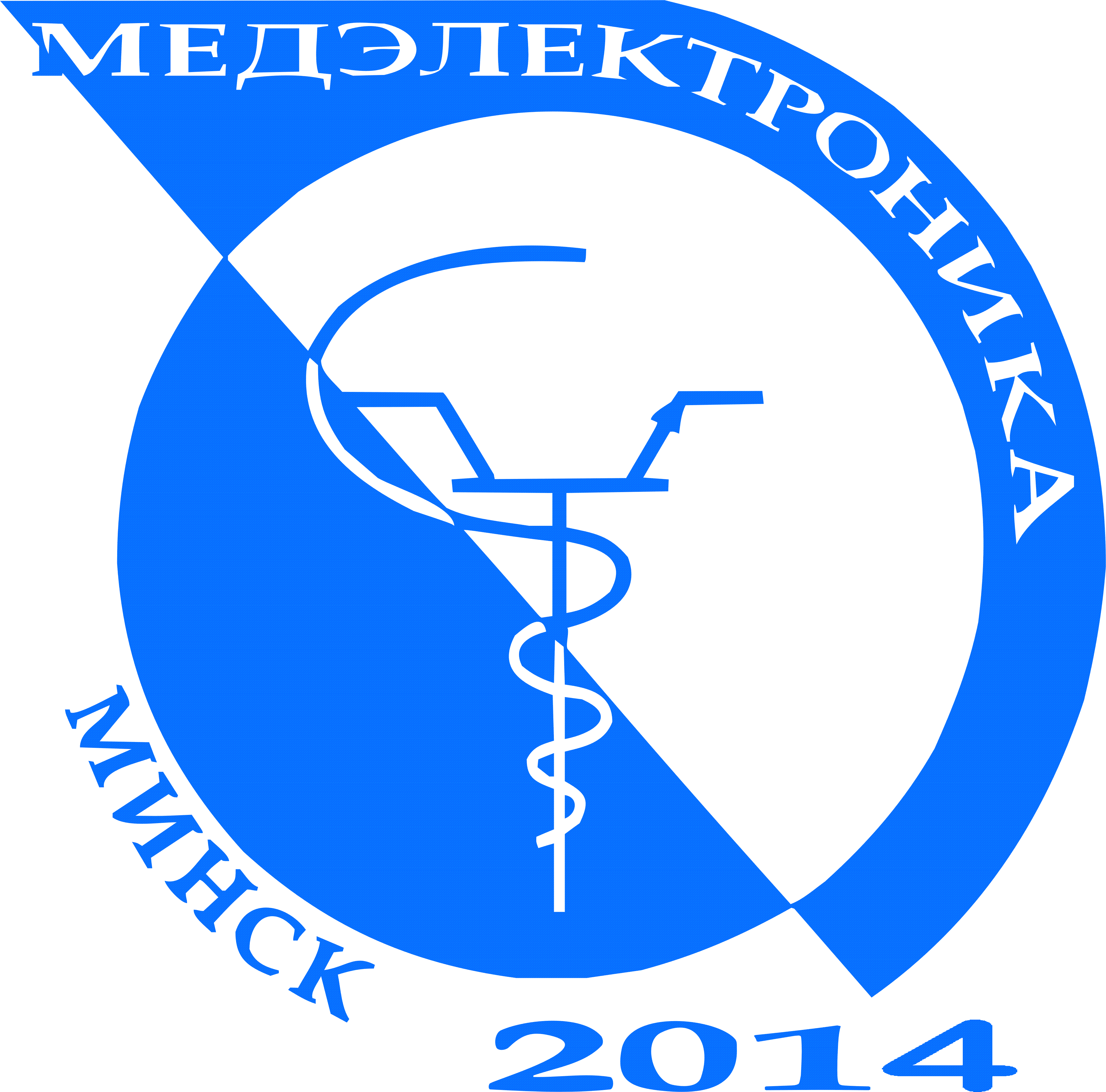 ЭЛЕКТРИЧЕСКАЯ АКТИВНОСТЬ СОБСТВЕННО ЖЕВАТЕЛЬНЫХ И ВИСОЧНЫХ МЫШЦ У ПАЦИЕНТОВ С ПРИЗНАКАМИ БРУКСИЗМА
С.П. РУБНИКОВИЧ, А.С. ГРИЩЕНКОВ, Ю.Л. ДЕНИСОВА, Е.В. КУЗЬМЕНКО
Белорусский государственный университет информатики и радиоэлектроники
Аннотация. Анализ показателей средней амплитуды покоя для собственно жевательных и височных мышц у пациентов с признаками бруксизма в сравнении с пациентами контрольной группы позволил установить увеличение значений для собственно жевательных мышц на 53–56%, для височных – на 71–76%. Изучение максимальной амплитуды в покое для собственно жевательных и височных мышц не является характерным признаком для верификации нарушений мышечного аппарата, что согласуется с научными данными, представленными в актуальных литературных источниках.
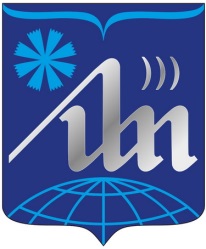 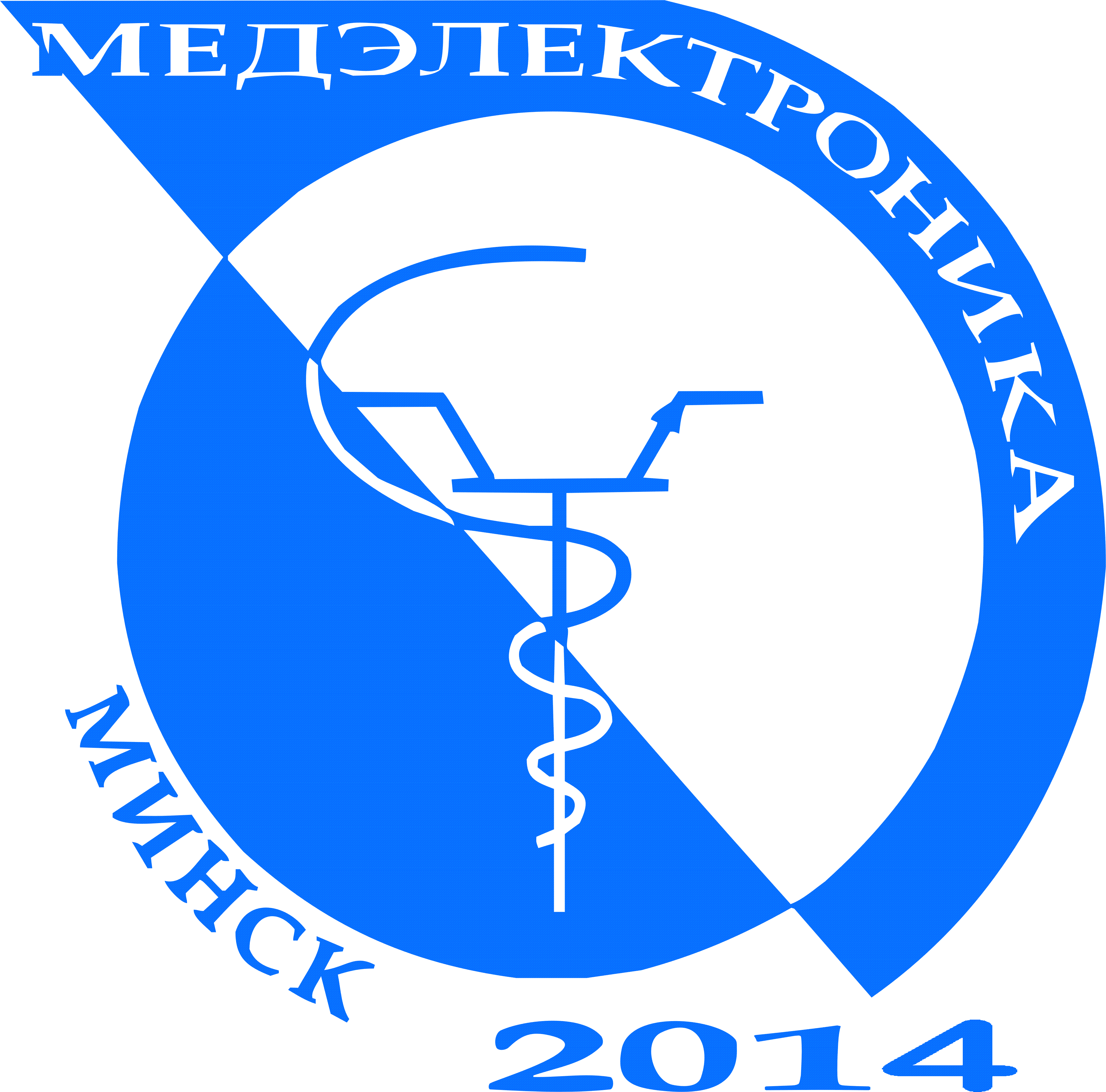 ВНЕДРЕНИЕ ТЕХНОЛОГИИ ИСКУССТВЕННОГО ИНТЕЛЛЕКТАДЛЯ АНАЛИЗА ДАННЫХ СПИРОМЕТРИИ
И.И. РЕВИНСКАЯ1, С.К. ДИК1, Е.Р. УГЛАНОВА1, Г.Д.СИТНИК2
1Белорусский государственный университет информатики и радиоэлектроники,
2Белорусский государственный медицинский университет
Аннотация. Представлены результаты применения технологии искусственного интеллекта для диагностики легочных заболеваний, используя традиционный метод спирометрии, основанный на измерении с помощью спирометра объемных и скоростных показателей дыхания для диагностики астмы, хронической обструктивной болезни легких (ХОБЛ) и других легочных патологий. Рассмотрена возможность применения искусственного интеллекта для разработки интерактивных сценариев и адаптивных симуляций, при которых искусственный интеллект генерирует данные нормальных и патологических состояний, проверяет правильность диагностики и предоставляет обратную связь. Для решения данной задачи предложен подход с использованием двух нейросетей: генераторной сетью для создания реалистичных данных спирометрии и диагностической сетью для анализа этих данных и проверки постановки диагноза. Описаны основные этапы обучения нейросетей, включая сбор и обработку данных, прямой и обратный проходы, а также корректировка параметров для повышения точности моделей. Такой подход позволяет ИИ-системе генерировать высококачественные данные, которые могут быть использованы для совершенствования навыков постановки диагноза при подготовке профильных специалистов (врачей и среднего медперсонала), что делает учебный процесс интерактивным и тем самым более эффективным.
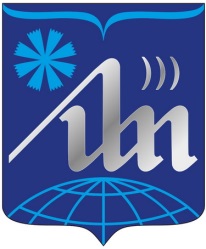 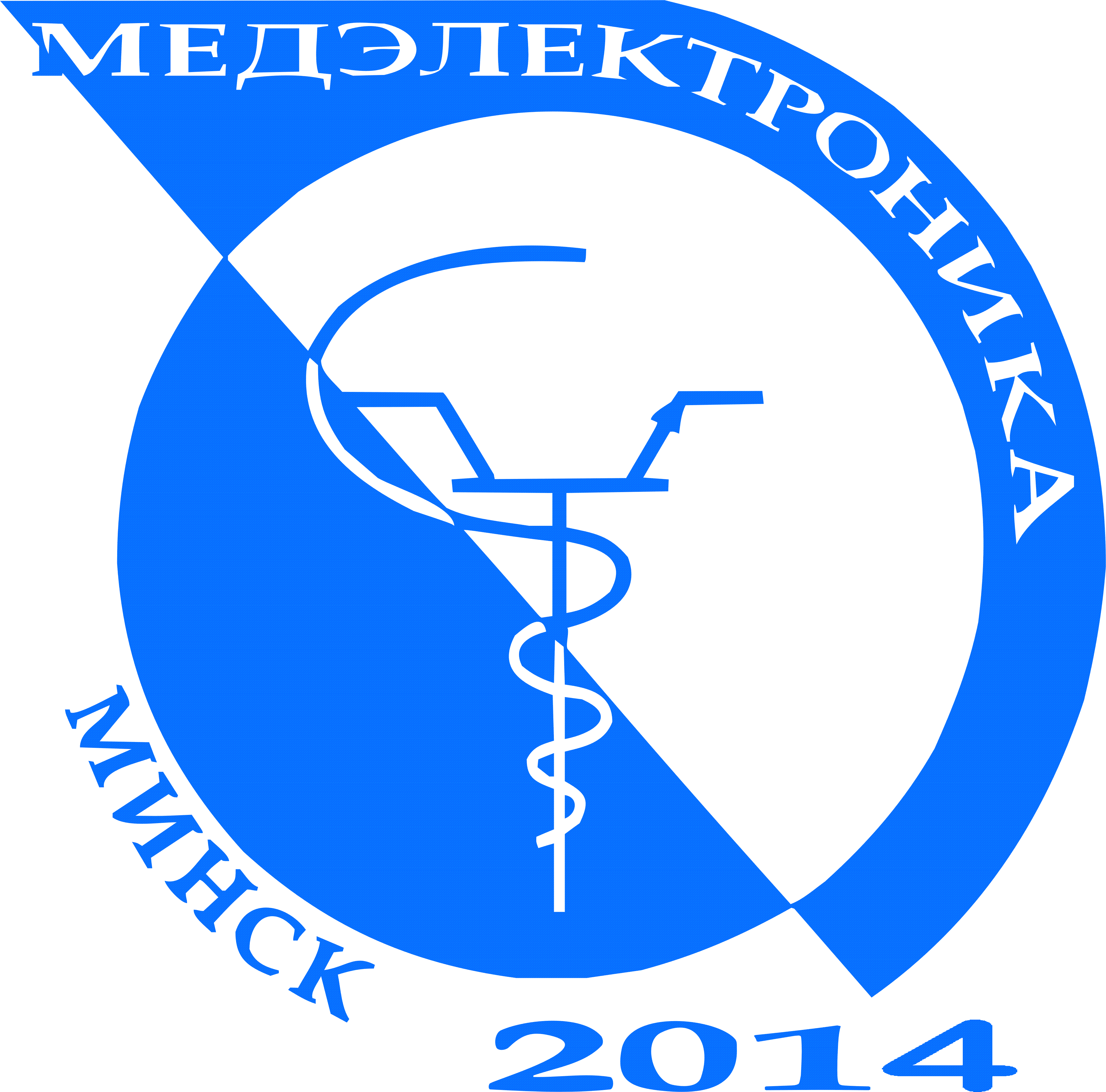 ОСОБЕННОСТИ ПРОЕКТИРОВАНИЯ ИЗМЕРИТЕЛЬНОГО МОДУЛЯ ИМПЛАНТИРУЕМОГО ДАТЧИКА ГЛЮКОЗЫ
А.Н. ОСИПОВ1, С.А. МОРОЗ2, И.А. МОРОЗ2, М.П. БАТУРА1, 
С.П. УРБАНОВИЧ1
1Белорусский государственный университет информатики и радиоэлектроники,
2Производственное унитарное предприятие "ФреБор
Аннотация. Представлены результаты исследования схемных решений для реализации измерительного модуля подкожного датчика глюкозы, основанного на флюоресценции индикаторного геля. Рассмотрены особенности ее проектирования.
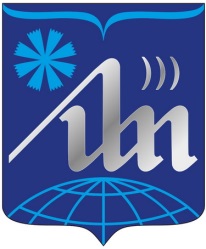 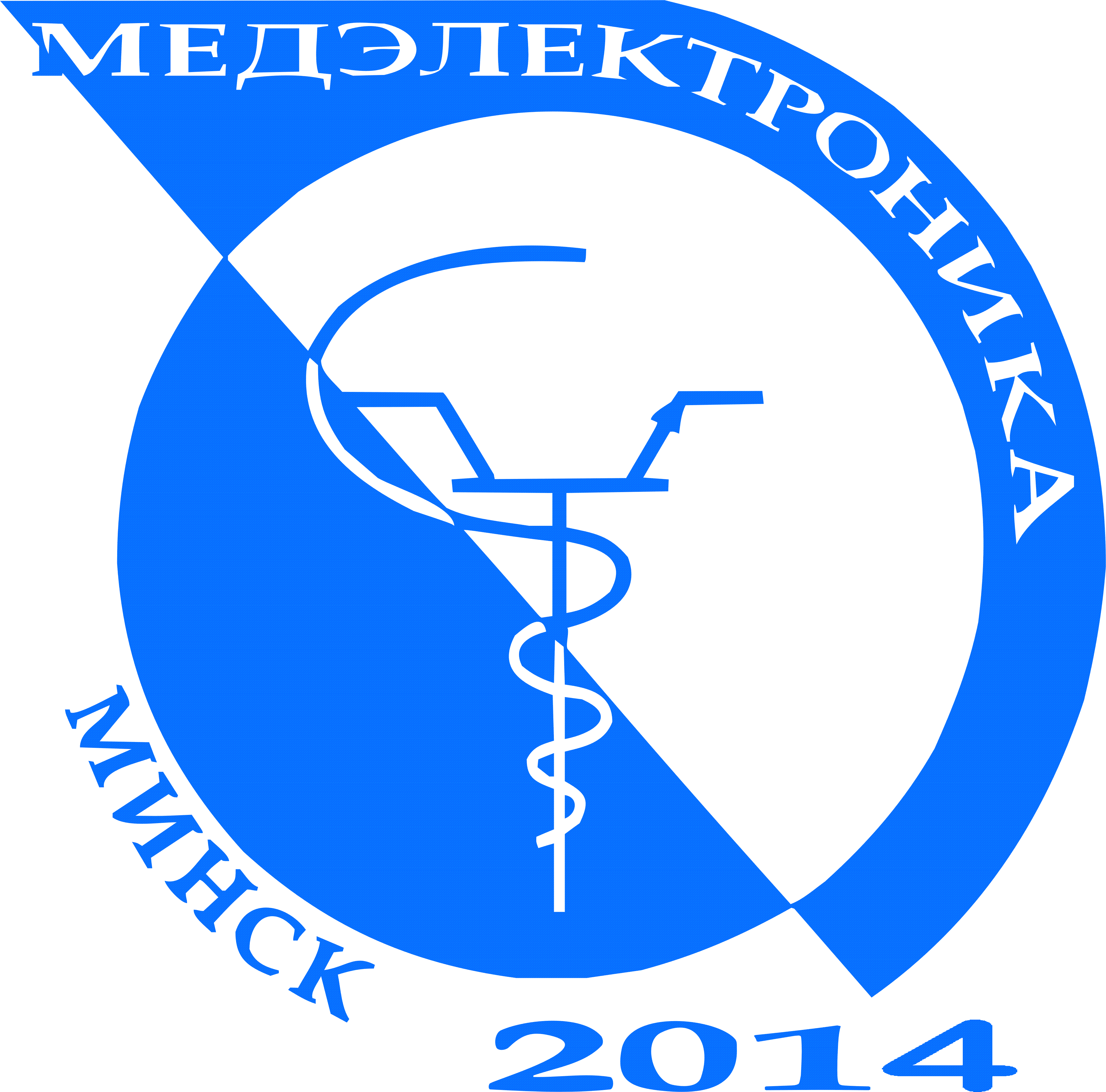 ЭТИОТРОПНАЯ РЕФЛЕКСОТЕРАПИЯЦЕФАЛГИЧЕСКОГО СИНДРОМА ЦЕРЕБРАЛЬНОГО ГЕНЕЗА
С.М. МАНКЕВИЧ, А.П. СИВАКОВ, Л.В. ПОДСАДЧИК, Т.И. ГРЕКОВА, 
О.И. ЖОЛНЕРОВИЧ
Институт повышения квалификации и переподготовки кадров здравоохранения, Белорусского государственного медицинского университета
Аннотация. Цель работы – обосновать этиотропное применение методов рефлексотерапии (РТ) при цефалгическом синдроме различной этиологии. Объекты и методы. При  регионарной церебральной ангиодистонии используют иглоукалывание точек сосудорегулирующего, седативного вегетативно действия, аурикулярных: 55, 19, 59, 100. Показана поверхностная РТ воротниковой зоны, вакуумный массаж, «Гуаша» массаж скребком, карбоксирефлексотерапия на точки и зоны скальпа, электроакупунктура импульсным биполярным током. При смешанных сосудистых механизмах (мигрень) используются тормозной и возбуждающий методы воздействия в соответствии с фазами ангиоспазма и вазодилятации. При цефалгии, обусловленной мышечным напряжением (неврозы), используют общие точки седативного действия в сочетании с терморефлексотерапией, методом поверхностного иглоукалывания, скальпоэлектроакупунктуры. При миофасциальном синдроме лечение цефалгии мышечного напряжения обусловлено сегментарно-релаксирующим эффектом РТ. Невралгическая и психалгическая цефалгия успешно лечится методами РТ по тормозной методике, направленной на погашение патологической доминанты, обусловленной дисфункцией центральной антиноцицептивной системы. Результаты. Эффективность РТ цефалгического синдрома с использованием этиотропной РТ составляет 65–68%. Заключение: выявление ведущей этиопатофизиологической составляющей в клинической картине цефалгии достоверно повышает терапевтическую эффективность  рефлексотерапии.
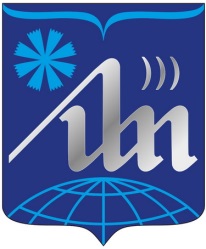 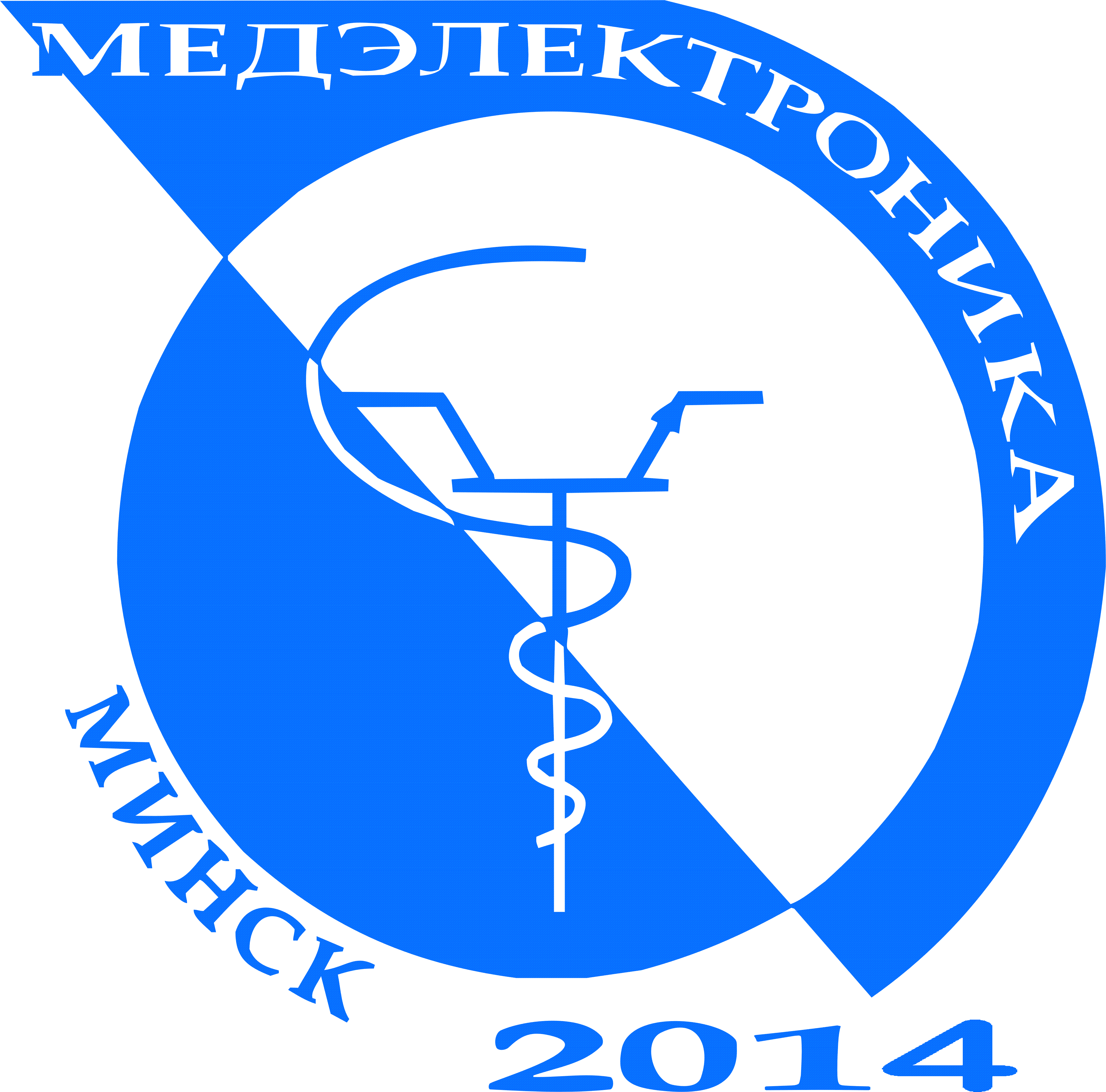 МОБИЛЬНОЕ ПРИЛОЖЕНИЕ ДЛЯ ОБЪЕКТИВИЗАЦИЯ БОЛЕВЫХ СИНДРОМОВ ПРИ ПОЯСНИЧНО-КРЕСТЦОВЫХ РАДИКУЛОПАТИЯХ И СИНДРОМЕ ЗАПЯСТНОГО КАНАЛА
М.В. ДАВЫДОВ1, В.И. ХОДУЛЕВ2, К.Е. РОГАЛЬСКИЙ1, О.В. КОБЫЛКО3,
Т.В. ГРИГОРОВИЧ2, Н.С. ДАВЫДОВА1
1Белорусский государственный университет информатики и радиоэлектроники,
 2Государственное учреждение «Республиканский научно-практический центр неврологии и нейрохирургии» Министерства здравоохранения Республики Беларусь,
3Гомельская областная клиническая больница
Аннотация. Данная статья посвящена вопросу объективизации оценки параметров болевого синдрома. В статье описаны различные виды болевых синдромов, а также способы их оценки на основе использования шкал и опросников. Приводится описание разработанного мобильного приложения для отслеживания параметров болевого синдрома, которое позволяет упростить и ускорить процесс оценки болевого синдрома, а также дает возможность сформировать отчет для лечащего врача. В приложении реализованы 2 вида тестов: Мак-Гилловский болевой опросник, который позволяет получить детальную информацию о болевых ощущениях пациента, включая интенсивность, характер и длительность боли, а также тест DN4 (Douleur Neuropathique en 4 Questions), который направлен на идентификацию нейропатической боли и различение ее от других видов боли. В статье описаны дополнительные функции приложения: возможность формирования отчетов в формате .xlsx, а также функция отправки данных по электронной почте.
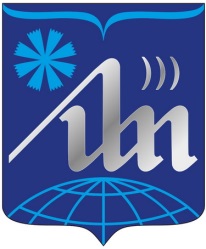 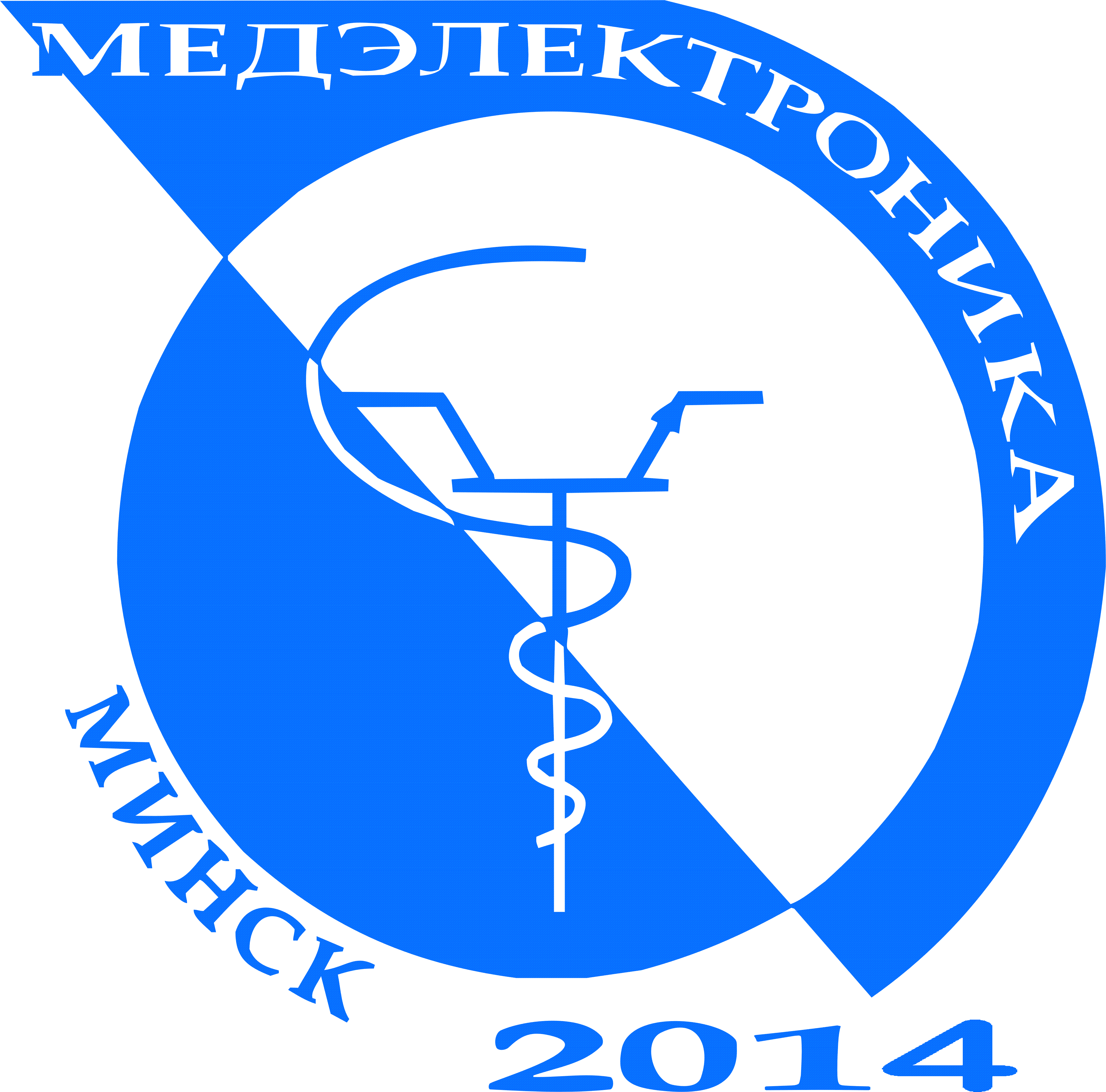 АППАРАТНОЕ ОБЕСПЕЧЕНИЕ ДЛЯ ПРИМЕНЕНИЯ ЭЛЕКТРОПУНКТУРЫ В КЛИНИЧЕСКОЙ ПРАКТИКЕ
М.В. ДАВЫДОВ1, А.П. СИВАКОВ2, В.С. ШЕКУНОВ1, Н.С. ДАВЫДОВА1
1Белорусский государственный университет информатики и радиоэлектроники,
 2Учреждение образования Белорусский государственный медицинский университет
Аннотация. В статье приведены сведенья о развитии методов электроакупунктурной терапии, определены основные параметры стимулирующих токов. Описана структура аппаратного обеспечения для применения электропунктуры в клинической практике, определен перечень технических требований к разрабатываемому устройству.
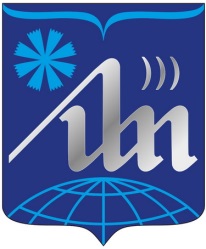 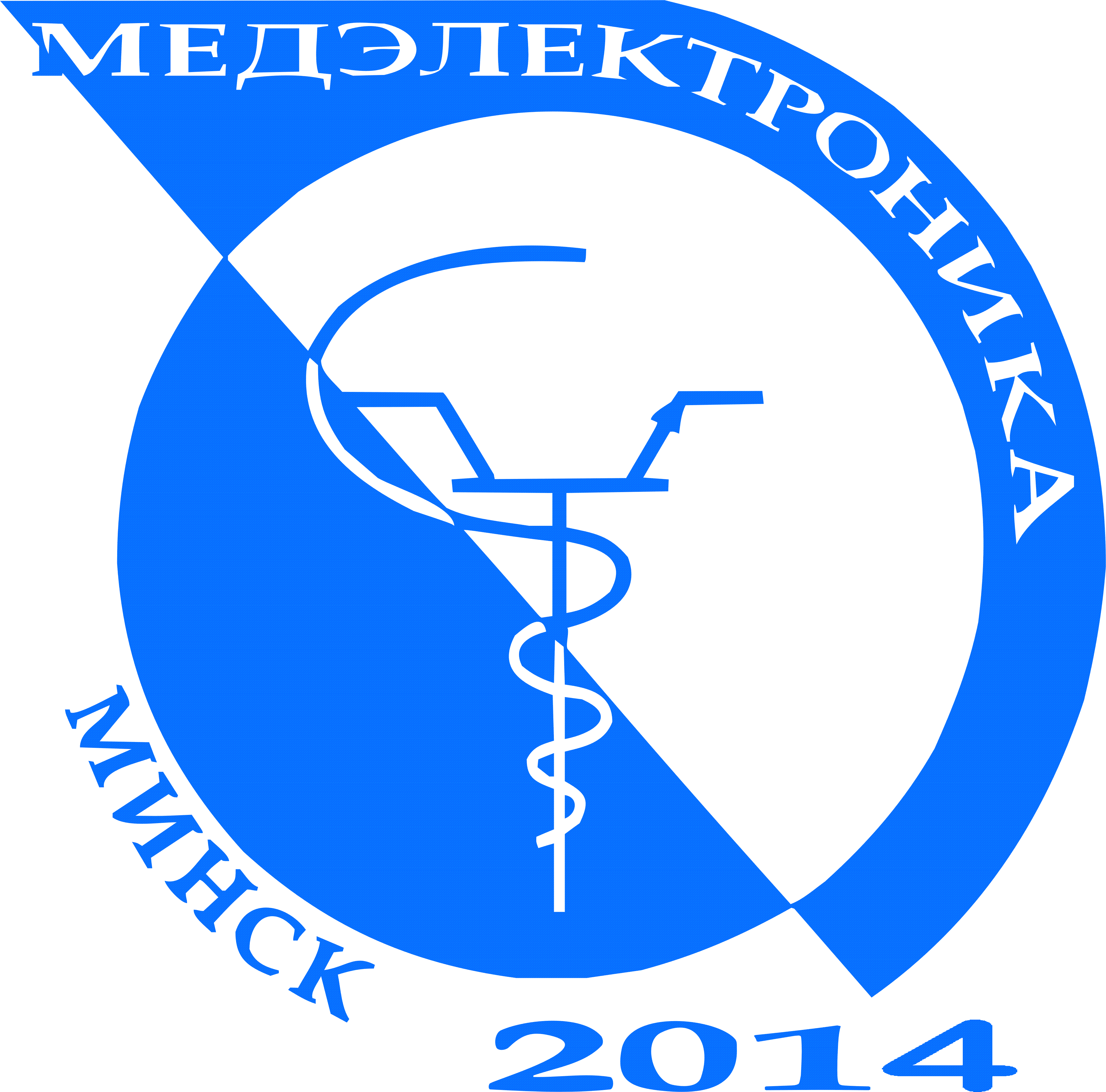 АКСИОМАТИЧЕСКАЯ МОДЕЛЬ ИНТЕГРАЦИИ МЕДИЦИНСКИХ ИНФОРМАЦИОННЫХ СИСТЕМ НА ОСНОВЕ ПРИНЦИПОВ СИСТЕМНОЙ ГОМЕОРЕТИКИ
В.Г. ЕВДОКИМОВ, А.А. НАВРОЦКИЙ
Белорусский государственный университет информатики и радиоэлектроники
Аннотация. В статье представлена иерархическая система аксиом интеграции медицинских информационных систем, основанная на принципах системной гомеоретики. Научная новизна исследования заключается в разработке многоуровневой аксиоматической структуры, включающей пять взаимосвязанных уровней: базовый (АТИС, АМСБ, АДСФ), функциональный (АСГР, АМАС, АЭСО), интеграционный (АССЭ, АСБР, АДСБ), когнитивный (ААСР, АКСР, АПСМ) и стратегический (АУРС, АТСС, АПВС). Каждый уровень решает специфические задачи: от обеспечения инвариантности структуры медицинских данных до поддержки множественности технологических решений. Особое внимание уделено взаимосвязям между уровнями и механизмам их взаимодействия, обеспечивающим целостность и устойчивость интегрированных медицинских систем. Практическая значимость работы заключается в создании методологического фундамента для проектирования масштабируемых медицинских информационных систем с учетом современных требований к интероперабельности и безопасности.
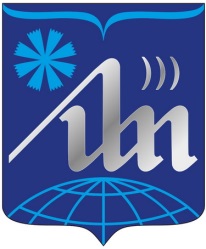 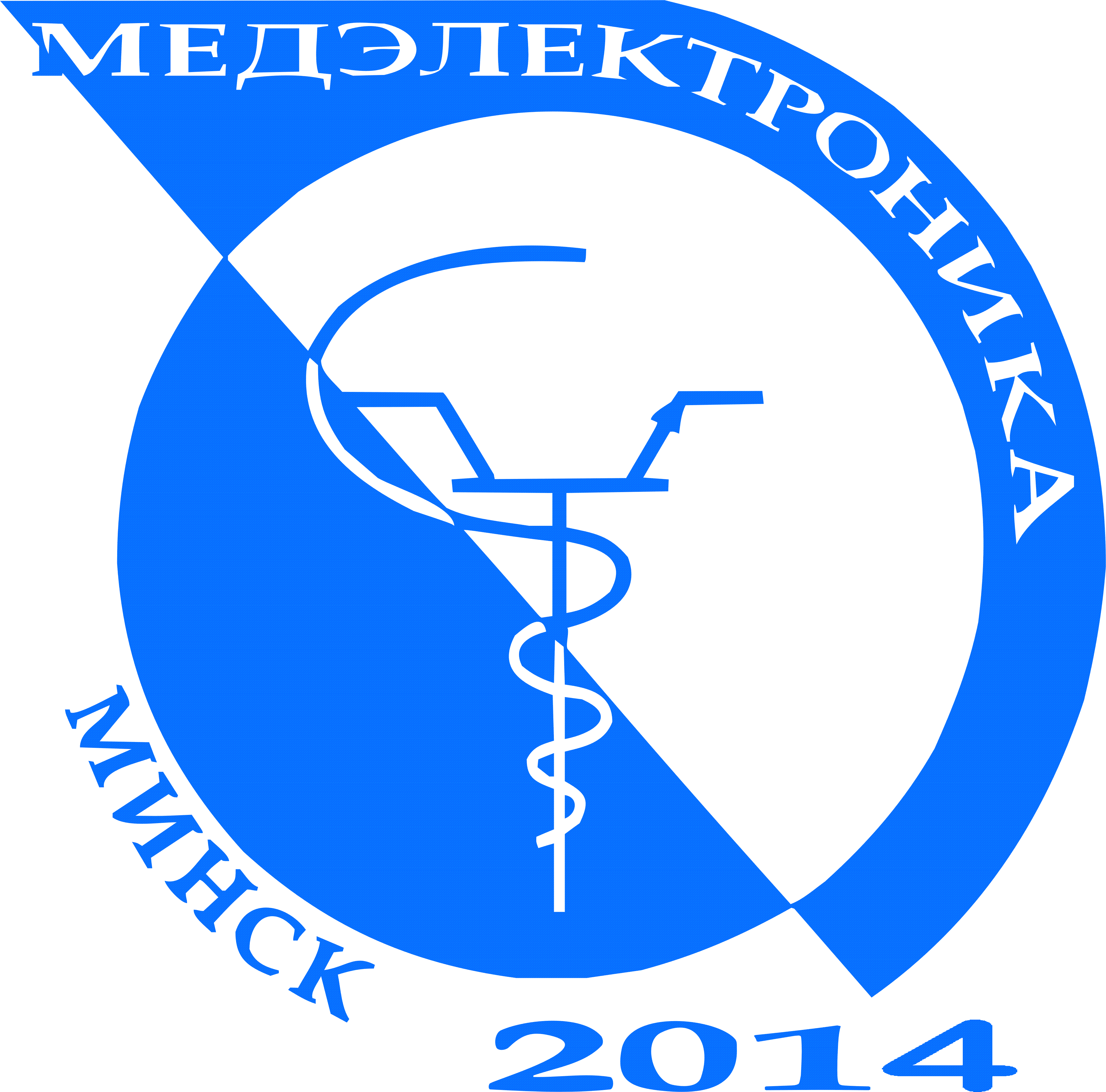 АУТОСЕНСИБИЛИЗИРОВАННОЕ СЕЛЕКТИВНОЕ ИНГИБИРОВАНИЕ РОСТА РАКОВЫХ КЛЕТОК ИЗЛУЧЕНИЕМ ВИДИМОЙ ОБЛАСТИ СПЕКТРА
В.Ю. ПЛАВСКИЙ, Л.Г. ПЛАВСКАЯ, О.Н. ДУДИНОВА, А.И. ТРЕТЬЯКОВА,
А.В. МИКУЛИЧ, А.Н. СОБЧУК, Р.К. НАГОРНЫЙ, Т.С. АНАНИЧ, 
А.Д. СВЕЧКО, Н.Д. ПРОКОПЕНКО, С.В. ЯКИМЧУК, И.А. ЛЕУСЕНКО
Институт физики НАН Беларуси
Аннотация. Показана способность низкоинтенсивного излучения видимой области спектра оказывать ингибирующее действие на раковые и нетрансформированные клетки в условиях in vitro. Отмечается отсутствие принципиальных различий в действии монохроматического лазерного и квазимонохроматического излучения светодиодных источников близких длин волн. Показано, что наблюдаемые фотобиологические эффекты обусловлены фотохимическими процессами с участием активных форм кислорода, генерируемых за счет возбуждения эндогенных фотосенсибилизаторов, и прежде всего свободных оснований порфиринов и их цинковых комплексов. Установлено, что раковые клетки характеризуются повышенной чувствительностью к действию света сине-зеленой области спектра и это обусловлено более высокой концентрацией в них эндогенных порфириновых сенсибилизаторов по сравнению с нормальными нетрансформированными клетками. Определяющая роль порфиринов подтверждена регистрацией их флуоресценции в живых клетках, а также спектральной зависимостью выживаемости клеток и зависимостью интенсивности светоиндуцированной хемилюминесценции суспензии клеток от длины волны воздействующего излучения.
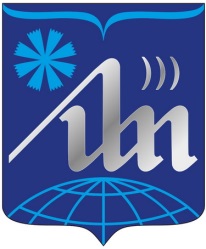 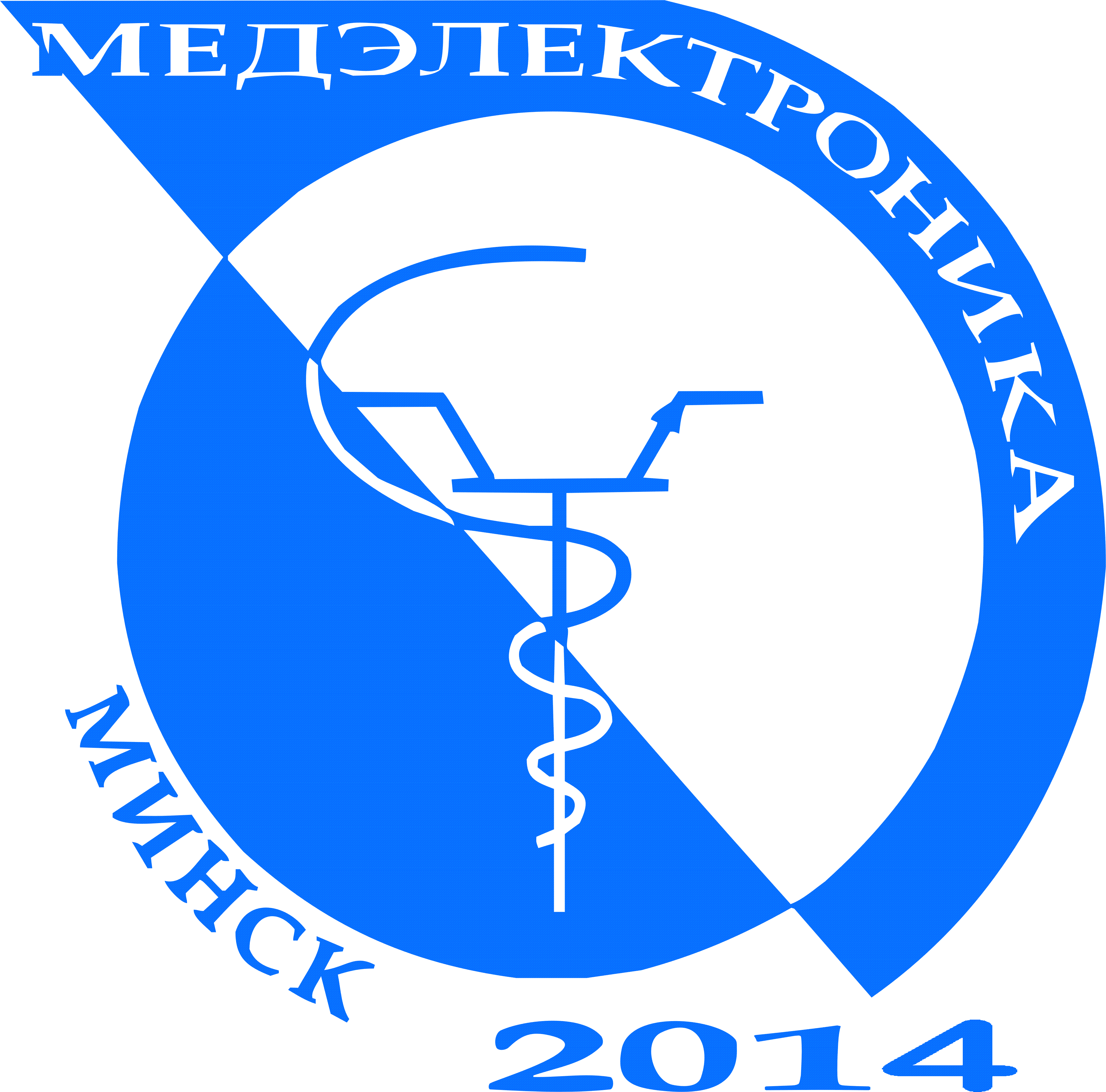 КОМПЬЮТЕРНОЕ БИОУПРАВЛЕНИЕ:НОВАЯ ТЕХНОЛОГИЯ В ТЕРАПИИ АДДИКЦИЙ
Ф.Б. ПЛОТКИН
Минский городской клинический наркологический центр
Аннотация. Указаны преимущества немедикаментозных методов лечения и особенности человеческой психики, обеспечивающие возможность сознательного регулирования вегетативных функций  организма. Описываются физиологические принципы биологической обратной связи (БОС) и различные варианты технического процесса. Обосновывается возможность применения указанного  метода в психиатрии, наркологии и психотерапии.
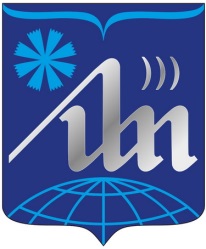 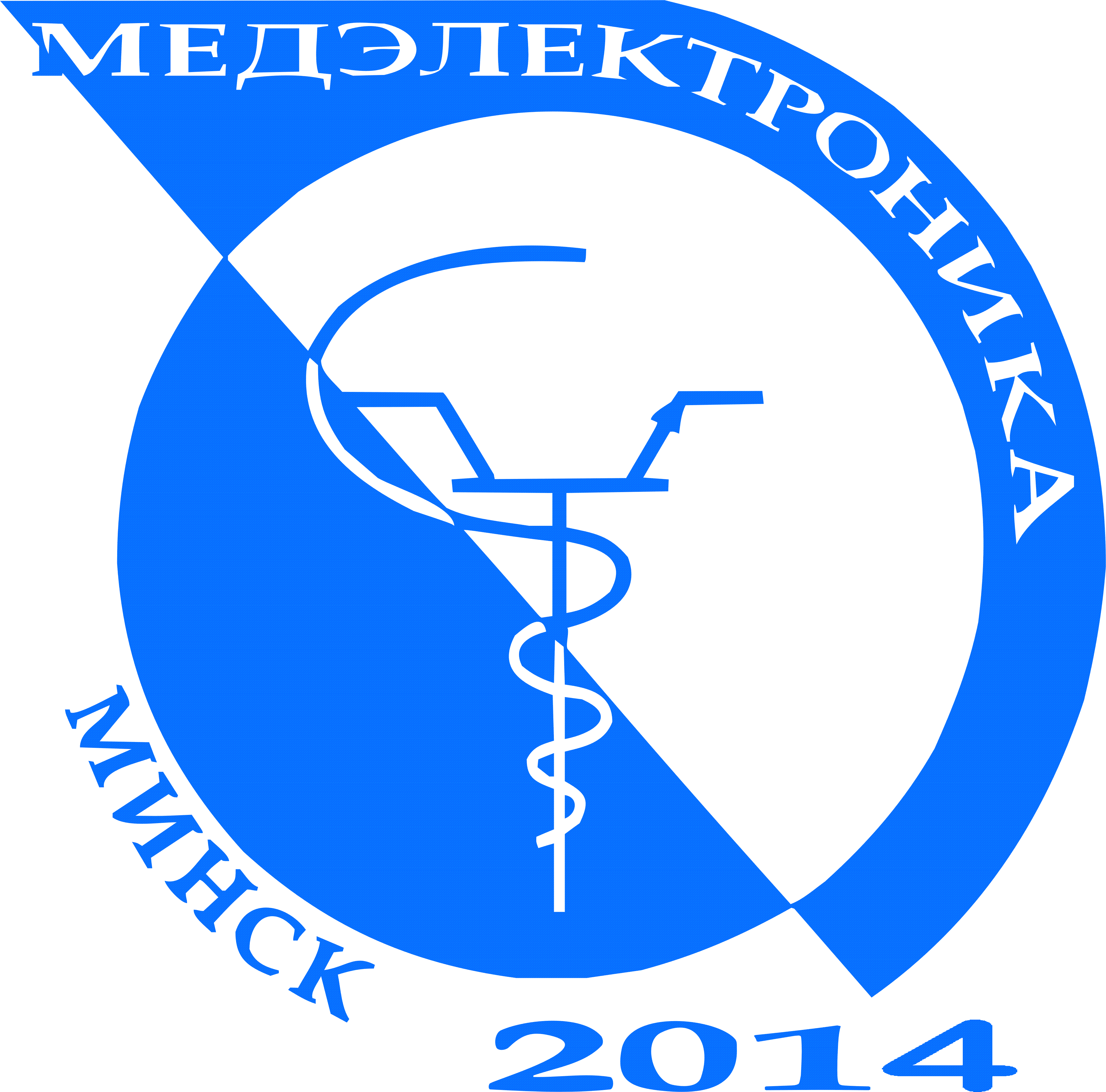 ПЕРСПЕКТИВЫ И ОТВЕТСТВЕННОСТЬИСКУССТВЕННОГО ИНТЕЛЛЕКТА В МЕДИЦИНЕ
И.М. МАЛОЛЕТНИКОВА1, Н.С. ПАРАМОНОВА2, В.Л. ШАЧИНОВА3,
Х.М. МАЛОЛЕТНИКОВА4
1Гомельский государственный медицинский университет,
2Гродненский государственный медицинский университет,
3Бобруйская центральная больница, филиал Бобруйский наркологический диспансер,
4Гомельская городская клиническая больница № 3
Аннотация. Были проанализированы современные профессиональные базы и литературные источники США, Европы и Российской Федерации, посвященные проблеме искусственного интеллекта (ИИ). Рассмотрены его основные возможности, перспективы в медицине и концепция ответственности искусственного интеллекта (ОИИ). Определены задачи решения этических, юридических и социальных проблем ОИИ.
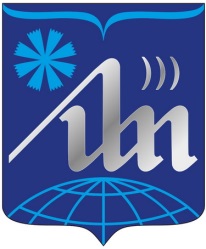 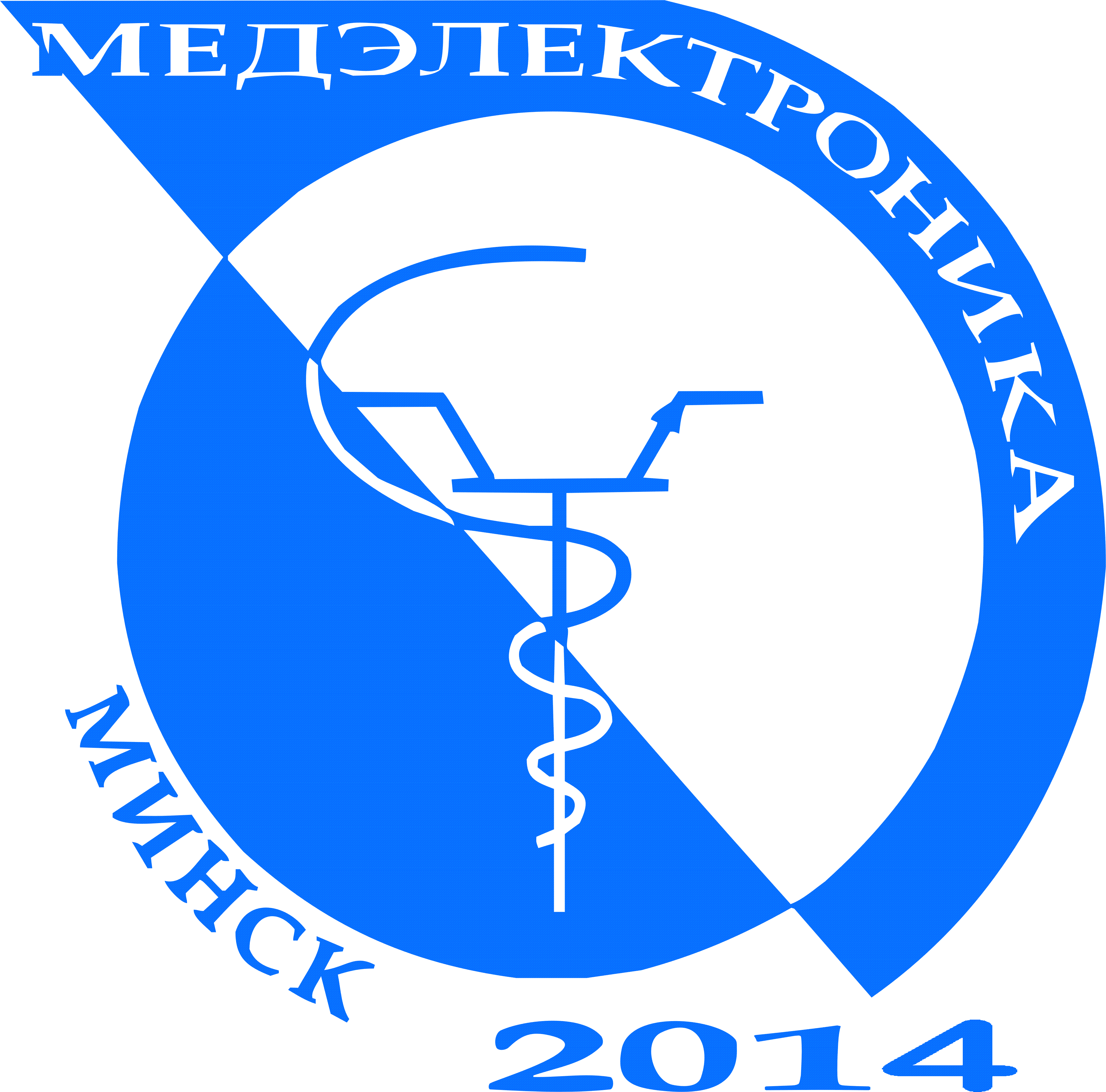 ИНФОРМАТИВНЫЕ ПРИЗНАКИ И ХАРАКТЕРИСТИКИ ЭЛЕКТРОЭНЦЕФАЛОГРАММ
П.Ю. БРАНЦЕВИЧ1, Т.В. ДОКУКИНА2, Н.Н. МИСЮК2, П.П. КОРОЛЕВИЧ2
1Белорусский государственный университет информатики и радиоэлектроники,
2Республиканский научно-практический центр психического здоровья
Аннотация. Создание новых и совершенствование уже существующих методов оценки состояния человека является важным направлением медицинских и междисциплинарных исследований. Цифровая обработка электроэнцефалограмм, отражающих в определённом смысле состояние нейронной сети головного мозга человека, является современным методом определения их информативно-значимых параметров и характеристик. Рассмотрены вопросы применения амплитудных спектров, полосовых спектров, временных трендов, цифровой фильтрации при сравнительном анализе электроэнцефалограмм для оценки влияния электросудорожной терапии на состояние нейронной сети головного мозга человека. Представлены результаты обработки экспериментальных данных.
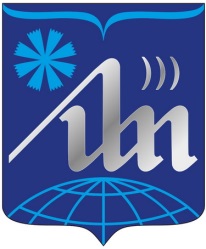 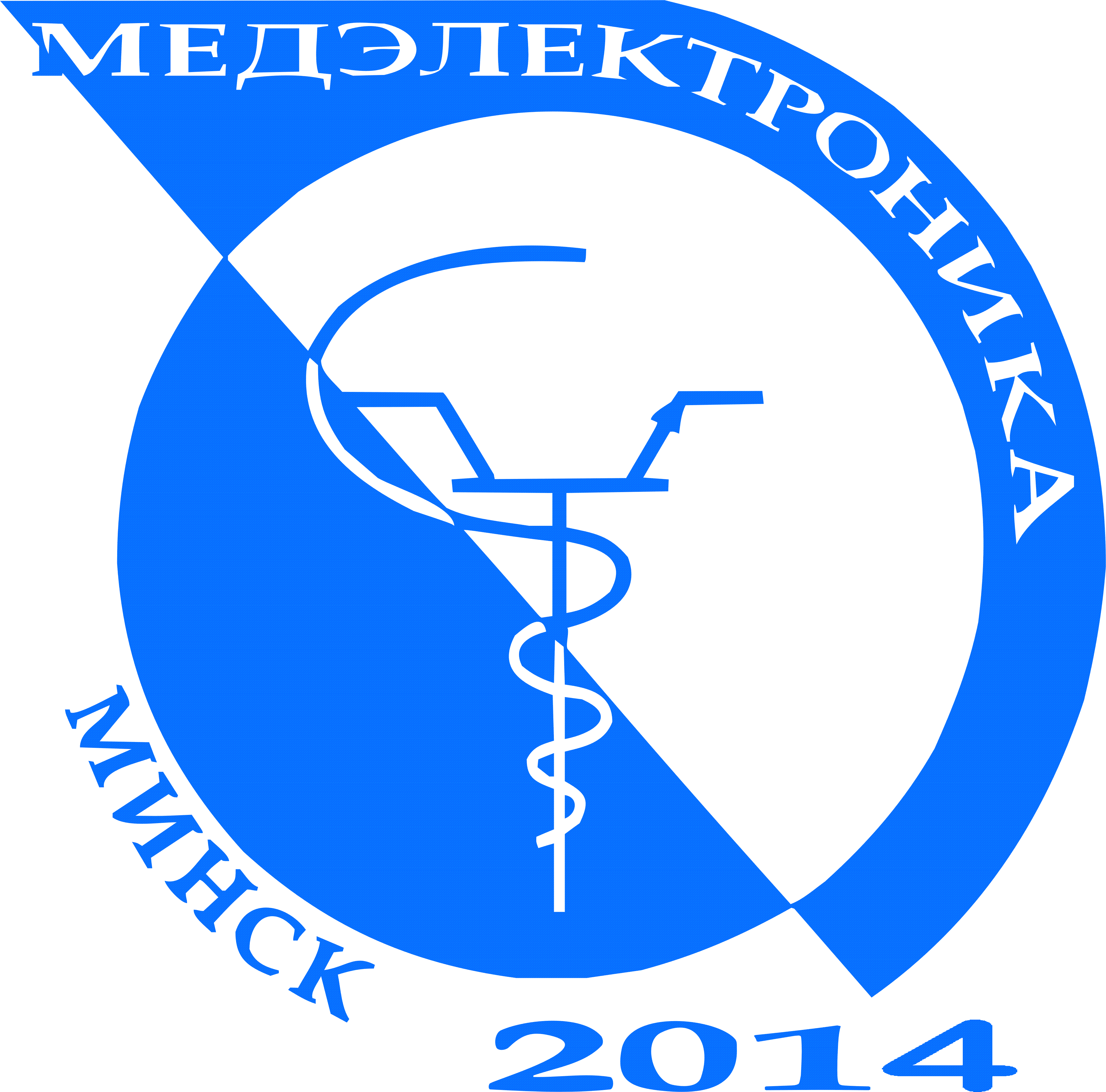 ОДНОФОТОННАЯ ЭМИССИОННАЯ КОМПЬЮТЕРНАЯ ТОМОГРАФИЯ В ДИАГНОСТИКЕ НАРУШЕНИЙ ФУНКЦИИ СЕРДЦА У МОЛОДЫХ ПАЦИЕНТОВ С ЭЛЕКТРОКАРДИОСТИМУЛЯЦИЕЙ
А.С. ГАРИПОВ1, И.В. ПАТЕЮК2, В.И. ТЕРЕХОВ3, К.В. ДРОЗДОВСКИЙ1
1Республиканский научно-практический центр детской,
2Белорусский государственный медицинский университет, 
35-я городская клиническая больница
Аннотация. В статье рассмотрены возможности использования однофотонной эмиссионной компьютерной томографии в определении нарушений систолической и диастолической функций сердца у молодых пациентов с длительной желудочковой стимуляцией.
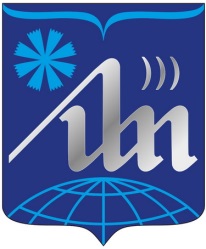 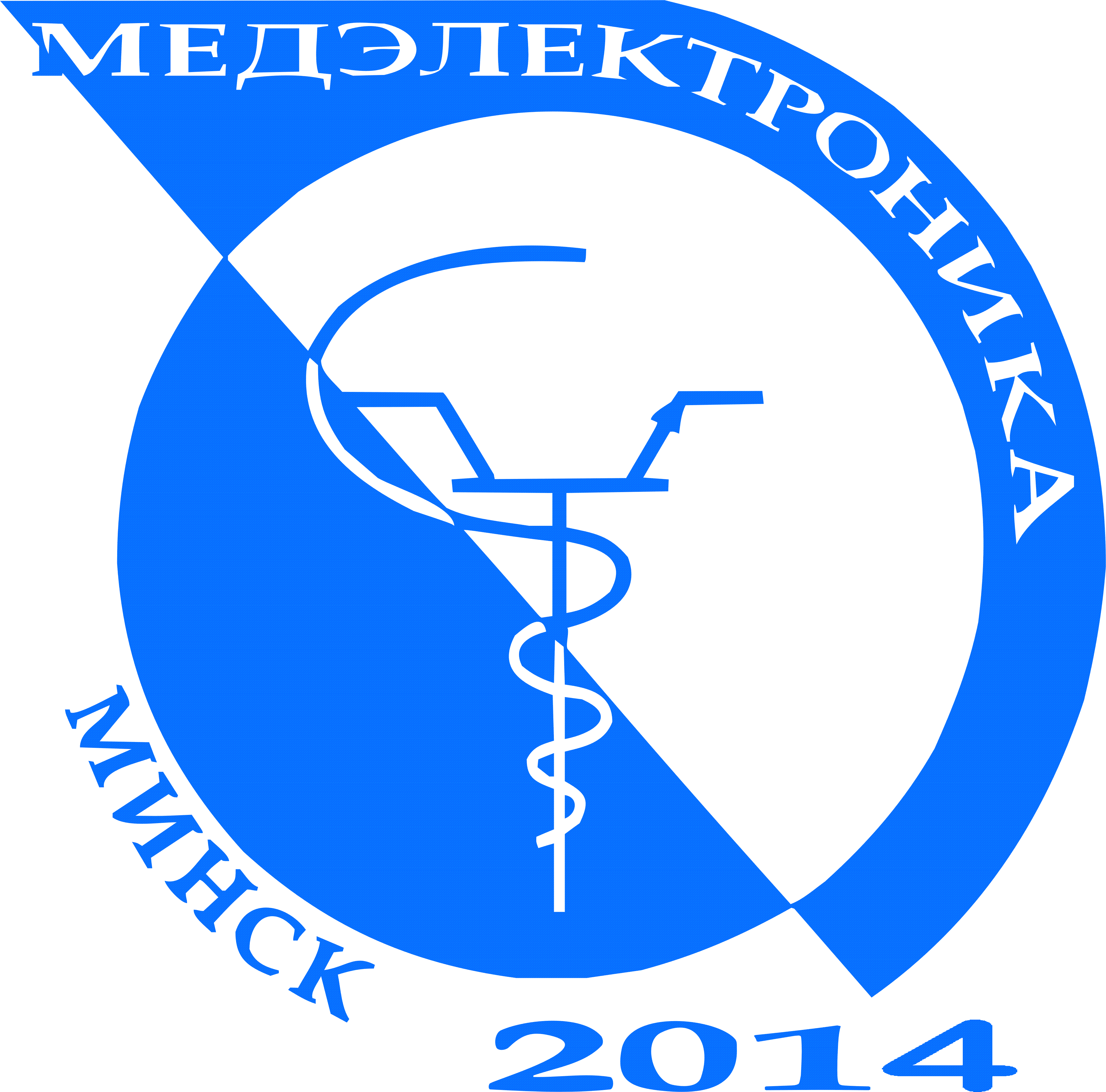 РЕАБИЛИТАЦИЯ С ПОМОЩЬЮ ДОПОЛНЕННОЙ РЕАЛЬНОСТИ
Е.А. МОХОВИКОВА
Белорусский государственный университет информатики и радиоэлектроники
Аннотация. В последние годы дополненная реальность привлекает внимание как инновационное средство в области медицинской реабилитации. Данная статья рассматривает применение AR-технологий для улучшения процессов восстановления пациентов после травм и операций. Исследование охватывает теоретические аспекты использования AR, методику внедрения технологий в реабилитацию, а также результаты экспериментального анализа. Экспериментальная группа, использующая AR, продемонстрировала значительное снижение уровня боли, улучшение функциональных возможностей и повышение качества жизни по сравнению с контрольной группой, проходящей традиционные методы реабилитации. Вовлеченность и интерактивность, предоставляемые AR, способствовали созданию более мотивирующей и увлекательной среды для пациентов. Результаты исследования подтверждают эффективность дополненной реальности как инструмента в реабилитации, открывая новые перспективы для дальнейших исследований в этой области и возможность интеграции AR в медицинскую практику.
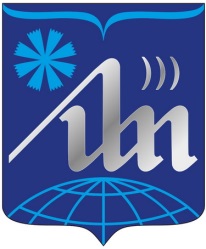 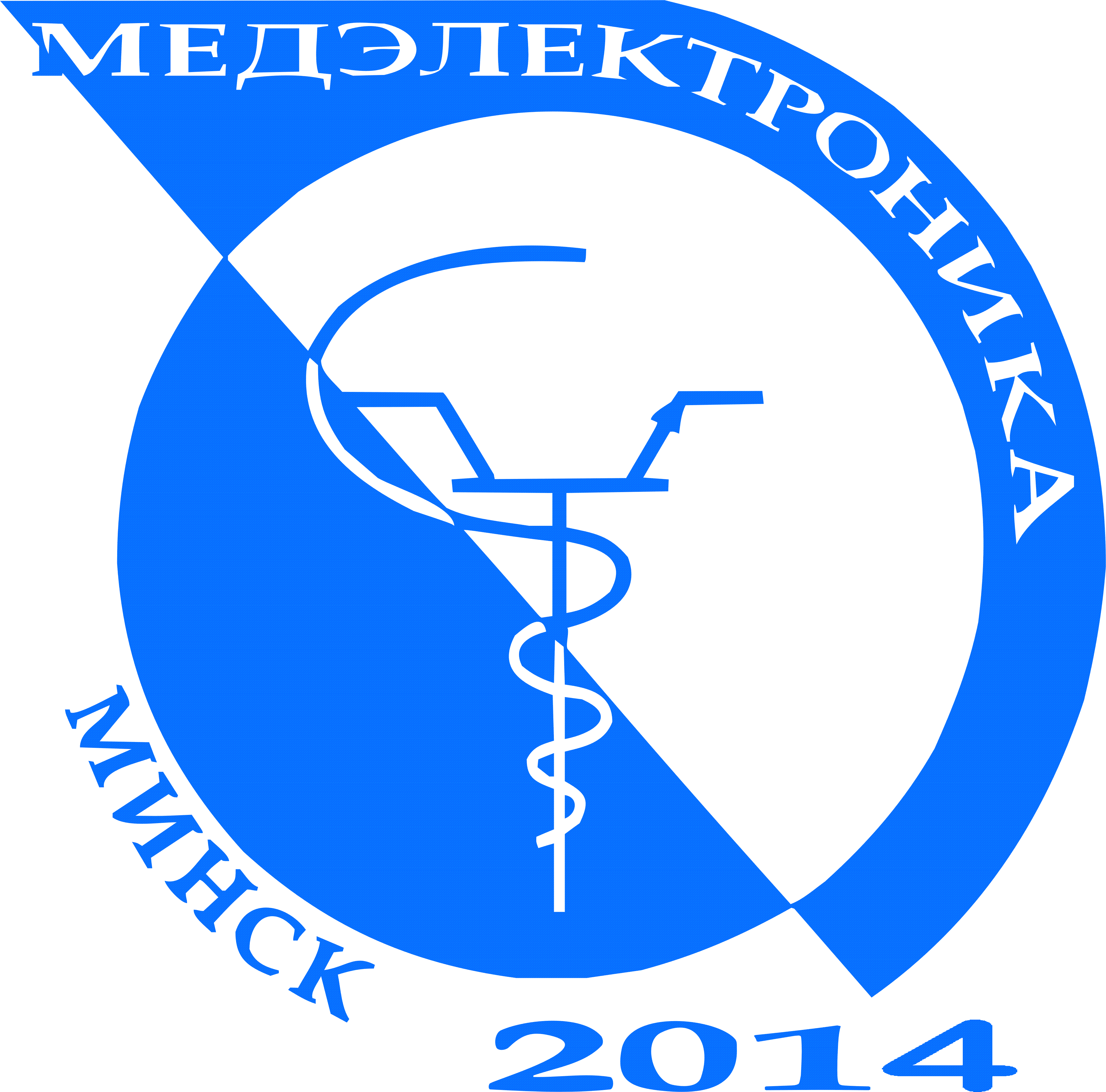 ОБЗОР: ТЕНДЕНЦИИ В ОБЛАСТИ ТЕХНОЛОГИЙ ИНТЕРФЕЙСА МОЗГ-КОМПЬЮТЕР (ИМК)
И. ОРАЗОВ, Н. БАЙРАМОВА
Преподаватель кафедры Киберфизические системы Инженерно-технологического университета Туркменистана имени Огуз хана. (Ашхабад, Туркменистан),
Студент Инженерно-технологического университета Туркменистана имени Огуз хана по специальности Физика современных технологий. (Ашхабад, Туркменистан)
Аннотация. В этом обзоре рассматриваются новые тенденции в технологии интерфейса мозг-компьютер (ИМК), подчеркивая достижения, приложения и проблемы по состоянию на 2024 год. BCI создают прямой путь связи между мозгом и внешними устройствами, позволяя осуществлять управление посредством нейронных сигналов. Заметный рост исследований ИМК с 2019 года был обусловлен государственным финансированием и институциональной поддержкой. В обзоре освещаются приложения ИМК в здравоохранении, особенно в реабилитации лиц с неврологическими нарушениями, а также их потенциал в робототехнике, образовании и безопасности. Несмотря на такие проблемы, как качество сигнала и этические соображения, текущие междисциплинарные исследования обещают светлое будущее для технологии ИМК.
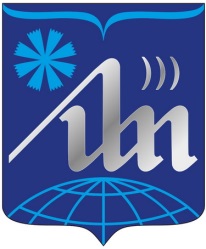 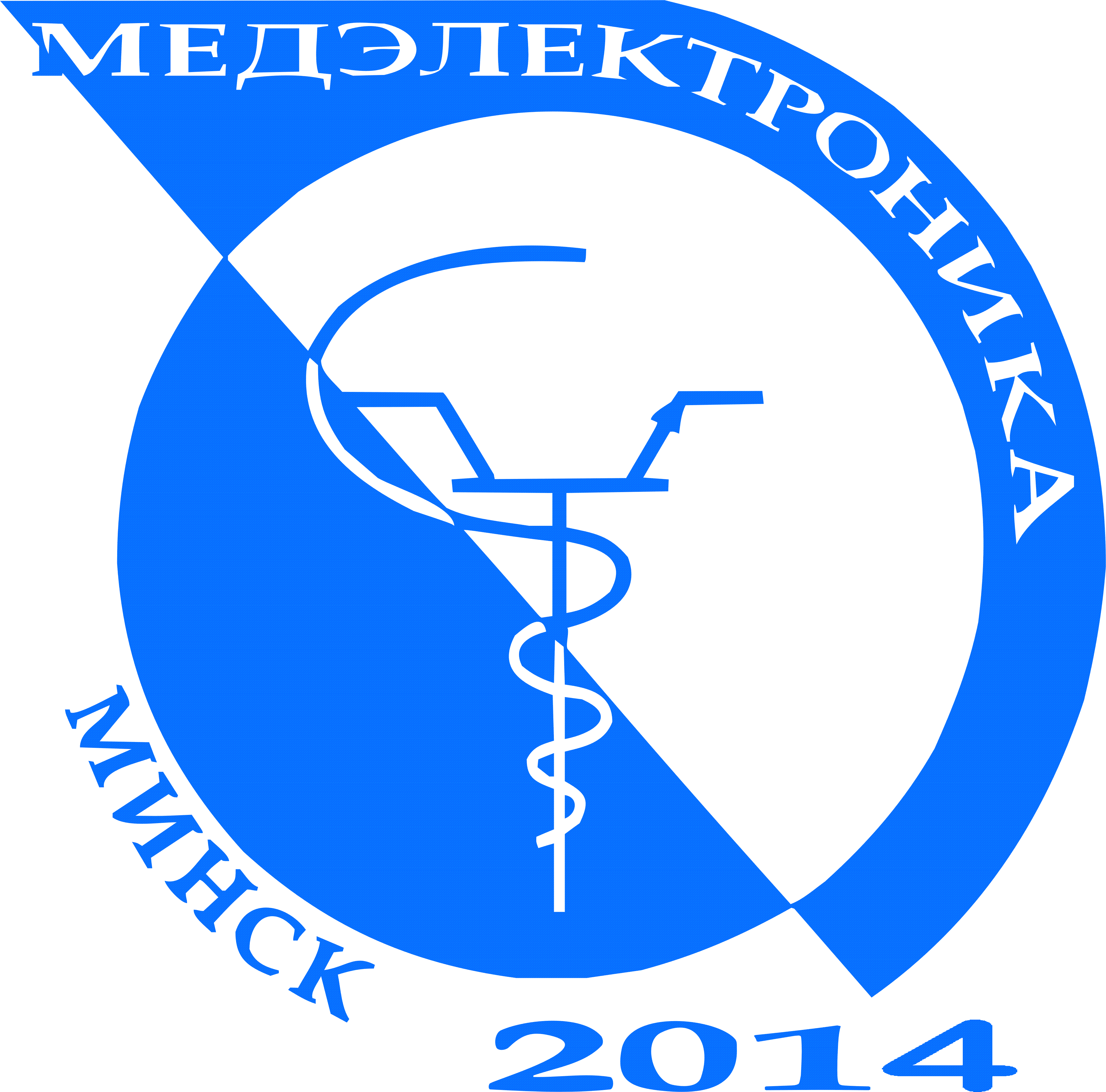 АНАЛИЗ РЕЗУЛЬТАТОВ ИЗМЕРЕНИЙ ЧАСТОТЫ СЕРДЕЧНЫХ СОКРАЩЕНИЙ ПО СИГНАЛУ ЭЛЕКТРОКАРДИОГРАММЫС ПОМОЩЬЮ УМНЫХ ЧАСОВ
В.А. РЕДЖЕПОВ, Д.Ю. ПЕРЦЕВ
Белорусский государственный университет информатики и радиоэлектроники
Аннотация. Рассматривается принцип снятия и анализа электрокардиограммы, полученной с помощью умных часов Apple Watch 6, восстановление сигнала электрокардиограммы из ее изображения, расчет частоты сердечных сокращений был произведен по обнаруженным QRS-комплексам с помощью алгоритма Пана-Томпкинса
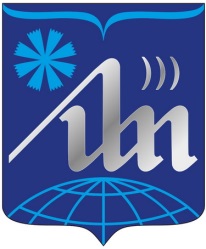 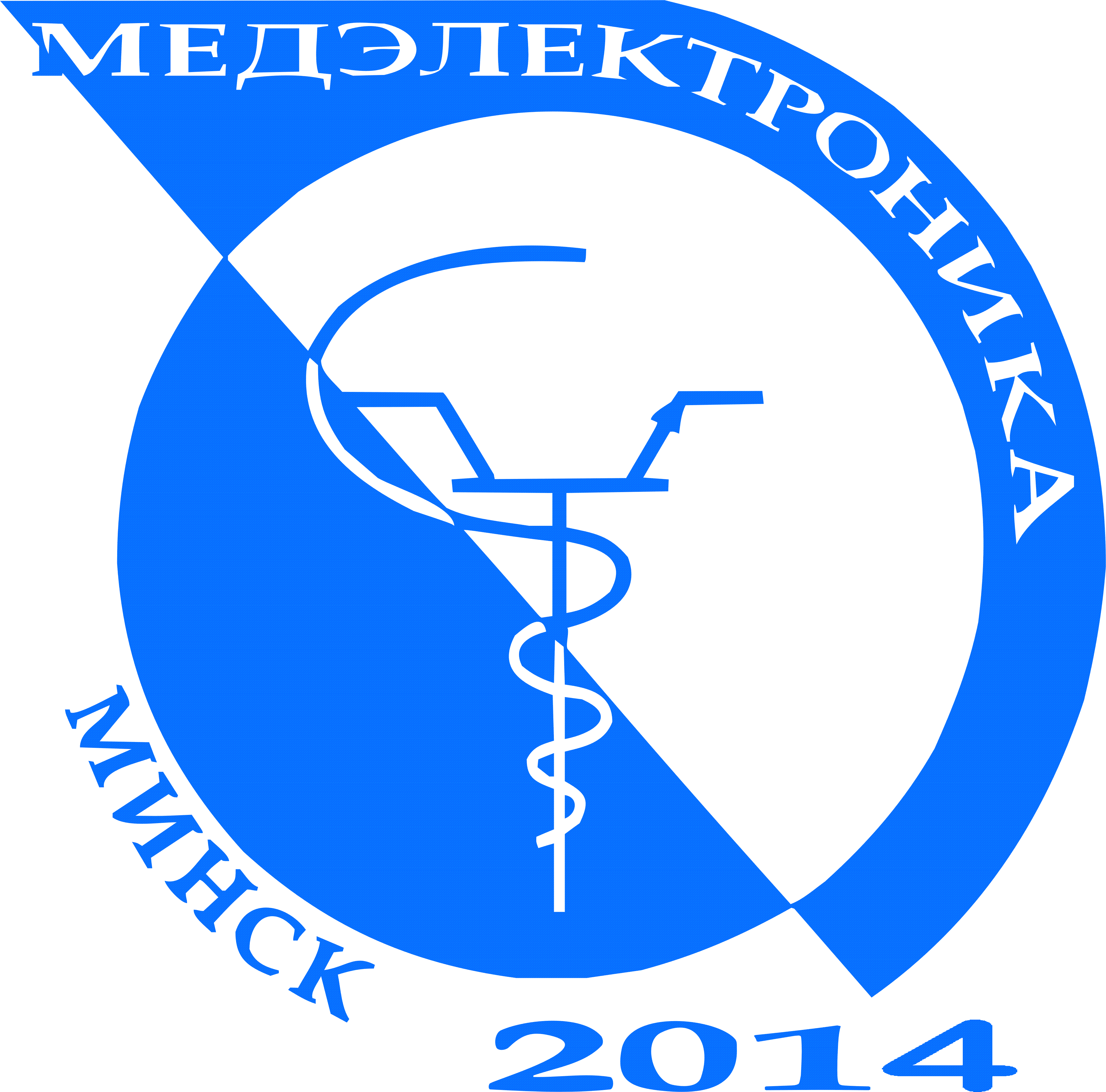 ВЫСОКОЧАСТОТНАЯ ВАРИАЦИОННАЯ ПУПИЛЛОМЕТРИЯ В ОЦЕНКЕ ВЕГЕТАТИВНОЙ РЕАКТИВНОСТИ ПРИ ЛОКАЛЬНОМ ТЕПЛОВОМ ВОЗДЕЙСТВИИ НА КИСТЬ РУКИ
Д.А. АЛЕКСАНДРОВ
Учреждение образования «Белорусский государственный медицинский университет»
Аннотация. Сравнительный анализ результатов высокочастотной вариационной пупиллометрии (вариабельности размеров зрачка) и сердечного ритма при их синхронной регистрации позволил выявить определенные ограничения в возможности оценки тонуса структур автономной нервной системы, локализованных на уровне среднего мозга, а также надсегментарных уровней вегетативной регуляции по данным анализа вариабельности сердечного ритма. В условиях локального теплового воздействия выявлены сдвиги показателей вариабельности размеров зрачка и сердечного ритма, указывающие на противоположную направленность изменений тонуса центров автономной нервной системы, расположенных на различных уровнях центральной нервной системы. Одновременная оценка показателей изменения вариабельности размеров зрачка и сердечного ритма расширяет возможности для более полного и корректного заключения об участии автономной нервной системы в регуляции кровообращения и других висцеральных функций.
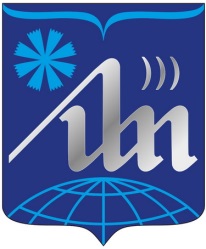 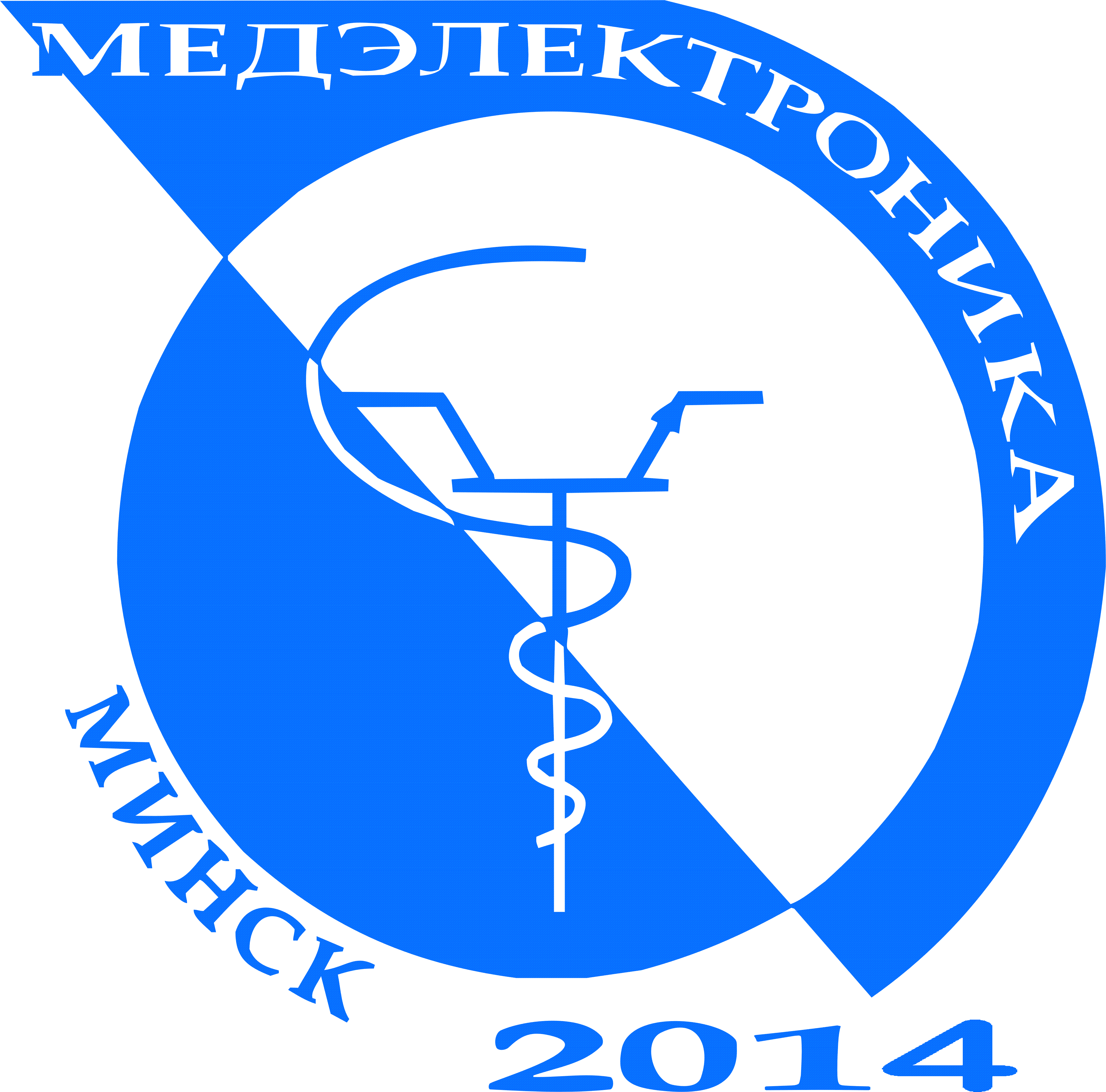 ПРИМЕНЕНИЕ КОМПЬЮТЕРНОЙ СИСТЕМЫ «ЭЛЕКТРОННАЯ ОЧЕРЕДЬ» ДЛЯ ОПТИМИЗАЦИИ РАБОТЫ НА ДОГОСПИТАЛЬНОМ ЭТАПЕ ОКАЗАНИЯ МЕДИЦИНСКОЙ ПОМОЩИ
Г.Д. СИТНИК1, И.В. ПАТЕЮК1, С.К. ДИК5, В.В. ВОЙТОВ2, 
О.Я. КУЗНЕЦОВ3, А.В. ГОРЮНОВ4, Н.Н. ПРОТЬКО1, Е.И. ЛЕЩЕВИЧ5, 
И.И. РЕВИНСКАЯ5
1Белорусский государственный медицинский университет,
239-ая городская клиническая поликлиника,
3 5-ая городская клиническая поликлиника,
440-ая городская клиническая поликлиника,
5 Белорусский государственный университет информатики и радиоэлектроники
Аннотация. Программно-технические комплексы являются важным компонентом обеспечения доступности амбулаторно-поликлинической помощи населению. Представлены техническое описание, принцип работы и возможности комплекса «Электронная очередь», анализ статистических данных работы регистратуры, отделений и лабораторий поликлиники. Внедрение комплекса позволило значительно оптимизировать и повысить эффективность работы лечебно-профилактических учреждений.
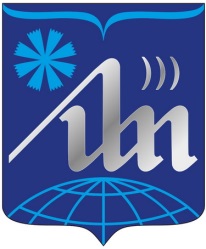 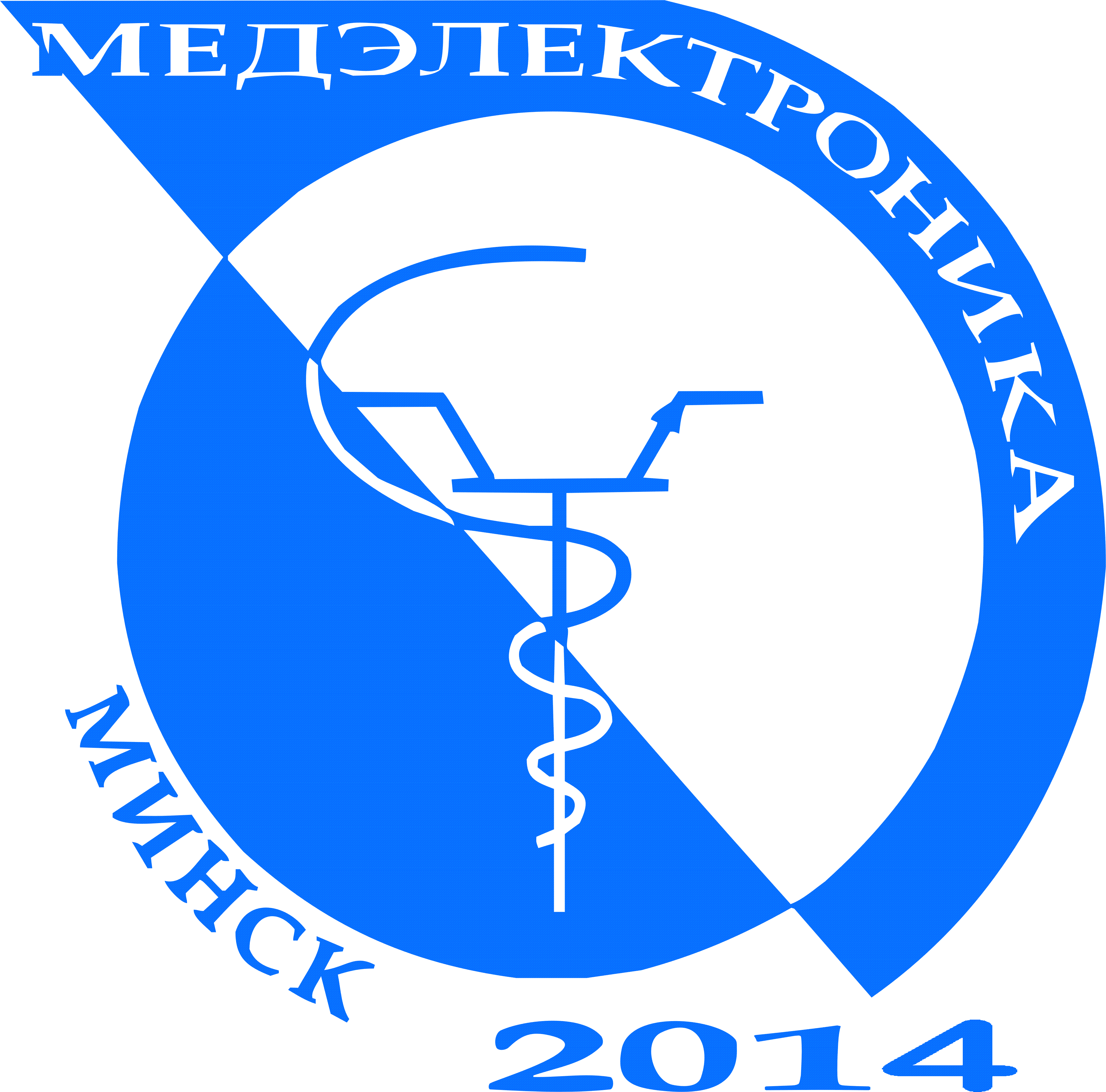 ОБРАТНЫЕ ЗАДАЧИ ОПТИКИ РАССЕИВАЮЩИХ СРЕД(МЕДИЦИНА, ЭКОЛОГИЯ)
М.М.КУГЕЙКО
Белорусский государственный университет
Аннотация. Рассмотрен новый подход в решении обратных задач оптики рассеивающих сред – на основе установления регрессионных соотношений между измеряемыми оптическими параметрами и определяемыми микрофизическими характеристиками аэродисперсных и газовых сред, форменных элементов крови, структурно–морфологическими параметрами кожи и слизистых человека, а также аппроксимационных функций для потоков многократного рассеяния излучения  крови, биотканей. Оценена эффективность методов и систем оптико-физической диагностики неоднородных рассеивающих сред на основе данного подхода.
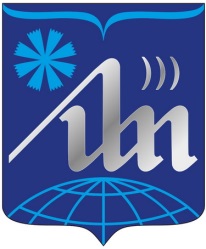 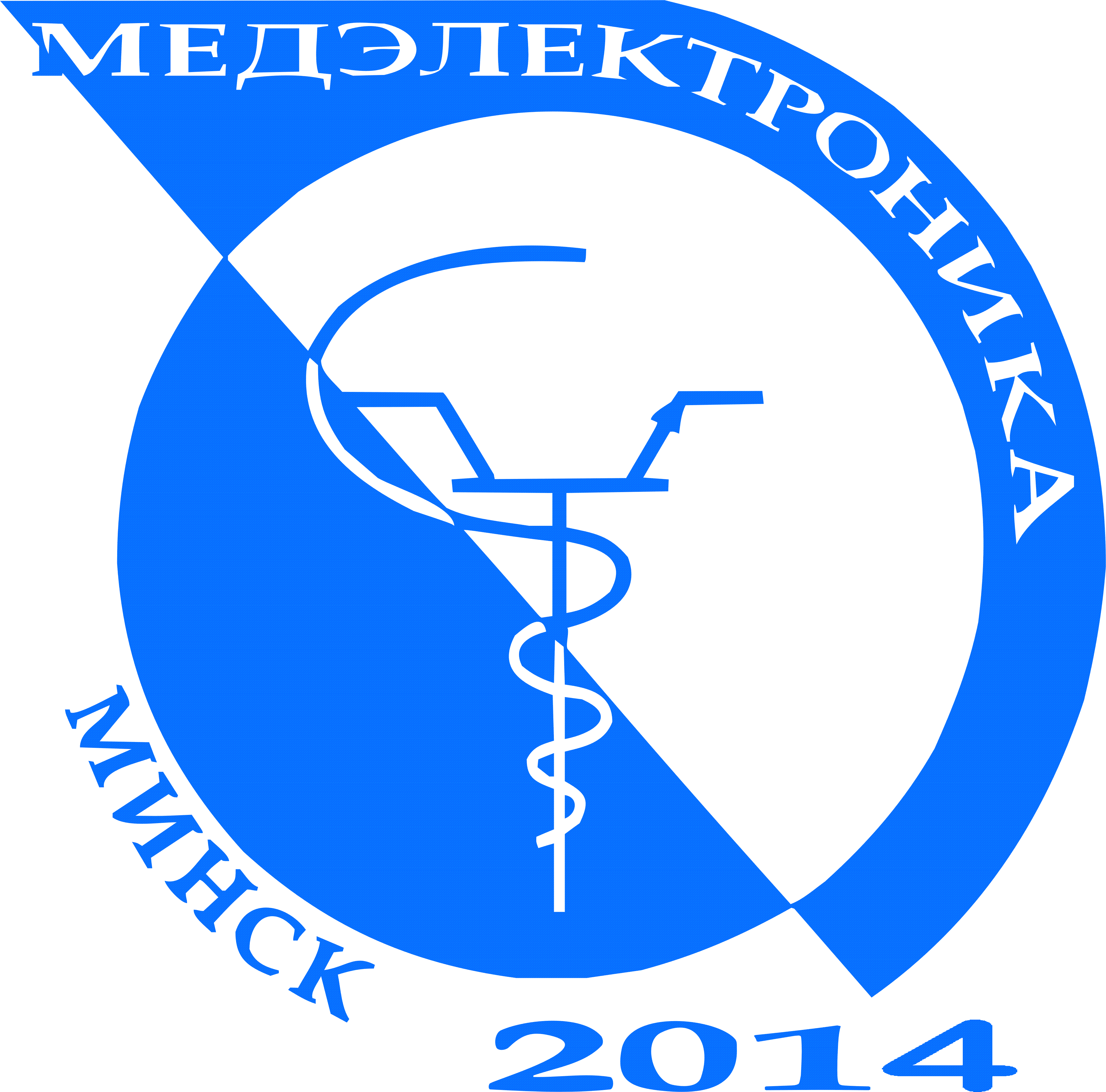 МОДЕЛИРОВАНИЕ ОПТИЧЕСКИХ СВОЙСТВ НАНОЧАСТИЦ AG, AU
Л.А ТРУСЕВИЧ, М.М. КУГЕЙКО
Белорусский государственный университет
Аннотация. Проведено исследование оптических характеристик спектральных свойств монодисперсных и полидисперсных частиц серебра и золота в  крови человека, используемых в качестве контрастных агентов  для методов оптической визуализации (флуоресцентная микроскопию, спектроскопия с пространственным разрешением) и терапии патологических очагов. Оценены максимальные сечения рассеяния и поглощения в крови для них.
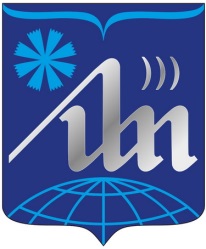 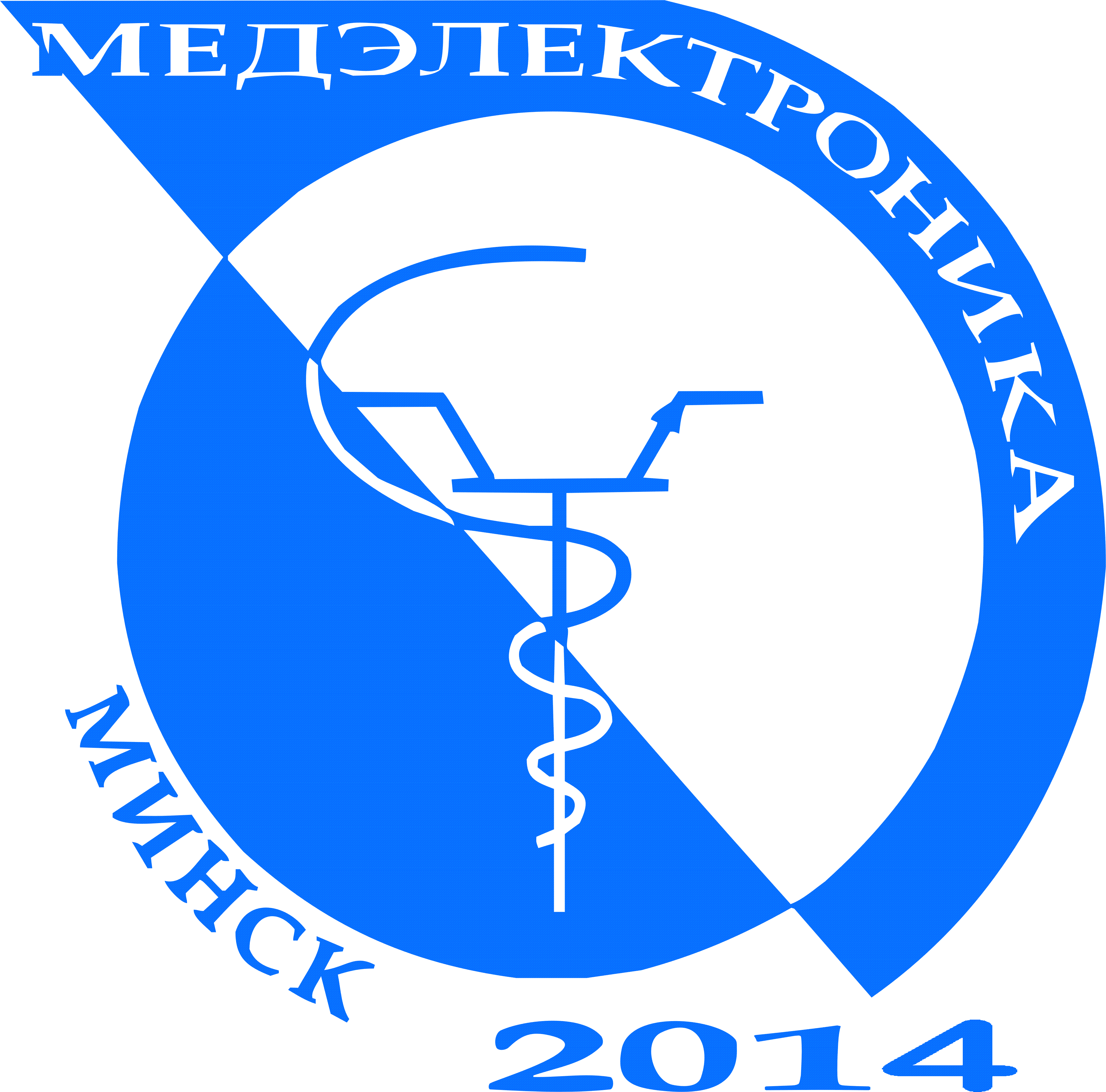 СПЕКТРОФЛУОРИМЕТР ДЛЯ СПЕКТРАЛЬНО-КИНЕТИЧЕСКОГО АНАЛИЗА БИОЛОГИЧЕСКИХ ОБЪЕКТОВ
М.П. САМЦОВ1, Д.С. ТАРАСОВ1, 2, А.Е. РАДЬКО1, К.А. ШЕВЧЕНКО1, А.А. КИРСАНОВ2, Н.В. ЛАБОДА1, 2, Е.С. ВОРОПАЙ2
1НИУ «Институт прикладных физических проблем имени А.Н. Севченко» БГУ,
2Белорусский государственный университет
Аннотация. Разработан и изготовлен лазерный спектрофлуориметр для спектрально-кинетического люминесцентного анализа, который позволяет регистрировать стационарный спектр флуоресценции, кинетику затухания флуоресценции по методу время-коррелированного счета одиночных фотонов при возбуждении импульсным лазерным источником света. Разработано программное обеспечение для анализа кинетики затухания флуоресценции. Выполнен подбор эталонных образцов для контроля работы аппаратуры для измерения длительности затухания флуоресценции. Для наносекундного временного диапазона предложено использовать набор растворов органических красителей в органических растворителях. В него вошли растворы в этаноле красителей оксазин 17, DCM, родамин 6Ж и индотрикарбоцианинового красителя HITC, а также раствор нового индотрикарбоцианинового красителя в о-дихлорбензоле. Показано, что в таких средах растворы представляют собой систему из одного поглощающего и флуоресцирующего центра, высокая стабильность при хранении красителей в виде порошка и достаточная для проведения измерений в соответствующих растворах. Для микросекундного диапазона предложено использовать сапфир с титаном.
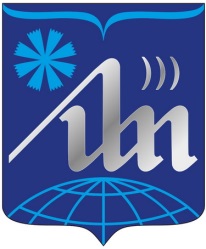 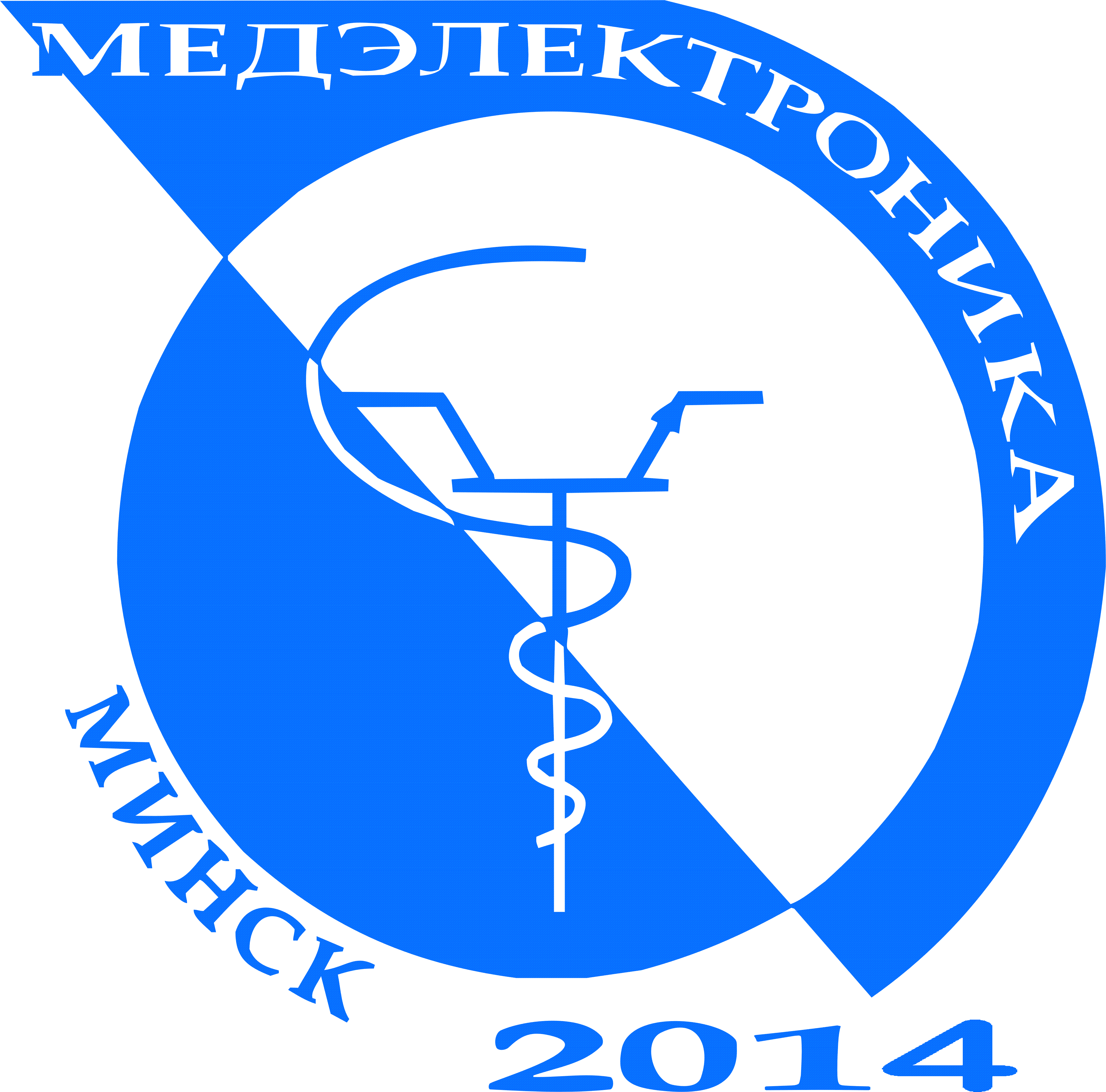 ЗНАЧЕНИЕ ВЕСТИБУЛОМЕТРИИ С ФУНКЦИОНАЛЬНЫМИ ТЕСТАМИ ПРИ РЕЦИДИВИРУЮЩЕМ ГОЛОВОКРУЖЕНИИВ СТАДИИ СУБКОМПЕНСАЦИИ
А.В. КЛЕБАН1, И.П. МАРЬЕНКО1, М.П. МОЖЕЙКО1, А.А. ПОДДУБНЫЙ2
1Государственное учреждение «Республиканский научно-практический центр неврологии и нейрохирургии» Министерства здравоохранения Республики Беларусь, 
2 Государственное учреждение «Республиканский научно-практический центр оториноларингологии» Министерства здравоохранения Республики Беларусь
Аннотация. Представлены данные об использовании вестибулометрии с провокационными пробами в диагностике рецидивирующего головокружения в стадии субкомпенсации. Показаны результаты вестибулометрии 64 пациентов с болезнью Меньера, вестибулярным нейронитом, вестибулярной мигренью, доброкачественным позиционным пароксизмальным головокружением.
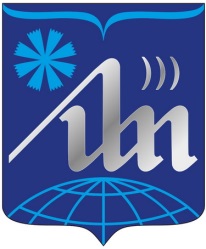 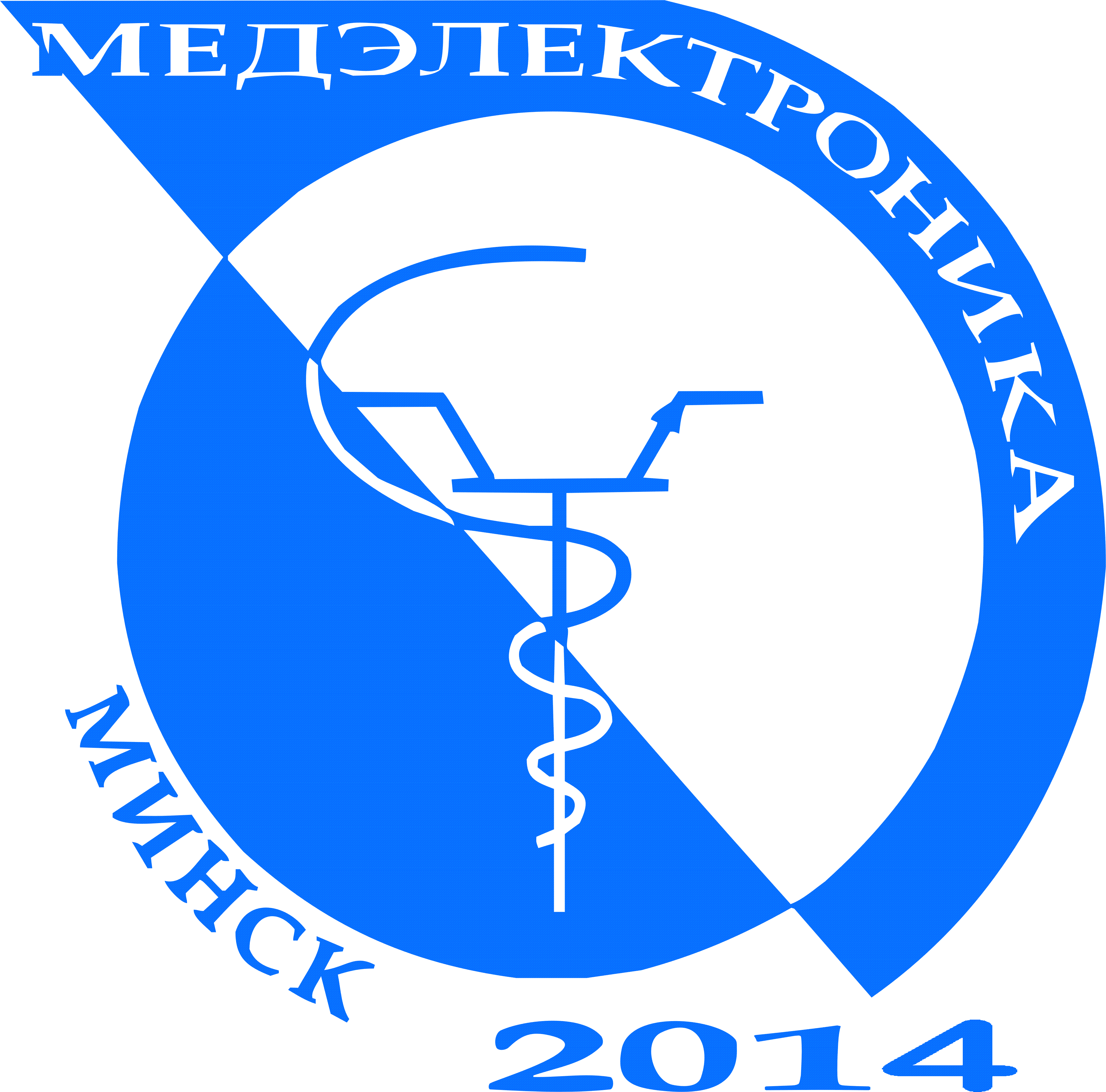 РОЛЬ ЦИФРОВЫХ БИОМАРКЕРОВ В НЕЙРОДЕГЕНЕРАТИВНЫХ ЗАБОЛЕВАНИЯХ
А.С. СОЛТАНМУРАДОВА, М. А. ТОЙДЖАНОВ, И. К. ОРАЗОВ, 
М. А. ГУРБАНБЕРДИЕВА
Инженерно-технологический университет Туркменистана имени Огуз Хана, Ашхабат, Туркменистан
Аннотация. Появление цифровых биомаркеров революционизировало диагностику и управление нейродегенеративными заболеваниями, предоставив беспрецедентные сведения о физиологических и поведенческих изменениях, связанных с рассеянным склерозом (РС), болезнью Альцгеймера (БА) и болезнью Паркинсона (БП). Цифровые биомаркеры, определяемые как объективные и количественные данные, полученные с помощью цифровых устройств, включают важные показатели, такие как скорость ходьбы и анализ движений. В этом исследовании демонстрируется, как цифровые биомаркеры могут раскрыть важную информацию о прогрессировании заболеваний, и подчеркивается интеграция технологий в клиническую практику как средство повышения качества ухода за пациентами. Изучая роль цифровых биомаркеров в контексте нейродегенеративных заболеваний, данная работа акцентирует внимание на потенциале улучшения точности диагностики и результатов лечения, что в конечном итоге ведет к улучшению качества жизни пострадавших.
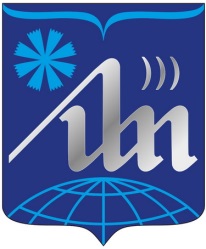 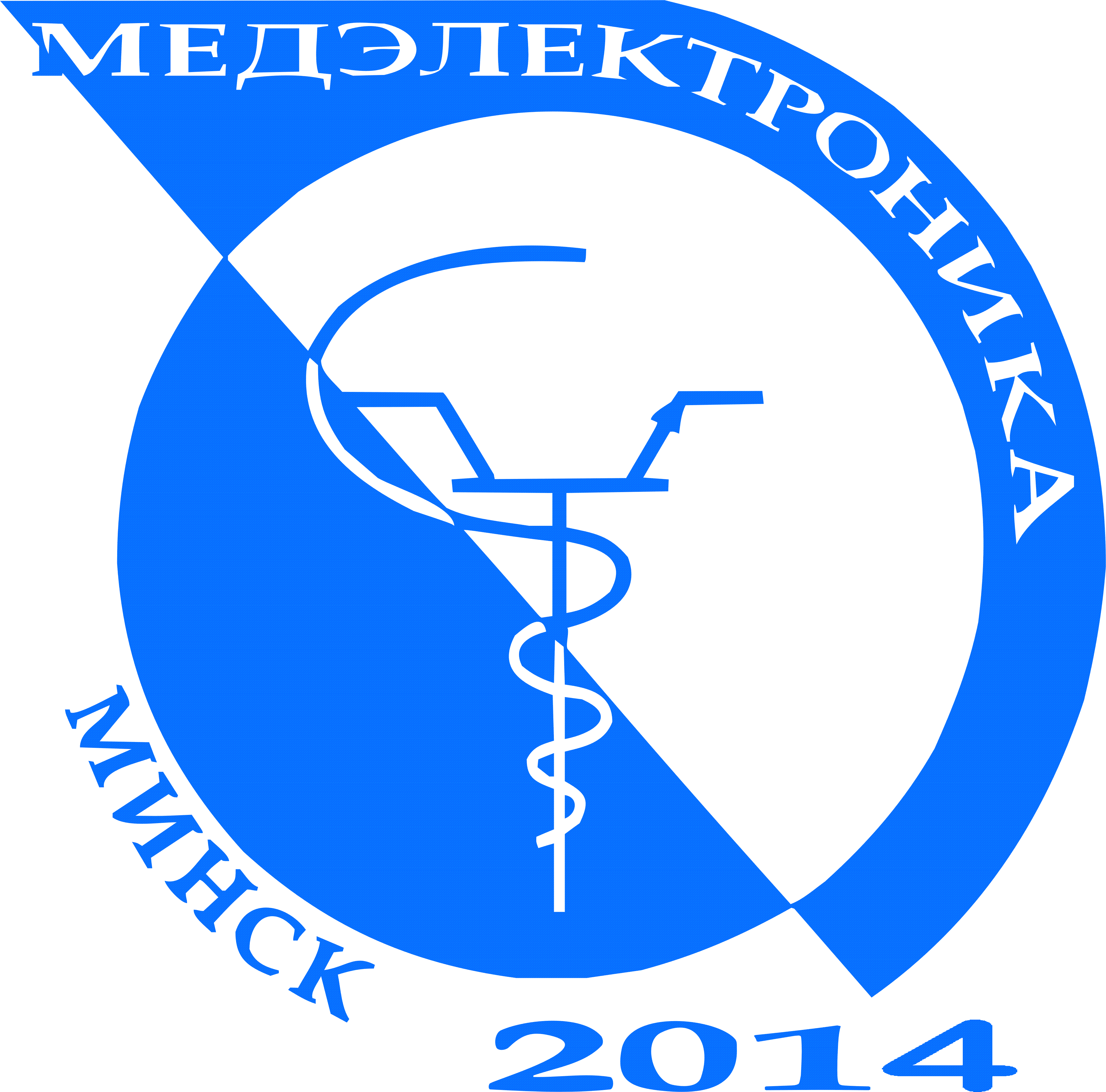 УПРОЩЕНИЕ МЕТОДИКИ ОЦЕНКИ ТОНУСА МАЛЫХ СОСУДОВ
В.А. ФИРАГО, М.М. КУГЕЙКО
Белорусский государственный университет
Аннотация. Предложена модификация методики неинвазивного определения тонуса малых артериальных сосудов, основанной на использовании широкополосной спектроскопии диффузного отражения.
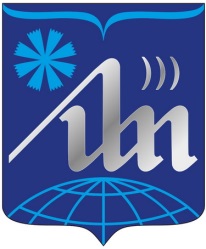 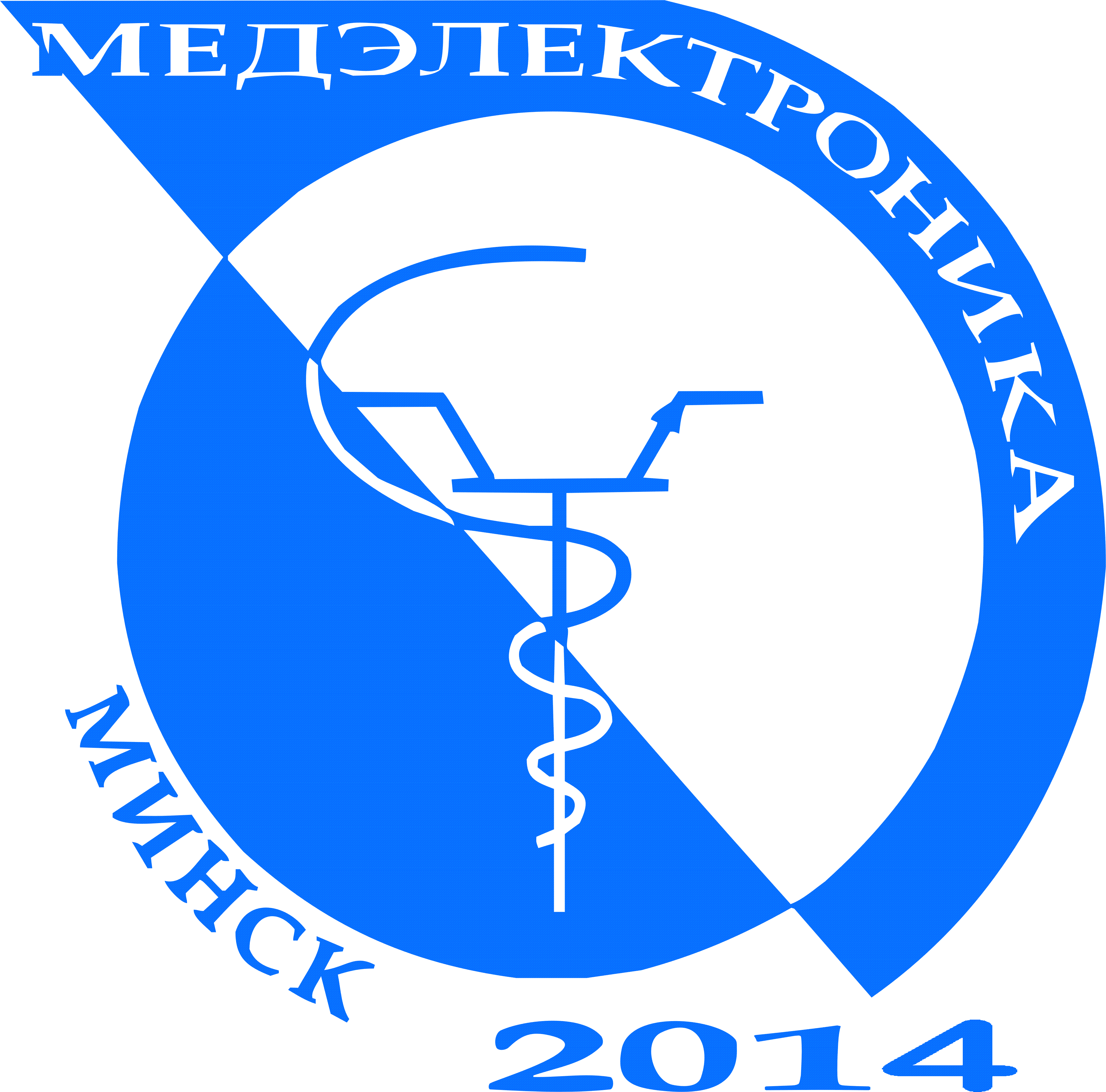 К ВОПРОСУ ОСНАЩЕНИЯ ТЕРАПЕВТОВ МИКРОПРОЦЕССОРНЫМКОМПЛЕКСОМ ДАТЧИКОВ ДЛЯ ОПРЕДЕЛЕНИЯ ПРИЗНАКОВКАРДИОВАСКУЛЯРНЫХ ЗАБОЛЕВАНИЙ
В.А. ФИРАГО, Н.В. ЛЕВКОВИЧ, С.Г. СЛАВИНСКИЙ, В.М. СЛОДИНСКАЯ, Г.В. ПАНЧЕНКО
Белорусский государственный университет
Аннотация. Рассмотрен состав и особенности функционирования компьютеризированного комплекса оптико-физических датчиков, предназначенного для измерения и визуализации объективных данных о состоянии сердечнососудистой системы пациента во время приема его терапевтом. Обсуждены проблемы балансировки нагрузки микропроцессора, обслуживающего используемые интегральные датчики и пересылку потоков данных в компьютер. Предложен способ синхронизации времени отсчетов, которые регистрируются датчиками.
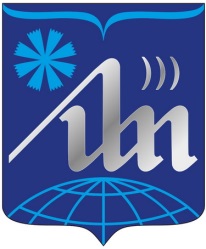 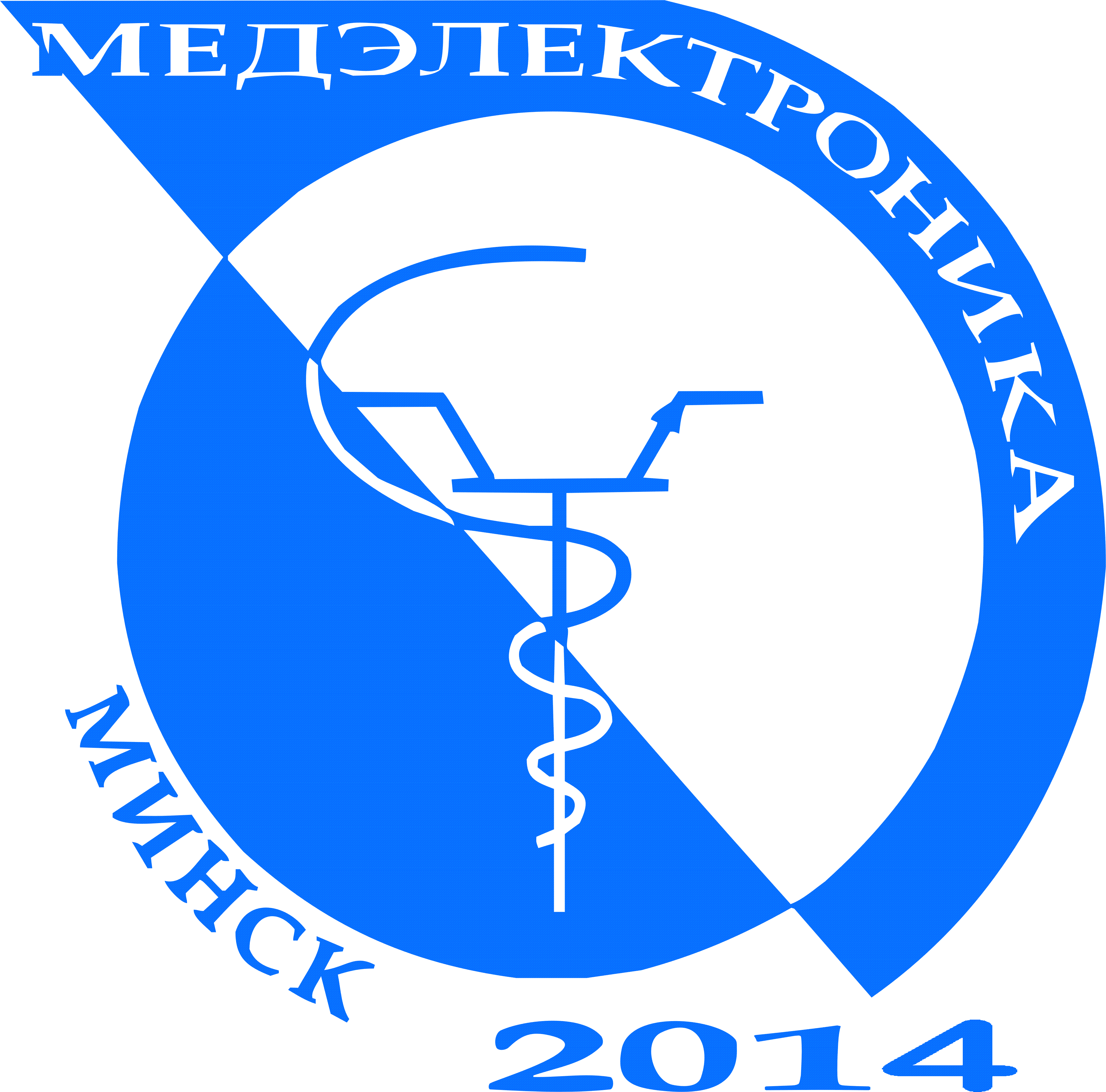 КИНЕТИКА ИНЖЕКЦИОННОГО ОТЖИГА МЕЖДОУЗЕЛЬНЫХ АТОМОВ КРЕМНИЯ В р-ОБЛАСТИ КРЕМНИЕВЫХ n+-p-СТРУКТУР, ОБЛУЧЕННЫХ АЛЬФА-ЧАСТИЦАМИ
Д.Н. ЖДАНОВИЧ1, И.Ф. МЕДВЕДЕВА2, Е.А. ФАДЕЕВА1, 
Д.А. ОГОРОДНИКОВ1
1Научно-практический центр НАН Беларуси по материаловедению,
2Белорусский государственный медицинский университет
Аннотация. Изучена кинетика инжекционного отжига собственных междоузельных атомов кремния в двукратно положительном зарядовом состоянии в р-области кремниевых n+-p-структур, облученных альфа-частицами. Показано, что зависимости концентрации дефектов от прошедшего через n+-p-структуру электрического заряда Q имеют нелинейный характер.
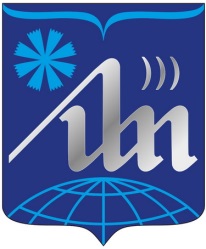 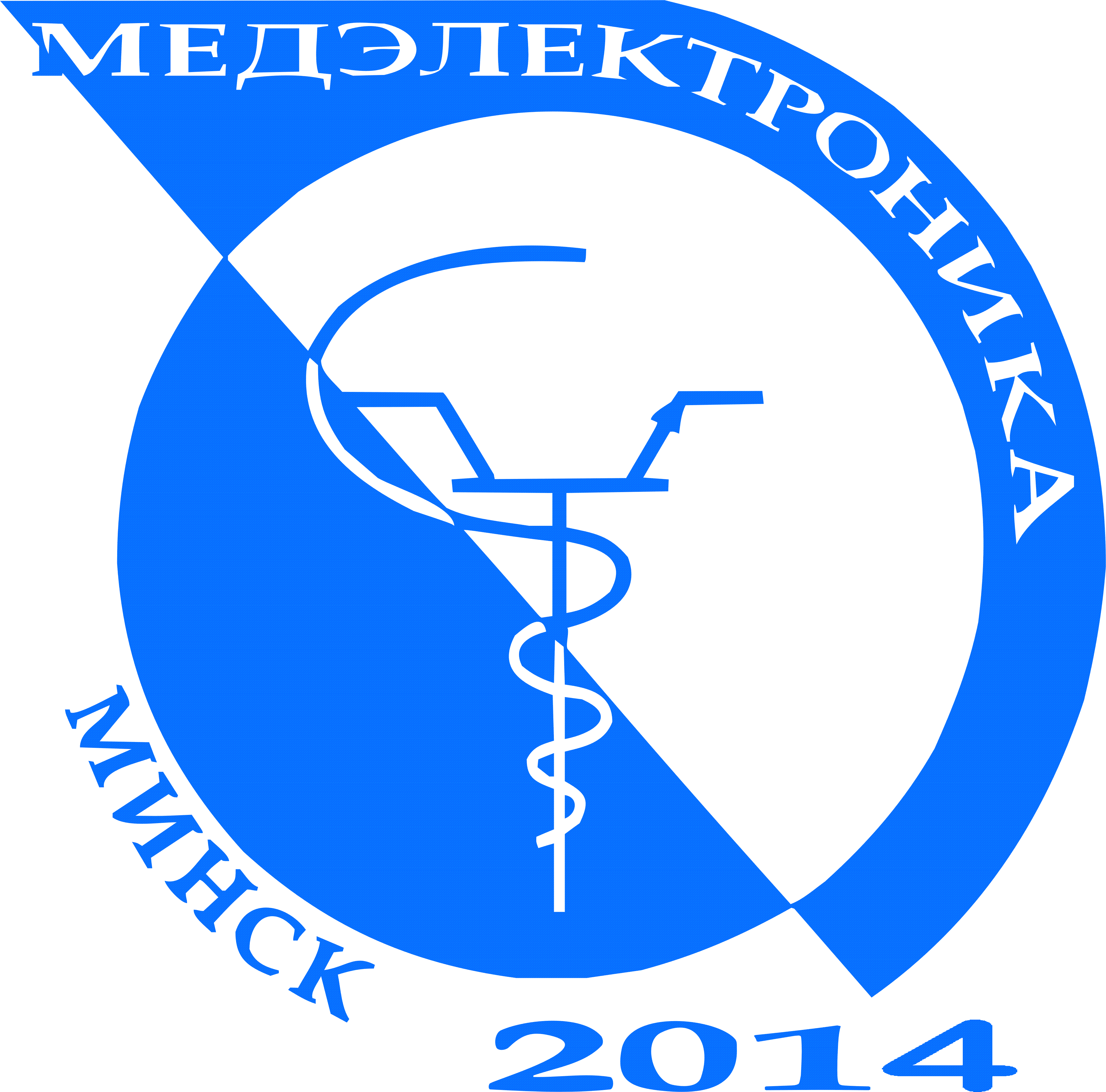 АППАРАТНОЕ ОБЕСПЕЧЕНИЕ МОБИЛИЗАЦИИ И ЭВАКУАЦИИ МОКРОТЫ ПРИ БРОНХОЭКТАТИЧЕСКОЙ БОЛЕЗНИ
О.Б. ЗЕЛЬМАНСКИЙ1, Е.И. ДАВИДОВСКАЯ2, А.М. АМИНОВА3, 
Н.А. ЛАТЫПОВА3, А.М. ПАК3
1Белорусский государственный университет информатики и радиоэлектроники,
2ГУ «РНПЦ пульмонологии и фтизиатрии»,
3АО «Медицинский университет Астана»  г. Астана, Казахстан
Аннотация. Описана биомеханическая модель развития бронхоэктатической болезни. Обосновано сочетание медикаментозной терапии с аппаратным воздействием, направленным на нейтрализацию патогенетического фактора задержки бронхиального секрета в бронхах. Обосновано применение таких методов аппаратной терапии, как кислородная терапия, проводимая посредствам кислородных концентраторов, СИПАП-терапия, небулайзерная терапия. Показана целесообразность применения персонифицированного подхода к автоматизации процесса подбора и коррекции режима кислородной терапии на основе оценки изменяющегося состояния пациента. Представлен новый вид аппаратного воздействия для своевременного выведения мокроты из дыхательных путей и обеспечения дренирующего и противовоспалительного действия с помощью откашливателей (виброперкуторов и инсуффлятор-аспираторов). Предлагаемые системы очистки дыхательных путей, в отличие от аспираторов, обеспечивают выведение мокроты из легких, а не только из верхних дыхательных путей, что позволяет облегчить дыхание, а также нормализовать газообмен. Предусмотрены такие режимы работы, как аппаратный кашель через лицевую маску или дыхательный мундштук, интрапульмональная перкуссия через маску, мундштук или трахеостомическую трубку и экстрапульмональная перкуссия при помощи виброжилета. Проведенное клиническое исследование показало, что применение откашливателей обеспечило быстрое облегчение симптомов, улучшение функции дыхательных мышц и повышение качества жизни пациентов.
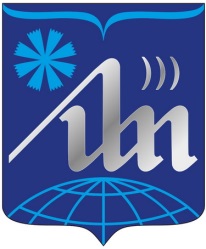 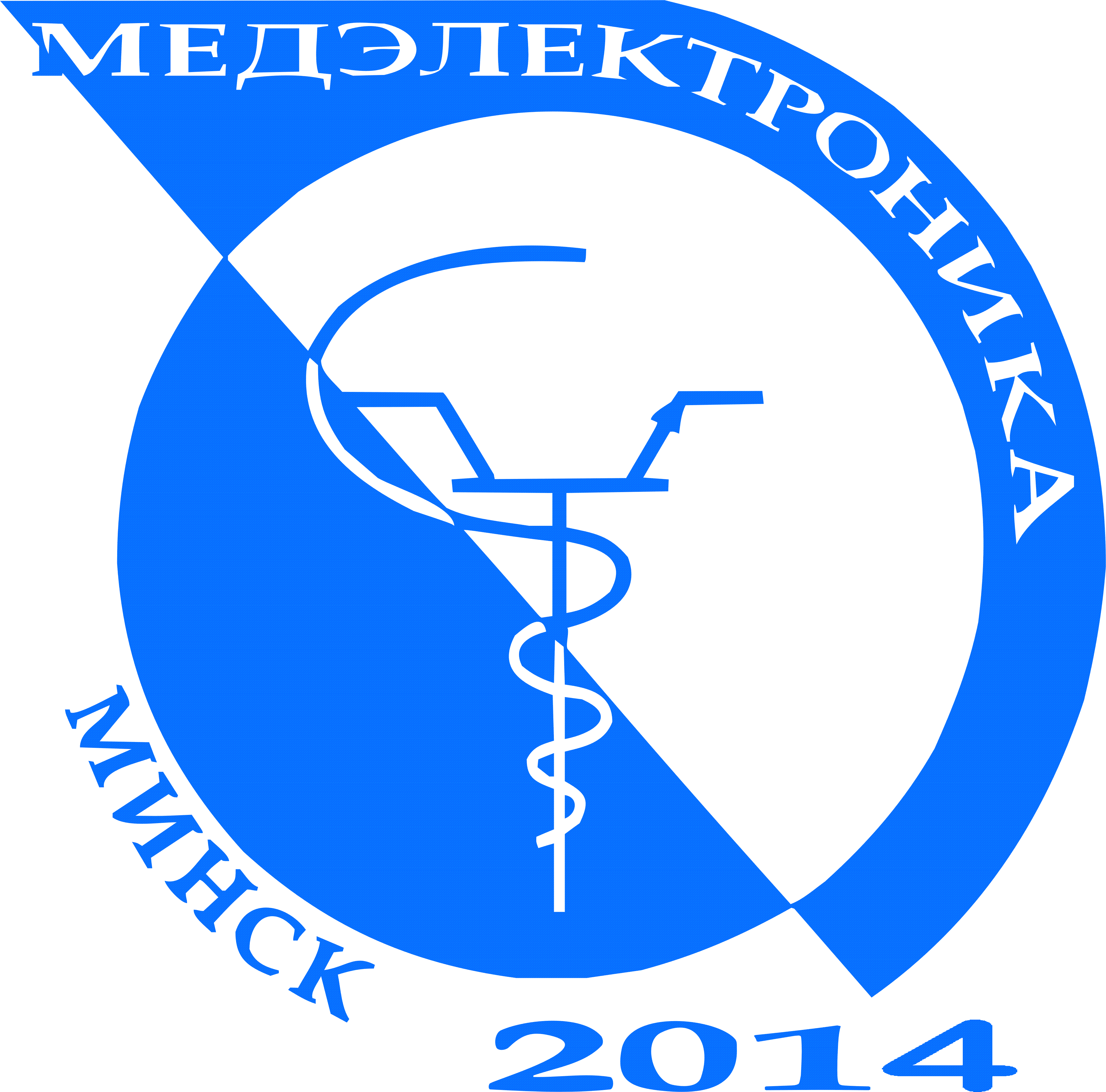 ВЕСТИБУЛЯРНЫЕ МИОГЕННЫЕ ВЫЗВАННЫЕ ПОТЕНЦИАЛЫ В ДИАГНОСТИКЕ БОЛЕЗНИ МЕНЬЕРА
Г.В. ЗАБРОДЕЦ1, И.П. МАРЬЕНКО1, А.В. КЛЕБАН1, А.А. ПОДДУБНЫЙ2
1РНПЦ неврологии и нейрохирургии,
2РНПЦ оториноларингологии
Аннотация. Болезнь Меньера является хорошо известным заболеванием внутреннего уха с гистопатологической основой в виде эндолимфатического гидропса. До настоящего времени не существует диагностических тестов, позволяющих выявить эндолимфатический гидропс со значительной степенью уверенности. Анатомические исследования височной кости показали, что функциональные нарушения в улитке, саккуле, утрикуле и полукружных каналах могут быть следствием последовательного развития эндолимфатического гидропса. В данном исследовании мы изучали диагностическую значимость вестибулярных вызванных миогенных потенциалов (ВВМП) для оценки функции отолитовых органов при болезни Меньера. В исследование было включено 37 пациентов с достоверной болезнью Меньера по диагностическим критериям Общества Барани (2015г.) на основании характерных жалоб, анамнеза и комплексного обследования, включающего тональную аудиометрию, отоневрологическое обследование с вестибулометрией и калорическими пробами.  Получены  нормативные данные ВВМП при обследовании группы контроля. Выявлены паттерны ВВМП, характерные для болезни Меньера, достоверно отличающиеся от нормы. Таким образом, ВВМП вляются важным дополнительным диагностическим тестом по отношению к калорическому, тестам вращения и тональной аудиометрии для диагностики болезни Мерьера.
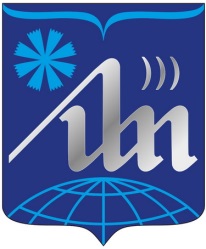 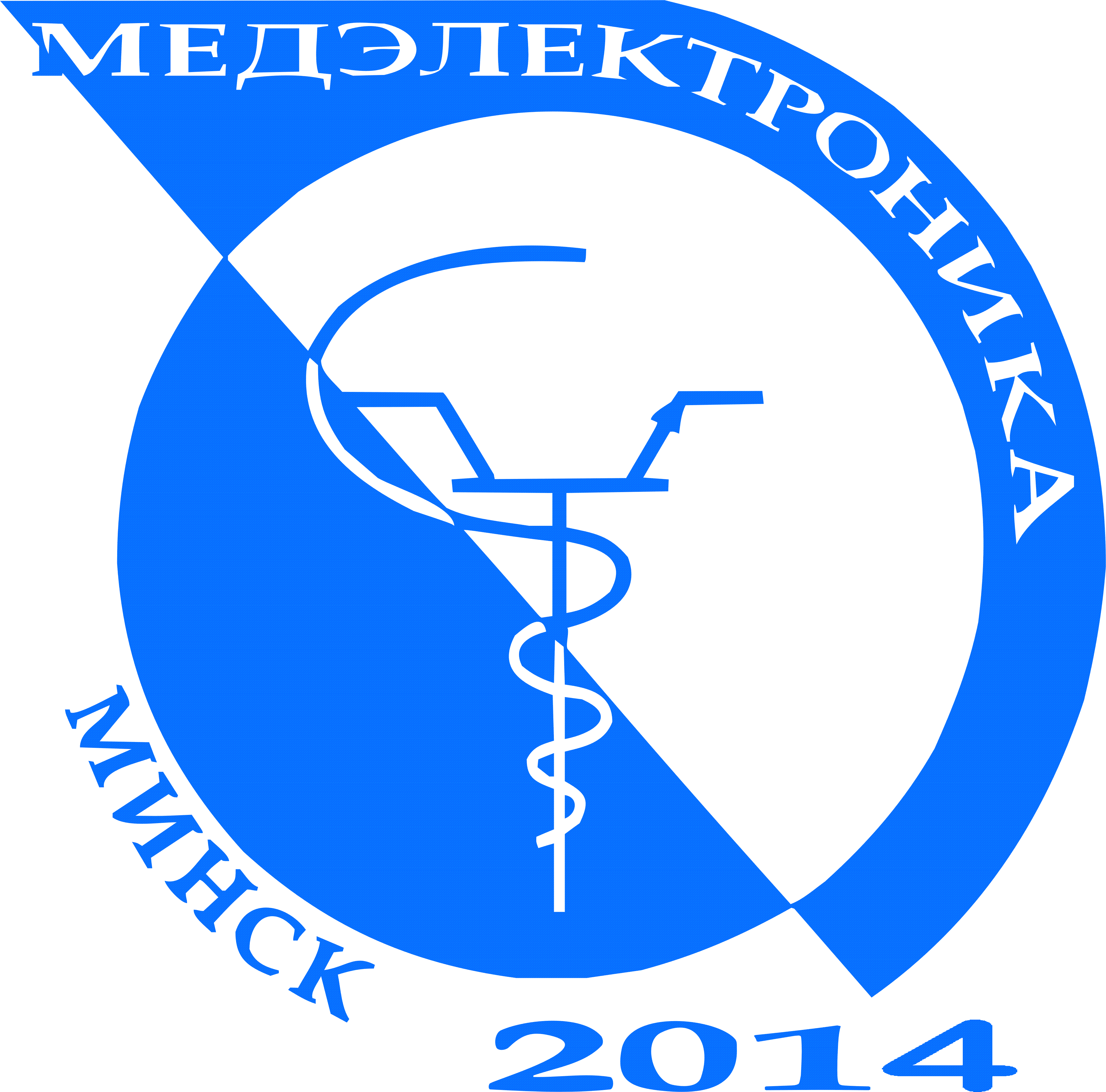 ПРИМЕНЕНИЕ ТРАНСКРАНИАЛЬНОЙ МАГНИТНОЙ СТИМУЛЯЦИИУ ДЕТЕЙ С ХРОНИЧЕСКИМИ ТИКОЗНЫМИ РАССТРОЙСТВАМИ: ПЕРСПЕКТИВЫ И ЭФФЕКТИВНОСТЬ
А.Р. МИРЗОЯН, Т.Н. ЧЕРНУХА, С.Л. КУЛИКОВА, Г.В. ЗАБРОДЕЦ
Республиканский научно-практический центр неврологии и нейрохирургии
Аннотация. Исследование направлено на оценку эффективности применения транскраниальной магнитной стимуляции (ТМС) у детей с хроническими тикозными расстройствами (ТР). Лечение было проводено у 21 пациента с использованием магнитного стимулятора Нейро-МС/Д с помощью 100-мм охлаждаемого двойного углового индуктора, зафиксированного над дополнительной моторной корой. Эффективность оценивалась с применением Йельской глобальной шкалы тяжести тиков и опросника PedsQL 4.0. Результаты показали снижение частоты и интенсивности тиков, а также улучшение качества жизни пациентов, что подтверждает эффективность ТМС при лечении хронических ТР у детей.
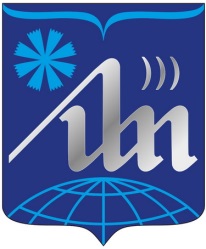 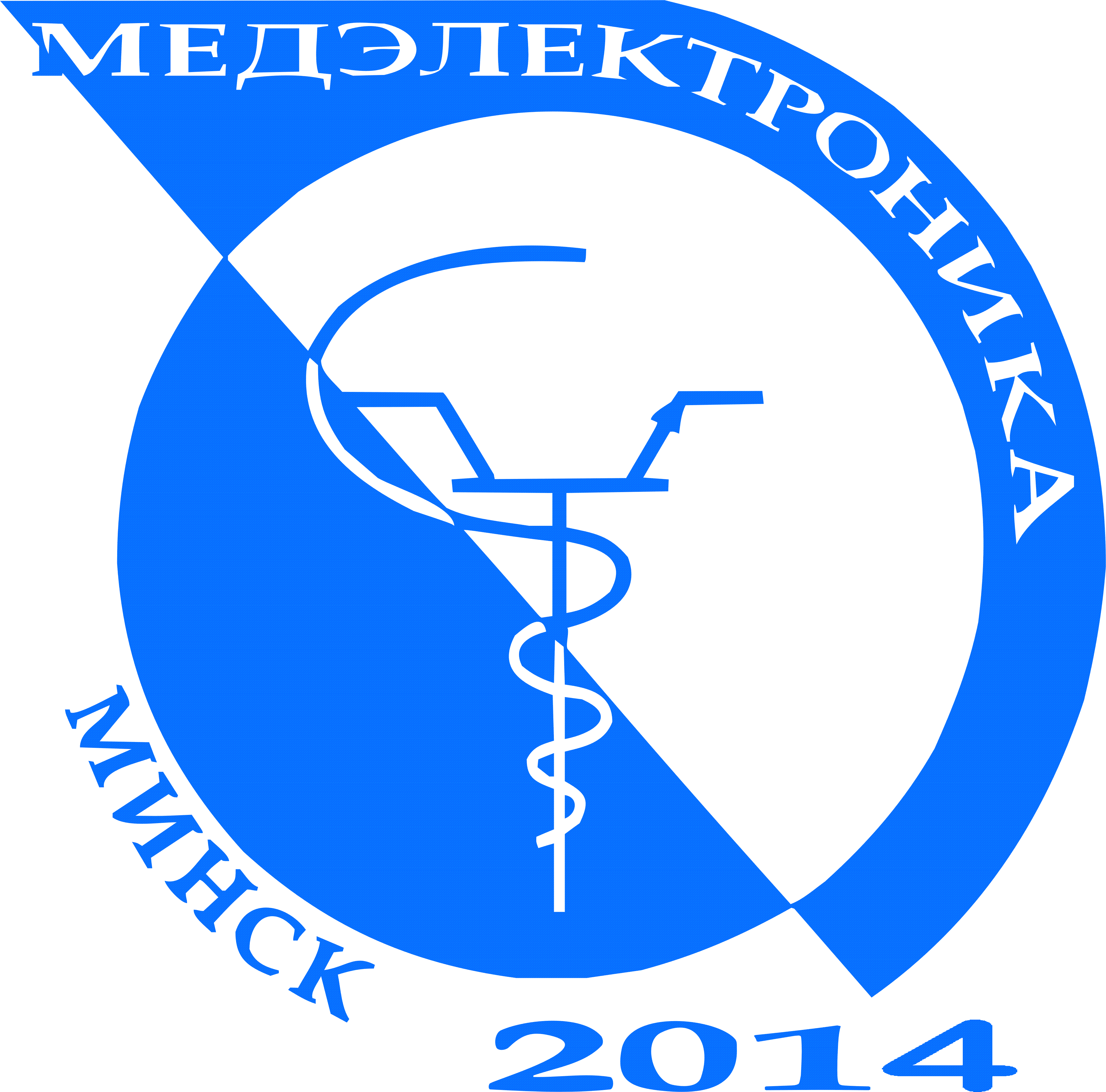 ИСПОЛЬЗОВАНИЕ БЕСПИЛОТНЫХ ЛЕТАТЕЛЬНЫХ АППАРАТОВДЛЯ ЭПИДЕМИОЛОГИЧЕСКОГО НАДЗОРА ЗА ИНФЕКЦИОННЫМИ ЗАБОЛЕВАНИЯМИ
Е.И. БАВБЕЛЬ, В.Ф. АЛЕКСЕЕВ
Белорусский государственный университет информатики и радиоэлектроники
Аннотация. Беспилотные летательные аппараты (БПЛА) становятся важным инструментом в области надзора за эпидемиологией инфекционных заболеваний, демонстрируя значительный потенциал в мониторинге и контроле за распространением инфекций. Они способны быстро и эффективно собирать данные о здоровье населения, отслеживать распространение заболеваний и оценивать экологические факторы, способствующие эпидемиям. Применение БПЛА в здравоохранении уже показало свои преимущества на различных примерах, включая успешное использование дронов для мониторинга вспышек лихорадки Эбола и борьбы с COVID-19. БПЛА позволяют осуществлять доставку медицинских товаров в труднодоступные районы и повышают эффективность вакцинации. Несмотря на это, внедрение БПЛА в систему здравоохранения сталкивается с рядом вызовов, включая вопросы конфиденциальности, технические ограничения и необходимость интеграции с существующими системами. Тем не менее, правильное использование технологий БПЛА может существенно улучшить реагирование на вспышки инфекционных заболеваний, повысить осведомленность населения и улучшить доступ к медицинским услугам. В будущем такие решения могут стать неотъемлемой частью глобальных стратегий в области здравоохранения.
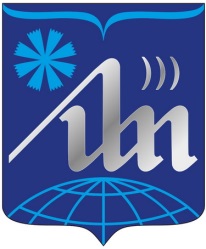 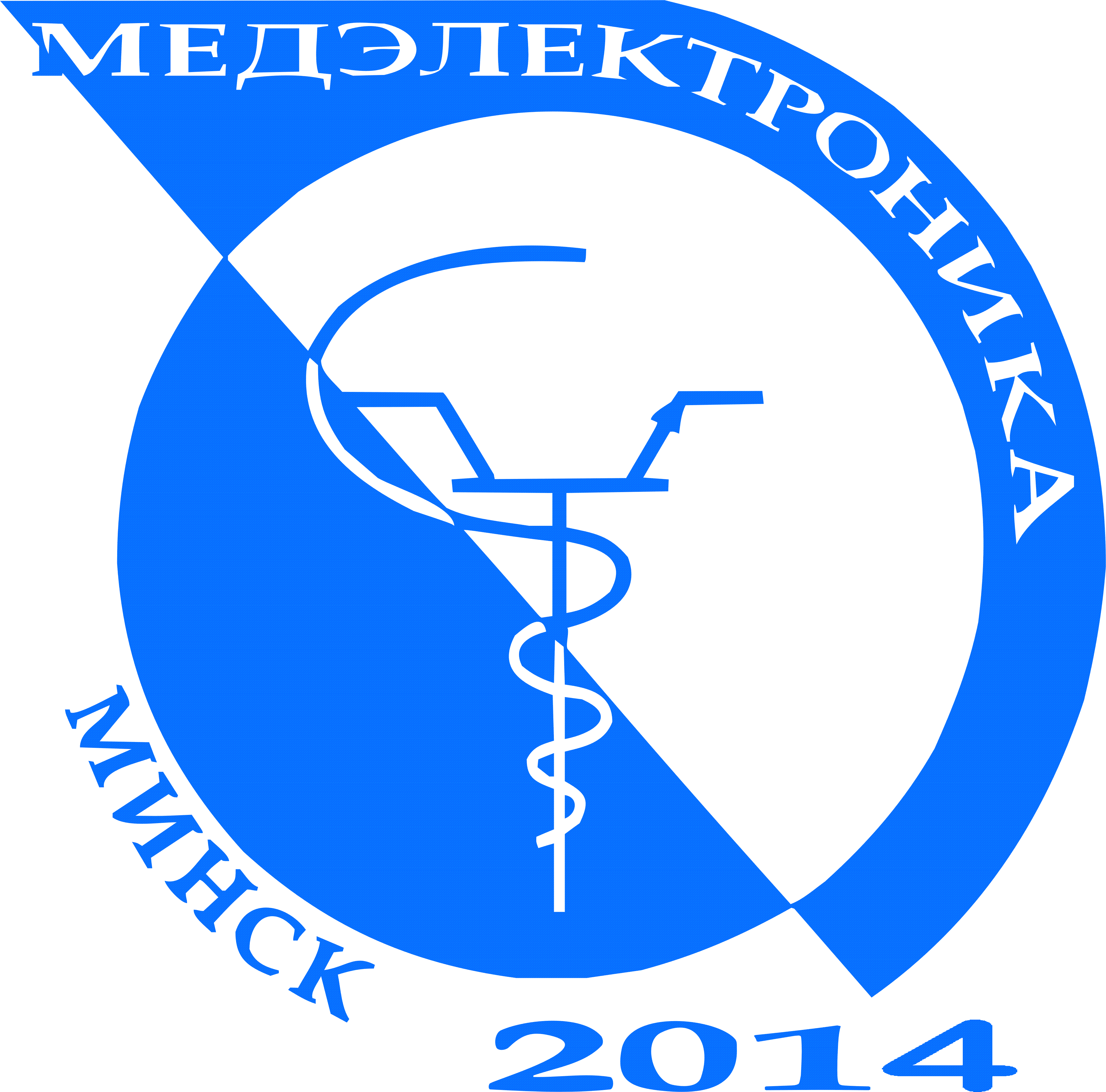 МЕТОД СЕГМЕНТАЦИИ ГОЛОСОВОГО СИГНАЛА НА ПЕРИОДЫ ОСНОВНОГО ТОНА ДЛЯ СИСТЕМ МЕДИЦИНСКОЙ ДИАГНОСТИКИ
Е.И. ЖОЛУД, М.И. ВАШКЕВИЧ
Белорусский государственный университет информатики и радиоэлектроники
Аннотация. Статья посвящена исследованию методов сегментации голосового сигнала на периоды основного тона в контексте задач медицинской диагностики. В работе рассматривается метод пересечения нуля (zero-crossing) для получения грубой разметки сигнала, а также анализируется влияние длины фильтра, используемого в этом методе, на точность определения частоты основного тона. Результаты эксперимента показывают, что выбор оптимальной длины фильтра является ключевым фактором для повышения точности сегментации.
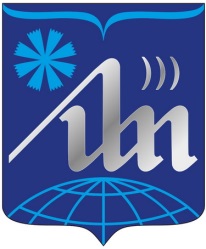 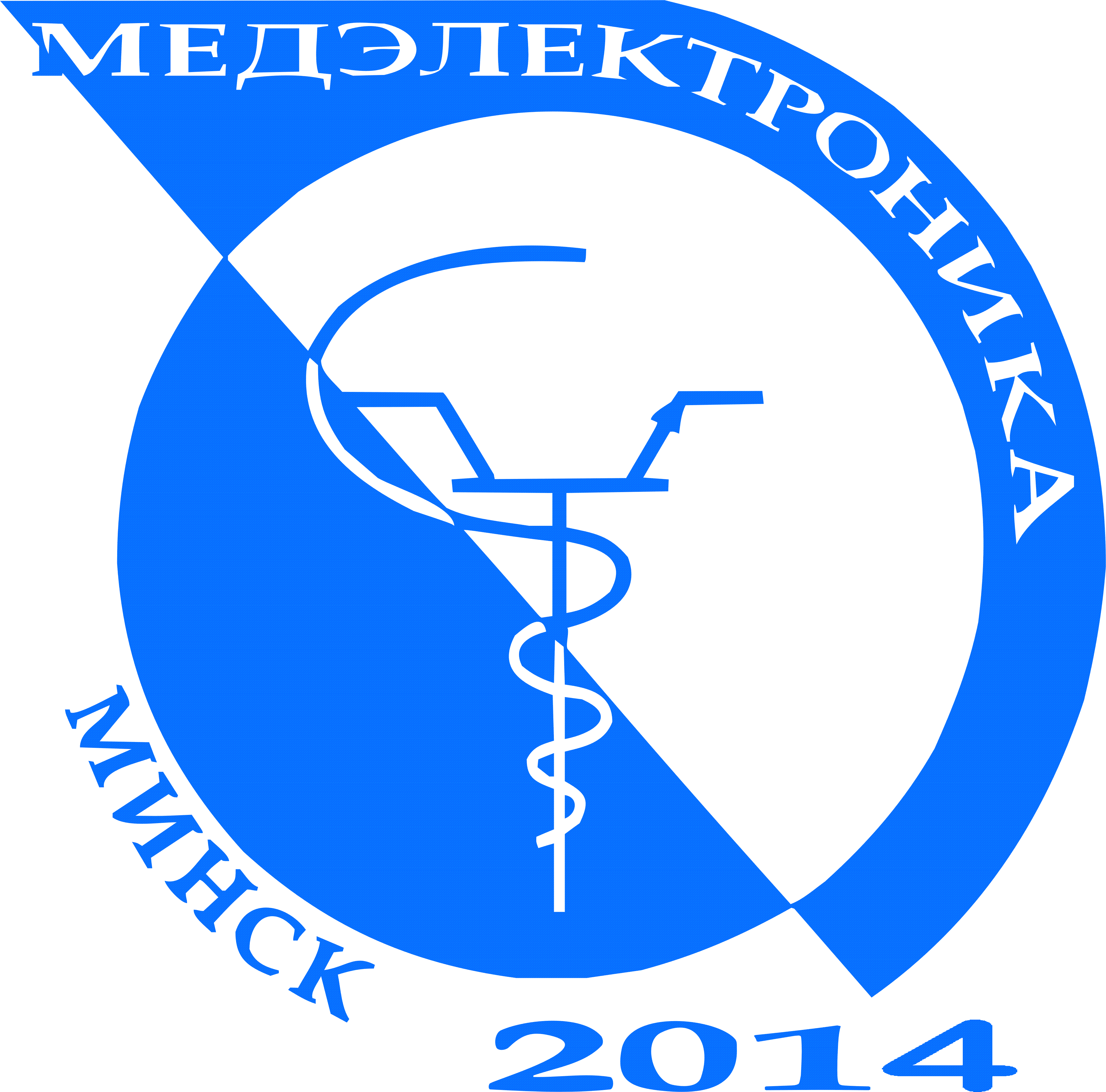 ОЦЕНКА СТЕПЕНИ РАЗРУШАЮЩЕГО ВОЗДЕЙСТВИЯ УЛЬТРАЗВУКА ПРИ ПРОВЕДЕНИИ ТЕРАПЕВТИЧЕСКИХ ПРОЦЕДУР
В.М. БОНДАРИК, С.К. ДИК, П.В. КАМЛАЧ, Е.И. ЛЕЩЕВИЧ, 
И.И. РЕВИНСКАЯ
Белорусский государственный университет информатики и радиоэлектроники
Аннотация. Предложено для оценки степени разрушающего воздействия ультразвука использовать результаты решения уравнения Нолтинга–Непайраса в среде MATLAB. Предложена методика моделирования поведения кавитирующих полостей в жидких средах и определены пороги кавитации для физиологического раствора.
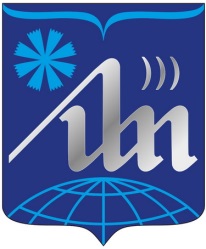 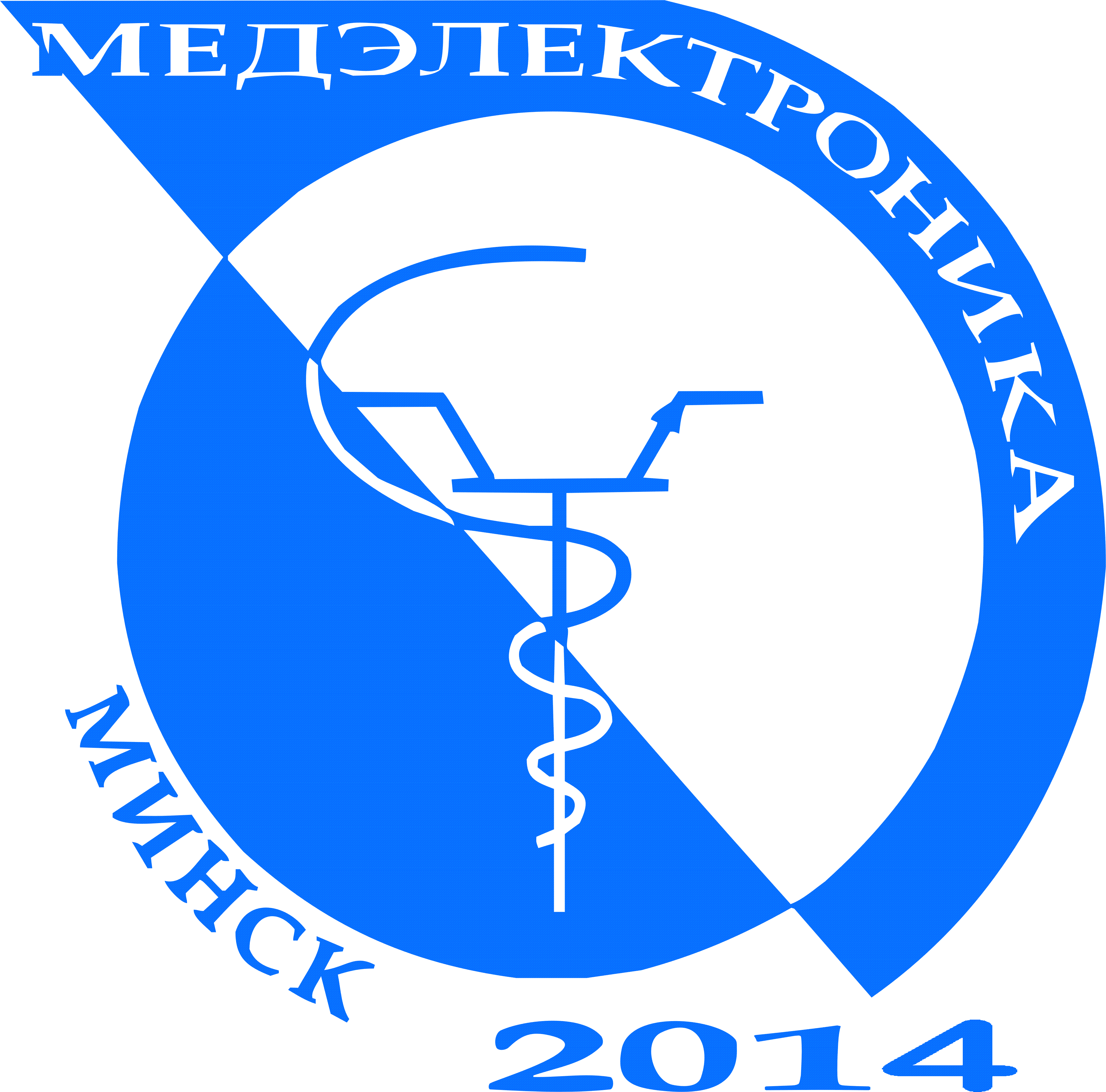 ЧАСТОТНЫЙ АНАЛИЗ И ВИБРАЦИОННЫЕ ХАРАКТЕРИСТИКИ ТИТАНОВОГО ПРОТЕЗА СЛУХОВЫХ КОСТОЧЕК
Т.С. СМОЛЬСКАЯ1, Э.В. ДРУЦ1, Е.Л. МАЛЕЦ2, М.С. ЛУШАКОВА1,
 П.В КАМЛАЧ1
1Белорусский государственный университет информатики и радиоэлектроники,
2ГУ "Республиканский научно-практический центр оториноларингологии"
Аннотация. Проблемы, связанные с потерей слуха, могут быть эффективно решены с использованием титановых протезов для замены слуховых косточек. Однако успешное восстановление слуха напрямую зависит от того, насколько эффективно протез передает звуковые волны от слуховых косточек к внутреннему уху. В данной работе проведен анализ передачи звука через титановый протез с использованием виртуальных методов моделирования. Цель исследования – оценить акустические свойства титанового протеза, а также определить, как его конструкция влияет на передачу звука в диапазоне частот, критически важных для человеческого слуха (250 Гц – 8000 Гц).
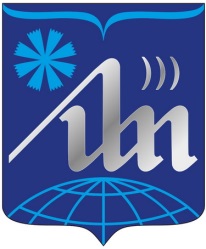 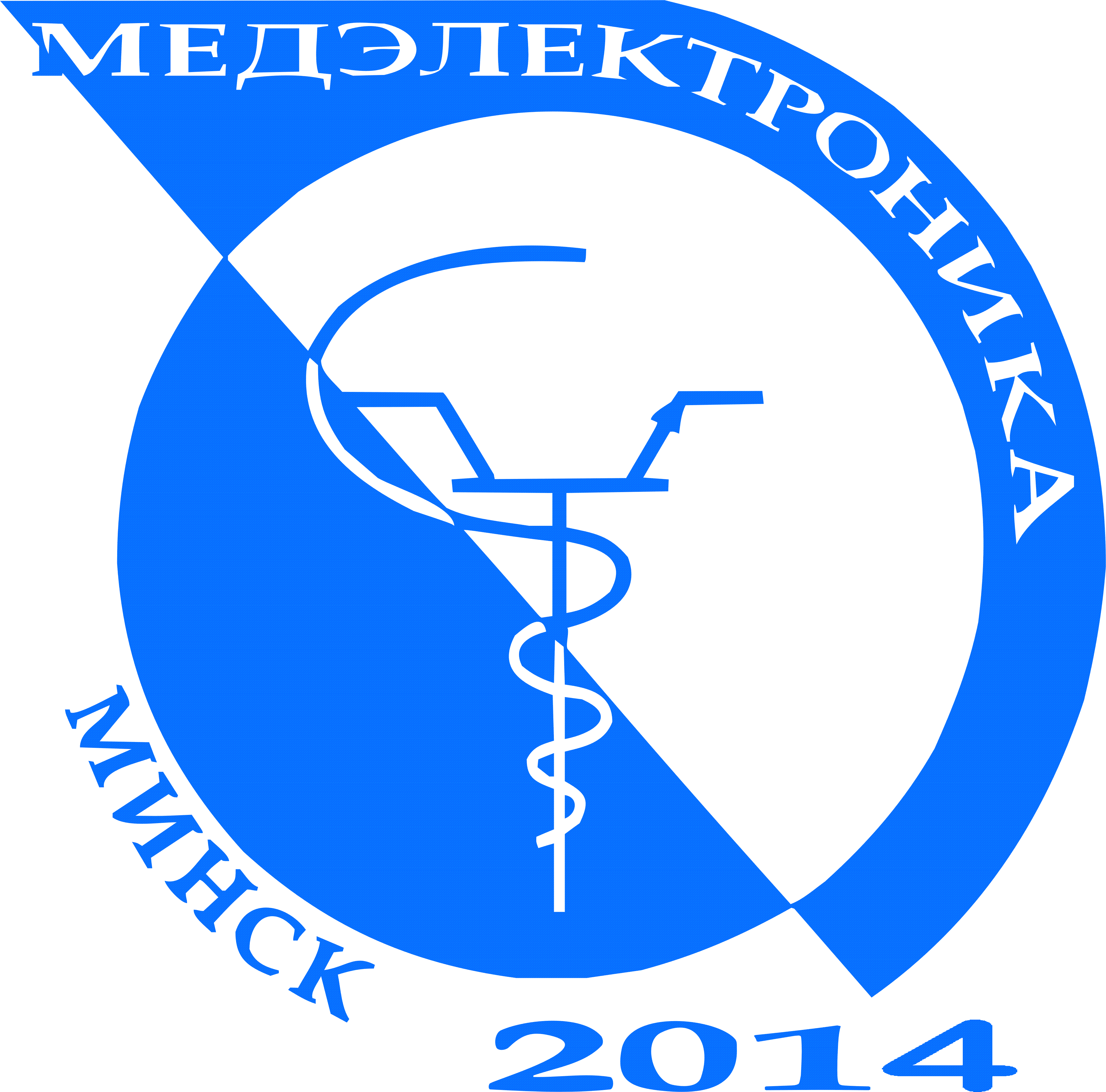 МЕДИЦИНСКАЯ ЭЛЕКТРОНИКА:ОСНОВНЫЕ НАПРАВЛЕНИЯ И СТАНДАРТИЗАЦИЯ
Н.Я. ОРАЗГЕЛЬДИЕВА
Туркменский инженерно-технологический университете имени Огуз хана (Ашхабад, Туркменистан)
Аннотация. Прежде всего в статье приводится определение медицинской электроники и самые важные знания, которые составляют наиболее важную роль в этой дисциплине. Далее рассматриваются ключевые стандарты, связанные с медицинской электроникой.  Приводятся самые распространенные и в то же время важные аспекты стандартизации и основополагающие стандарты, такие как: международный стандарт обмена медицинской информацией, это стандарт передачи и хранения медицинских изображений, защита конфиденциальности и безопасности медицинских данных, обеспечение интероперабельности между различными устройствами и системами, обработка больших объемов медицинских данных, правила и нормативы, устанавливающие требования к качеству, безопасности и эффективности медицинских устройств и систем. Инновационные методы разработки стандартов и развитие стандартизации медицинской техники, которая обеспечивает высокий уровень обслуживания пациентов и улучшает работу медицинского персонала.
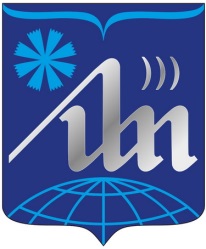 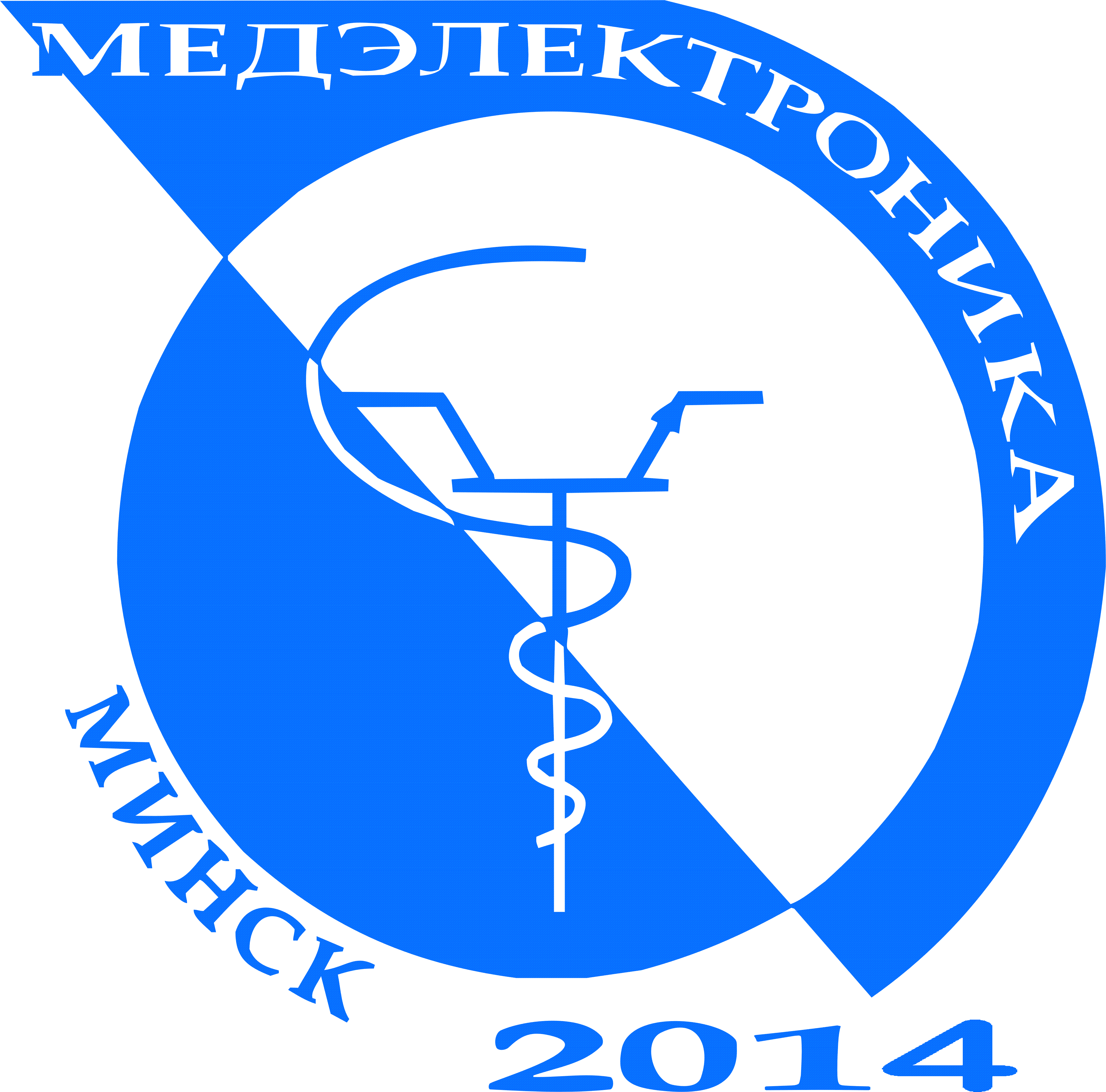 ФОРМИРОВАНИЕ НАНОСТРУКТУР НА ОСНОВЕ АНОДНОГО ОКСИДА АЛЮМИНИЯ И УГЛЕРОДНЫХ НАНОТРУБОК ДЛЯ УСТРОЙСТВ НАНОДИАГНОСТИКИ
А.И. ВОРОБЬЕВА, Е.А. УТКИНА
Белорусский государственный университет информатики и радиоэлектроники
Аннотация. В данном исследовании рассматриваются возможности создания интегральных емкостных преобразователей (импедансных биосенсоров), в состав которых включены функциональные элементы на основе массивов наночастиц (НЧ) никеля и многослойных углеродных нанотрубок (МУНТ), встроенных в пористый анодный оксид алюминия (ПАОА) на стандартной кремниевой подложке. МУНТ формировали каталитическим химическим осаждением из парогазовой фазы (chemical vapor deposition – CVD-синтез), НЧ катализатора размером 30±5 нм для осаждения МУНТ – электрохимическим осаждением Ni в поры ПАОА. На основании обобщения полученных результатов и оптимизации режимов основных технологических операций, разработан метод изготовления импедансных биосенсоров, совмещенный с технологией ИС. Полученные наноструктуры могут быть использованы при изготовлении УНТ-электродов импедансных биосенсоров и других наноэлектронных устройств с высокой плотностью упаковки элементов.
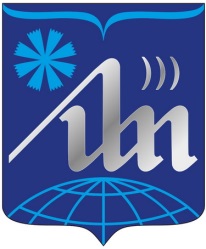 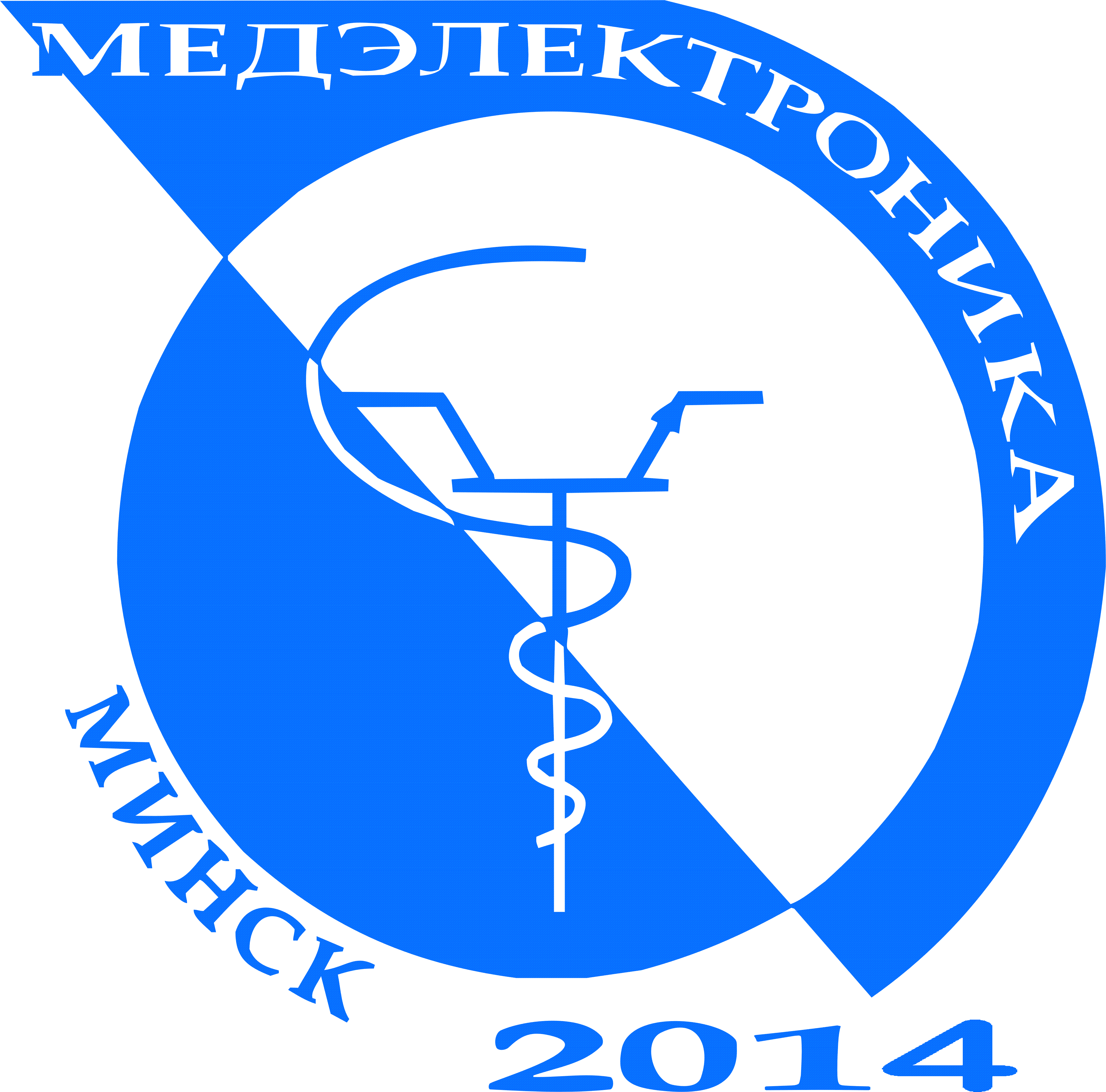 ОСНОВЫ ПРОЕКТИРОВАНИЯ АДАПТИВНОЙ КОРРЕКЦИОННО-РАЗВИВАЮЩЕЙ ОБРАЗОВАТЕЛЬНОЙ СРЕДЫ ДЛЯ ЛИЦ С АУТИЗМОМ
1А.Г. ДАВЫДОВСКИЙ, 2Д.В. ЛИХАЧЕВСКИЙ
1Государственное учреждение образования «Минский городской институт развития образования»,
2Учреждение образования «Белорусский государственный университет информатики и радиоэлектроники»
Аннотация. Разработаны концептуальные основы проектирования адаптивной коррекционно-развивающей образовательной среды для поддержки и сопровождения социализации, обучения, воспитания и развития, а также профессиональной ориентации лиц с расстройствами аутистического спектра. Предложенная адаптивная коррекционно-развивающая образовательная среда обеспечивает учет особых образовательных потребностей лиц с аутизмом и конкретных условий образовательной среды учреждения образования. Разработан минимальный вариант алгоритма проектирования адаптивной коррекционно-развивающей образовательной среды, минимальный алгоритм формирования и реализации индивидуальной образовательной программы для лица с аутизмом, а также представлен базовый вариант программной реализации адаптивной коррекционно-развивающей образовательной среды для лиц с расстройствами аутистического спектра.
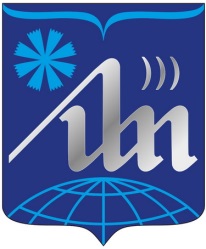 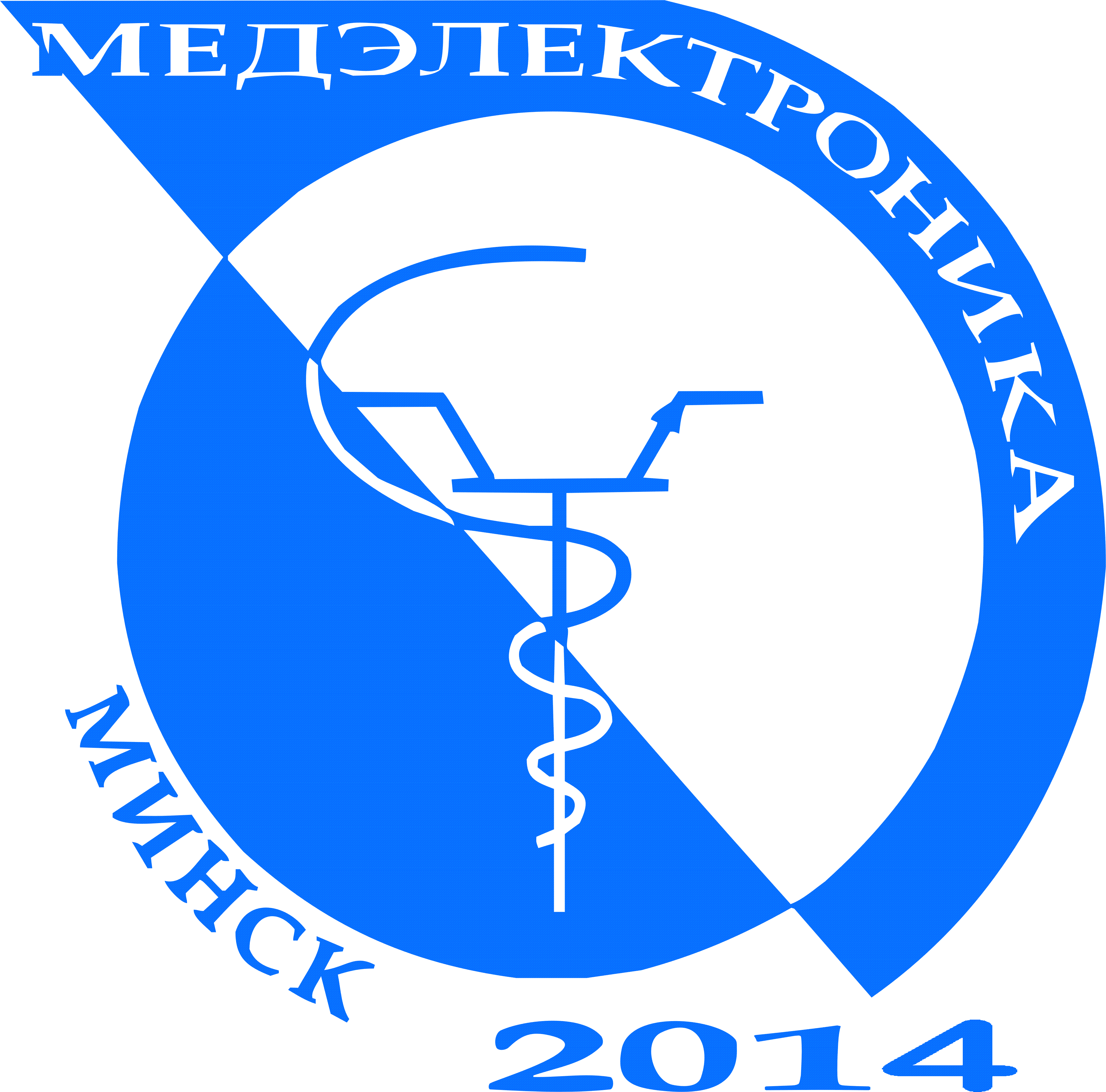 ОЦЕНКА РАЗМЕРА СТРУКТУРНЫХ ЭЛЕМЕНТОВ В УЛЬТРАЗВУКОВОЙ ВИЗУАЛИЗАЦИИ С ИСПОЛЬЗОВАНИЕМ СТАТИСТИЧЕСКОГО АНАЛИЗА
Д.В. ЛЕОНОВ1, Т.В. ЯКОВЛЕВА1, 2, Н.С. КУЛЬБЕРГ3, О.В. ВЛАСОВА1,
О.В. ОМЕЛЯНСКАЯ1, Ю.А. ВАСИЛЬЕВ1
1Государственное бюджетное учреждение здравоохранения города Москвы
«Научно-практический клинический центр диагностики и телемедицинских технологий Департамента здравоохранения города Москвы»,
2Федеральное государственное учреждение «Федеральный исследовательский центр «Информатика и управление» Российской академии наук»
Аннотация. В данной статье представлен подход к определению размеров структурных образований в ультразвуковой диагностике, основывающийся на теоретически обоснованном анализе статистических характеристик ультразвукового сигнала, рассеянного на неоднородностях исследуемой среды. В зависимости от соотношения размеров области когерентности и ширины луча, статистическое распределение данных, формирующих ультразвуковое изображение, может варьироваться между распределениями Рэлея и Райса. Настоящая работа направлена на разработку нового метода статистического анализа, который позволит эффективно выделять значительную когерентную составляющую в эхо-сигнале, служа инструментом для оценки размеров неоднородностей среды. Такой подход к анализу ультразвуковых изображений обеспечит возможность количественного оценивания структурных образований, что в свою очередь повысит информативность ультразвуковой диагностики.
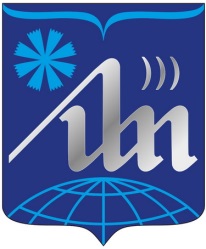 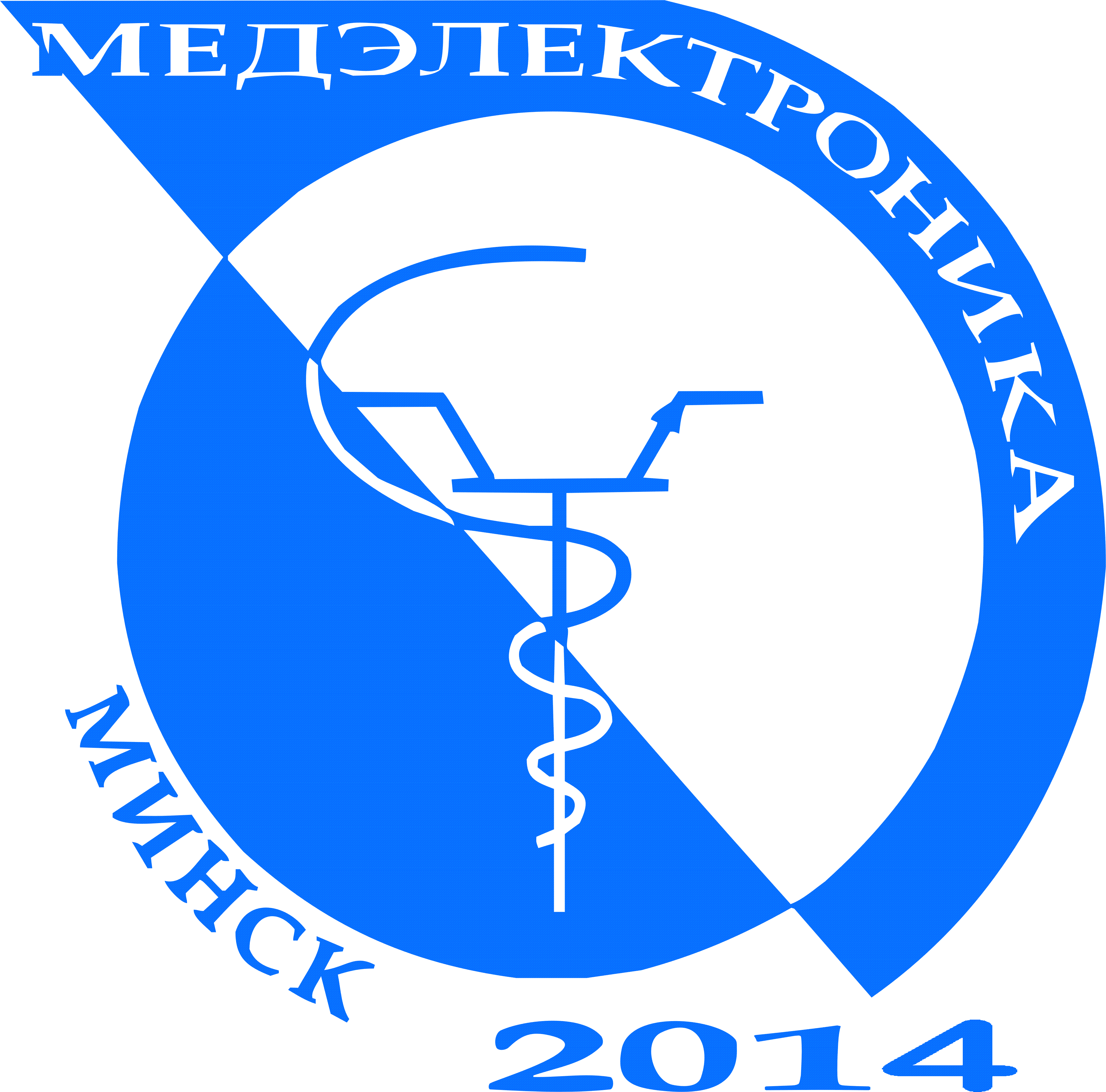 МЕТОД ИК СПЕКТРОСКОПИИ ДЛЯ АНАЛИЗА СПЕКТРАЛЬНЫХ ОСОБЕННОСТЕЙ ПЛАЗМЫ КРОВИ БЕРЕМЕННЫХ ЖЕНЩИН ПРИ НОРМАЛЬНО ПРОТЕКАЮЩЕЙ БЕРЕМЕННОСТИ И БЕРЕМЕННЫХ ЖЕНЩИН С РЕЗУС-ИММУНИЗАЦИЕЙ
А.А. ИВАНОВ1, А.К. КОРОЛИК2, О.В. КОЗЛЯКОВА3, М.С. ТАРАСИК1,Г.Г. ЛУБНЕВСКАЯ1
1Белорусский государственный медицинский университет, 2ГУ Минский научно-практический центр хирургии, трансплантологии и гематологии, 3Городской центр трансфузиологии УЗ 6-ой ГКБ
Аннотация. C помощью метода ИК спектроскопии выявлены особенности структурных изменений крови беременных женщин с Rh+, Rh- и Rh-иммунизацией в зависимости от сроков беременности. Показана целесообразность использования метода ИК спектроскопии для дополнительной диагностики сопутствующих заболеваний при беременности, например, таких, как почечная недостаточность.
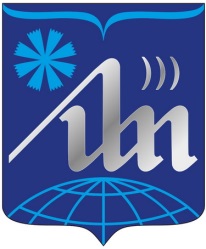 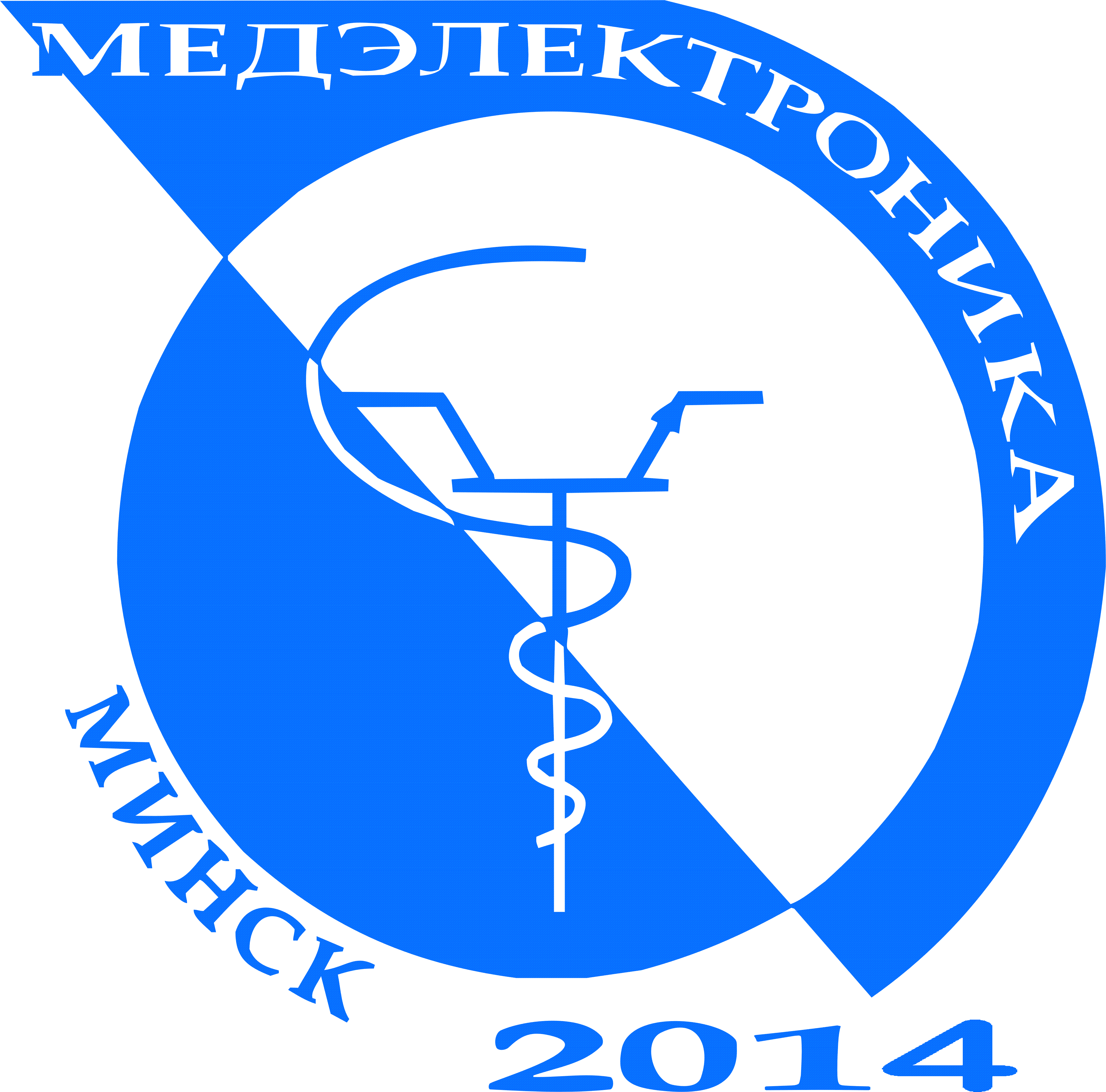 ТЕХНОЛОГИЯ ДИАГНОСТИКИ НЕВРОПАТИИ ВОЗВРАТНОЙ ДВИГАТЕЛЬНОЙ ВЕТВИ СРЕДИННОГО НЕРВА
Т.В. ГРИГОРОВИЧ1, В.И. ХОДУЛЕВ1, Н.А. КАБИРОВА2
1Республиканский научно-практический центр неврологии и нейрохирургии,
2Медицинский центр «Маяк здоровья»
Аннотация. Патология возвратной двигательной ветви срединного нерва может возникать как в рамках синдрома запястного канала, так, и изолировано и редко описывается в литературе. Точная распространенность невропатии возвратной двигательной ветви у пациентов с синдромом запястного канала не определена. К ущемлению нерва могут предрасполагать анатомические изменения в кровеносных сосудах, а также происхождение и ход возвратной двигательной ветви. Кроме того, она особенно уязвима для ятрогенных повреждений во время декомпрессионных операций при синдроме запястного канала из-за его анатомической изменчивости. Из-за не типичной клиники повреждения возвратной двигательной ветви не диагностируются и имитируют нарушения на другом уровне. Комплексная клиническая оценка с использованием электрофизиологического исследования и ультразвуковой визуализации имеет важное значение для точной диагностики патологии и дальнейшей тактики ведения и лечения пациентов.
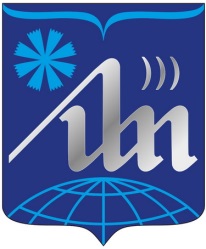 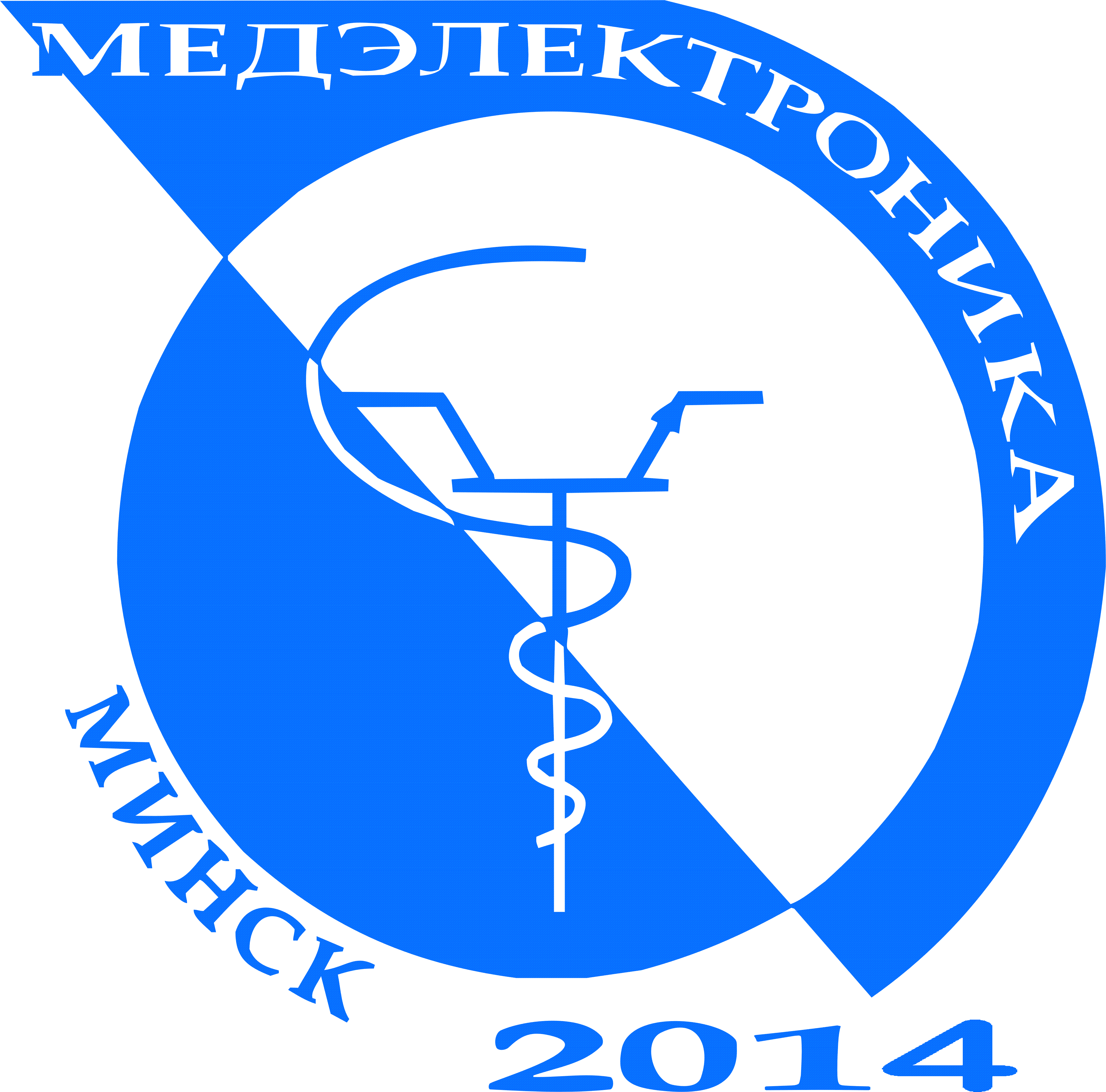 ИСПОЛЬЗОВАНИЕ УЛЬТРАЗВУКОВОЙ ДИАГНОСТИКИ В ДЕТСКОЙ ПРАКТИКЕ В УСЛОВИЯХ САНАТОРНО-КУРОРТНОЙ ОРГАНИЗАЦИИ
Д.В. БАРАНОВСКИЙ
Дочернее унитарное предприятие «Свислочь»
Аннотация. Цель исследования – практическое применение и эффективность ультразвуковой диагностики в детском санаторно-курортном учреждении при заболеваниях органов пищеварения. Пациенты и методы: ультразвуковое диагностирование детей и подростков с патологией органов пищеварения. Результаты: ультразвуковая диагностика способствовала выявлению ряда скрытой патологии органов пищеварения. Выводы. Метод ультразвуковой диагностики является высокоэффективным способом оценки состояния здоровья детей и подростков с целью выявления скрытой патологии органов пищеварения в условиях санаторно-курортного учреждения.
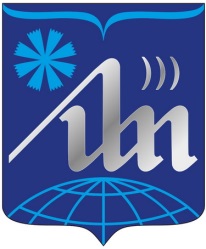 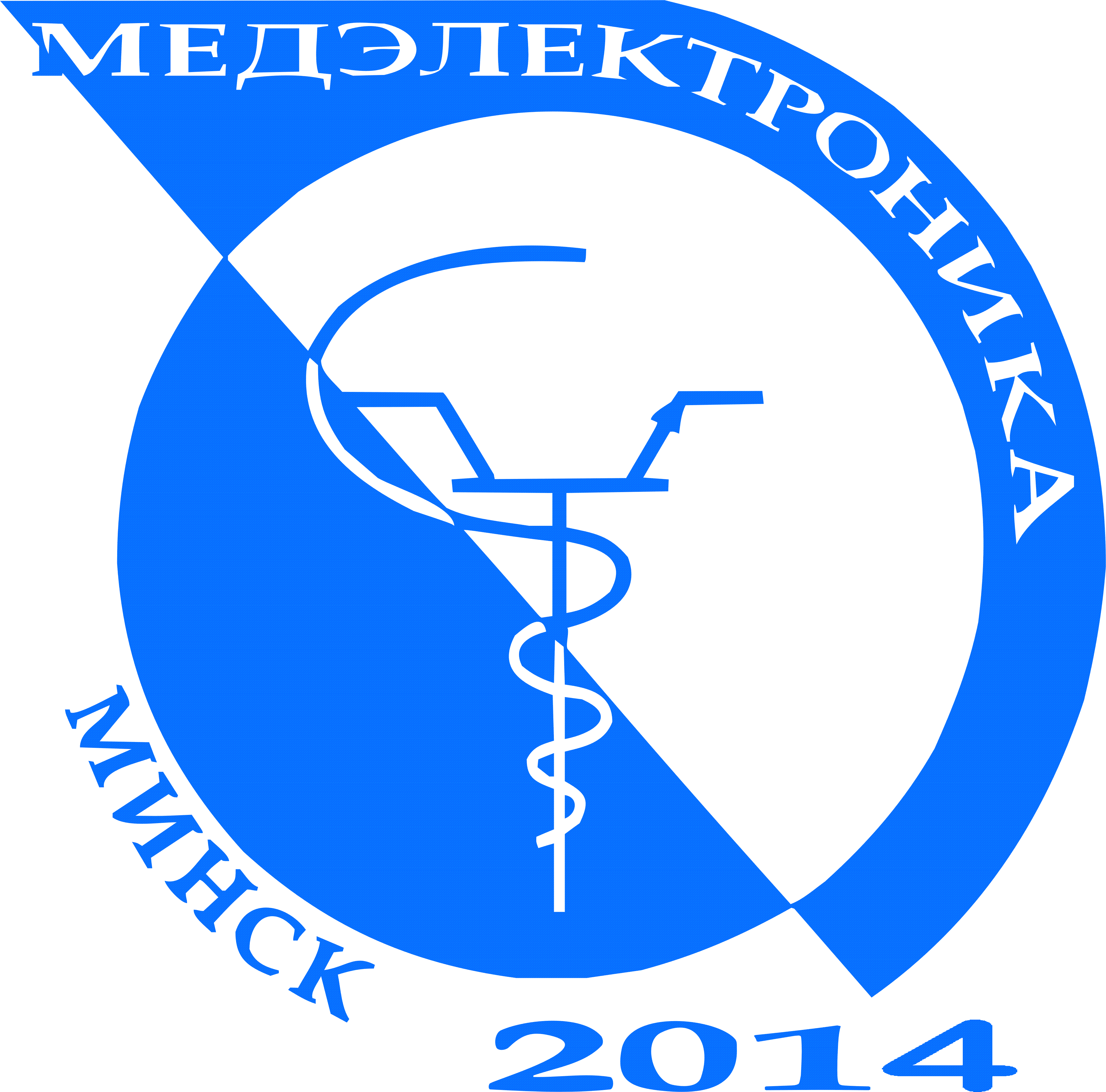 СЕГМЕНТАРНОЕ ДЕЙСТВИЕ ТОРМОЗНЫХ АМИНОКИСЛОТВ РЕГУЛЯЦИИ ВИСЦЕРАЛЬНОЙ БОЛИ ПОЧЕЧНОГО И КИШЕЧНОГО ПРОИСХОЖДЕНИЯ
Т.В. КАРАВАЙ1, Р.Н. ЯСЮЧЕНЯ2
1Белорусский государственный университет, 
2Институт повышения квалификации руководящих работников и специалистов физической культуры, спорта и туризма учреждения образования «Белорусский государственный университет физической культуры»
Аннотация. В статье анализируются особенности участия тормозных аминокислот в модуляции висцеральной боли кишечного и почечного происхождения на сегментарном уровне. Получены результаты действия ГАМК, введенного под оболочки спинного мозга. Выявлено ослабление рефлекторно обусловленного прироста частоты эфферентной импульсации брыжеечного и почечного нервов, вызванного обструкцией мочеточника или пережатием брыжеечной артерии.
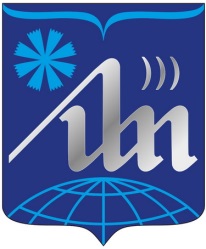 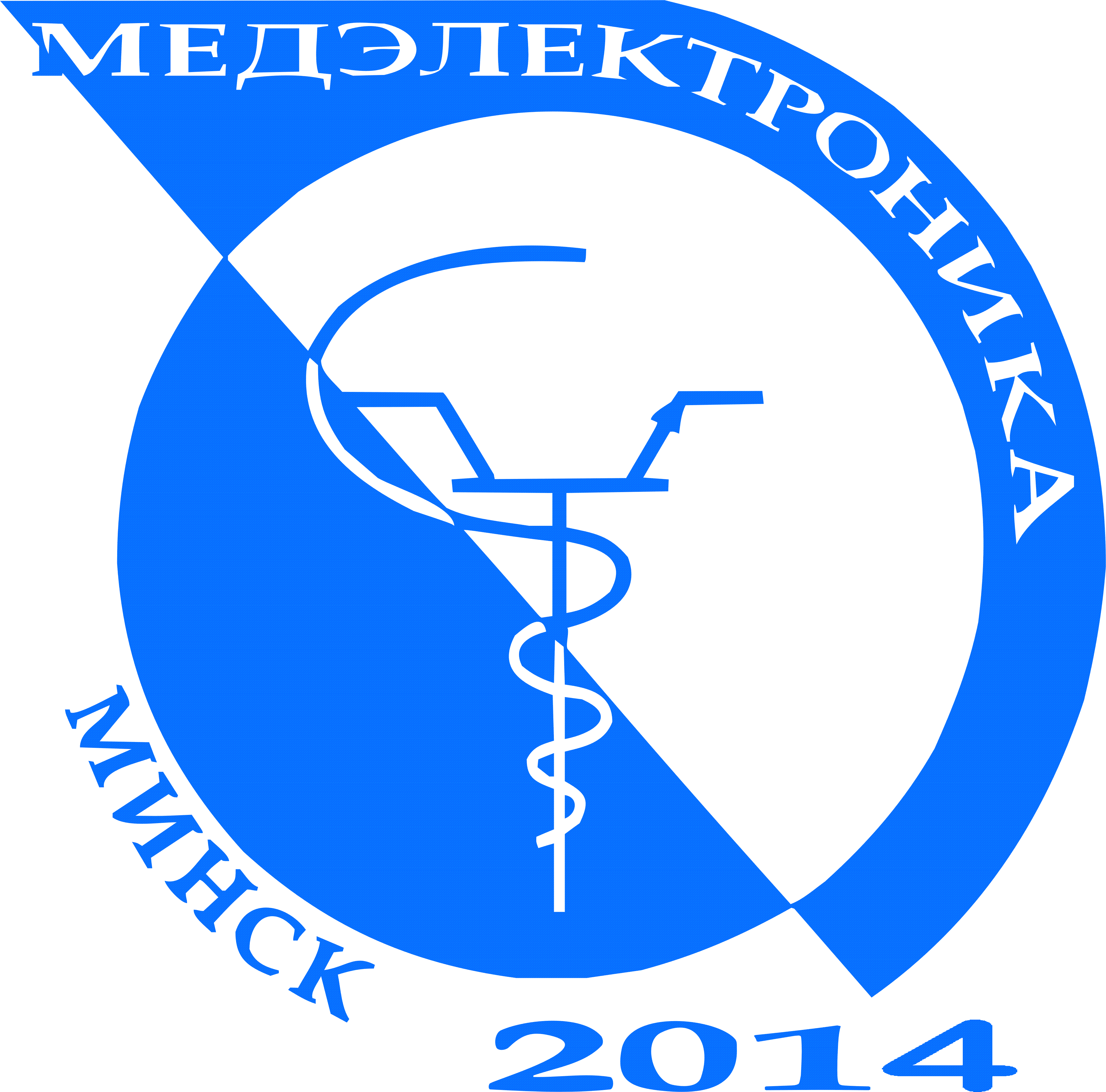 ПРИМЕНЕНИЕ РАДИОМИЧЕСКИХ ПРИЗНАКОВ ДЛЯ КЛАССИФИКАЦИИ ПАТОЛОГИЙ ПЕЧЕНИ МЕТОДАМИ МАШИННОГО ОБУЧЕНИЯ
Ю.В. СТАРИЧКОВА, С.В. АНТОНЕНКО, Н.Ш. ГАЗАНОВА
РТУ МИРЭА, г. Москва, Россия
Аннотация. Данное исследование посвящено разработке и тестированию подходов к автоматизации диагностики патологий на основе радиомических признаков, извлечённых из медицинских изображений. С помощью библиотеки PyRadiomics были получены текстурные и структурные характеристики патологий печени, такие как гетерогенность и контрастность, которые позволяют более точно интерпретировать особенности снимков. В качестве классификаторов применялись алгоритмы CatBoost и LightGBM, зарекомендовавшие себя в анализе данных высокой размерности. Модели обучались и оценивались на основе метрик accuracy и F1-score для обеспечения высокой точности и надёжности классификации. В ходе экспериментов также исследовалось влияние увеличения объёма обучающей выборки за счёт добавления данных, полученных по результатом сегментации патологий с использованием библиотеки NNUnet. Результаты показали, что дополнение данных способствует улучшению ключевых метрик, что свидетельствует о потенциальной эффективности предложенного подхода для поддержки медицинской диагностики.
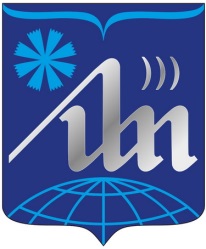 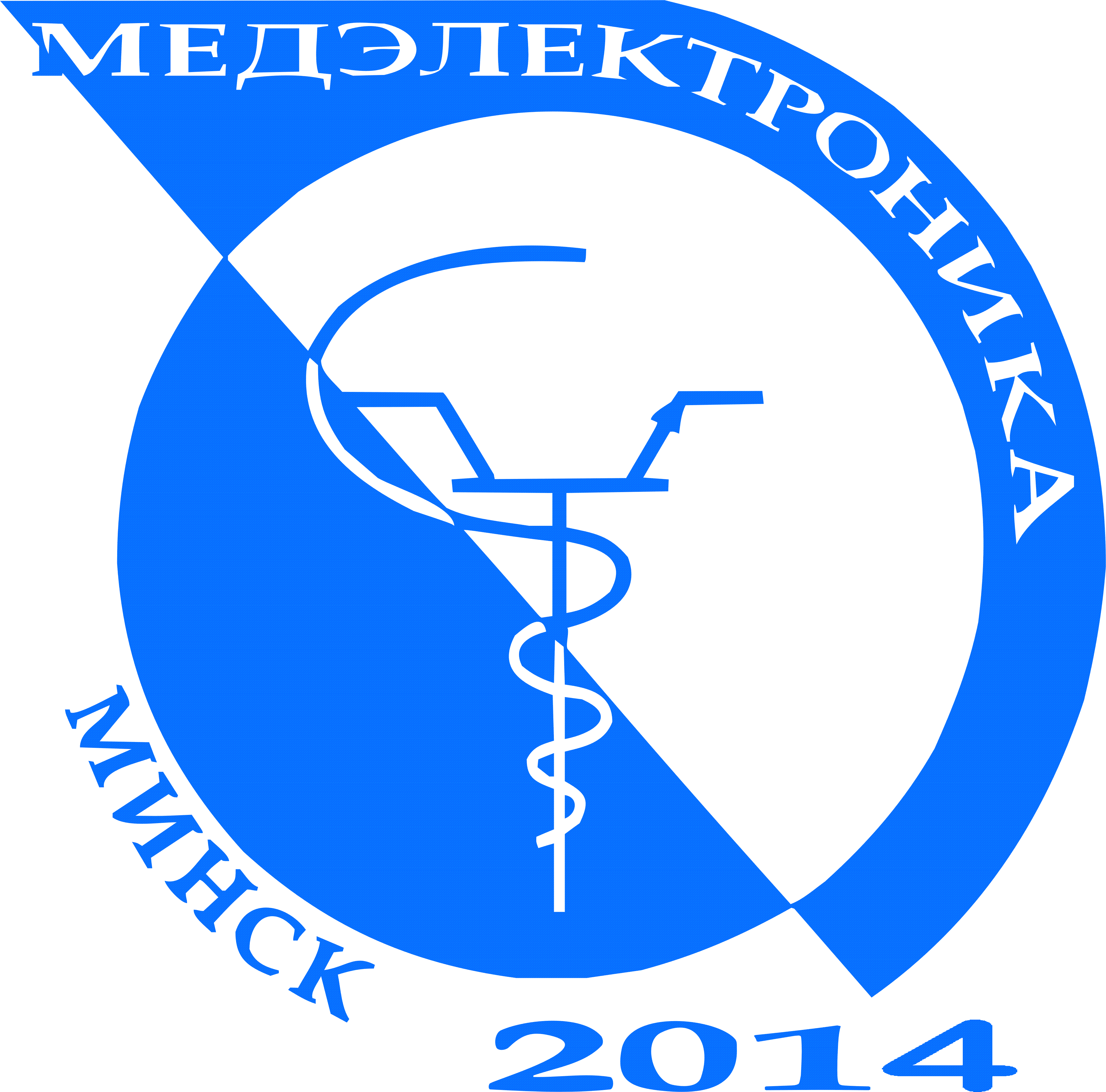 АЛГОРИТМИЧЕСКИЙ ДИЗАЙН ПРОЕКТИРОВАНИЯСРЕДСТВ МЕДИЦИНСКОЙ ЭЛЕКТРОНИКИ
В.Ф. АЛЕКСЕЕВ, Д.В. ЛИХАЧЕВСКИЙ, Г.А. ПИСКУН
Белорусский государственный университет информатики и радиоэлектроники
Аннотация. Статья посвящена современным методам и принципам разработки медицинских устройств с акцентом на алгоритмический подход. Рассматриваются основные принципы, лежащие в основе алгоритмического проектирования, включая системный анализ, модульность, адаптивность и оптимизацию, что позволяет создавать эффективные и надежные медицинские приборы. Авторы фокусируют внимание на генеративном подходе, который применяет алгоритмические методы для автоматизированной генерации решений и дизайна, существенно ускоряя процесс разработки и улучшая результаты. Описывается последовательность выполнения алгоритмического дизайна, включая этапы идеи, прототипирования, тестирования и валидации, что позволяет систематизировать процесс проектирования и повысить его эффективность. Статья окажется полезной для специалистов в области медицинской электроники и разработчиков, стремящихся внедрить инновационные подходы в своих проектах.
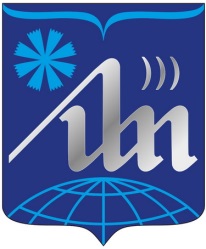 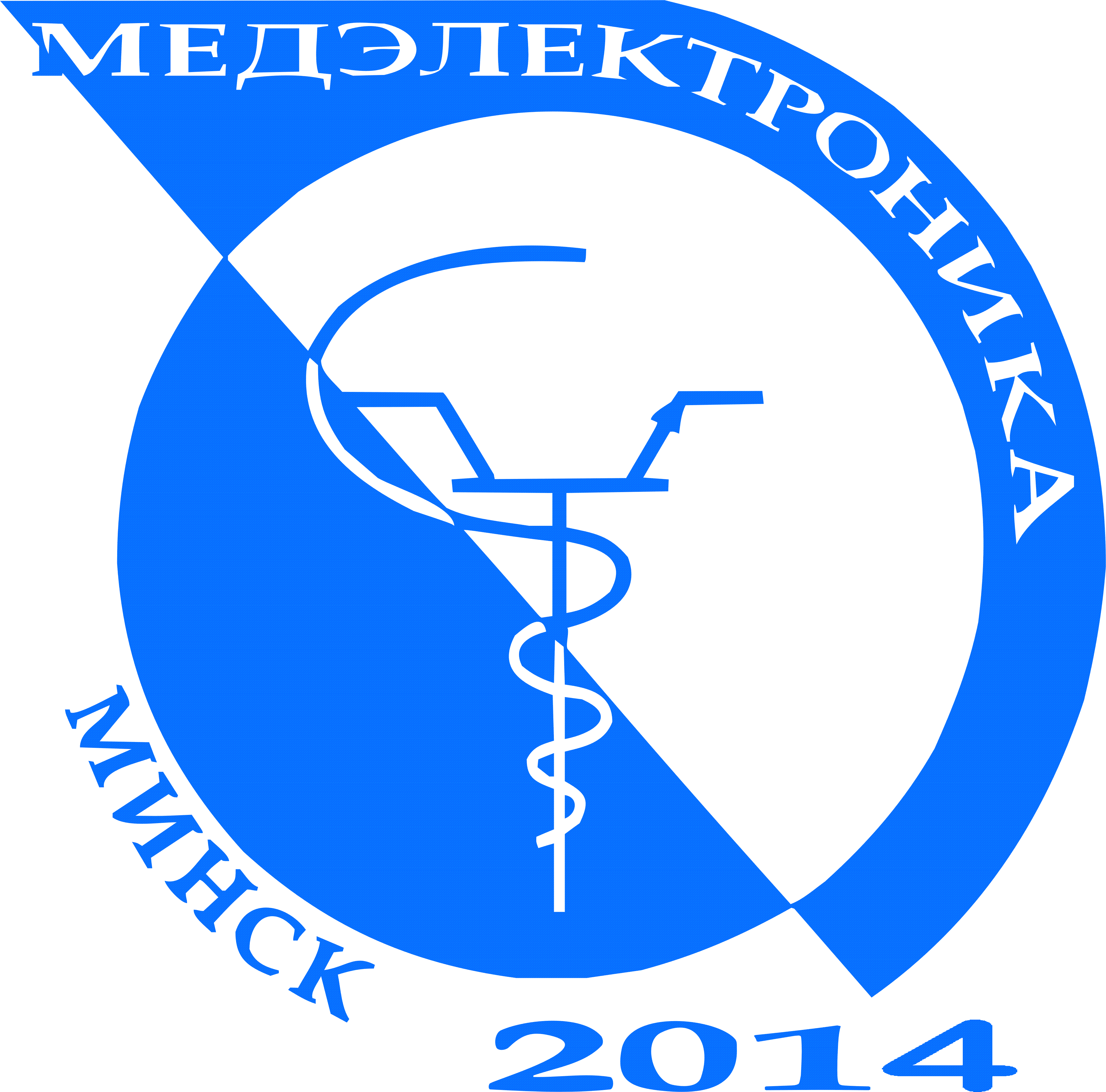 ПРОТОТИПИРОВАНИЕ И КОНЦЕПТУАЛЬНОЕ ПРОЕКТИРОВАНИЕ СРЕДСТВ МЕДИЦИНСКОЙ ЭЛЕКТРОНИКИ
В.Ф. АЛЕКСЕЕВ, Д.В. ЛИХАЧЕВСКИЙ, Г.А. ПИСКУН
Белорусский государственный университет информатики и радиоэлектроники
Аннотация. Рассматриваются ключевые аспекты прототипирования и концептуального проектирования средств медицинской электроники, акцентируя внимание на важности интерактивного взаимодействия врача и медицинского оборудования. Анализируются современные подходы к взаимодействию медицинского персонала с высокотехнологичными устройствами. Рассматриваются факторы, способствующие эффективной коммуникации между врачом и медицинским оборудованием, такие как интуитивный интерфейс и адаптация технологий к требованиям клинических задач. Описываются методы прототипирования интерфейсов, позволяющие учитывать потребности пользователей на ранних стадиях разработки. Рассматриваются инструменты и технологии, которые помогают создать прототипы, способствующие тестированию концепций и сбору обратной связи от врачей, что, в свою очередь, повышает качество и удобство использования медицинских устройств. Обсуждается процесс концептуального проектирования, который включает в себя этапы исследования потребностей, генерации идей и создания дизайн-концепций. Подчеркивается значимость прототипирования и концептуального проектирования в развитии медицинских технологий, направленных на улучшение качества медицинских услуг и опыт взаимодействия врачей с оборудованием.
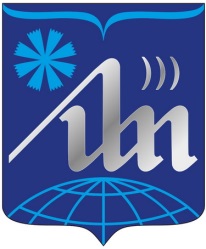 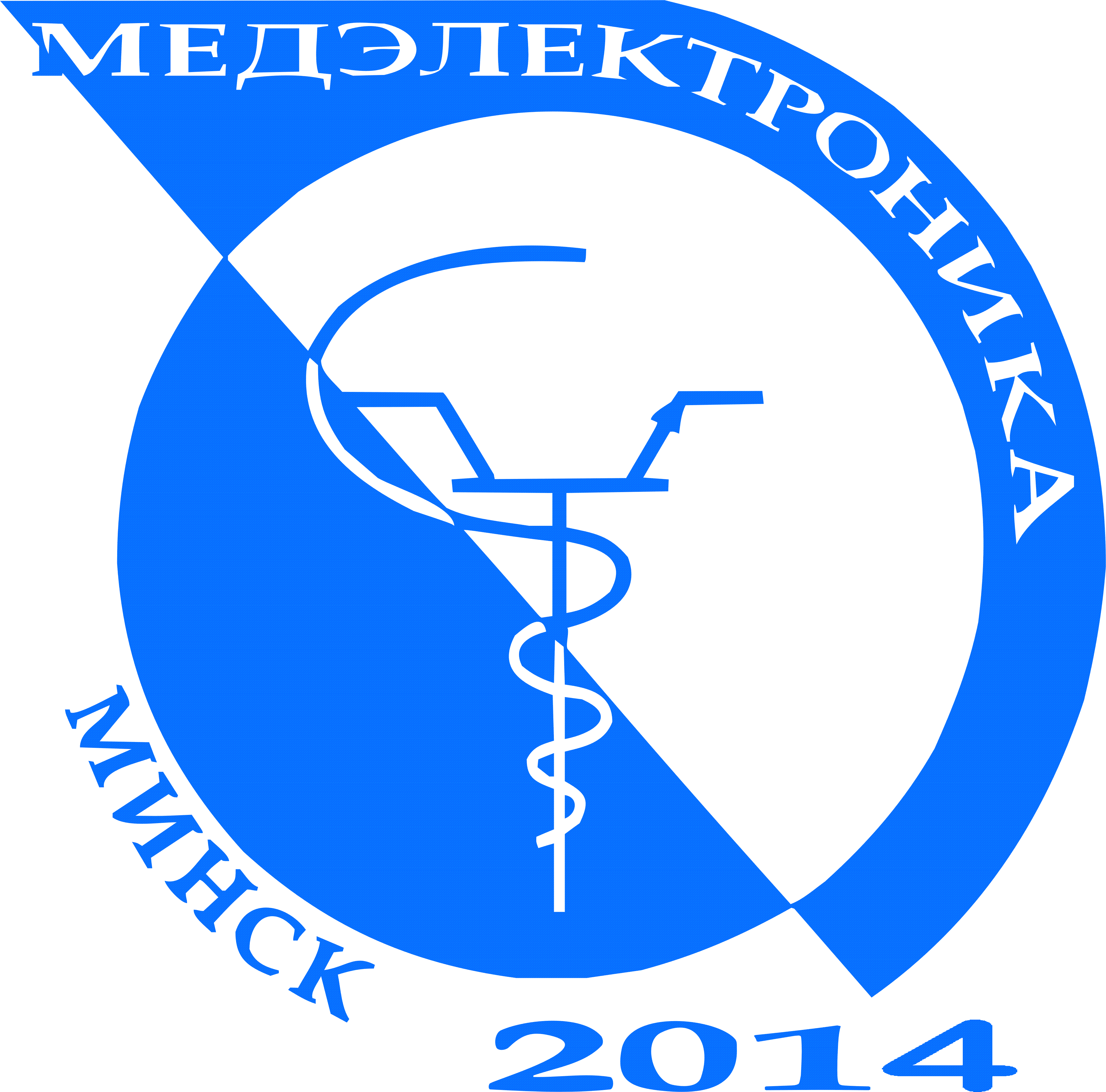 ОБЪЕКТИВИЗАЦИЯ ХРОНИЧЕСКОГО БОЛЕВОГО СИНДРОМА
Г.Д. СИТНИК1, М.В. ДАВЫДОВ2, А.Н. ОСИПОВ2, Э.С. КАШИЦКИЙ4, С.К. ДИК2, Н.Н. ПРОТЬКО1, В.В. ВОЙТОВ3, М.Э. КАШИЦКАЯ5, М.И. ТАРАСЕВИЧ5, И.Г. ТЕРЕХОВА6, Э.П. СИНЯК6
1Белорусский государственный медицинский университет,
2Белорусский государственный университет информатики и радиоэлектроники,
339-ая городская клиническая поликлиника, 4Институт физиологии НАН Беларуси,
52-я городская клиническая больница,
6Республиканский санаторий «БЕРЕЗИНА» для ветеранов войны, труда и инвалидов»
Аннотация. Инструментальные методы объективизации хронического болевого синдрома являются важным компонентом оценки динамики и эффективности проводимой терапии. Представлены данные цифровой прессорной альгометрии с использованием ручного алгометра в зоне наиболее выраженных клинических болевых проявлений. Отмечена положительная корреляционная связь между уровнем болевого синдрома и данными  механической альгометрии.
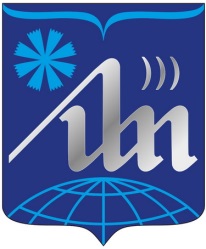 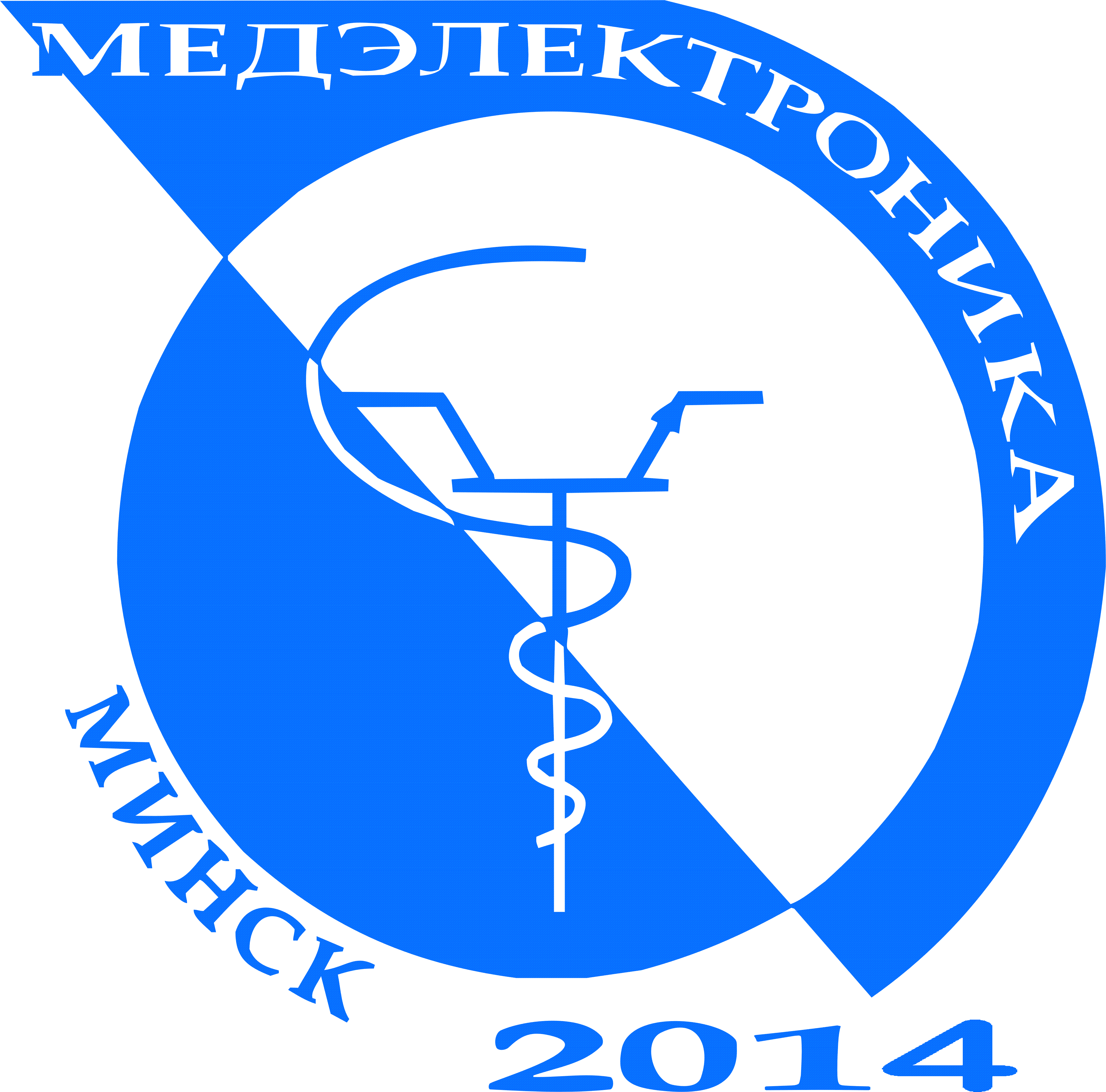 ПРИРОДНЫЕ ФАКТОРЫ И ИХ ИСПОЛЬЗОВАНИЕ В ПРАКТИКЕДЕТСКОЙ КУРОРТОЛОГИИ И САНАТОРНО-КУРОРТНОГО ЛЕЧЕНИЯ
Д.В. БАРАНОВСКИЙ1, Л.А. МАЛЬКЕВИЧ2
1Дочернее унитарное предприятие «Свислочь»,
2Белорусский государственный медицинский университет
Аннотация. Цель работы - исследование влияния природных и климатических факторов на патологическое состояние органов дыхания детей и подростков в условиях санатория «Свислочь». Пациенты и методы: дети и подростки с патологией органов дыхания. Результаты: позитивные изменения отмечены при исследовании жизненной емкости легких и пиковой скорости выдоха, свидетельствующие об эффективности применяемых мероприятий на этапе санаторно-курортного лечения природными и климатическими факторами на базе санатория «Свислочь» Выводы. природные факторы детского санатория «Свислочь» оказывают лечебный и оздоравливающий эффект на органы дыхания, улучшают общее состояние здоровья детей и подростков в условиях санаторно-курортного учреждения.
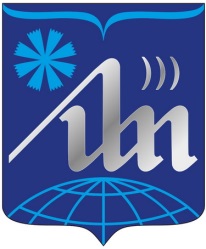 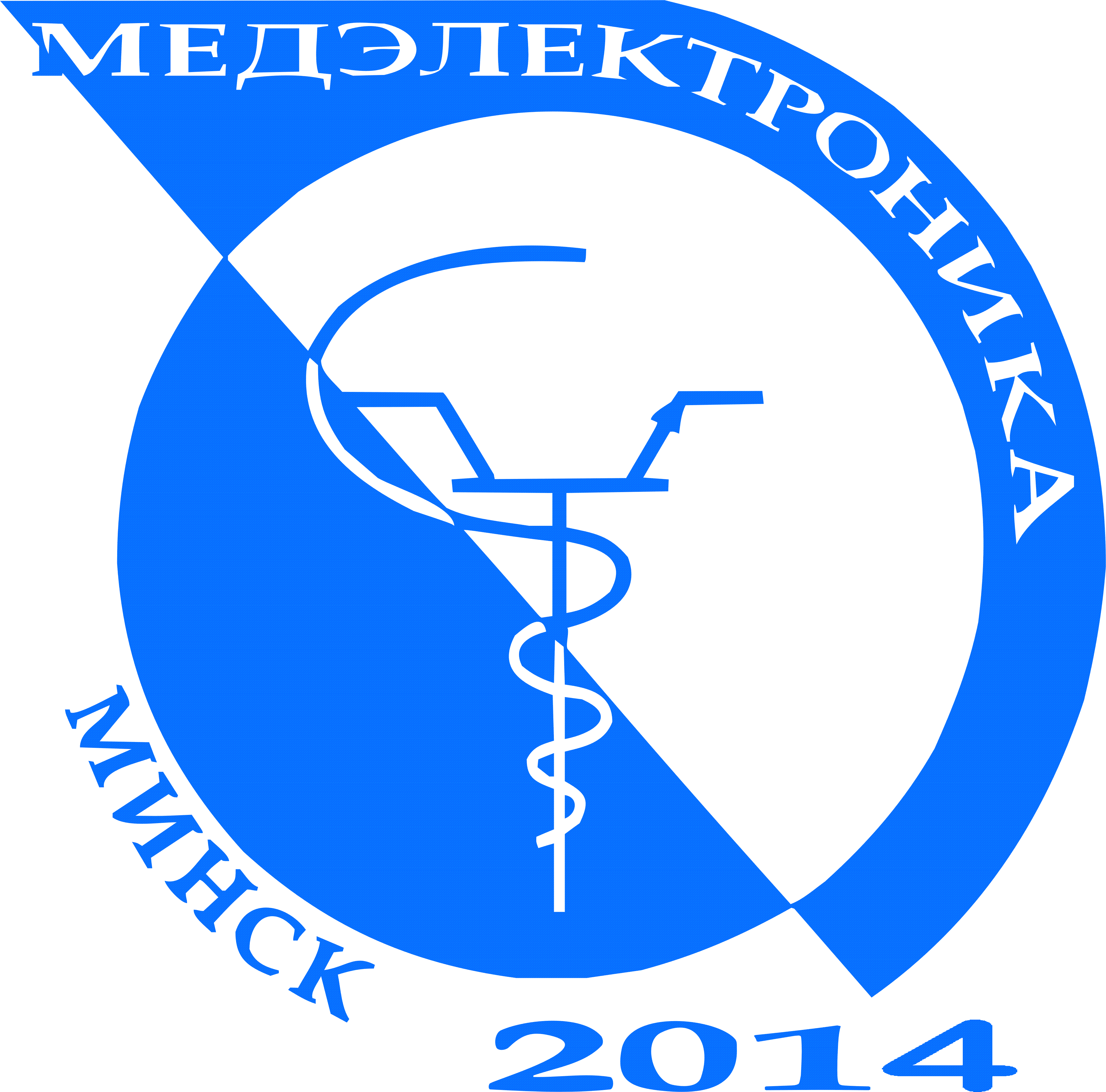 ВИРТУАЛЬНАЯ РЕАЛЬНОСТЬ В БОРЬБЕ С ПОСТИНСУЛЬТНЫМ БОЛЕВЫМ СИНДРОМОМ
И.П. МАРЬЕНКО, Н.Н. УСОВА, М.П. МОЖЕЙКО
1Государственное учреждение «Республиканский научно-практический центр неврологии и нейрохирургии» Министерства здравоохранения Республики Беларусь, 
2Учреждение Образования «Гомельский государственный медицинский университет»
Аннотация. Наличие постинсультного болевого синдрома характерно для большинства пациентов, перенесших острое нарушение мозгового кровообращения. Постинсультный болевой синдром оказывает значительное влияние на общее состояние пациента, на когнитивные функции, выраженность депрессии и качество жизни пациентов. Использование новейших компьютерных технологий в медицинской реабилитации пациентов с инфарктом мозга и внутримозговым кровоизлиянием возрастает в течение последнего десятилетия. Виртуальная реальность может прямо или косвенно влиять на когнитивные процессы, что позволяет уменьшить боль. Однако необходимы дальнейшие исследования, чтобы установить долгосрочные преимущества применения виртуальной реальности в компенсации болевого синдрома у пациентов с острым нарушением мозгового кровообращения.
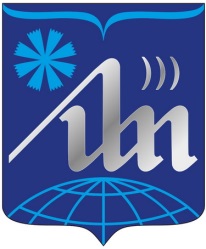 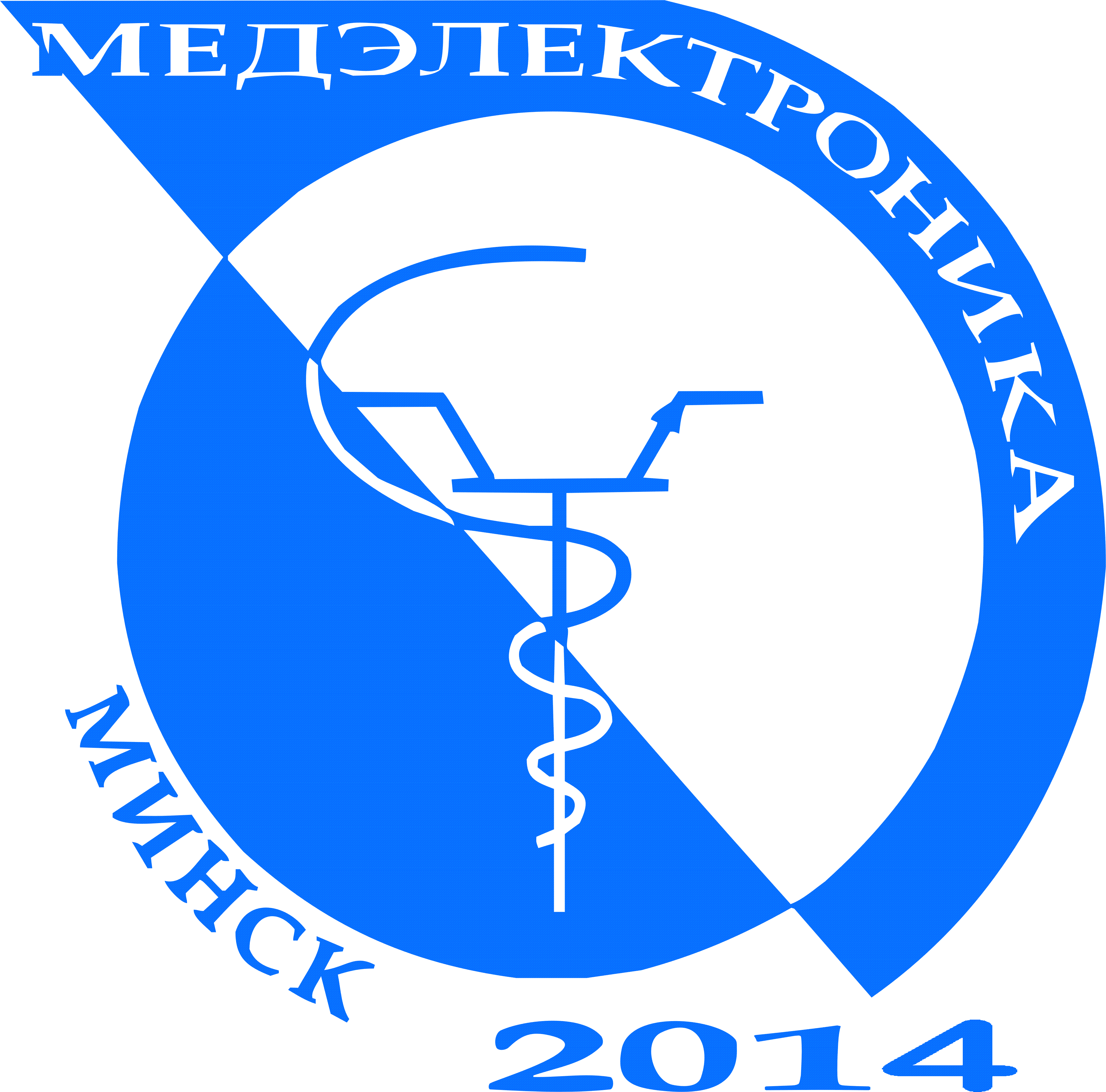 ДИАГНОСТИЧЕСКАЯ СИСТЕМА ДЛЯ ОПРЕДЕЛЕНИЯ ПОЛОЖЕНИЯ ТЕЛА ПАЦИЕНТА ПРИ ВОЗНИКНОВЕНИИ БОЛЕВЫХ ОЩУЩЕНИЙ
В.Г. МАКОВЕЦКИЙ, А.Л. ТАГИЛЬ, Т.С. БОБРОВА, М.В. ДАВЫДОВ
Белорусский государственный университет информатики и радиоэлектроники
Аннотация. В данной статье представлена система, включающая в себя мобильное приложение с клиент-серверной архитектурой на операционной системе Android и диагностическое устройство, для помощи в определении положения тела пациента при возникновении болевых ощущений в процессе проведения диагностики заболеваний. Мобильное приложение позволяет получить данные о положении тела пациента с помощью диагностического устройства состоящего из нескольких акселерометрических датчиков, визуализировать полученные данные и сохранить их для дальнейшей обработки.
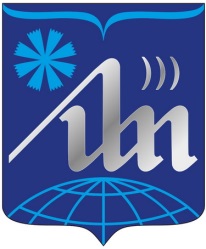 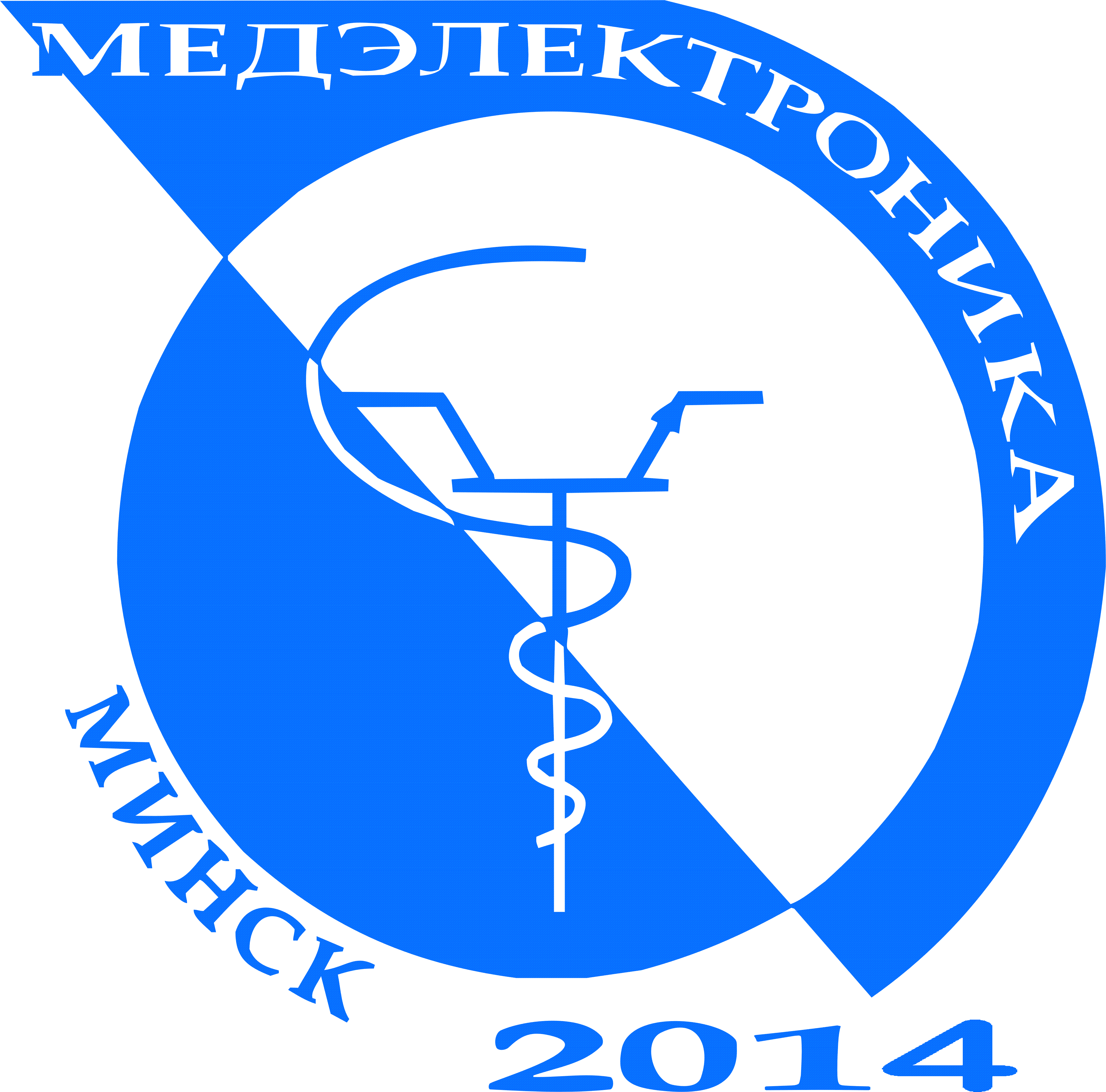 АЛГОРИТМ ПОИСКА ОТПЕЧАТКА СТОПЫ НА ПЛАНТОГРАММЕ
Е.А. ЗУЕВ, А.В. ЧУРАКОВ, С.А. САЛАХЛЫ, Т.С. СМОЛЬСКАЯ,
Э.В. ДРУЦ, В.С. ГАВРИЛЕНКО
Белорусский государственный университет информатики и радиоэлектроники
Аннотация. Данная научная статья посвящена разработке и исследованию алгоритмов выделения стопы в контексте анализа биомеханики и биометрии. Представлены новые методы и подходы к выделению стопы на изображениях. Произведен анализ результатов экспериментов, включающих широкий спектр данных, полученных как с клинических изображений, так и из видеоматериалов. Разработанные алгоритмы демонстрируют высокую эффективность и точность в выделении стопы даже в условиях вариабельности освещения и позы. Предложены практические сценарии применения алгоритмов выделения стопы в медицинских и биометрических приложениях, таких как создание персонализированных ортопедических устройств и биометрическая идентификация. Полученные результаты способствуют развитию сферы медицинской диагностики и биометрических технологий, повышая точность и автоматизацию процессов анализа структуры стопы.
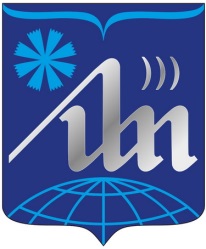 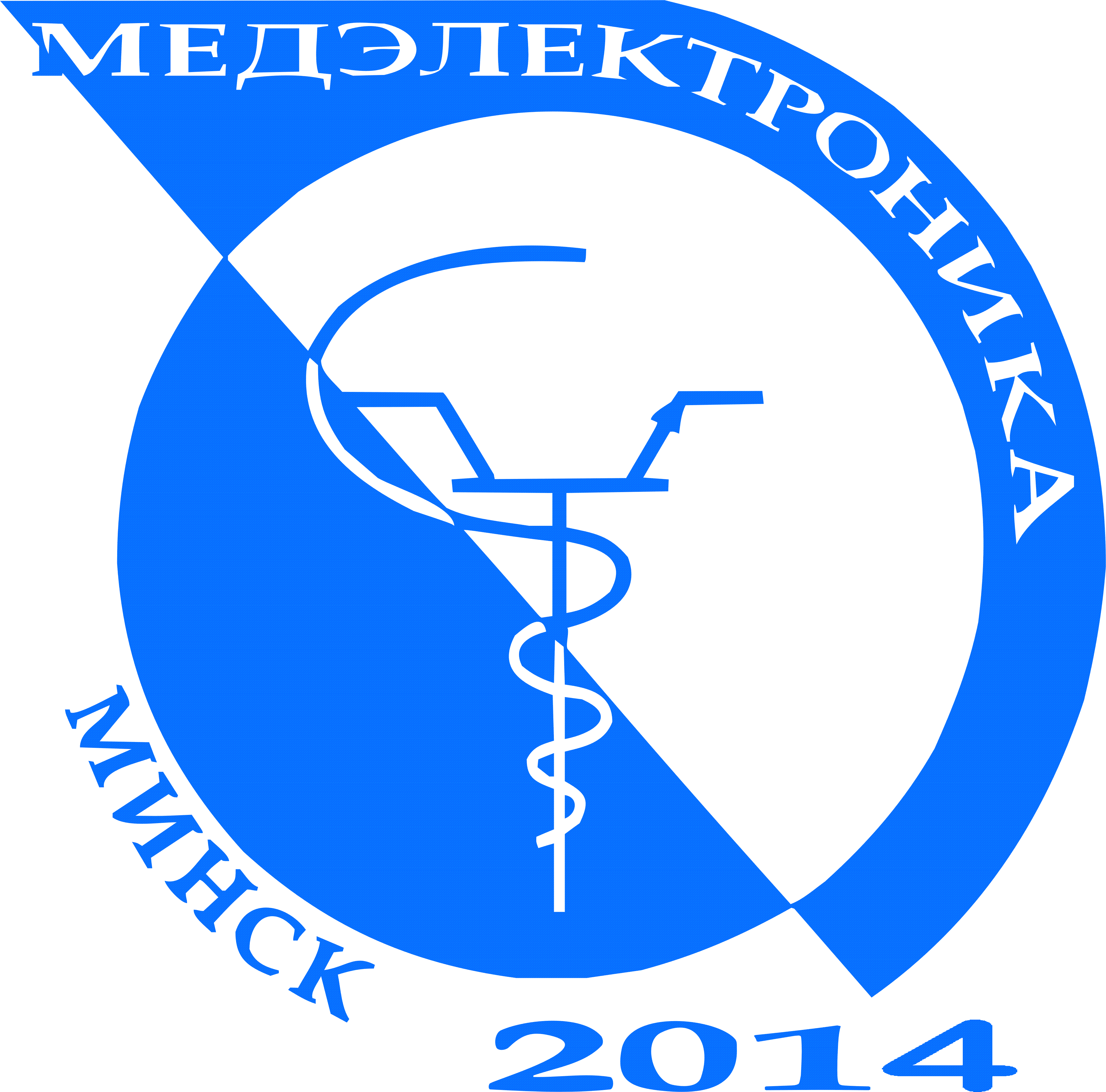 ИССЛЕДОВАНИЕ КОМБИНИРОВАННОГО ВОЗДЕЙСТВИЯ НАДВЕННОГО ЛАЗЕРНОГО ОБЛУЧЕНИЯ КРОВИ И ЛОКАЛЬНОЙ МАГНИТОТЕРАПИИ НА ВОССТАНОВЛЕНИЕ СЛУХОВОЙ ФУНКЦИИ У ПАЦИЕНТОВ С ОСТРОЙ СЕНСОНЕВРАЛЬНОЙ ТУГОУХОСТЬЮ
О.В. ВОРОТНИЦКАЯ, Л.А. МАЛЬКЕВИЧ, О.О. ЧЕШИК
Белорусский государственный университет информатики и радиоэлектроники
Аннотация. Проведен анализ эффективности комбинированного применения надвенного лазерного облучения крови и локальной магнитотерапии в комплексном лечении пациентов с острой нейросенсорной тугоухостью. Отмечен положительный терапевтический эффект: снижение слуховых порогов преимущественно в диапазонах средних и высоких частот по данным пороговой тональной аудиометрии, а также субъективное улучшение слуха пациентами. В группе пациентов где в дополнение к медикаментозному лечению проводилось применение надвенного лазерного облучения крови и локальной магнитотерапии наблюдалось более выраженное восстановление слуховой функции по данным пороговой тональной аудиометрии по сравнению с группой, где физиотерапия не применялась. В основной группе снижение слуховых порогов наблюдалось в 2 раза чаще на низких частотах, в 1,8 раза чаще на средних и в 1,9 раза чаще на высоких частотах по сравнению с группой, пролеченной только медикаментозно.
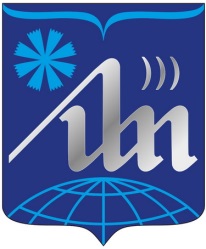 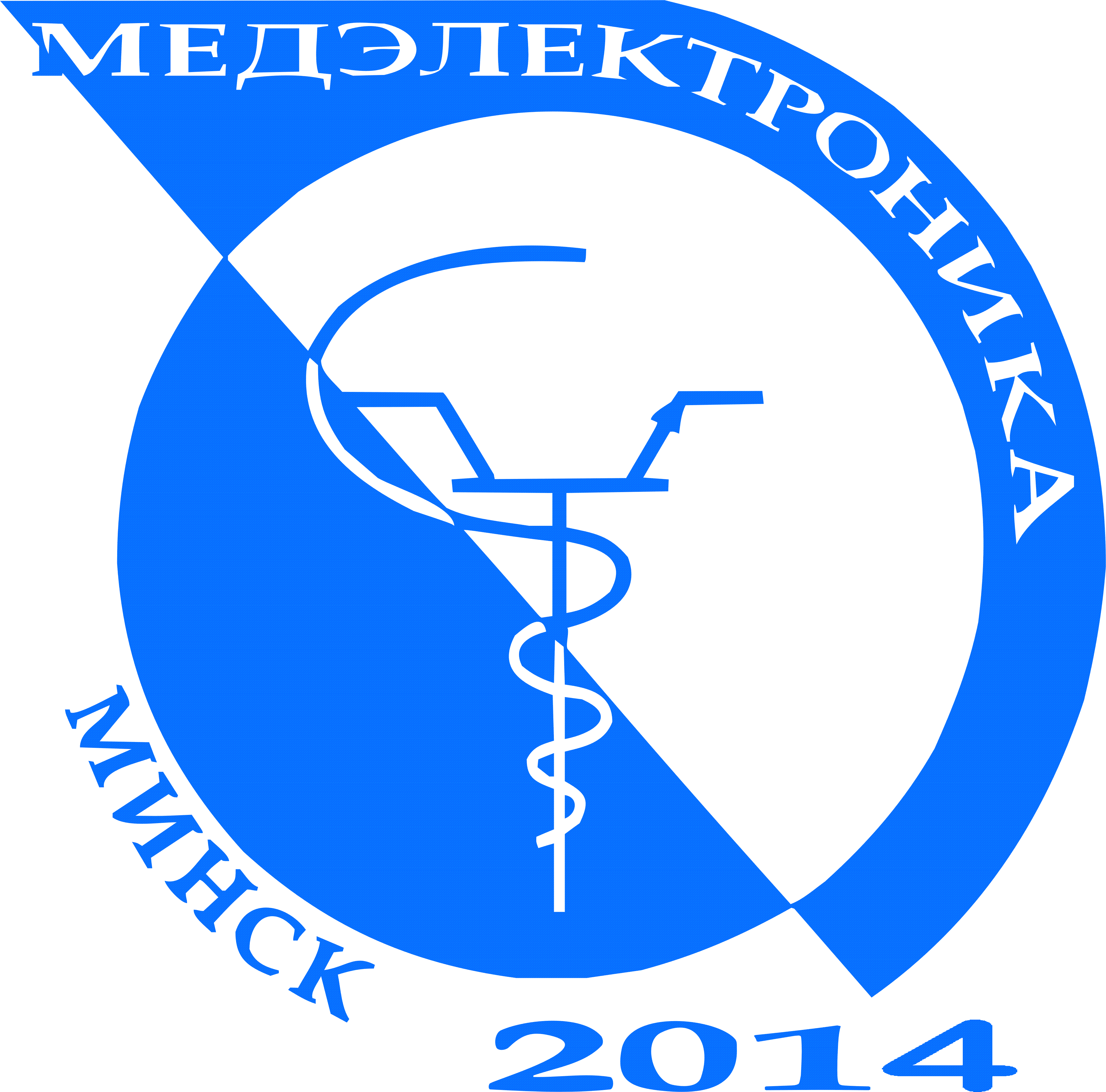 ПОЛУЧЕНИЕ БИОСОВМЕСТИМЫХ КОНВЕРСИОННЫХ ПОКРЫТИЙ НА МАГНИЕВОМ СПЛАВЕ МЕДИЦИНСКОГО НАЗНАЧЕНИЯ
А.В. ПОСПЕЛОВ, А.А. ШИРВЕЛЬ, А.А. КАСАЧ, Е.О. БОГДАН, И.И. КУРИЛО
Белорусский государственный университет информатики и радиоэлектроники
Аннотация. Разработаны составы растворов электролитов и режимы химического фосфатирования легированного редкоземельными элементами сплава магния WE43. Методами линейной вольтамперометрии изучены особенности процесса коррозии исследуемого сплава и защитные свойства сформированных на его поверхности конверсионных фосфатсодержащих покрытий. Установлено, что покрытия на основе гидрофосфата кальция обеспечивают наиболее высокий защитный эффект (93%) и позволяют снизить скорость коррозии сплава WE43 в физиологическом растворе Хэнка практически в 10 раз, что обусловлено формированием однородной мелкозернистой бездефектной структуры конверсионного слоя.
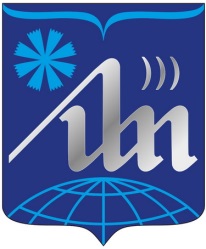 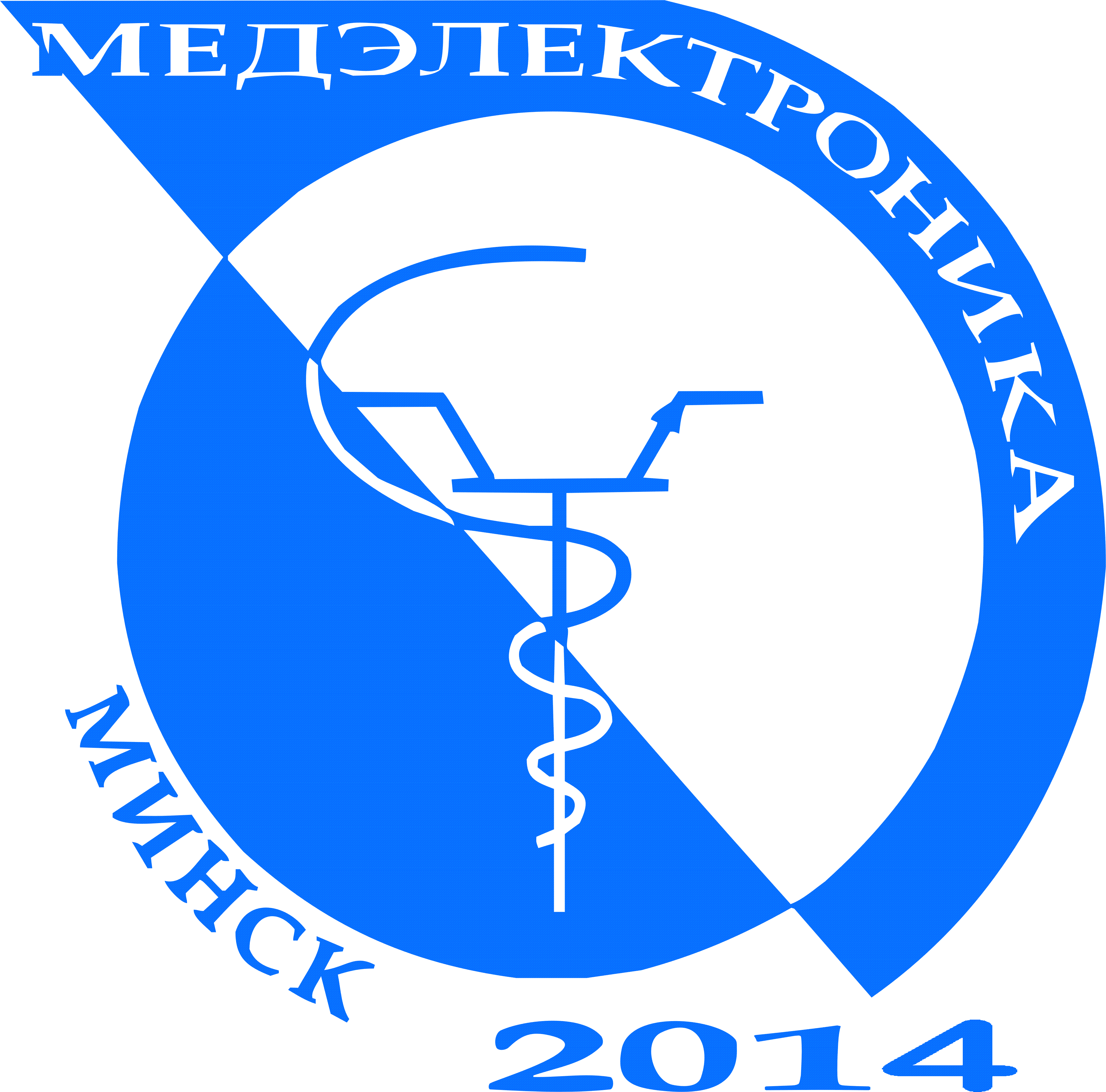 МОДЕЛИРОВАНИЕ АЛГОРИТМА ИЗМЕРЕНИЯ ГЛЮКОЗЫ
C.А. САЛАХЛЫ, А.Н. ОСИПОВ, В.С. ГАВРИЛЕНКО, Е.А. ЗУЕВ
Белорусский государственный университет информатики и радиоэлектроники
Аннотация. В статье предложен подход к моделированию помехоустойчивого алгоритма для измерения концентрации глюкозы в крови с использованием кодов Баркера и псевдослучайных последовательностей. Основное внимание уделено повышению точности измерений в условиях высокого уровня шумов, что особенно важно для энергоэффективных подкожных глюкозных сенсоров, работающих на низкой интенсивности флуоресценции. Разработанный метод направлен на улучшение соотношения сигнал/шум и предназначен для применения в системах непрерывного мониторинга глюкозы (CGM).
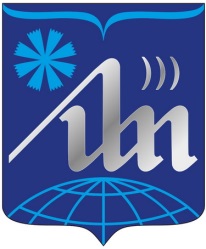 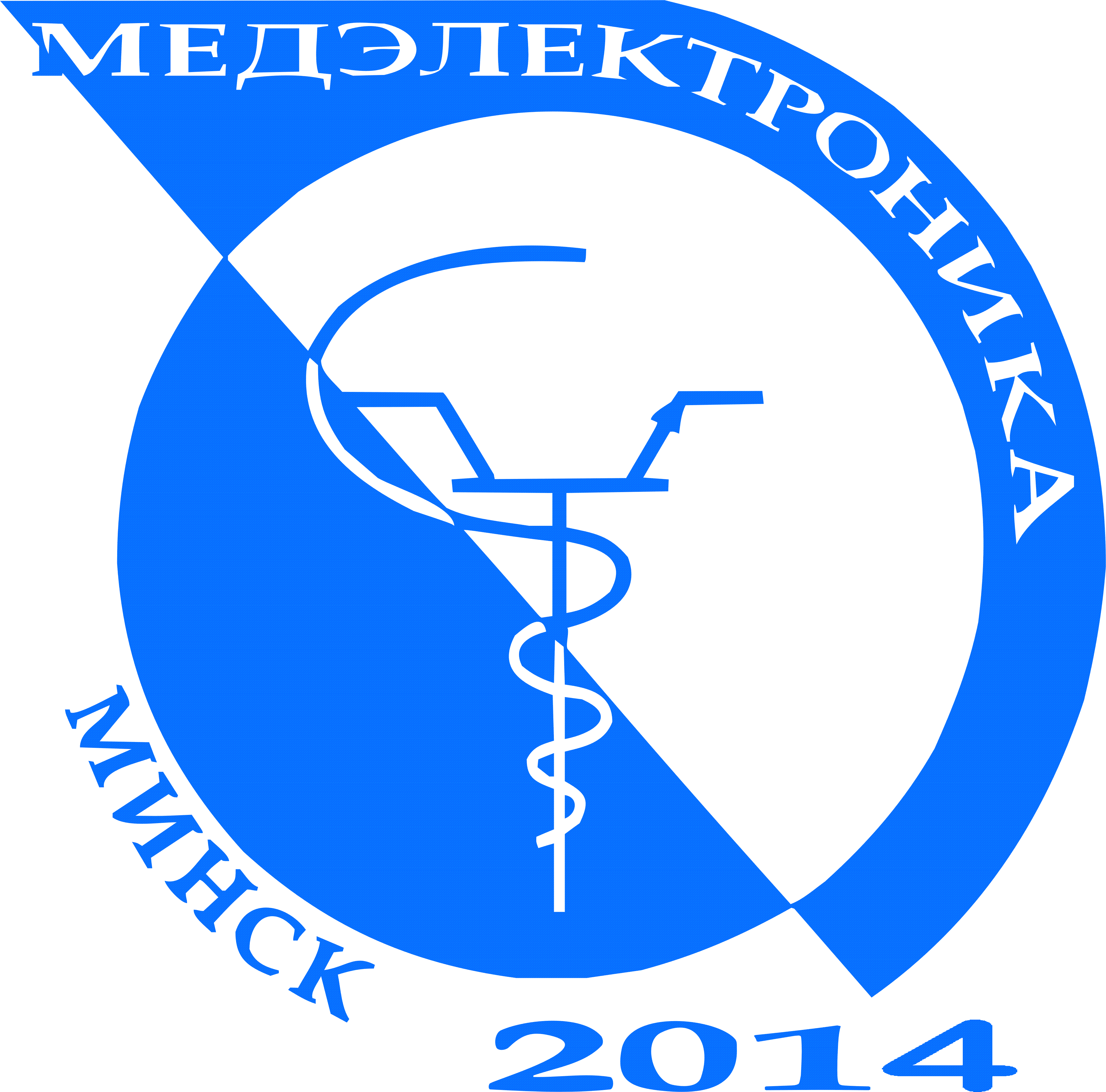 РАЗРАБОТКА МЕТОДА РЕГИСТРАЦИИ МУЛЬТИФАЗНЫХ КТ-ИЗОБРАЖЕНИЙ С ИСПОЛЬЗОВАНИЕМ АФИННЫХ ПРЕОБРАЗОВАНИЙ
Ю.В.СТАРИЧКОВА, А.В.ПИТИНОВ, Н. Ш. ГАЗАНОВА
РТУ МИРЭА, г. Москва, Россия
Аннотация. Данное исследование посвящено разработке и тестированию новых подходов для автоматического переноса вручную размеченных данных на смежные фазы компьютерной томографии (КТ) печени. Такой перенос позволяет значительно сократить время, затрачиваемое на разметку медицинских изображений, а также преодолеть проблему нехватки размеченных данных для обучения алгоритмов автоматического анализа. В рамках работы были исследованы различные методы регистрации изображений КТ печени, направленные на точное совмещение изображений разных фаз. В разработанном алгоритме используется библиотека Insight Segmentation and Registration Toolkit (ITK), в частности, модуль ITK Elastix, предназначенный для высокоточной регистрации медицинских изображений. Однако стандартные методы библиотеки оказались недостаточно эффективными в сложных случаях совмещения из-за анатомических и физиологических изменений между фазами. Для преодоления этих ограничений был предложен усовершенствованный метод регистрации, позволяющий повысить точность совмещения и обеспечить более надежный перенос разметки. Проведенные экспериментальные исследования демонстрируют потенциальную эффективность предложенного подхода для автоматизации процесса разметки и улучшения качества анализа медицинских изображений КТ печени.
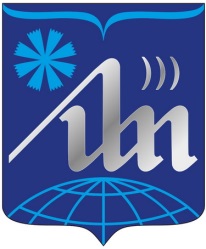 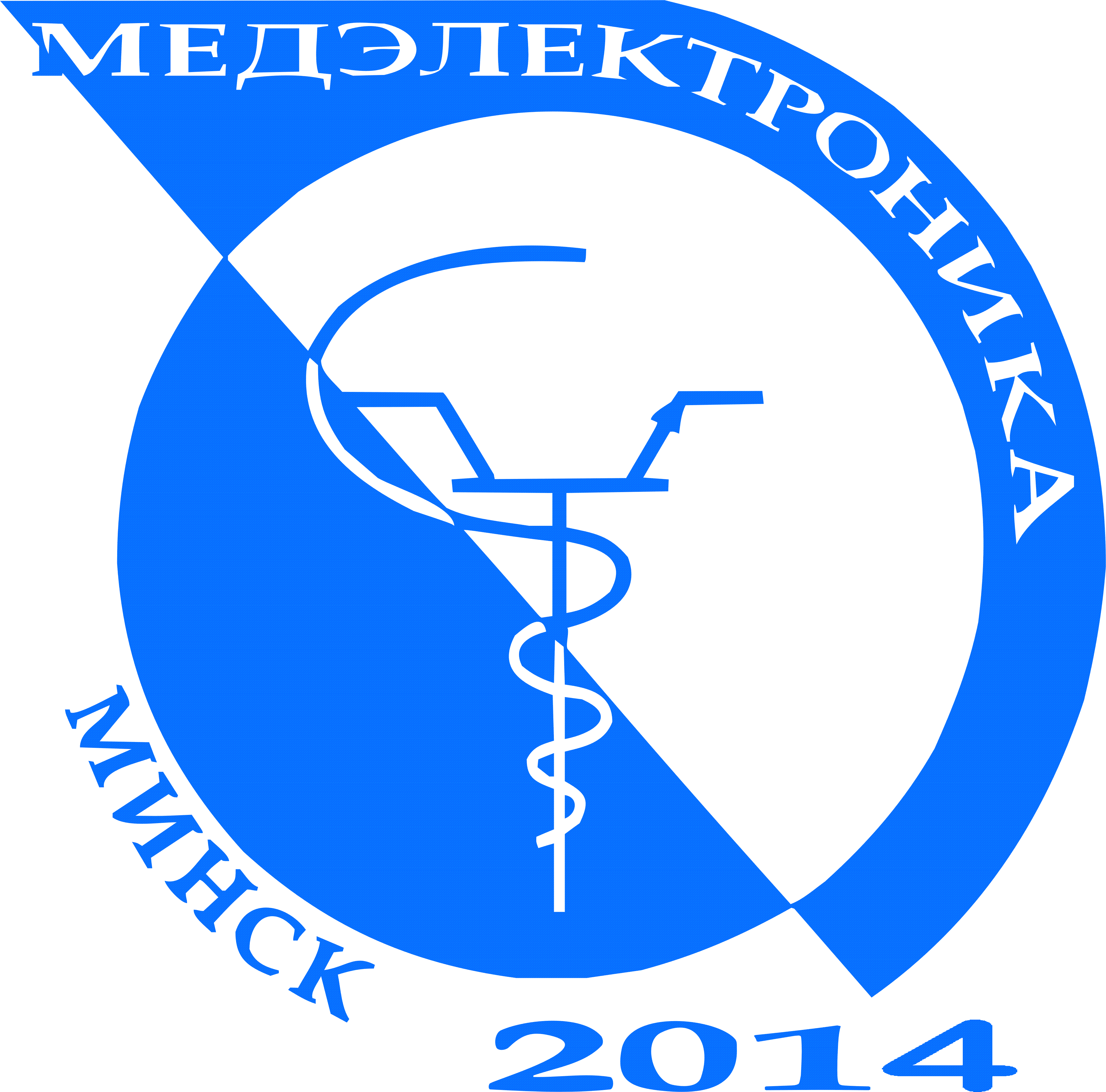 ЦИФРОВАЯ ДИАГНОСТИКА И ПЕРСПЕКТИВЫ ЦИФРОВИЗАЦИИ В ЗДРАВООХРАНЕНИИ С ПРИМЕНЕНИЕМ IoMT «МАСТЕР ЗДОРОВЬЯ»
Г.Б. ГРЕБИНЕВИЧ1, В.В. ТКАЧЕНКО2, Л.Б. ХРУСТИЦКАЯ1
1Ноосферные технологии,
2Объединенный институт проблем информатики Национальной академии наук Беларуси
Аннотация. Представлено описание цифровой диагностической технологии, разработанной на медикобиологической основе метода И.Накатани, особенности и возможности ее реализации с цифровым устройством «Мастер Здоровья», разработанного как изделие медицинского назначения для серийного производства и относящегося к категории медицинских Интернет-вещей (IoMT) по набору своих функций. Проведены пилотные обследования добровольцев с различными особенностями нозологии в объеме, необходимом при формировании распознающих эталонов для определения уровня и источника нарушений здоровья и для работы машинно-обучаемой экспертной системы поддержки диагностирования. Приведены результаты практической апробации и приемочных клинических испытаний с широким представительством различных групп населения. Определены направления использования цифровой диагностической технологии с применением IoMT «Мастер Здоровья» и связанные с ними перспективы цифровизации в сфере здравоохранения.
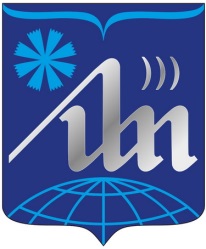 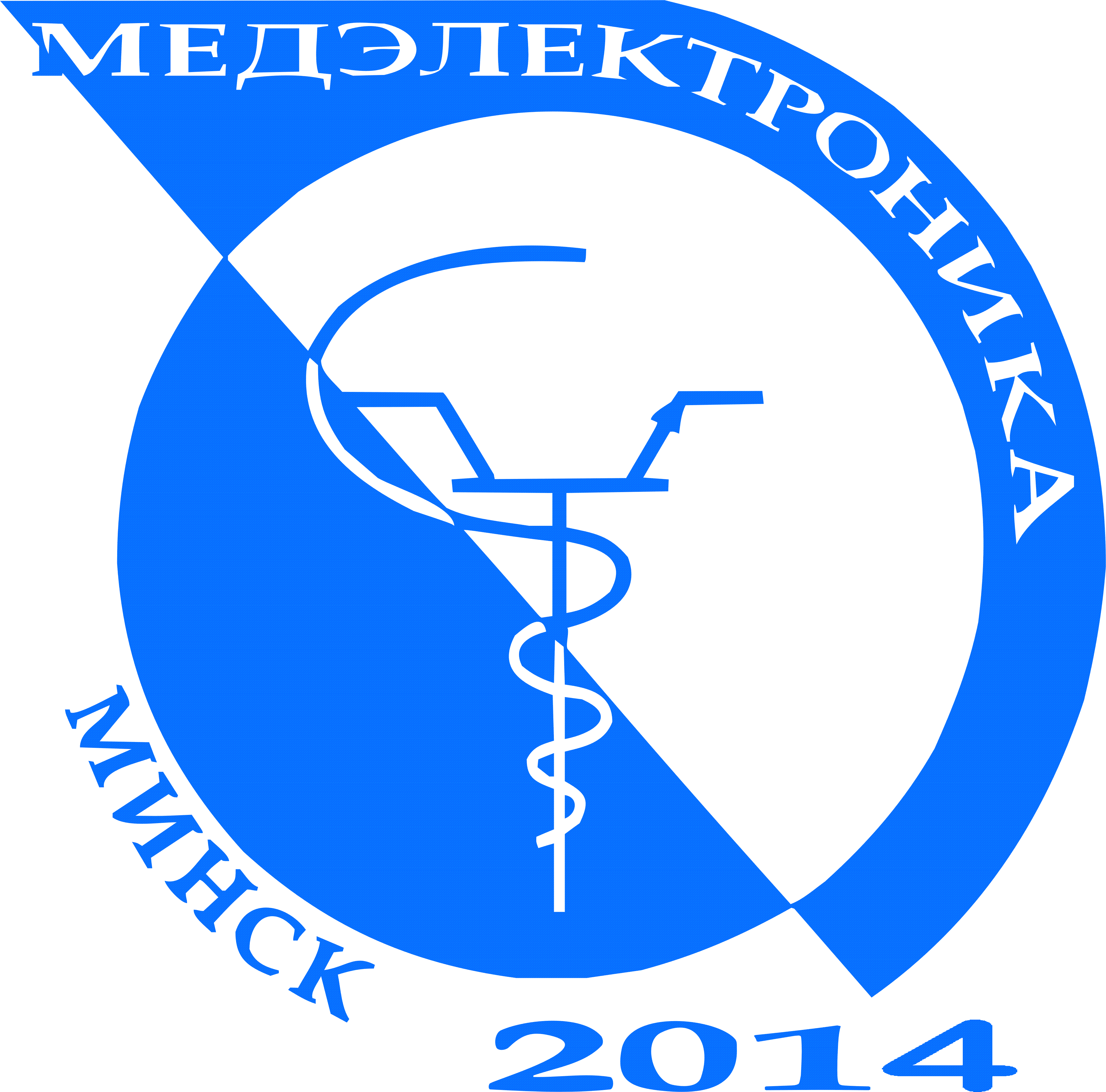 ОСОБЕННОСТИ РЕАЛИЗАЦИИ ПРОГРАММНОГО ОБЕСПЕЧЕНИЯДЛЯ КОМПЬЮТЕРИЗИРОВАННОГО КОМПЛЕКСАОЦЕНКИ СКОРОСТИ РАСПРОСТРАНЕНИЯ ПУЛЬСОВОЙ ВОЛНЫ
А.В. ЛЕБЕДЕВСКИЙ
Белорусский государственный университет информатики и радиоэлектроники
Аннотация. Обсуждаются проблемы реализации программного обеспечения верхнего и нижнего уровней комплекса оценки скоростей распространения пульсовой волны в магистральных сосудах и сосудах микроциркуляторного русла. Предложен алгоритм регистрации исключительных ситуаций и передачи информации о них на ПО верхнего уровня без использования механизма исключений. Описан способ форматирования строк, выделенных в статической области памяти. Обсуждается вопрос определения оптимального размера буферов для хранения данных, поступающих от датчиков с различными (отличающимися на порядок) скоростями передачи данных. Определена и обоснована структура данных для оптимального взаимодействия с потоками данных в ПО верхнего уровня.
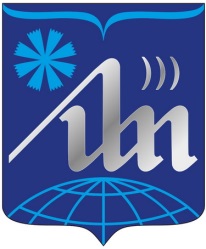 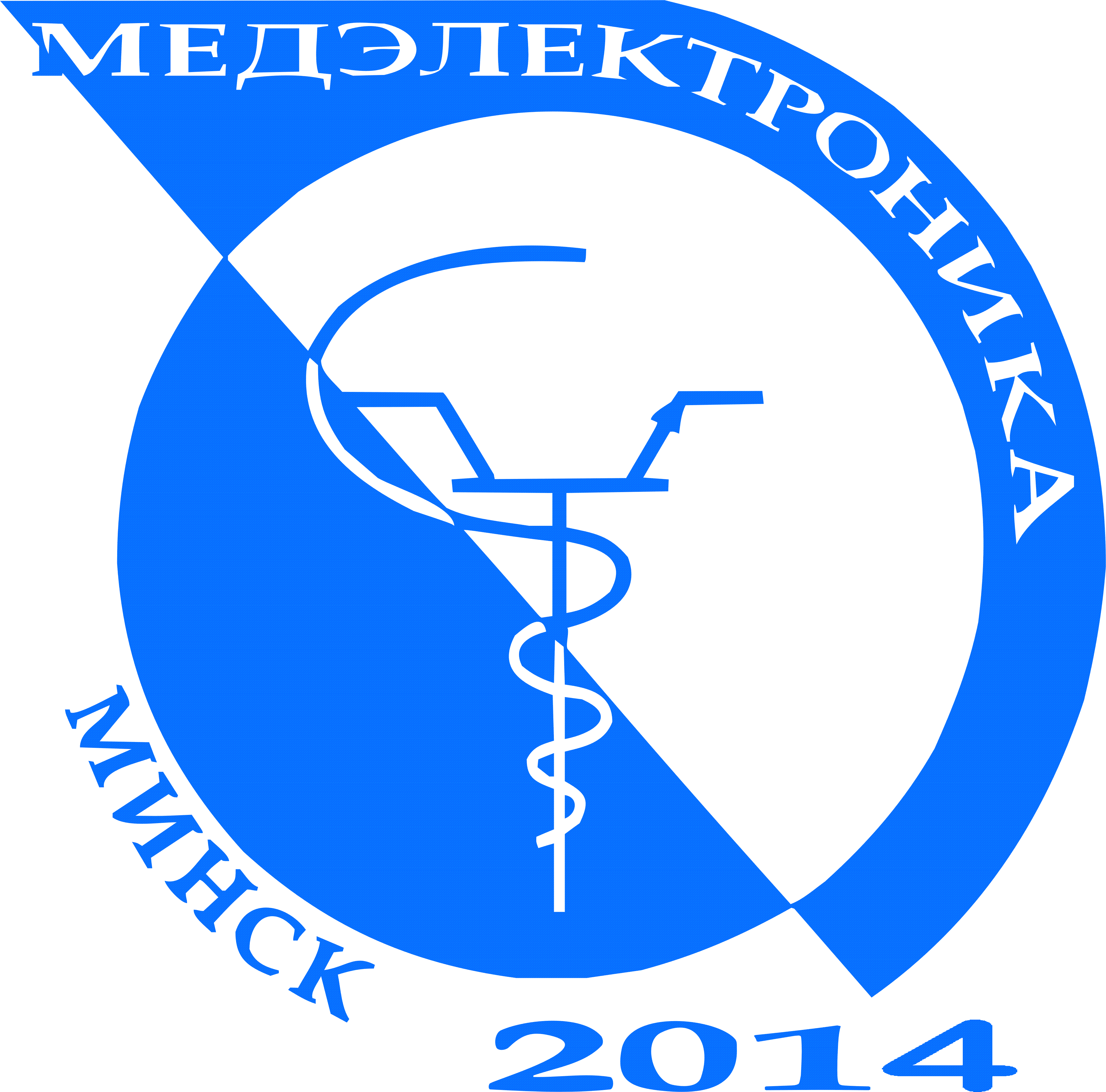 ЛАЗЕРОПУНКТУРА В ЛЕЧЕНИИ ПАЦИЕНТОВС МИОФАСЦИАЛЬНЫМИ БОЛЕВЫМИ СИНДРОМАМИ ЛИЦА
Л.В. ПОДСАДЧИК, А.П. СИВАКОВ, Л.А. МАЛЬКЕВИЧ,
С.М. МАНКЕВИЧ, Т.И. ГРЕКОВА
УО «Белорусский государственный медицинский университет»
Аннотация. Метод лазеропунктуры предложен для лечения пациентов смиофасциальным болевым синдромом лица. Использование лазеропунктуры способствует улучшению течения заболевания и уменьшает болевой синдром.
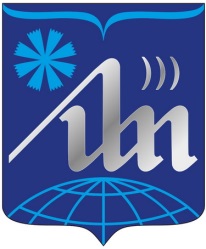 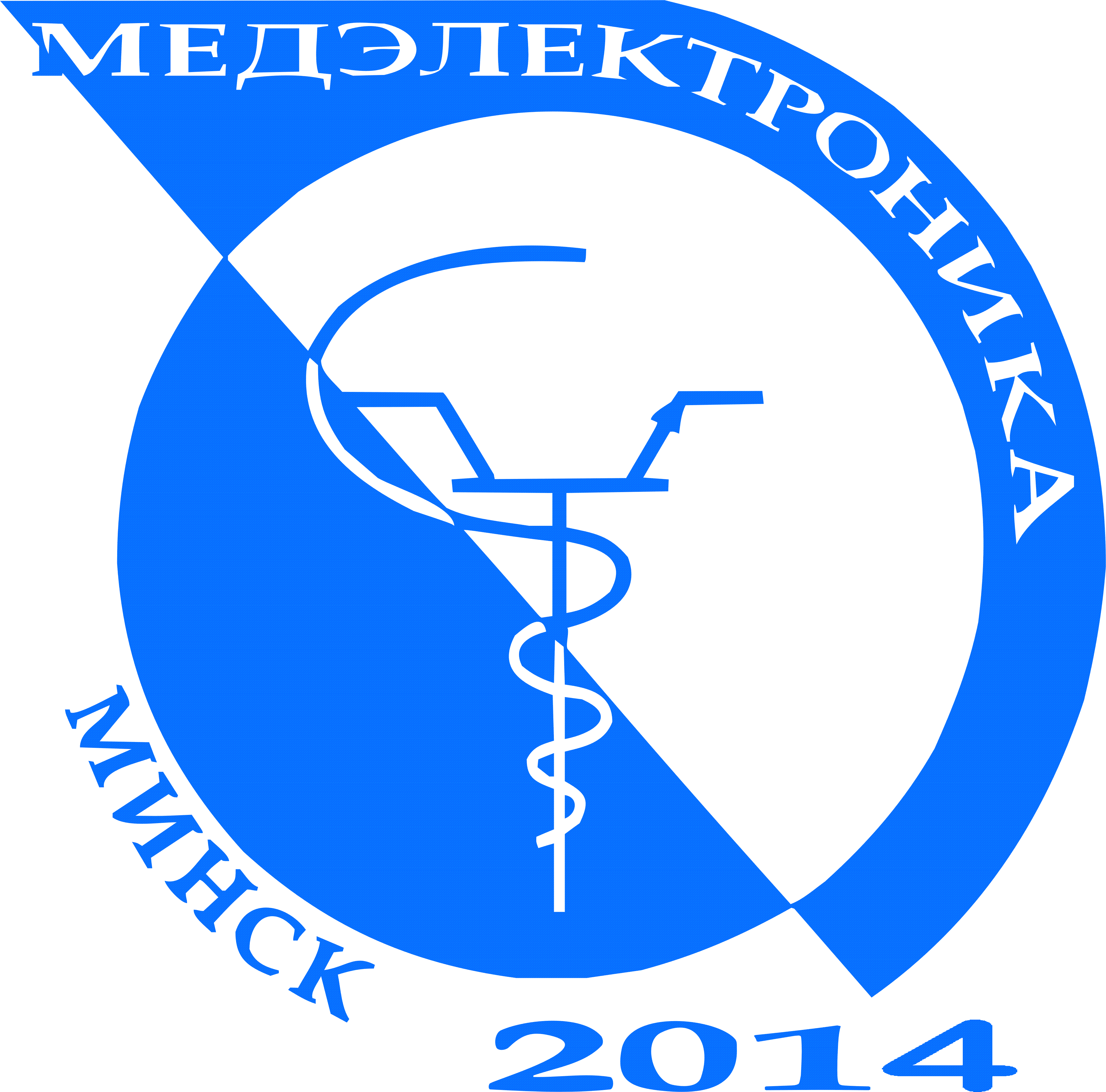 ФИЗИЧЕСКИЕ ФАКТОРЫ В ПРОФИЛАКТИКЕ И ЛЕЧЕНИИБОЛЕЗНИ ШЛЯТТЕРА
А.С. ВАНДА, О.О.ЧЕШИК, Л.А. МАЛЬКЕВИЧ, Е.В. РЫСЕВЕЦ
Белорусский государственный университет информатики и радиоэлектроники
Аннотация. Своевременное обращение за медицинской помощью и начало восстановительного лечения снижает риск асептического некроза. Применение магнитотерапии и электролечения купирует болевой синдром, снижает воспаление и восстанавливает трофику тканей.
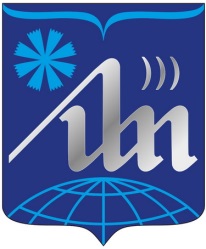 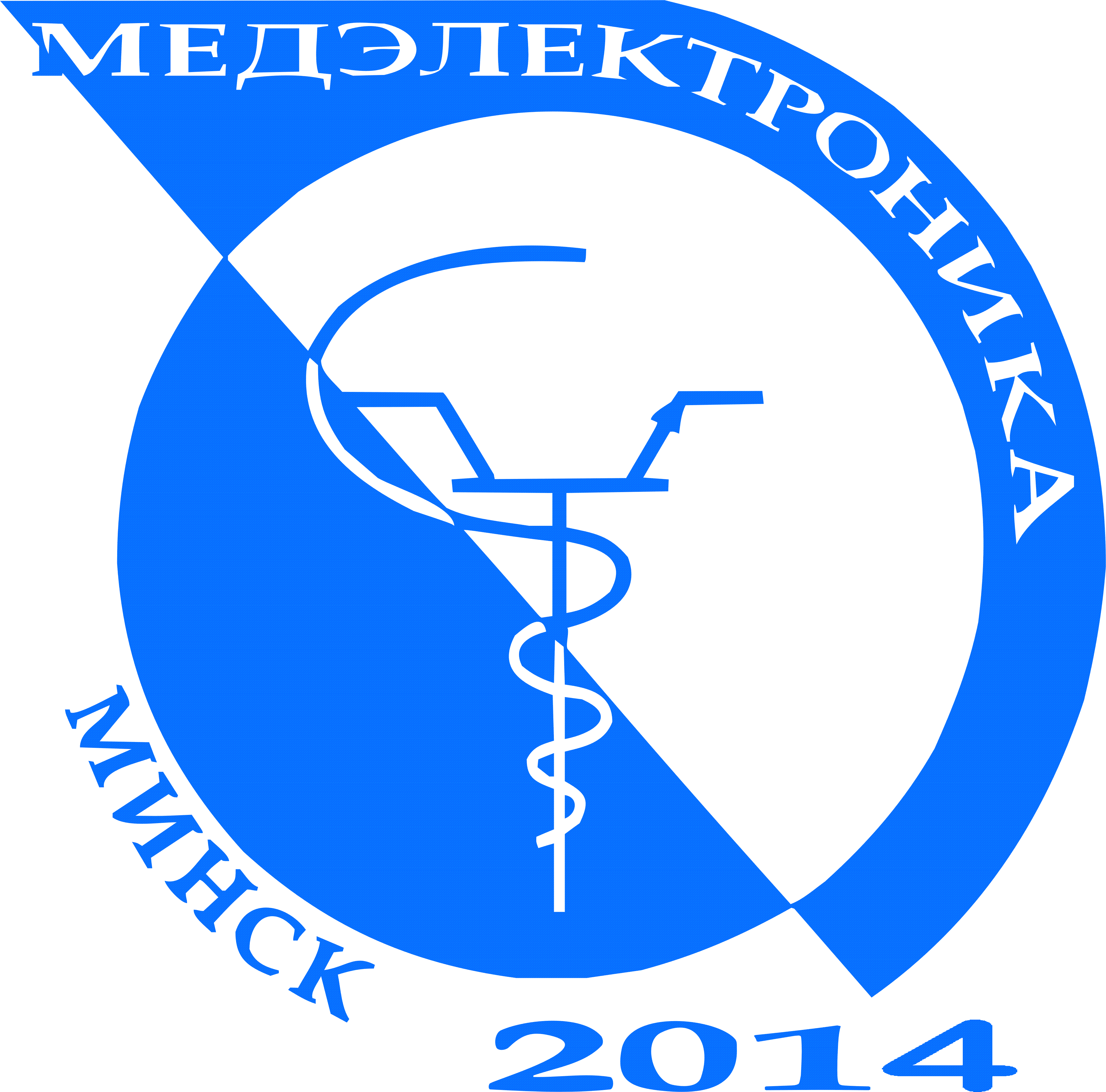 АВТОМАТИЗАЦИЯ ОБРАБОТКИ МЕДИЦИНСКИХ ДАННЫХ С ИСПОЛЬЗОВАНИЕМ КОМПЬЮТЕРНОГО ЗРЕНИЯ: ПОДХОДЫ И ПЕРСПЕКТИВЫ ВНЕДРЕНИЯ В КАРДИОЛОГИИ
Е.А. КУРЛЮК, Н.А. ЛАРЧЕНКО, М.В. ДАВЫДОВ, Е.К. КУРЛЯНСКАЯ
Белорусский государственный университет информатики и радиоэлектроники
Аннотация. Статья посвящена автоматизации обработки медицинских данных с использованием технологий искусственного интеллекта (ИИ) и компьютерного зрения, особенно в кардиологии. Рассматриваются методы машинного обучения, включая глубокое обучение и OCR (оптическое распознавание символов), для анализа эхокардиограмм и других медицинских изображений. Проект направлен на автоматизацию ввода и обработки данных (биохимических анализов и данных суточного мониторирования артериального давления), что сокращает вероятность ошибок и ускоряет рабочие процессы. Внедрение технологии суперразрешения изображений (RealESRGAN) и модулей для сегментации текста способствует повышению точности распознавания данных. Проект демонстрирует потенциал для интеграции в системы персонализированного лечения и диагностики гипертонических заболеваний.
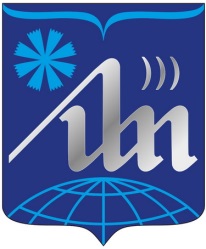 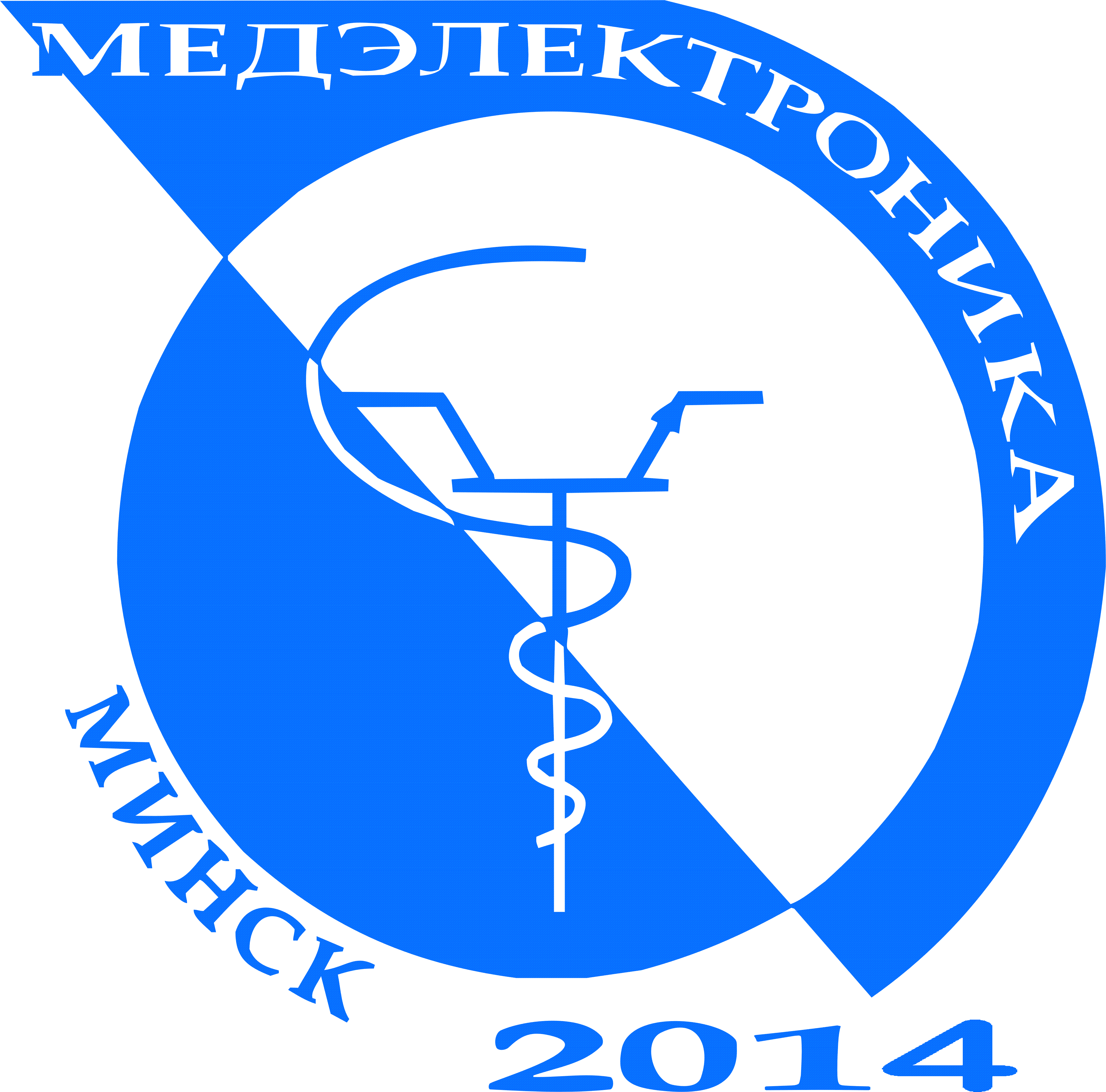 АНАЛИЗ ДОЗИМЕТРИЧЕСКИХ ПАРАМЕТРОВ МОДЕЛИ РАСПРЕДЕЛЕНИЯ ДОЗЫ ИОНИЗИРУЮЩЕГО ИЗЛУЧЕНИЯ ПРИ МОДЕЛИРОВАНИИ ОБЛУЧЕНИЯ ПОВЕРХНОСТИ ГРУДНОЙ КЛЕТКИ
И.Н. ЧИРКОВА1, М.Н. ПЕТКЕВИЧ1, Д.И. КОЗЛОВСКИЙ1, М.В. ТУМИЛОВИЧ2
1ГУ «Республиканский научно-практический центр онкологии и медицинской радиологии им. Н.Н. Александрова», 
2Белорусский государственный университет информатики и радиоэлектроники
Аннотация. Лучевая терапия после мастэктомии при диагнозе рак молочной железы является одним из этапов лечения онкологического заболевания. Основная задача лучевого лечения состоит в минимизации дозовых нагрузок ионизирующего излучения на кожу и подкожные ткани, а также в повышении точности доставки дозы в объем опухоли. С этой целью используются вспомогательные устройства в виде болюса из тканеэквивалентных материалов. В процессе предлучевой подготовки и на этапе лучевой терапии важное значение имеет корректная фиксация болюса и выбор методики облучения. Цель работы является экспериментальное установление зависимости значения дозы ионизирующего излучения в точке на поверхности модели тела пациента от величины ошибки в воспроизведении заданных условий облучения в части корректности фиксации болюса. Результаты исследования позволили произвести оценку величины дозы ионизирующего излучения в контрольной точке с использованием различных методик моделирования распределения дозы в теле пациента при облучении поверхности грудной клетки после мастэктомии.
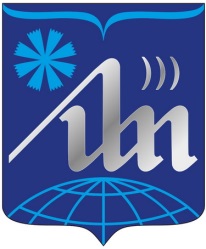 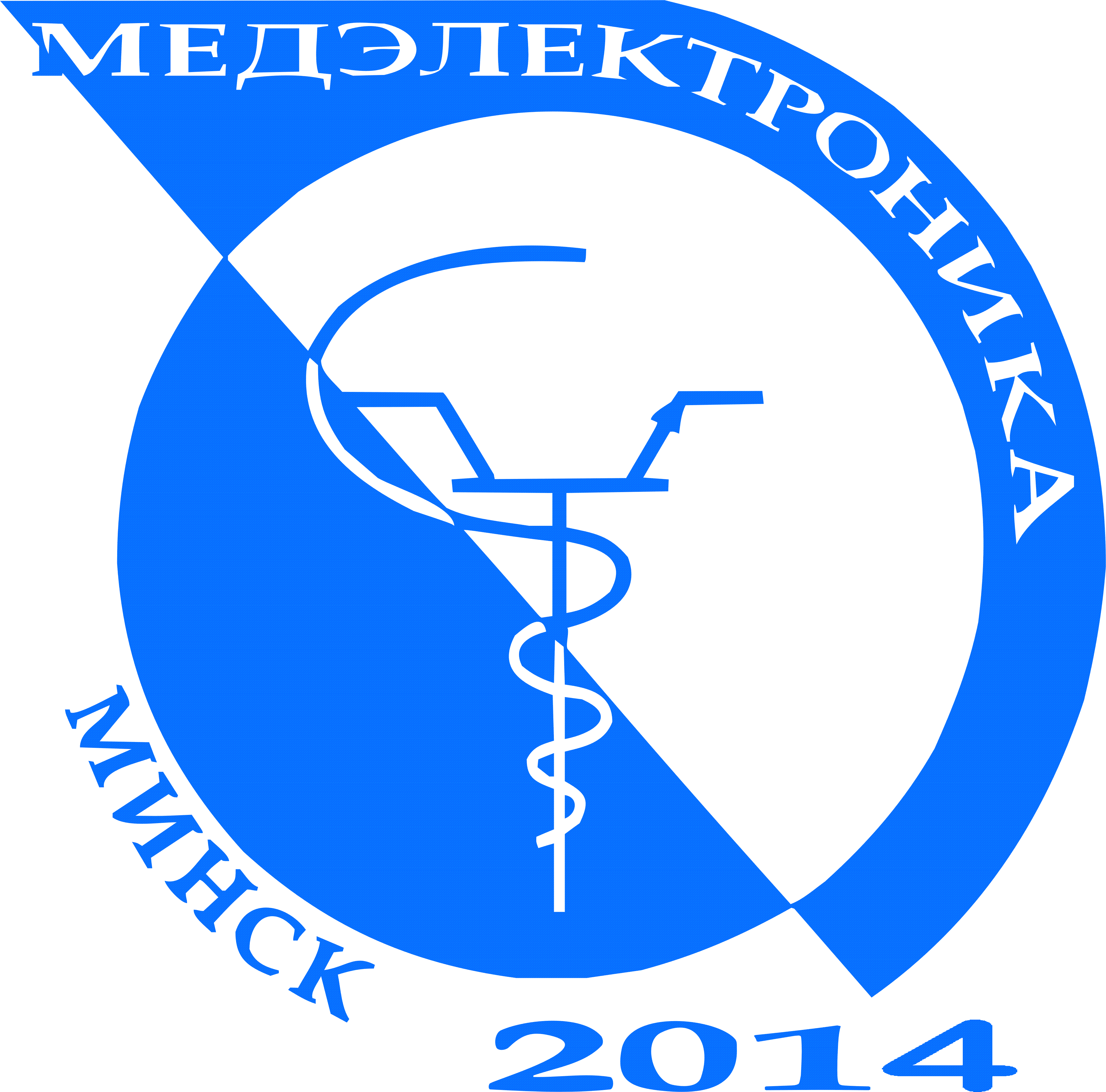 АНАЛИЗ ШАГОВЫХ И БЕГОВЫХ ЛОКОМОЦИЙ ЧЕЛОВЕКАС ИСПОЛЬЗОВАНИЕМ МАТРИЦ РАССТОЯНИЯ
Д. И. ГУСЕЙНОВ1, Н. С. ДАВЫДОВА2, М. В. ДАВЫДОВ2
1Белорусский государственный университет физической культуры, 
2Белорусский государственный университет информатики и радиоэлектроник
Аннотация. В работе представлен метод биомеханического анализа шаговых и беговых локомоций на основе данных захвата движений и матриц расстояний. Рассматриваются математические операции обработки многомерных данных для стандартизации и визуализации двигательных действий человека. Предлагается метод нормализации данных на основе евклидовой метрики, что позволяет учесть антропометрические особенности пациента и значительно повысить точность анализа. Результаты работы демонстрируют перспективы использования предложенного подхода для улучшения диагностики и персонализации реабилитационных программ при патологиях двигательного аппарата.
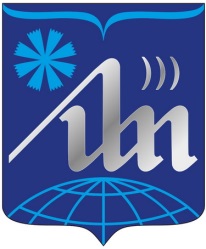 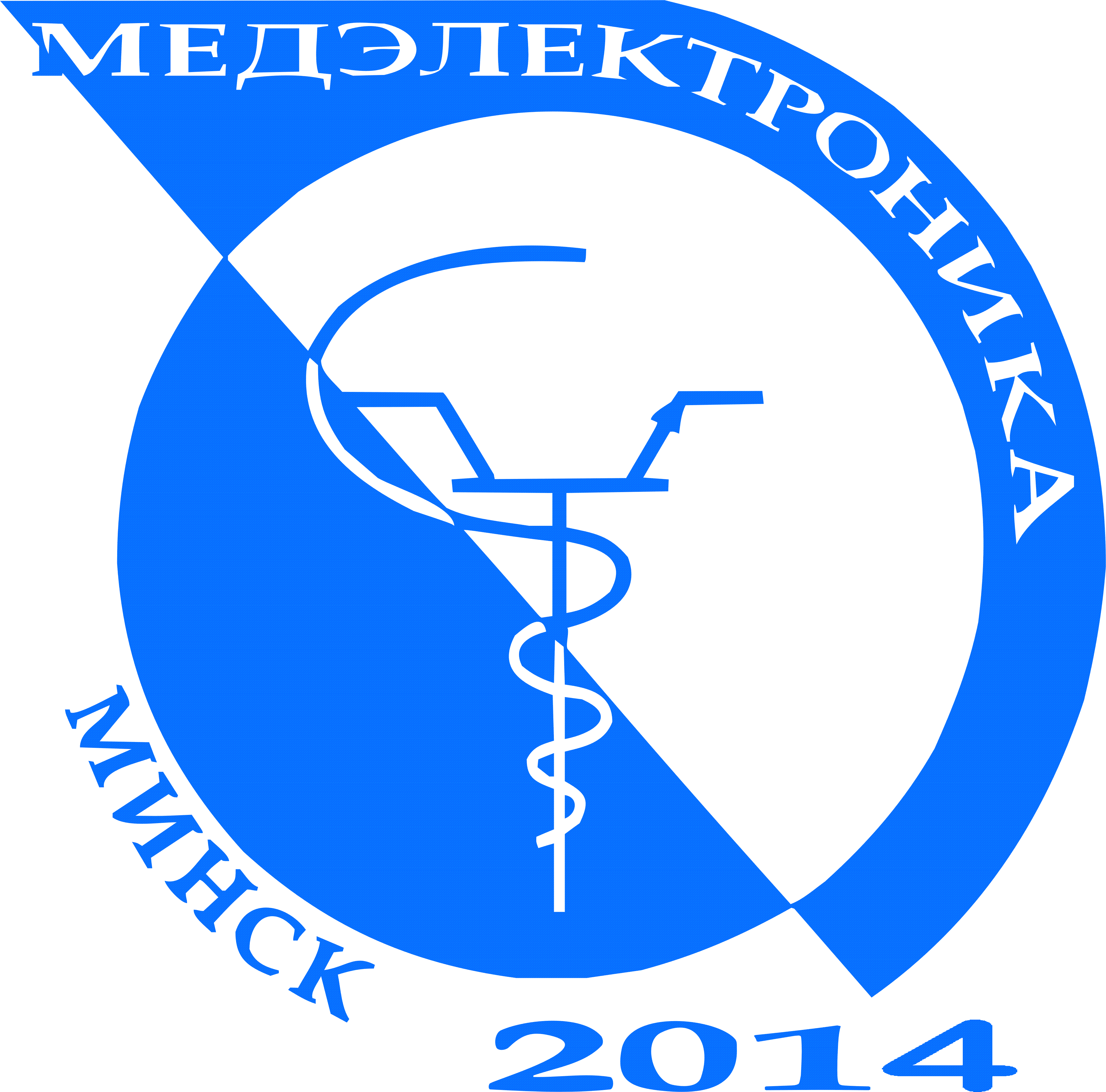 ВЫБОР СРЕДЫ ДЛЯ МОДЕЛИРОВАНИЯ ВОЗДЕЙСТВИЯНАПРАВЛЕННОЙ КОНТАКТНОЙ ДИАТЕРМИИ
А.Е. НОВИЦКАЯ, П.В. КАМЛАЧ
Белорусский государственный университет информатики и радиоэлектроники
Аннотация. Проведен систематический анализ программных сред моделирования для создания физико-математических моделей воздействия на биологические ткани. С целью оценки их характеристик была разработана таблица сравнения, включающая как универсальные, так и специализированные решения. В результате анализа была выбрана среда моделирования COMSOL Multiphysics, которая демонстрирует высокую эффективность и многофункциональность для разработки и анализа модели воздействия направленной контактной диатермии на биоткани. Этот выбор обусловлен ее способностью глубоко исследовать физические процессы в биологическом материале, что имеет важное значение для дальнейших научных изысканий в данной области.
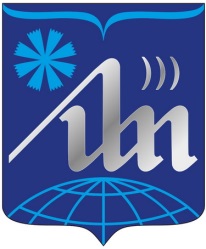 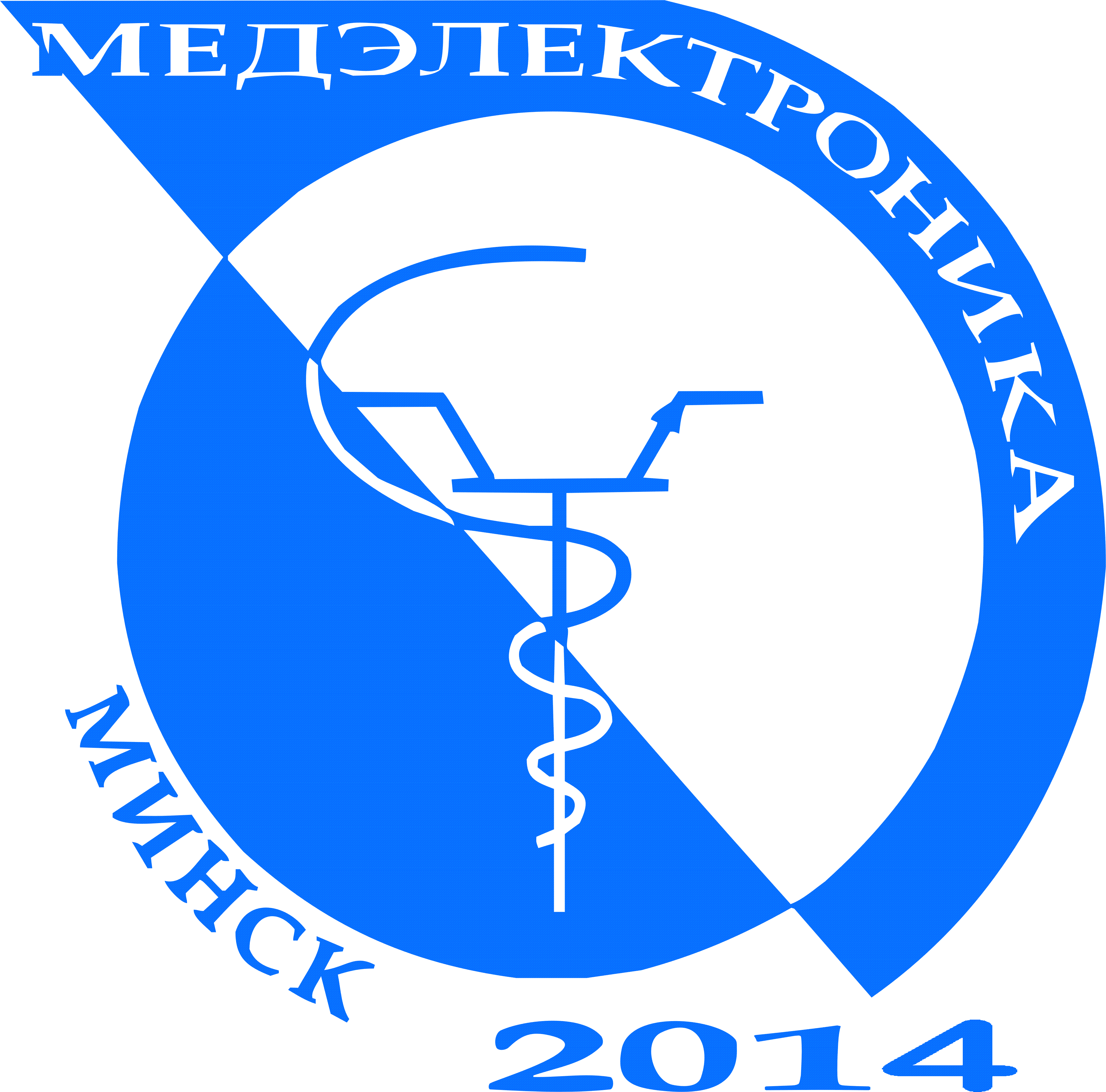 ОПРЕДЕЛЕНИЕ ЭФФЕКТИВНОСТИ МОДЕЛЕЙ ПРОГНОЗИРОВАНИЯ НАДЁЖНОСТИ ПОЛУПРОВОДНИКОВЫХ ПРИБОРОВ МЕТОДОМ СТАТИСТИЧЕСКОГО ИМИТАЦИОННОГО МОДЕЛИРОВАНИЯ
И.В. РУСАК
Белорусский государственный университет информатики и радиоэлектроники
Аннотация. Рассмотрение применения статистического имитационного моделирования для исследования эффективности моделей прогнозирования надёжности полупроводниковых приборов для заданной наработки по результатам контроля информативных параметров полупроводниковых приборов в начальный момент времени. Особенностью исследуемых моделей прогнозирования является преобразование информативных параметров в дискретный двоичный или троичный код. Модели получены с помощью обработки данных обучающего эксперимента большого объёма, смоделированного на компьютере, а эффективность моделей определена путем их применения к экземплярам обучающей выборки, так и к экземплярам смоделированных контрольных выборок.
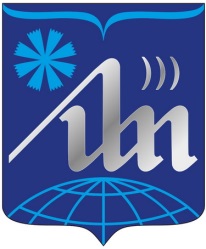 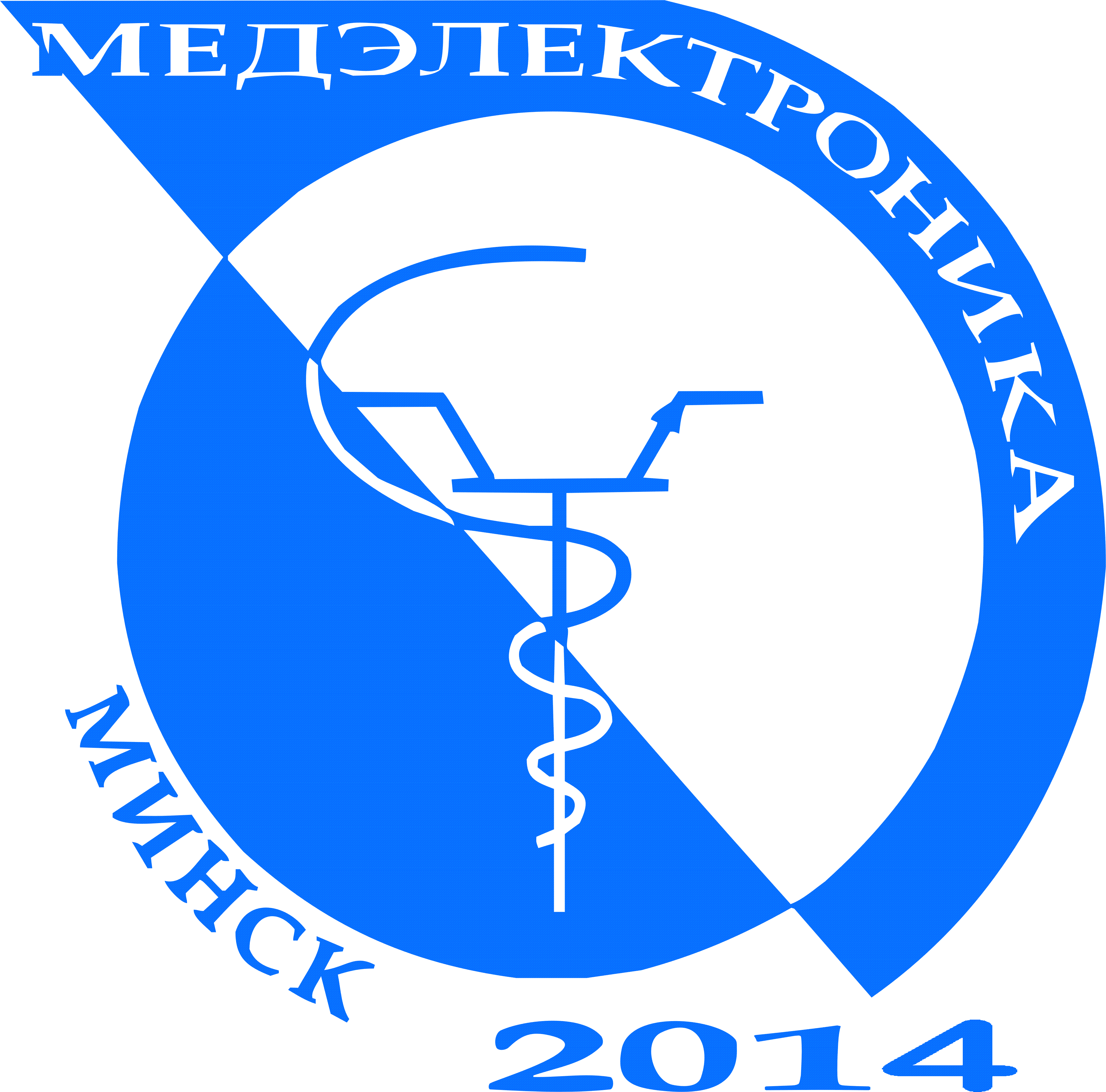 НОВЫЙ ПОДХОД К ОЦЕНКЕ ЭКСПЛУАТАЦИОННОЙ НАДЁЖНОСТИ ТРАНСФОРМАТОРОВ ВТОРИЧНЫХ ИСТОЧНИКОВ ПИТАНИЯ МЕДИЦИНСКОЙ АППАРАТУРЫ
С.М. БОРОВИКОВ, Е.Д. ГРИШЕЧКИН
Белорусский государственный университет информатики и радиоэлектроники
Аннотация. Рассматривается новый подход к оценке эксплуатационной надёжности трансформаторов вторичных источников питания для медицинской аппаратуры. Отличительной особенностью подхода является выделение в конструкции трансформатора составных частей, влияющих на безотказную работу трансформатора в составе электронной аппаратуры медицинского назначения и последующий учёт надёжности этих частей, принимая во внимание их количественные характеристики, например число обмоток, длину и диаметр провода каждой обмотки, количество внешних контактных соединений. В качестве основной конструктивной части трансформатора, влияющей на его надёжность, следует рассматривать и магнитопровод (сердечник), материал которого определяет потери электрической энергии и дополнительный температурный нагрев трансформатора при его работе. Оценка прогнозного показателя безотказности трансформатора в целом может быть дана путём учёта надёжности его составных частей. Гипотетически указанный подход обеспечит получение более достоверных показателей эксплуатационной надёжности трансформатора при его работе в составе электронного медицинского устройства, а при использовании электронного устройства по функциональному назначению позволит правильно оценить риски и опасности для пациентов и медицинского персонала в случае отказа электронной аппаратуры медицинского назначения по вине трансформаторов вторичных источников питания.
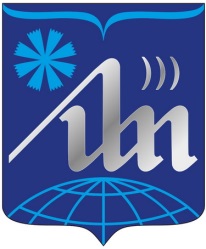 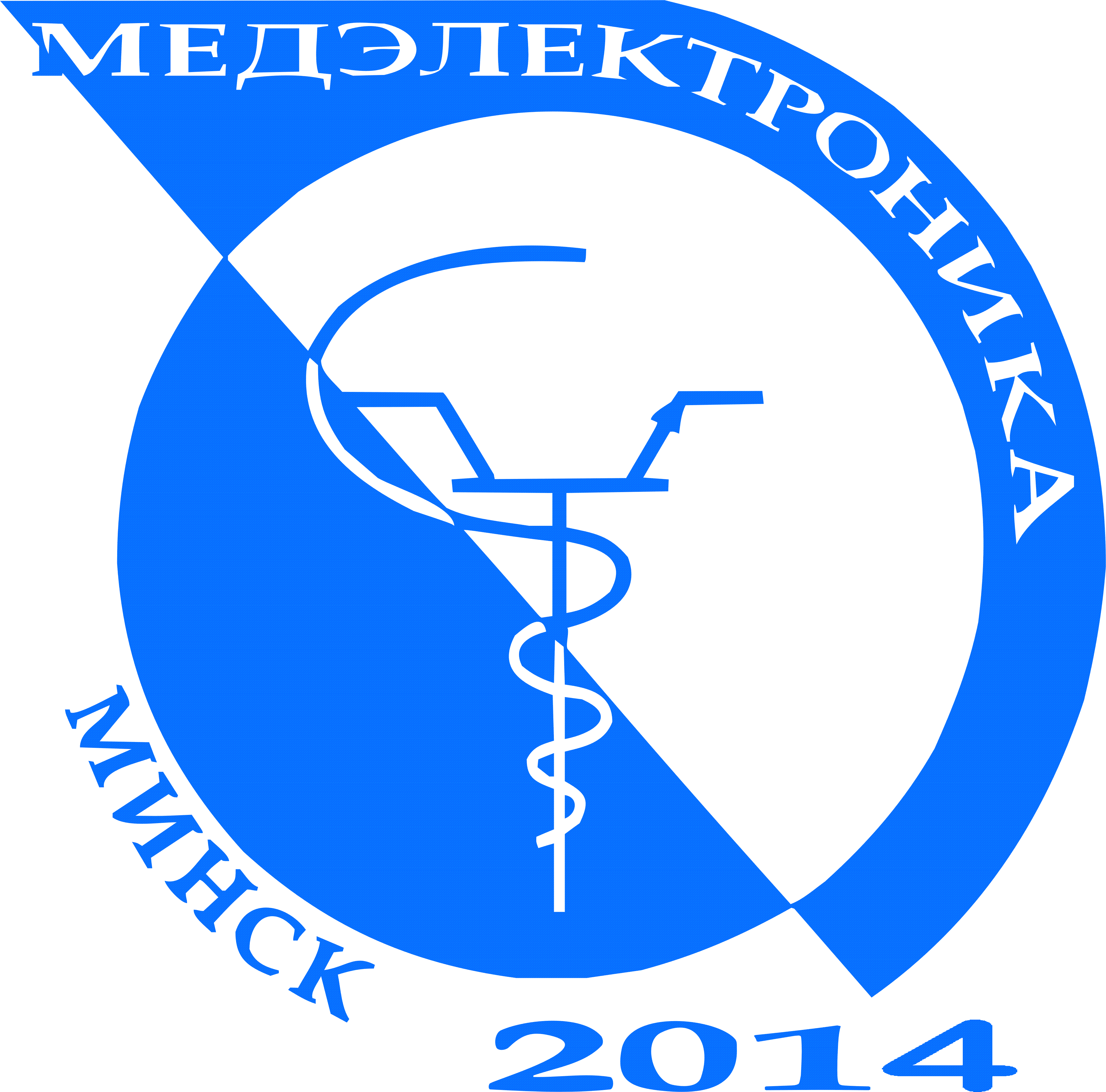 ВИЗУАЛЬНОЕ РАСПОЗНАНИЕ РЕЧИ
Д.А. МАКАР
Белорусский государственный университет информатики и радиоэлектроники
Аннотация. С развитием технологий автоматического распознания речи, развивается интеграция визуальных компонентов коммуникации. В данной работе представлен принцип построения программного обеспечения, направленного на создание системы визуального распознания жестикуляции и артикуляции речевого аппарата. Исследование предполагает применение машинного обучения для анализа произносимых слов, основанное на методах компьютерного зрения, включая систему захвата данных, обработки и интеграции, а также воспроизведение речи с применением технологий синтеза.
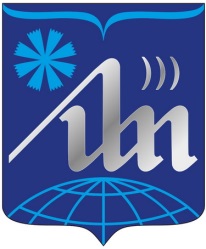 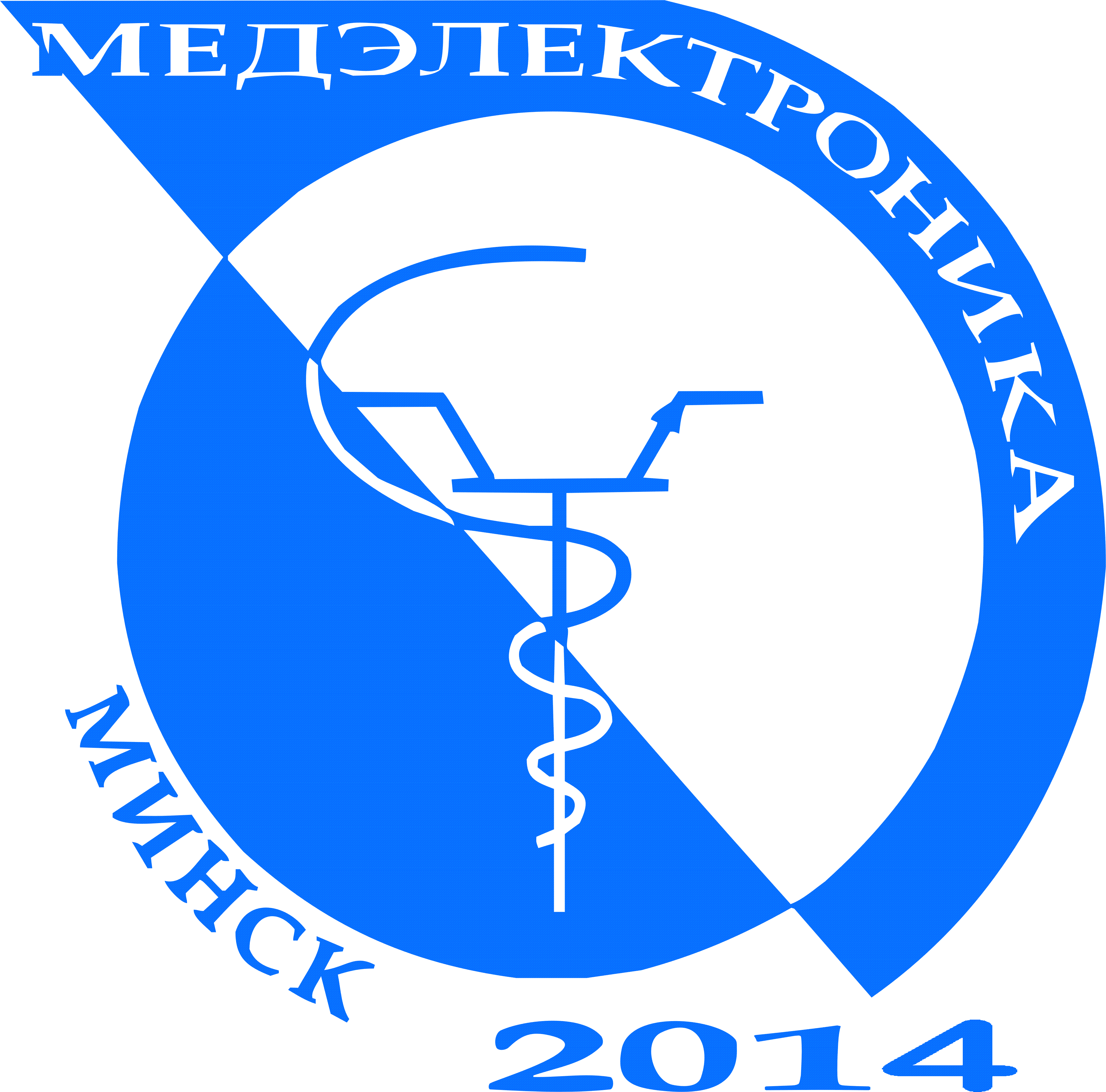 АНАТОМИЧЕСКИЕ ОСОБЕННОСТИ ВИСОЧНО-НИЖНЕЧЕЛЮСТНОГО СУСТАВА ПО ДАННЫМ КОНУСНО-ЛУЧЕВОЙ КОМПЬЮТЕРНОЙ ТОМОГРАФИИ
Д.Г. ГРУЗИНСКАЯ, И.В. САМУЙЛОВ
Белорусский государственный университет информатики и радиоэлектроники
Аннотация. Было проведено исследование анатомических особенностей височно-нижнечелюстного сустава при помощи конусно-лучевой компьютерной томографии. Разработан алгоритм съема и анализа данных: суставных щелей (передней, верхней и задней), разности в высоте мыщелков, минимальной плотности мыщелков. Установлены корреляционные зависимости в среде Matlab.
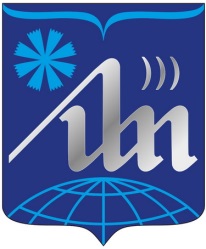 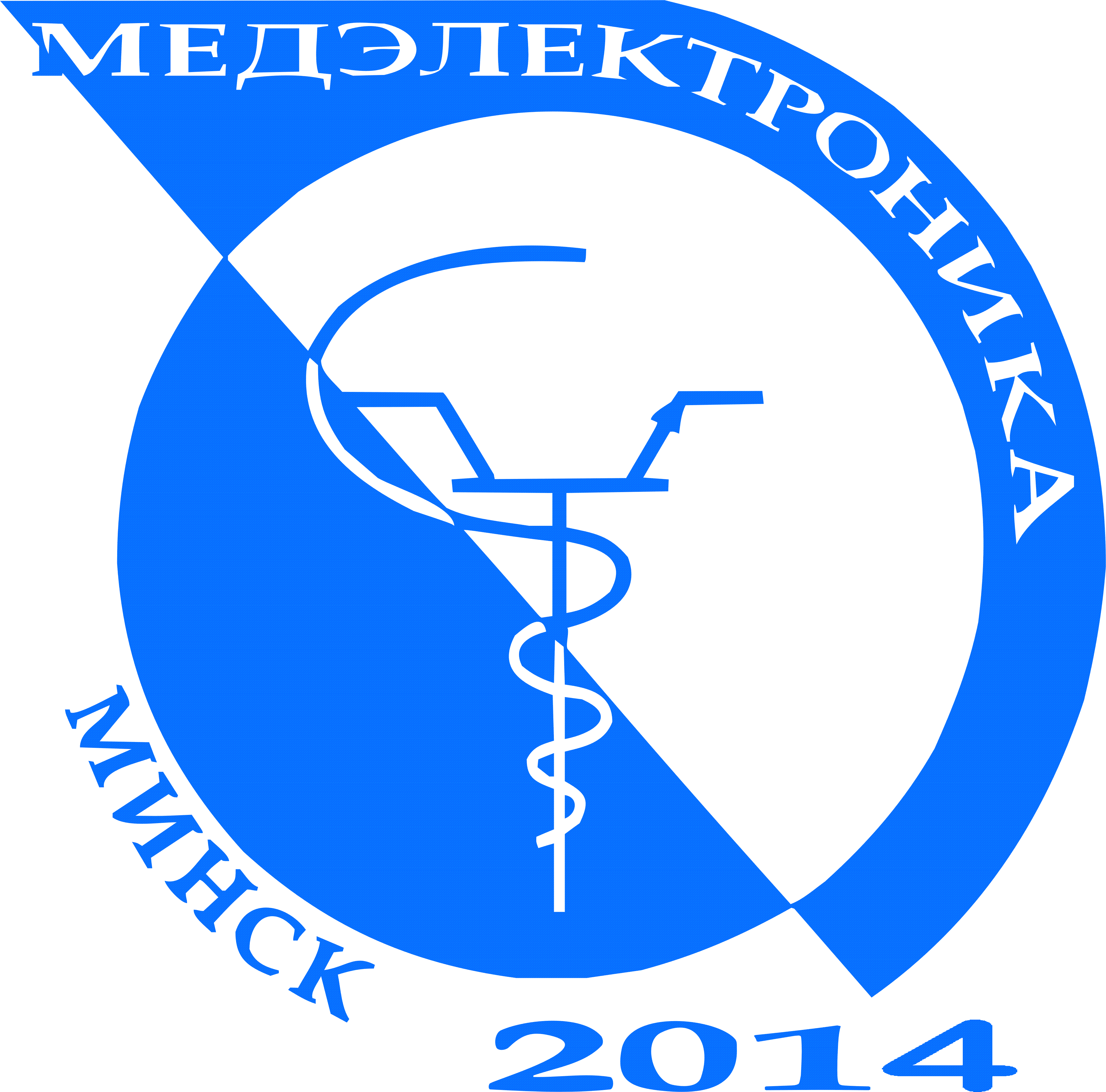 ОСОБЕННОСТИ ДИАГНОСТИКИ ИШЕМИИ ТОЛСТОЙ КИШКИ НА ОСНОВАНИИ СТАТИСТИЧЕСКИХ ДАННЫХ, ПОЛУЧЕННЫХ ПОСРЕДСТВОМ ГАСТРОЭНТЕРОГРАФИЧЕСКИХ ИЗМЕРЕНИЙ
П.Г. МАТУСОВ1, А.Н. КУПО2
1Учреждение здравоохранения «Гомельская университетская клиника – областной госпиталь инвалидов Великой Отечественной войны», 
2Учреждение образования «Гомельский государственный университет имени Франциска Скорины»
Аннотация. Предложена методика диагностики абдоминальной ишемии, которая, в частности,  относится к специфическим осложнениям после реконструктивных операций на аорте. При этом, результаты гастроэртерографических измерений, обработанные методами математической статистики, позволяют диагностировать степень постоперационных осложнений от транзиторной до трансмуральной в первые сутки после операции, и тем самым снизить вероятность развития летального исхода.
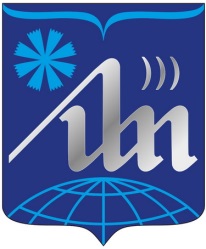 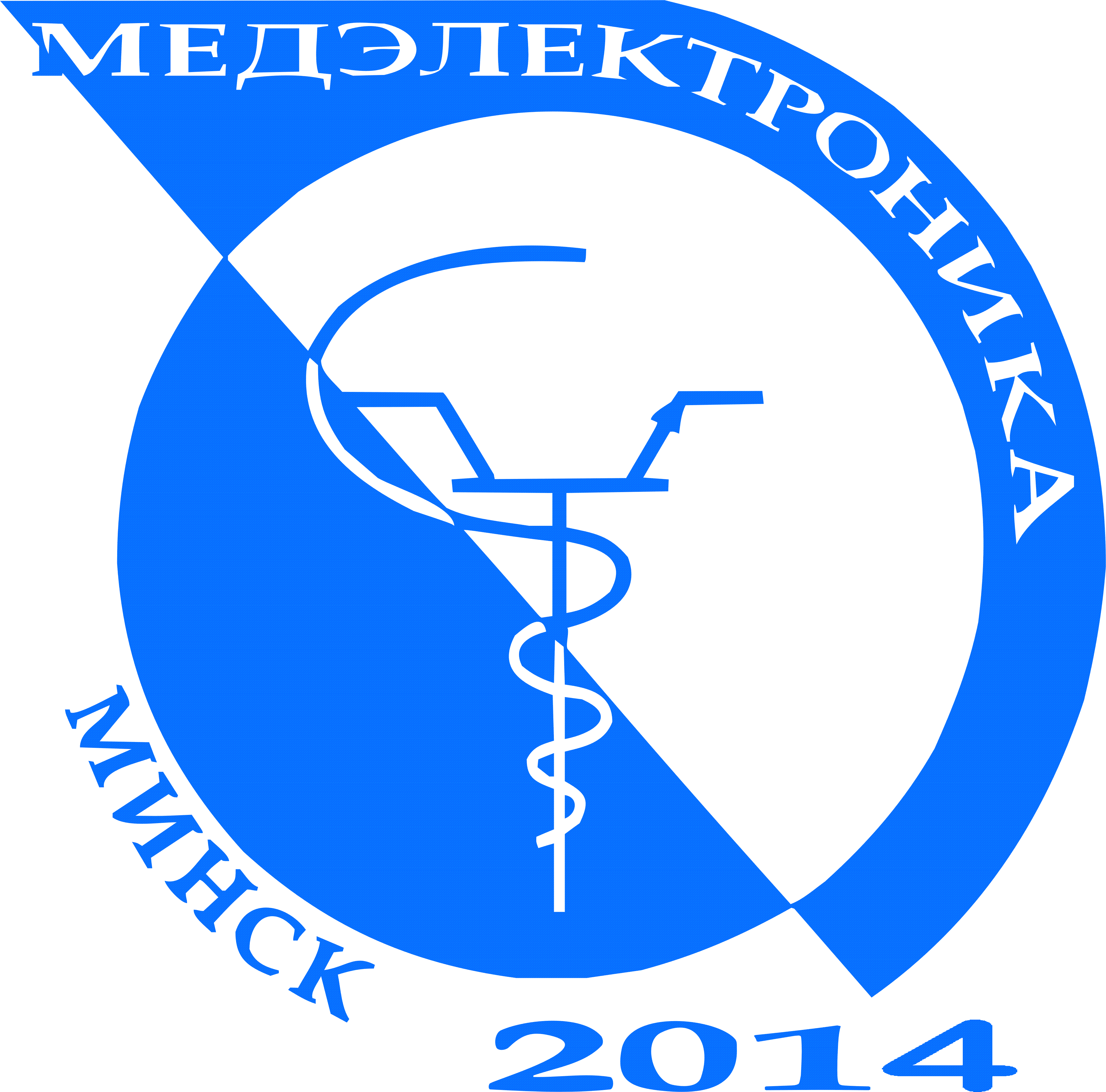 ОБЕСПЕЧЕНИЕ НАДЁЖНОСТИ СРЕДСТВ МЕДИЦИНСКОЙЭЛЕКТРОНИКИ ПРОГНОЗИРОВАНИЕМ РАБОТОСПОСОБНОСТИ ПОЛУПРОВОДНИКОВЫХ ПРИБОРОВ
С.М. БОРОВИКОВ, И.В. РУСАК
Белорусский государственный университет информатики и радиоэлектроники
Аннотация. Одним их способов обеспечения безотказности ответственных средств медицинской электроники является использование в их составе отобранных комплектующих элементов, отвечающих требованию надёжности. Применительно к полупроводниковым приборам для отбора могут быть использованы методы индивидуального прогнозирования класса работоспособности (работоспособные или неработоспособные) для заданной наработки по информативным параметрам приборов. Эти методы позволяют в начальный момент времени для готовых и прошедших выходной контроль полупроводниковых приборов по значениям их информативных параметров, измеряемым у каждого конкретного экземпляра (полупроводникового прибора), подсчитать прогнозирующую функцию и по её значению принять решение о классе работоспособности экземпляра, а далее отобрать те экземпляры, которые для заданной наработки с большой степенью вероятности будут принадлежать к классу работоспособных экземпляров. Интерес для практики представляют методы, в которых информативные параметры полупроводниковых приборов в начальный момент времени преобразуют в дискретный код (двоичный или троичный) и решение о классе работоспособности экземпляра принимают по набору дискретных сигналов без выполнения расчёта прогнозирующей функции. Для ответа на вопрос, как по набору кодовых сигналов принимать более достоверные решения, использовано статистическое имитационное моделирование информативных параметров полупроводниковых приборов.
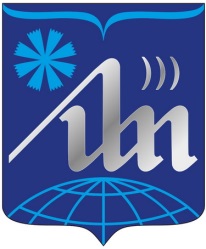 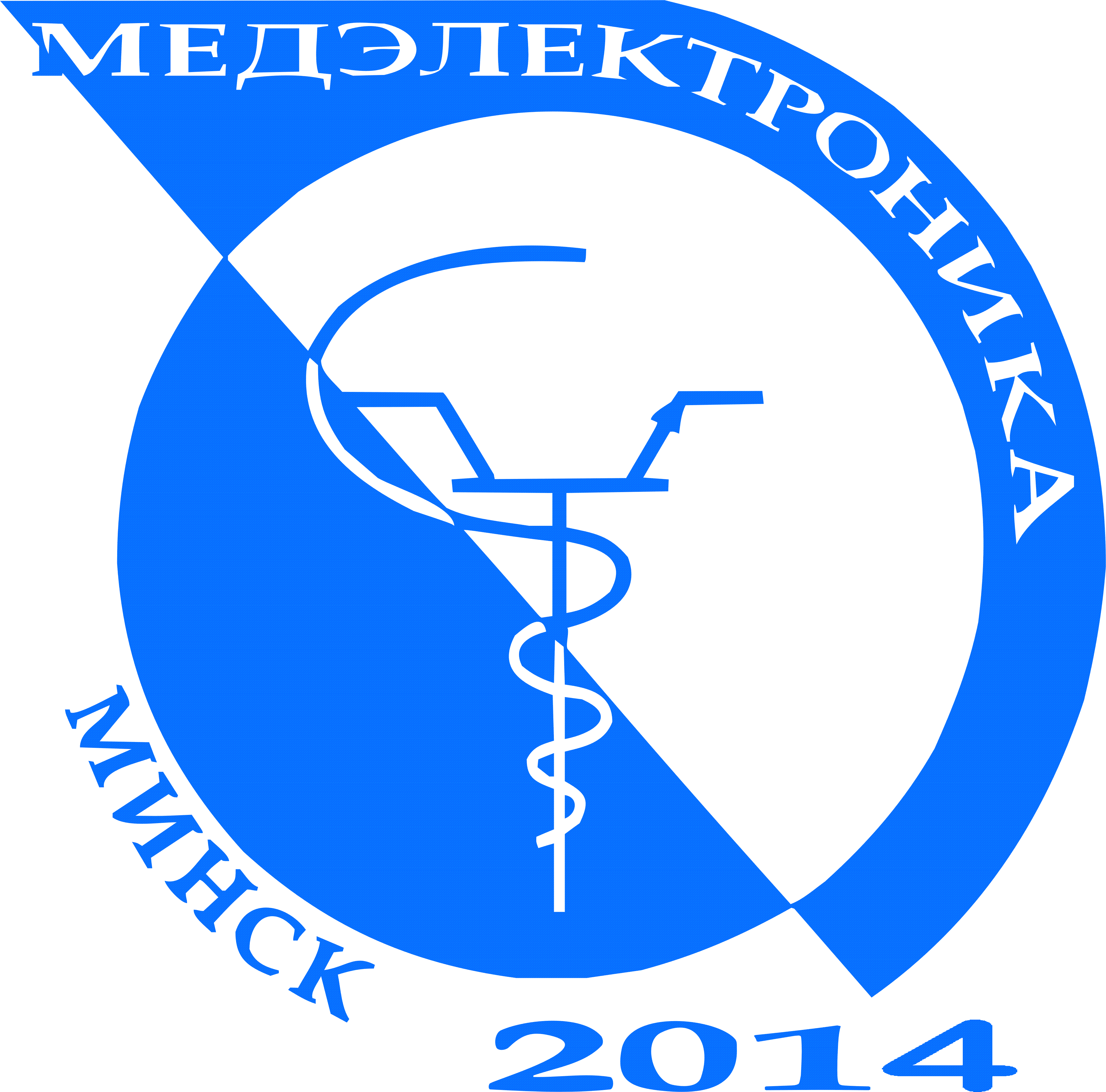 ПРОГНОСТИЧЕСКАЯ ТОЧНОСТЬ УДОВЛЕТВОРЕННОСТИ ПАЦИЕНТОВ ПРИ ХИРУРГИЧЕСКОЙ КОРРЕКЦИИ АФАКИИС ИСПОЛЬЗОВАНИЕМ АЛГОРИТМА СЛУЧАЙНОГО ЛЕСА
М.С. ИЛЬЯСОВА1, С.М. ГРИДЮШКО2, О.Н. ДУДИЧ2,
В.Л. КРАСИЛЬНИКОВА2, А.М. ПРУДНИК1
1Белорусский государственный университет информатики и радиоэлектроники, 2Институт повышения квалификации и переподготовки кадров здравоохранения БГМУ
Аннотация. В данном исследовании оценивается эффективность модели случайного леса в прогнозировании удовлетворенности пациентов после офтальмологической хирургии, направленной на коррекцию афакии. Используя предоперационные и послеоперационные клинические показатели, модель была обучена для выявления закономерностей, связанных с результатами удовлетворенности пациентов. В процессе валидации она продемонстрировала надежные показатели на выделенном тестовом наборе, достигнув точности 94%, чувствительности 92%, специфичности 91% и площади под ROC-кривой 0,95. Стабильность и надежность были дополнительно подтверждены с помощью 5-кратной перекрестной проверки, которая показала среднюю точность 93,5%. Анализ значимости признаков выявил осевую длину и лучшую исправленную остроту зрения как ключевые предикторы. Эти результаты подтверждают потенциал модели как надежного инструмента для медицинских работников для прогнозирования удовлетворенности пациентов в послеоперационных условиях, улучшая клиническое принятие решений при лечении афакии.
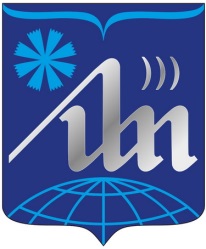 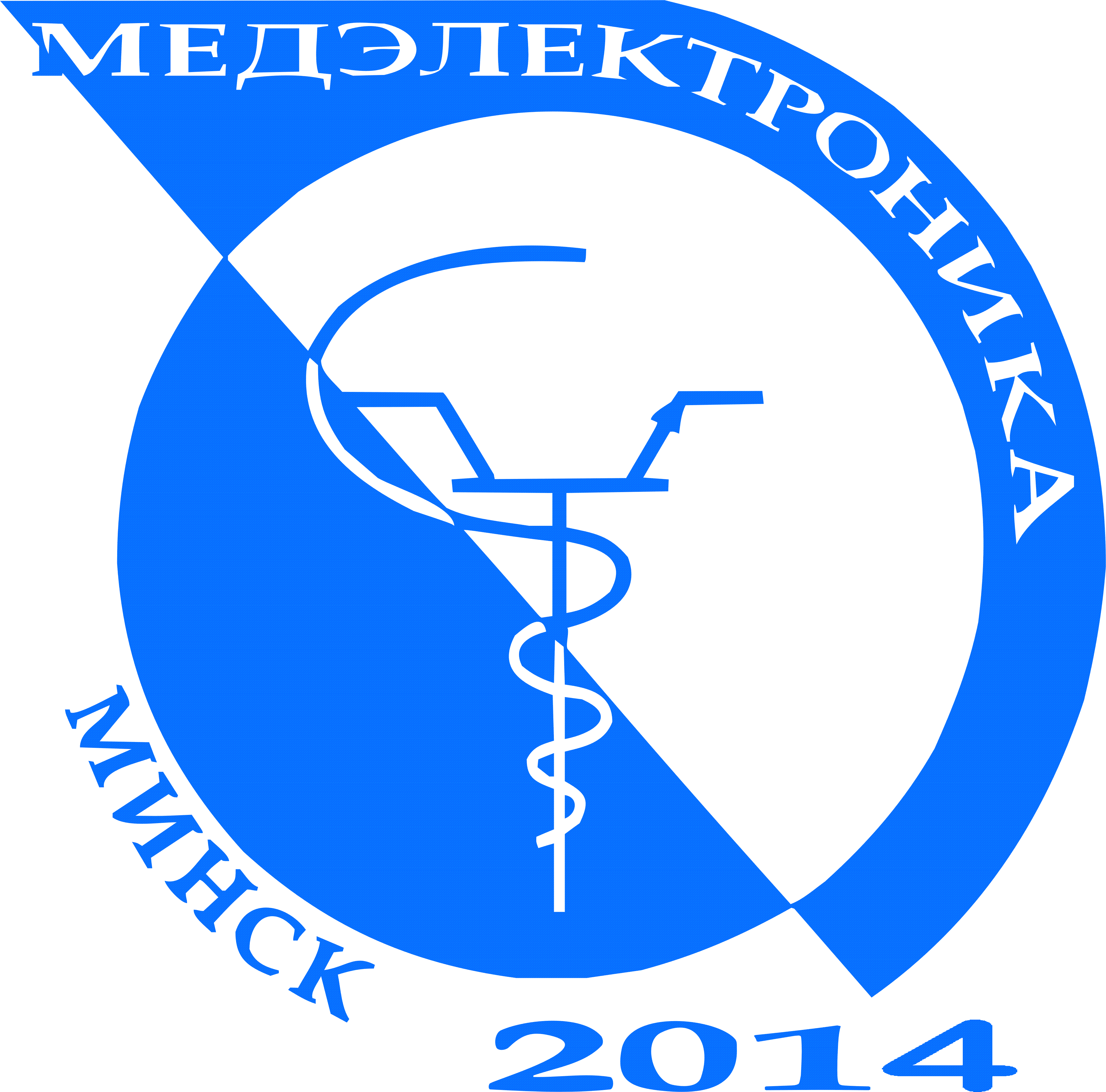 ИНФОРМАЦИОННЫЕ ТЕХНОЛОГИИ В ОРГАНИЗАЦИИЛЕЧЕБНЫХ И ПСИХОЛОГО-ПЕДАГОГИЧЕСКИХ МЕРОПРИЯТИЙНА БАЗЕ ДЕТСКОГО САНАТОРИЯ «СВИСЛОЧЬ»
Д.В. БАРАНОВСКИЙ1, К.В. БАРАНОВСКАЯ1, М.А. ВЫШИВАНЮК2
1Дочернее унитарное предприятие «Детский санаторий «Свислочь», 
2Республиканское унитарное предприятие “Научно-производственный центр по геологии” (Филиал «Центральная лаборатория» НПЦ по геологии)
Аннотация. Цель исследования – практическое применение инновационных технологий в санаторно-курортном учреждении для решения организационных медицинских и педагогических вопросов. Пациенты и методы: использование детей и их телефонов через подключение к их педагогам с помощью различных программ. Положительный результат заключался в том, что система взаимоотношения педагога с детьми посредством информационных технологий оказалась максимально эффективной в организационных вопросах. Информационные технологии в санаторно-курортных организациях должны получить необходимое развитие для реализации программ по лечению и оздоровлению.
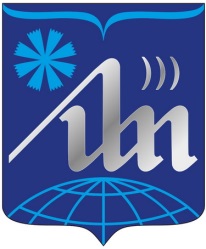 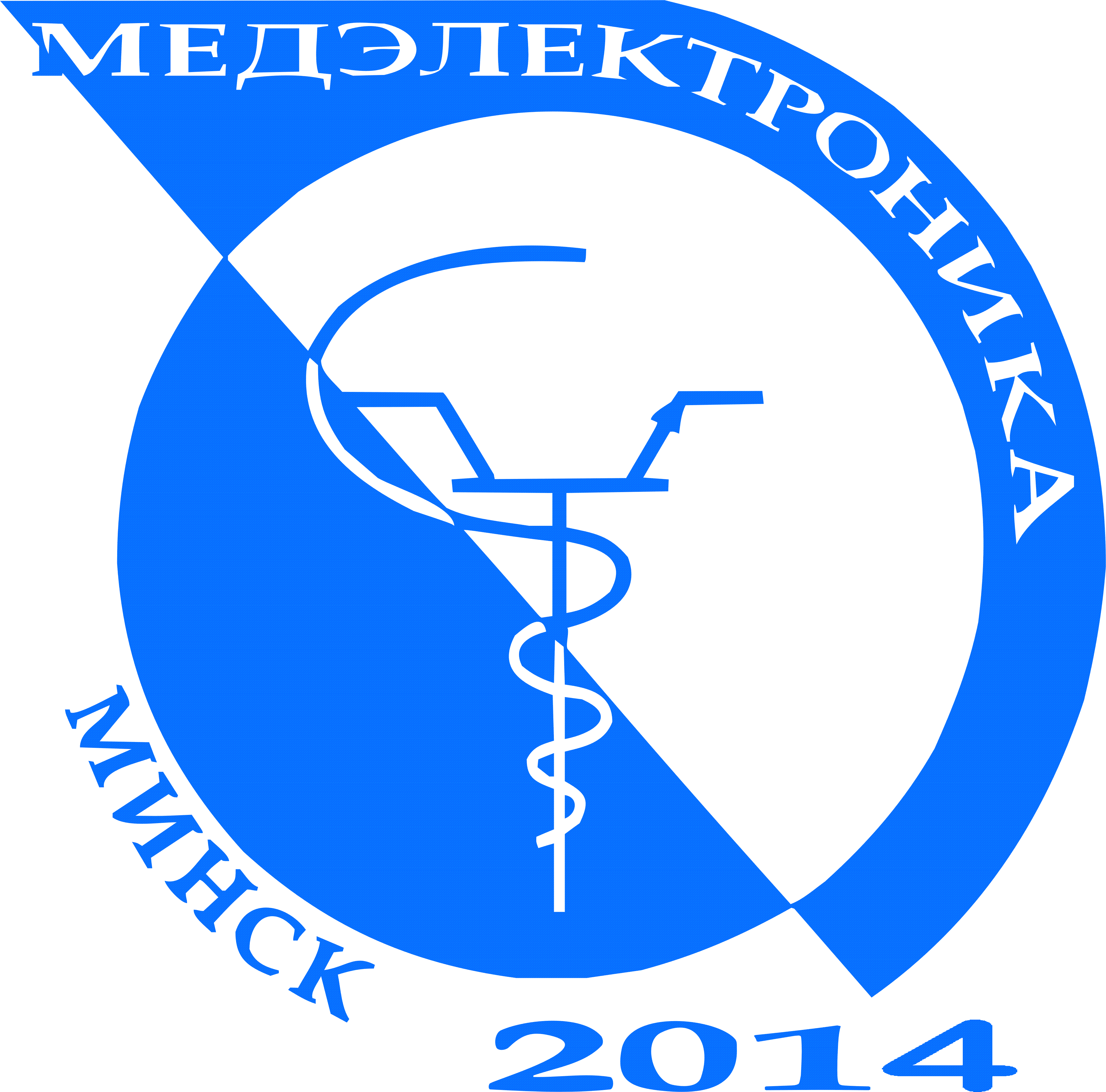 УСТРОЙСТВА ПОМОЩИ В ПЕРЕДВИЖЕНИИ И ОБНАРУЖЕНИИ ПРЕПЯТСТВИЙ ДЛЯ СЛАБОВИДЯЩИХ И ИНВАЛИДОВ ПО ЗРЕНИЮ
С.С. ДАСЬКО, Н.Д. АБРАМОВИЧ, С.К. ДИК, И.И. РЕВИНСКАЯ
Белорусский государственный университет информатики и радиоэлектроники
Аннотация. Изучена классификация систем мобильности. Проанализирован рынок устройств помощи в передвижении. Рассмотрены представленные на рынке устройства и их функциональные возможности. Определены факторы, влияющие на эффективность устройств обнаружения препятствий. Сделаны выводы о тенденциях развития устройств обнаружения в мире и Республике Беларусь.
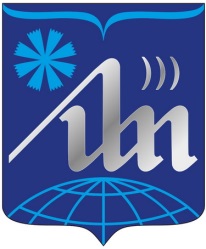 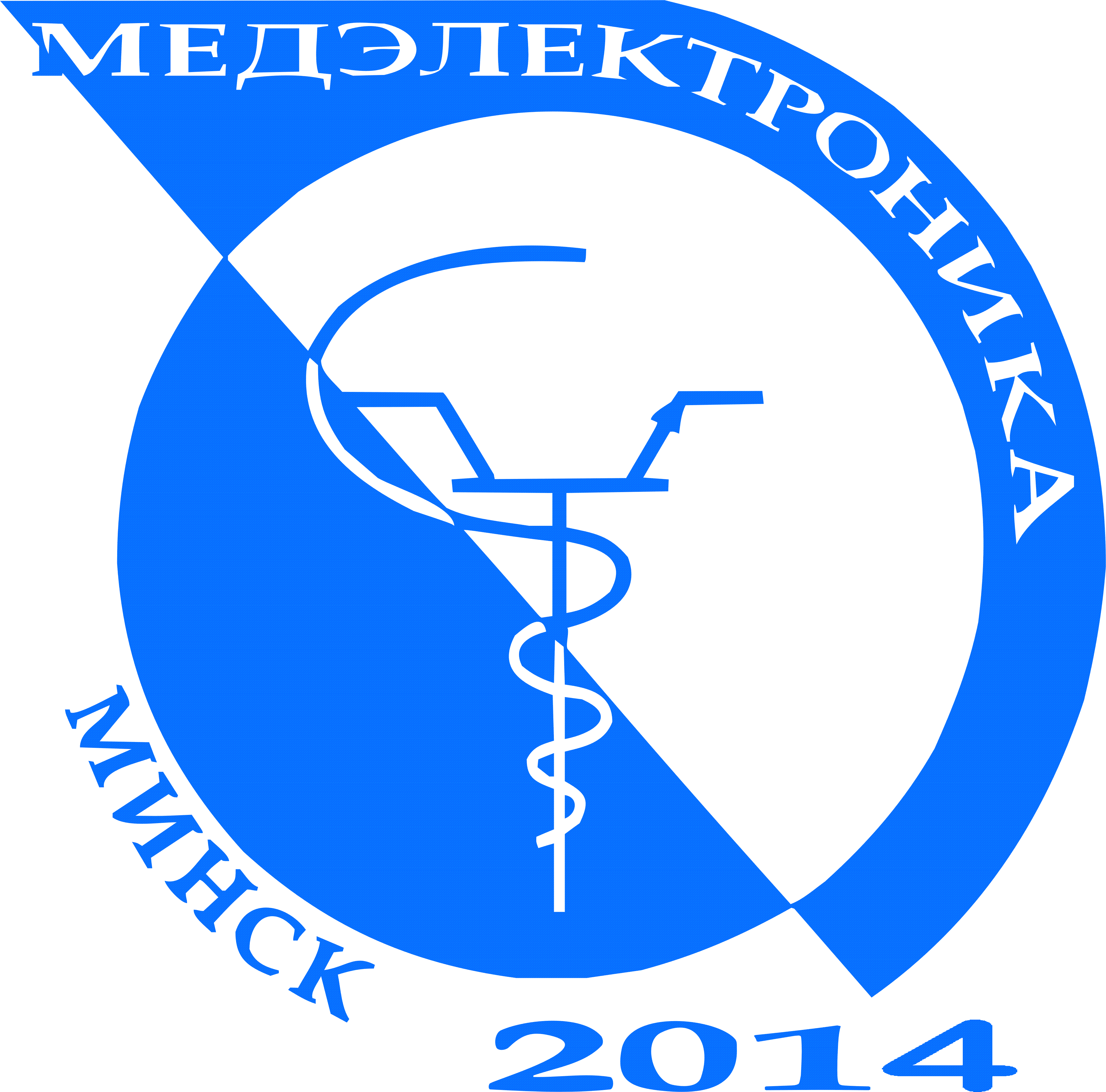 КАРБОКСИРЕФЛЕКСОТЕРАПИЯ ОСЛОЖНЕННОЙ НЕВРОПАТИИ ЛИЦЕВОГО НЕРВА
Т.И. ГРЕКОВА, А.П. СИВАКОВ, С.М. МАНКЕВИЧ, Л.В. ПОДСАДЧИК
Белорусский государственный медицинский университет, институт повышения квалификации и переподготовки кадров здравоохранения
Аннотация. Развитие контрактуры мимических мышц при невропатии лицевого нерва ухудщает качество жизни. В настоящее время отсутствует единая концепция лечения и реабилитации данной группы пациентов. Карбоксирефлексотерапия может быть использована в программе восстановительного лечения невропатии лицевого нерва как альтернативный метод.
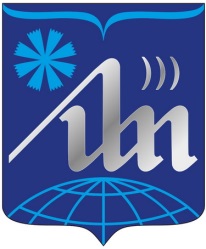 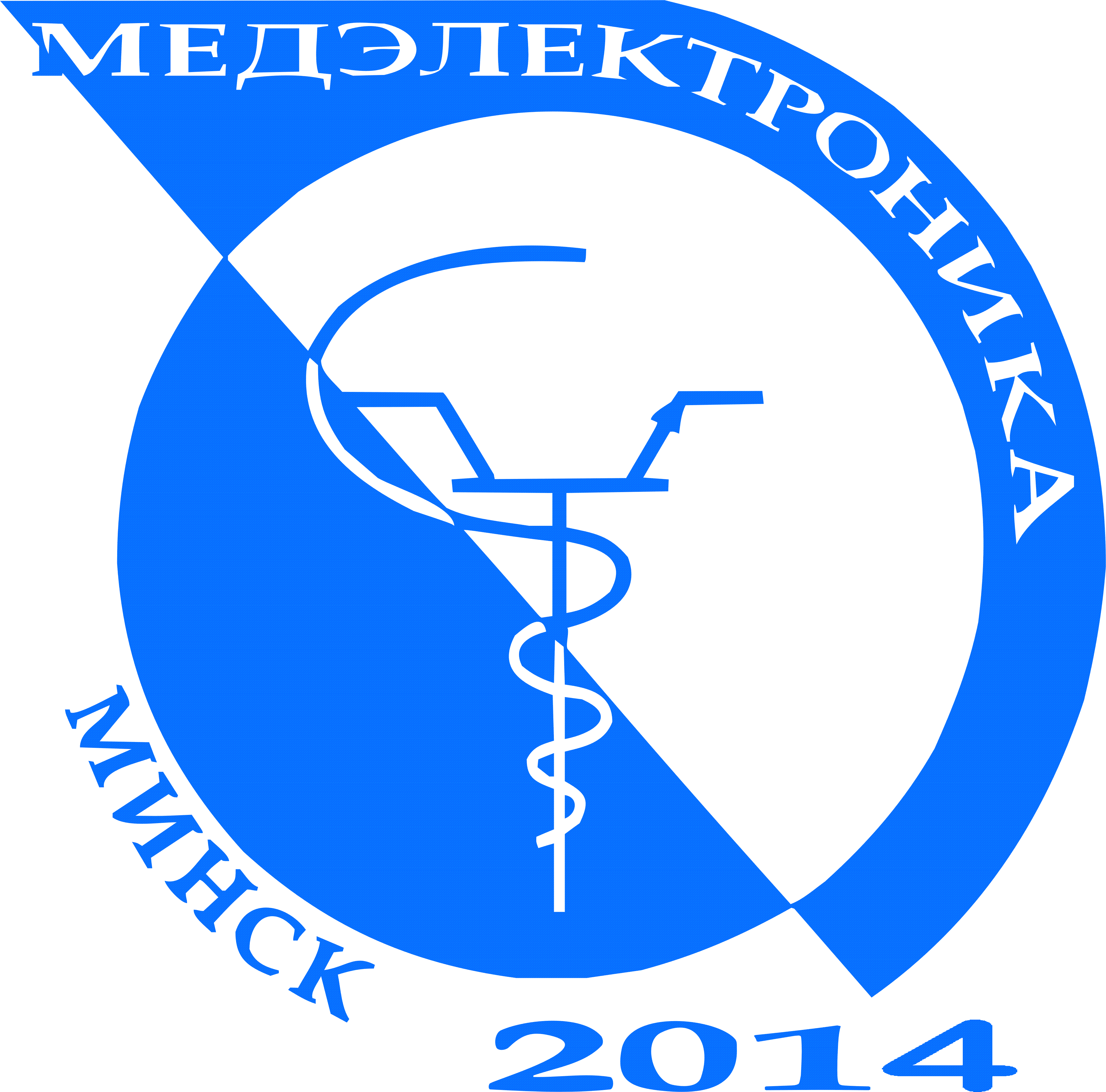 КОМБИНИРОВАННАЯ ФИЗИОТЕРАПИЯ ОСТЕОАРТРОЗА
Н.В. ВОЙЧЕНКО, Л.А. МАЛЬКЕВИЧ, Е.А. СУЩЕНЯ
Белорусский государственный медицинский университет
Аннотация. В статье рассматриваются вопросы комбинированной физиотерапии остеоартроза. Приведены результаты комбинированного применения флюктуирующих токов и фотомагнитотерапии. У пациентов с остеоартрозом курсовое применение фотомагнитотерапии и флюктуирующих токов способствует уменьшению боли в суставе при пальпации и при движении, улучшает функциональную активность пациентов.
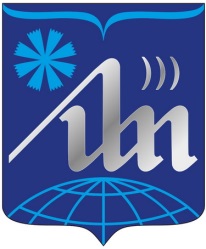 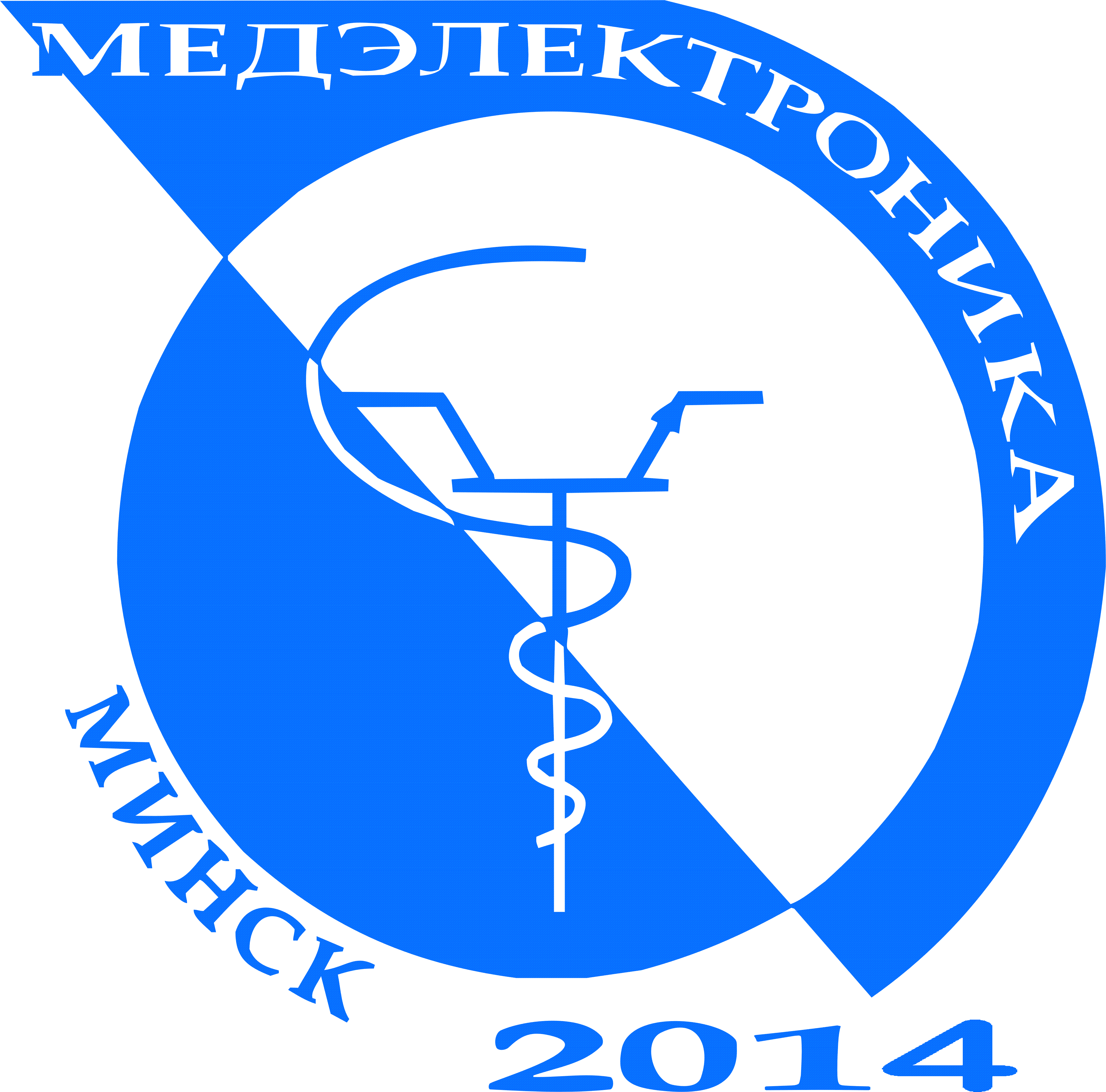 УЛЬТРАЗВУКОВОЕ ИССЛЕДОВАНИЕВИСОЧНО-НИЖНЕЧЕЛЮСТНОГО СУСТАВА
БРЕДИХИНА Д.А., БОНДАРЬ В.Г., ГРИБКО А.С.
Белорусский государственный университет информатики и радиоэлектроники
Аннотация. В данной работе рассмотрены патологии височно-нижнечелюстного сустава и метод их диагностики с помощью ультразвукового исследования. Рассмотрены статические данные, подтверждающие актуальность поднятой проблемы и методов ее диагностики на примере рассматриваемого метода диагностики. Исследовались такие структурные элементы височно-нижнечелюстного сустава как заднее капсульно-шеечное пространство, суставная капсула и внутрисуставная щель. Предобработка данных включала в себя оцифровку, систематизацию и разделение данных с последующим корреляционным анализом полученных результатов. Была выявлена зависимость вышеупомянутых структурных элементов правого сустава от аналогичных параметров левого сустава. Обрабатываемые данные были визуализированы с помощью программы MC Excel.
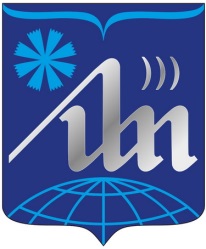 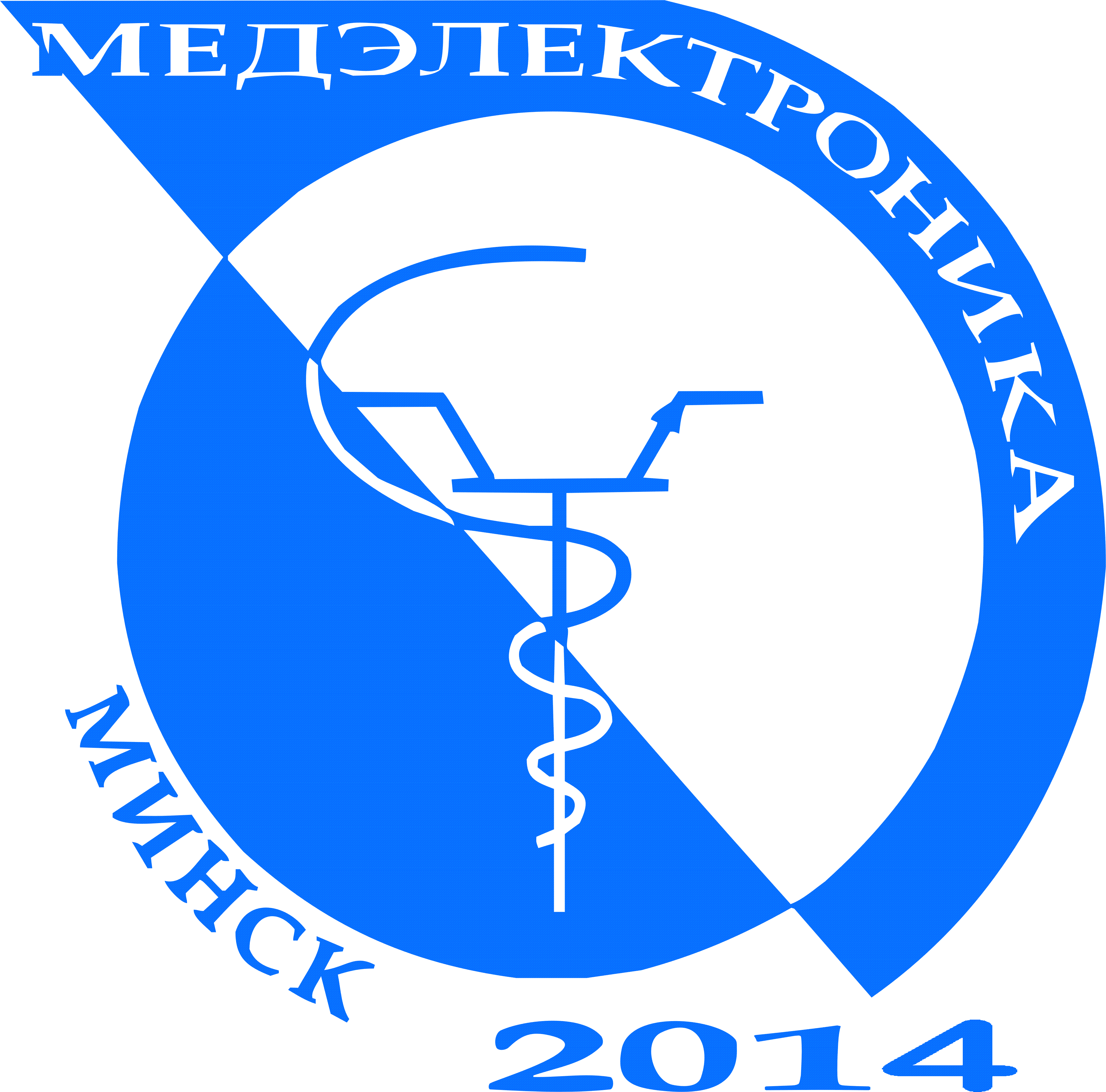 ПРИМЕНЕНИЕ СИНУСОИДАЛЬНО-МОДУЛИРОВАННЫХ СИГНАЛОВ ДЛЯ ГЕНЕРАЦИИ НИЗКОТЕМПЕРАТУРНОЙ АТМОСФЕРНОЙ ПЛАЗМЫ
У. А. АСКАЛЬДОВИЧ1, А.Н. ОСИПОВ1, В.А. РОКАЧ1, Т. МА1, А.В. АКСЮЧИЦ1, В.В. БОЖЕНКОВ1, И.О. ХАЗАНОВСКИЙ2
1Белорусский государственный университет информатики и радиоэлектроники,
2ООО «Горнэлектроникс»
Аннотация. Представлены результаты исследования возбуждения холодной атмосферной плазмы синусоидально-модулированными сигналами. Изложены вопросы энергопотребления генератора плазмы при изменении глубины модуляции, несущей и модулирующей частоты СМТ сигнала.
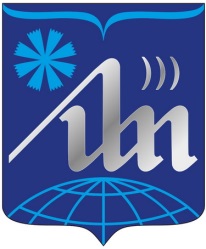 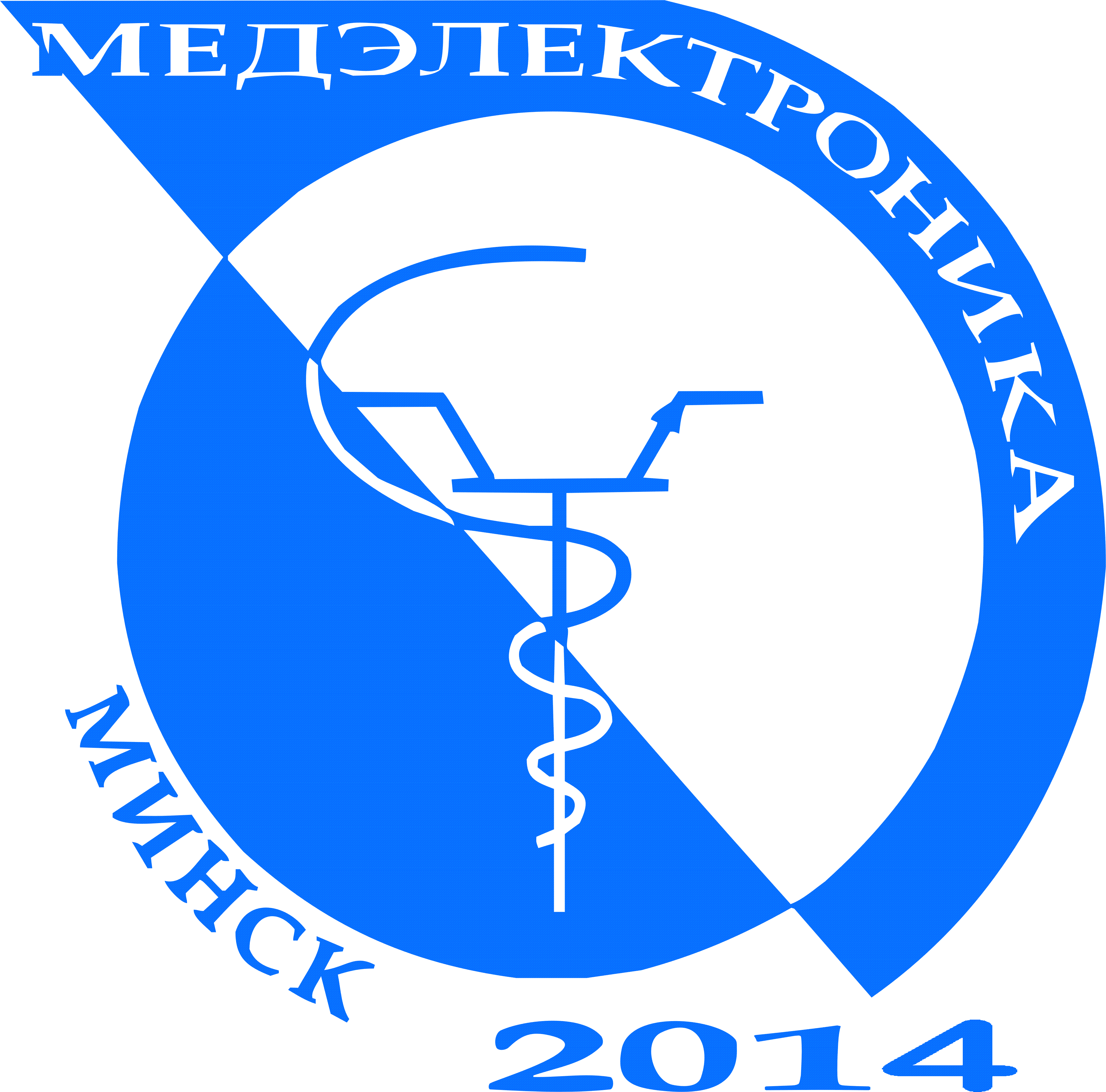 МЕТОДЫ КОМПЕНСАЦИИ АБЕРРАЦИЙ ВОЛНОВОГО ФРОНТАПРИ УЛЬТРАЗВУКОВОЙ ВИЗУАЛИЗАЦИИ
Д.В. ЛЕОНОВ
Государственное бюджетное учреждение здравоохранения города Москвы
«Научно-практический клинический центр диагностики и телемедицинских технологий
Департамента здравоохранения города Москвы» (г. Москва, Россия)
Аннотация. В данном исследовании сравниваются три метода коррекции аберраций в ультразвуковой визуализации. Первый метод использует полиномиальную аппроксимацию аберраций волнового фазового фронта, которая хорошо работает в различных условиях, но для нее характерны высокие вычислительные затраты. Второй метод, осуществляет прямую оценку фазы и позволяет найти баланс между производительностью и вычислительной эффективностью. Третий метод предполагает использование дополнительного акустического источника для направленной коррекции, но требует смещения источника при изменении области интереса. Все три метода используют секторный датчик в режиме синтезированной апертуры. Экспериментальные результаты демонстрируют значительное увеличение контрастного и пространственного разрешения.
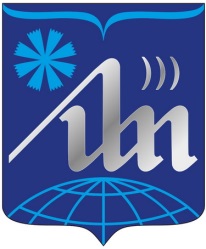 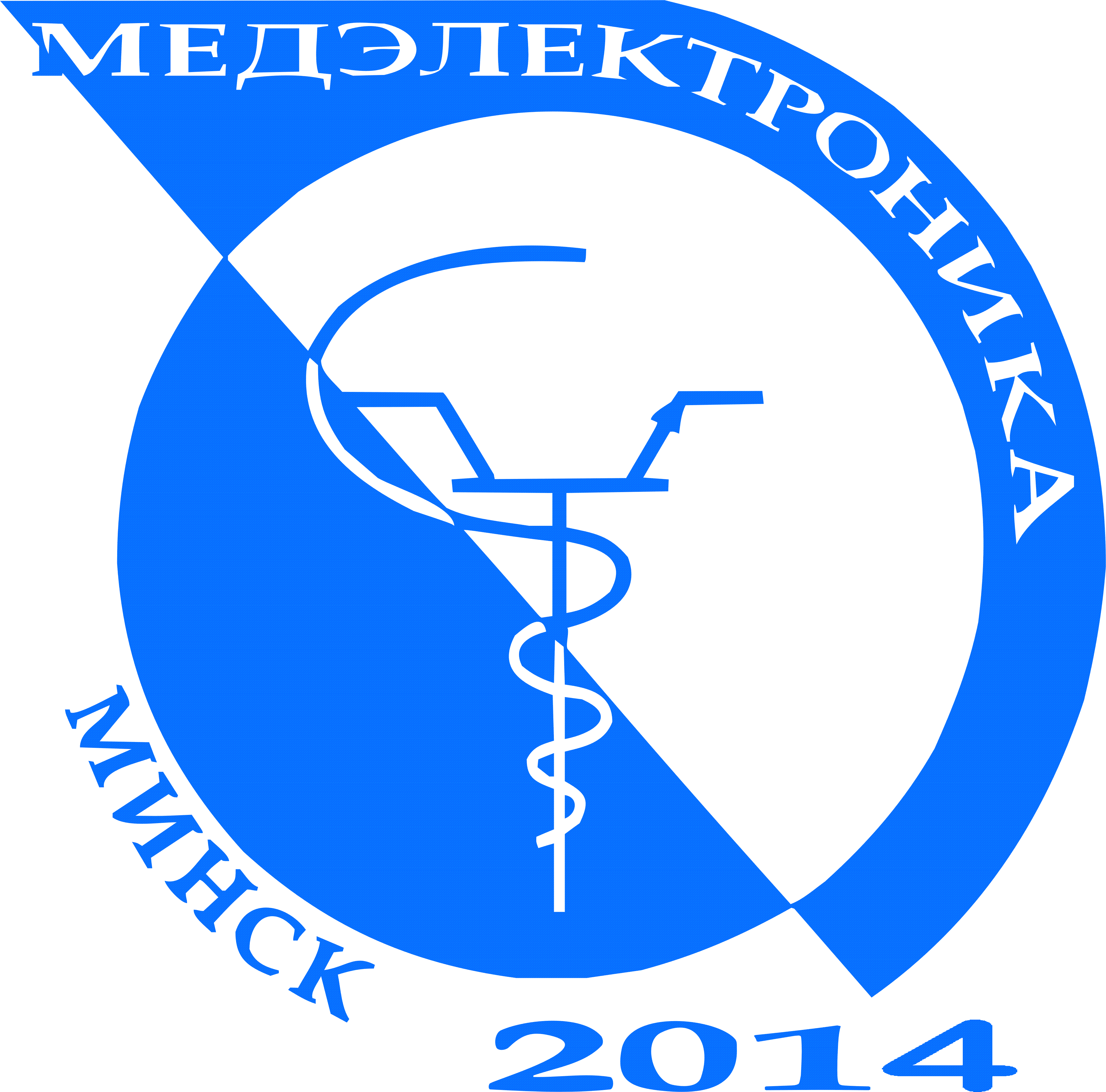 КУРСОВОЕ ПРИМЕНЕНИЕ МИНЕРАЛЬНОЙ ВОДЫВ РЕАБИЛИТАЦИОННО-ОЗДОРОВИТЕЛЬНЫХ ТЕХНОЛОГИЯХПРИ САНАТОРНО-КУРОРТНОМ ЛЕЧЕНИИ
Н.В. РЕШЕТНИКОВА1, В.Л. ШЕВЕЛЬ1,Л.А. МАЛЬКЕВИЧ2
1ОАО «Амкодор-Белвар» санаторий «Пралеска», 
2Учреждение образования «Белорусский государственный медицинский университет»
Аннотация. Санаторий «Пралеска» ОАО «Амкодор-Белвар» располагает необходимой лечебно-диагностической базой для проведения полноценного комплексного санаторно-курортного лечения и обследования пациентов с заболеваниями органов пищеварения, органов дыхания, с заболеваниями эндокринной системы, расстройствами питания и нарушениями обмена веществ, болезнями костно-мышечной и нервной систем, органов кровообращения, мочеполовой системы (гинекология). Природные лечебные факторы санатория «Пралеска», которые создают благоприятные условия для отдыха и оздоровления людей: климат; смешанный лес; природные источники минеральной воды; расположение в водоохраной зоне на берегу водохранилища «Минское море».
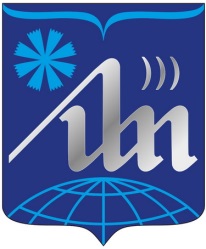 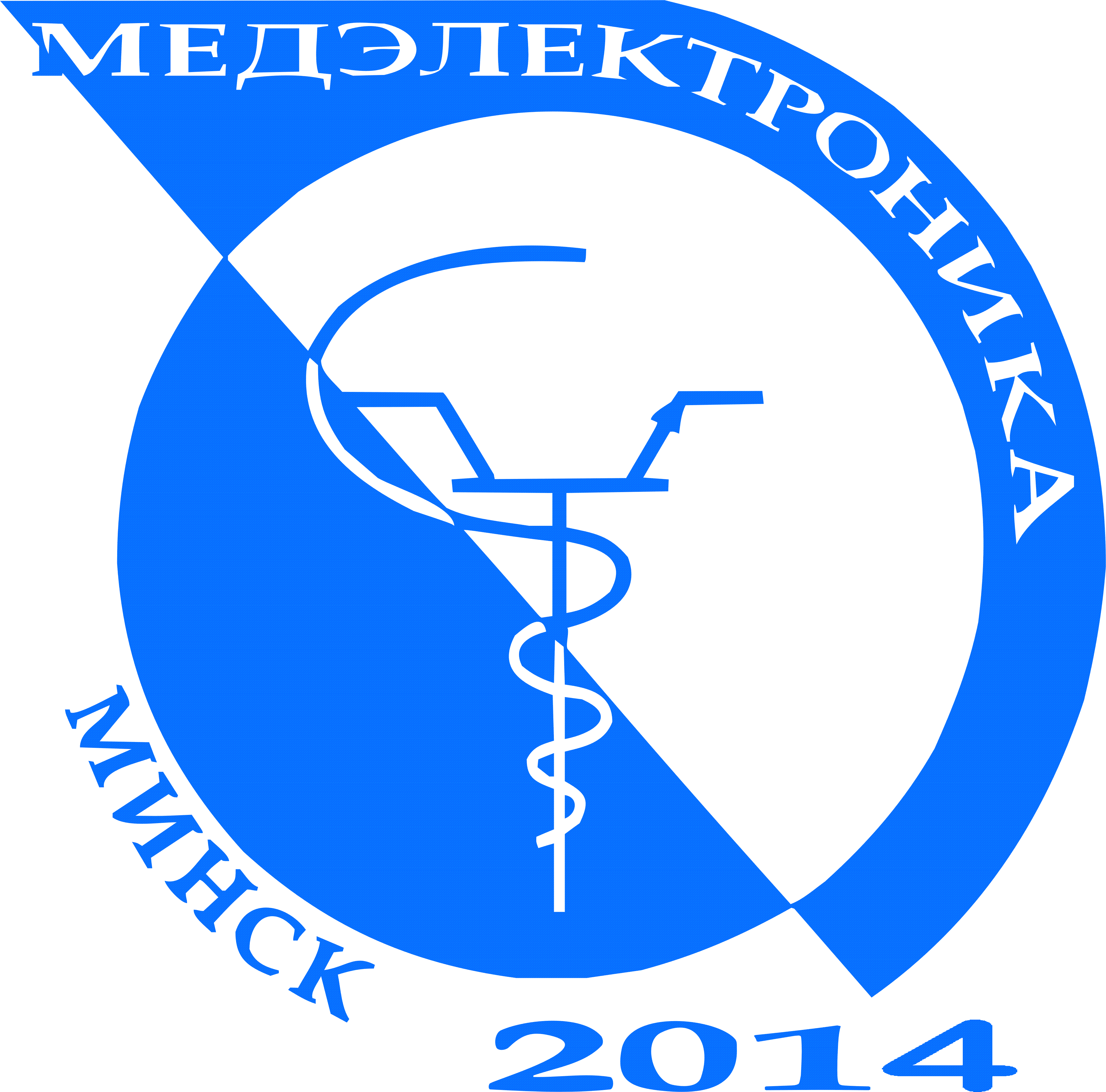 ПРОГРАММНО-АППАРАТНЫЙ КОМПЛЕКС УСКОРЕННЫХ ИСПЫТАНИЙ ИМПЛАНТИРОВАННЫХ МЕДИЦИНСКИХ ДАТЧИКОВ
А.Н. ОСИПОВ1, Е.Н. КАЛЕНКОВИЧ1, А.А. ИВАНОВСКИЙ1, А.Д. ХАЦКЕВИЧ1, C.А. МОРОЗ2, И.А. МОРОЗ2, А.П.КЛЮЕВ1, А.В. ПАЦЕЕВ3, 
С.В. ПАЦЕЕВ4
1 Белорусский государственный универсистет информатики и радиоэлектроники, 
2Производственное унитарное предприятие «ФреБор», 
3ГУ Республиканский центр медицинской реабилитации и бальнеолечения,
4 ООО «Клиника Мерси»
Аннотация. В статье описывается разработка программно-аппаратной платформы для ускоренных испытаний имплантируемых датчиков глюкозы. Аппаратная часть платформы включает пять независимых тестовых ячеек, управляемых через Raspberry Pi CM4 с использованием протокола MODBUS RTU. Каждая ячейка моделирует реальные условия работы датчика, используя перистальтические насосы, нагреватель, электромагнитные клапаны и датчики. Программное обеспечение на Python с интерфейсом QT и базой данных MariaDB обеспечивает удобное управление, мониторинг и автоматизацию испытаний. Модульная архитектура и кроссплатформенность делают платформу гибким инструментом для ускорения разработки медицинских технологий и улучшения диагностики диабета.
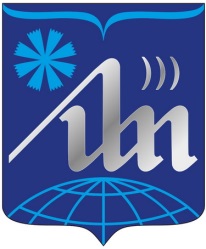 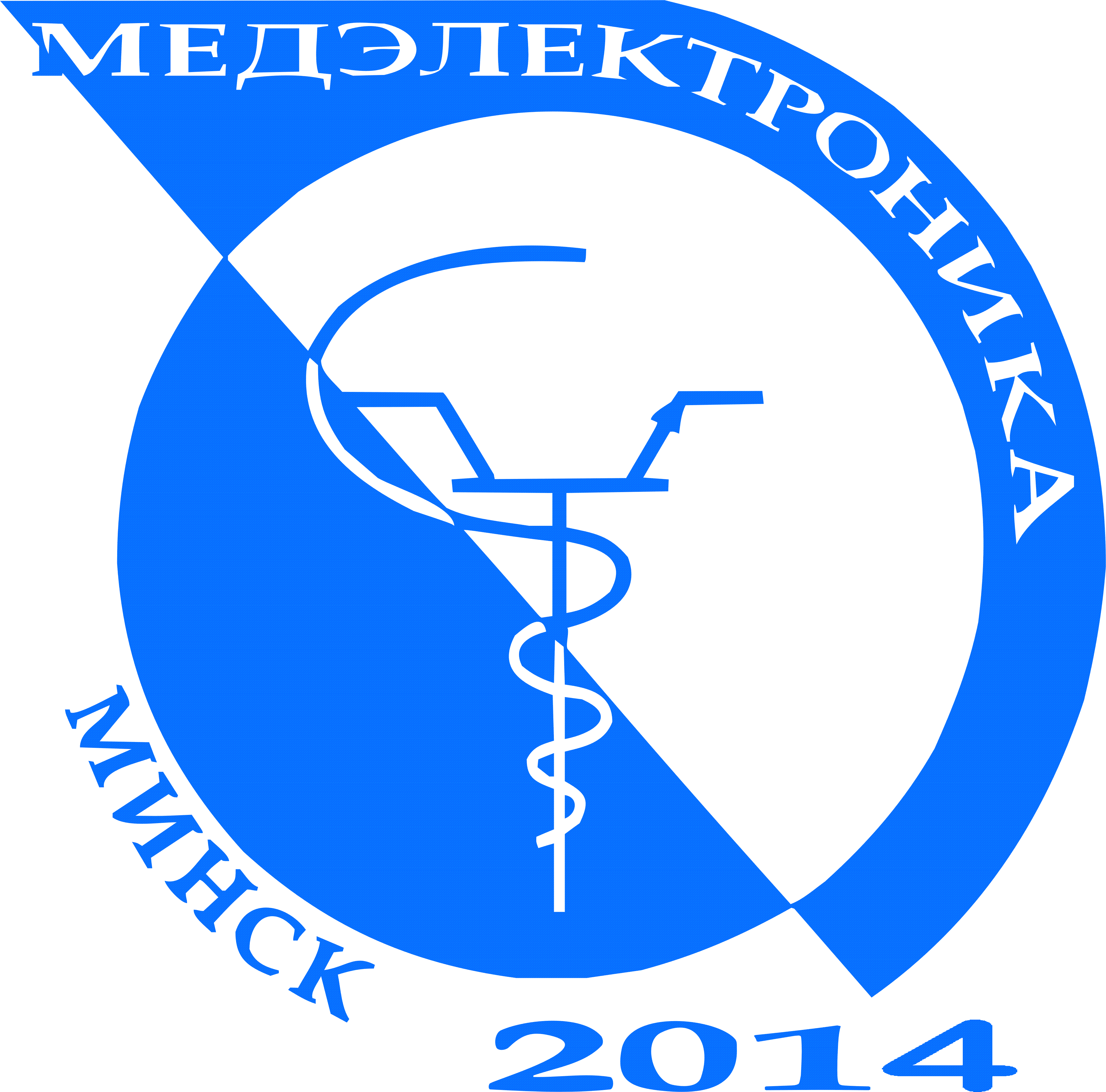 REST API В ИНФОРМАЦИОННОЙ СИСТЕМЕ ПОИСКА ПРОФИЛЬНЫХ СПЕЦИАЛИСТОВ В МЕДИЦИНСКИХ УЧРЕЖДЕНИЯХ Г. ХОШИМИН
Т.З. НГУЕН, С.К. ДИК
Белорусский государственный университет информатики и радиоэлектроники
Аннотация. Современные технологии требуют внедрения эффективных инструментов для быстрого доступа к данным, что особенно актуально для сферы здравоохранения. Система, разработанная на основе REST API, обеспечивает безопасное и масштабируемое взаимодействие между пользователями и базой данных, позволяя искать специалистов по различным критериям, таким как специализация, местоположение и доступность. Применение REST API в архитектуре системы обеспечивает удобство интеграции с другими платформами и простоту в использовании. Основное внимание уделено быстроте отклика, надежности передачи данных и поддержке современных стандартов безопасности.
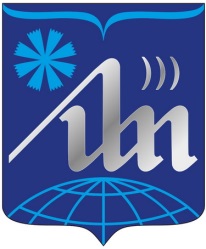 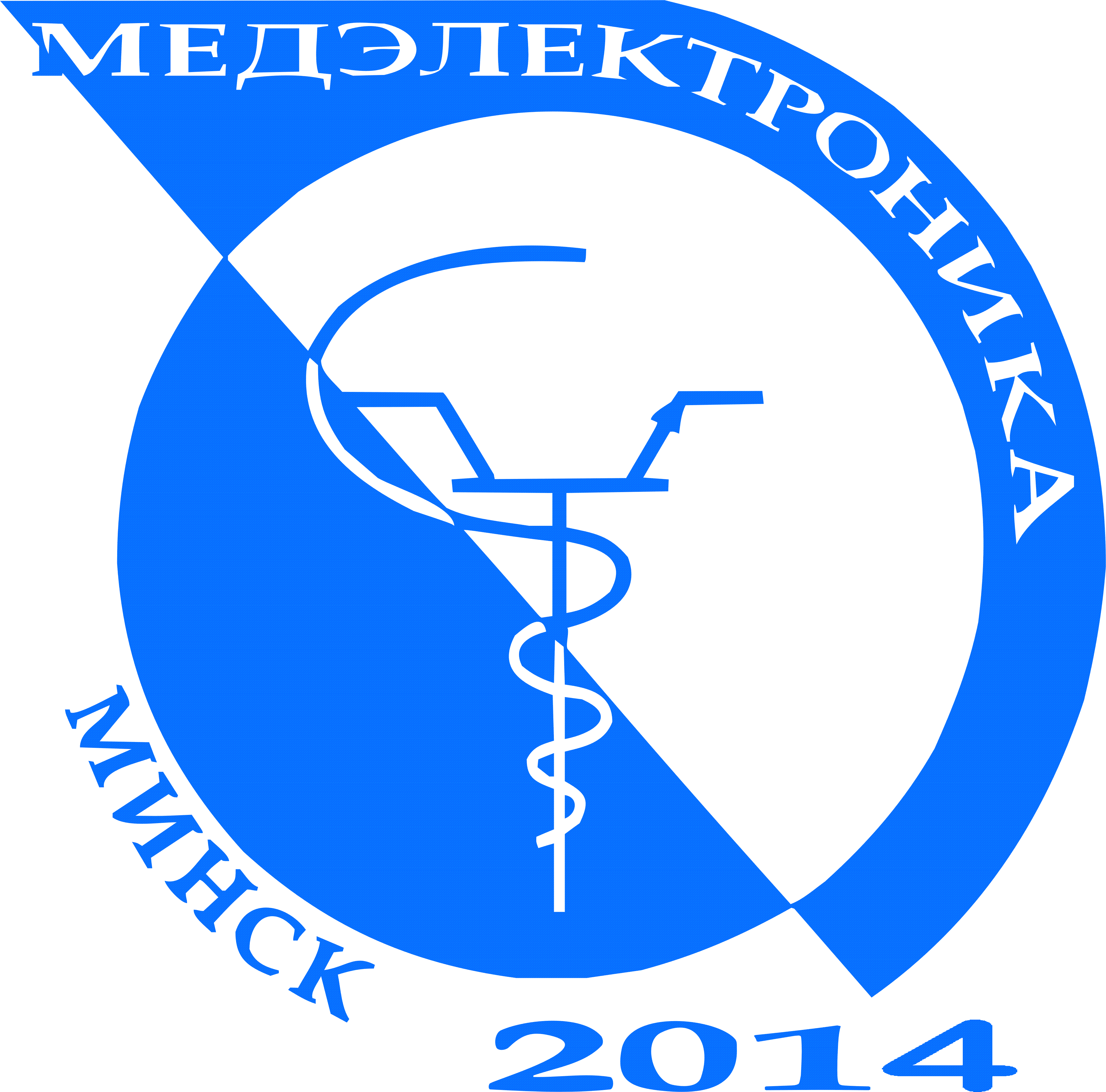 «УМНАЯ УПАКОВКА» ДЛЯ ЭЛЕКТРОННЫХ МЕДИЦИНСКИХ ИЗДЕЛИЙ
Н.А. РОДАК, С.К. ДИК
Белорусский государственный университет информатики и радиоэлектроники
Аннотация. Рассматривается развитие умной упаковки для электронных медицинских изделий, направленной на повышение безопасности и надежности хранения и транспортировки медицинских приборов. Умная упаковка включает в себя использование современных технологий, таких как датчики температуры и влажности, RFID-метки, термохромные этикетки и системы мониторинга через Интернет вещей (IoT), которые позволяют отслеживать условия хранения, предотвращать повреждения и оптимизировать логистические процессы. Описание технологий и их применения в медицинской отрасли демонстрирует значительные преимущества в обеспечении безопасности чувствительных приборов. Анализируются результаты применения умной упаковки, включая улучшение отслеживаемости изделий, снижение рисков повреждений и потерь, а также визуальный контроль через термохромные этикетки.
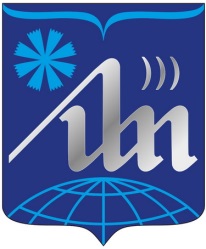 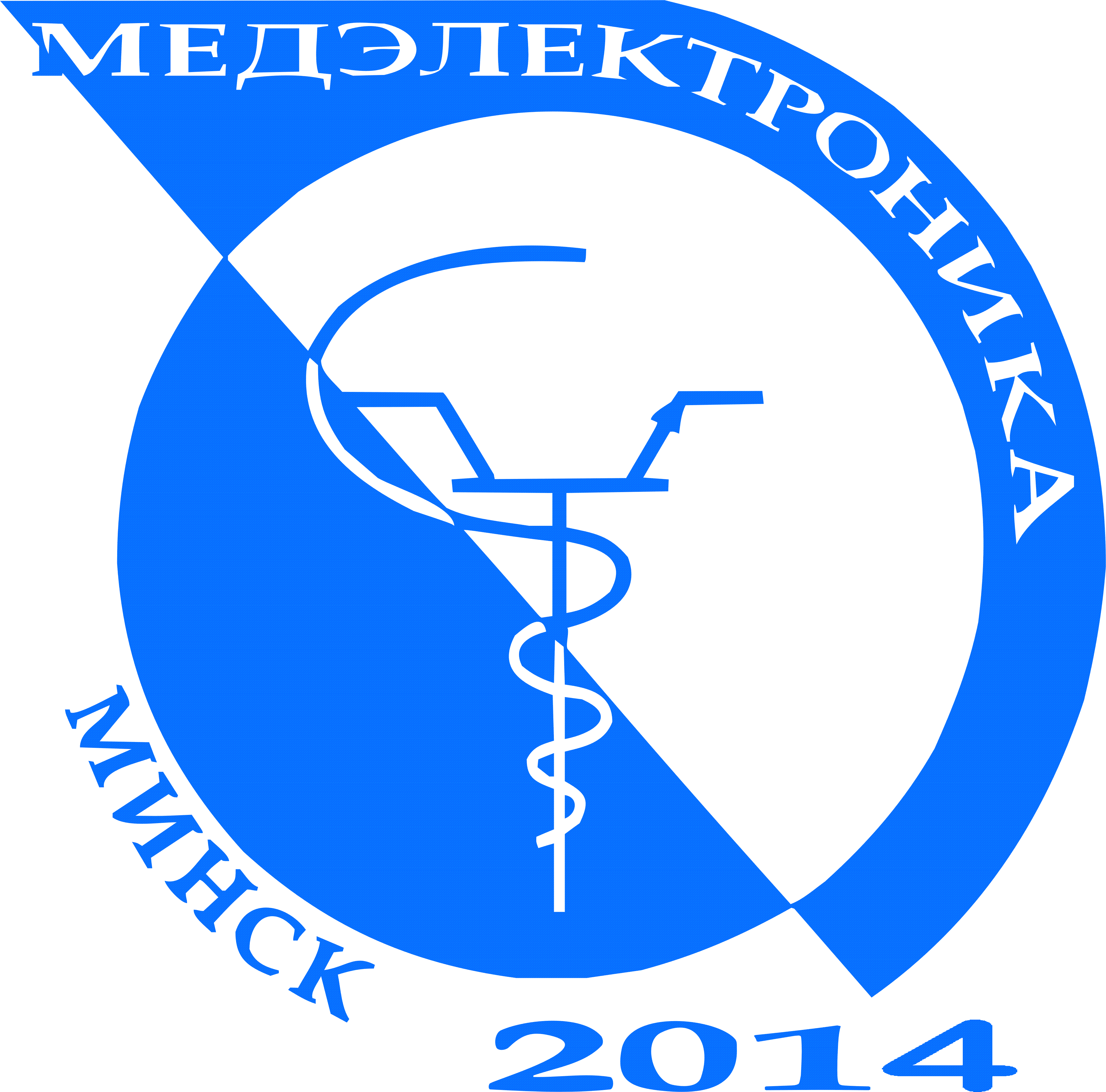 СОВРЕМЕННЫЕ ТЕХНОЛОГИИ И МЕТОДЫ ОХЛАЖДЕНИЯ МЕДИЦИНСКИХ ЛАЗЕРНЫХ АППАРАТОВ
И.А. ЖИВИЦКИЙ, С.К. ДИК
Белорусский государственный университет информатики и радиоэлектроники
Аннотация. В статье представлены современные методы охлаждения медицинских лазеров, включая жидкостные, воздушные и термоэлектрические системы на основе элементов Пельтье. Освещены результаты исследований, направленных на изучение эффективности этих систем при различных мощностях лазеров, с акцентом на температурные режимы, надежность и внедряемость. Особое внимание уделено требованиям к температурным параметрам для корректной работы лазеров.
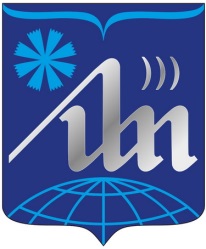 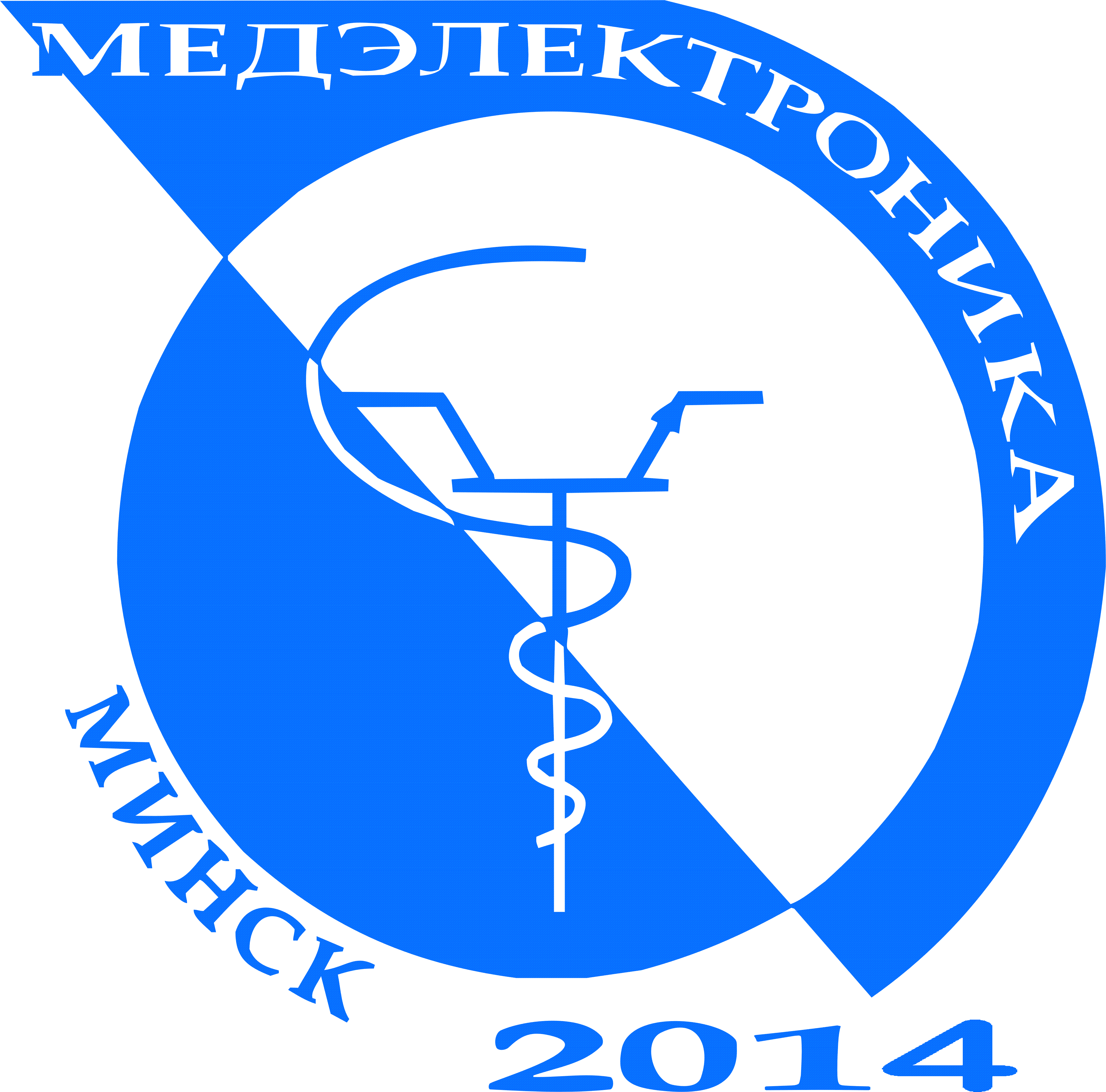 ИННОВАЦИИ В МЕДИЦИНСКОЙ ВИЗУАЛИЗАЦИИ И ОБРАБОТКЕ ИЗОБРАЖЕНИЙ
А.В. РУСИНА, С.К. ДИК
Белорусский государственный университет информатики и радиоэлектроники
Аннотация. В данной статье подробно рассматриваются инновации в области медицинской визуализации и обработки изображений, которые играют ключевую роль в современной медицине. Статья охватывает основные направления и достижения в этой области, включая применение искусственного интеллекта и машинного обучения для автоматизации анализа изображений, мультимодальную визуализацию, которая объединяет данные из различных источников для получения более полного представления о состоянии пациента, а также высокоразрешающие технологии, позволяющие детально изучать структуру тканей и органов. Особое внимание уделяется инновационным технологиям, таким как 4D-визуализация, функциональная МРТ (fMRT) и оптическая когерентная томография (ОКТ), которые находят широкое применение в диагностике, лечении и мониторинге заболеваний. Статья также рассматривает использование виртуальной и дополненной реальности для создания трехмерных моделей органов и тканей, что помогает врачам лучше понять анатомию и планировать хирургические вмешательства. Биомедицинская инженерия и нанотехнологии также вносят значительный вклад в развитие медицинской визуализации, улучшая качество изображений и повышая точность диагностики.
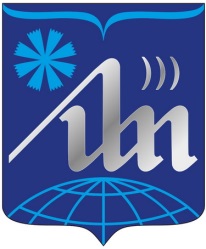 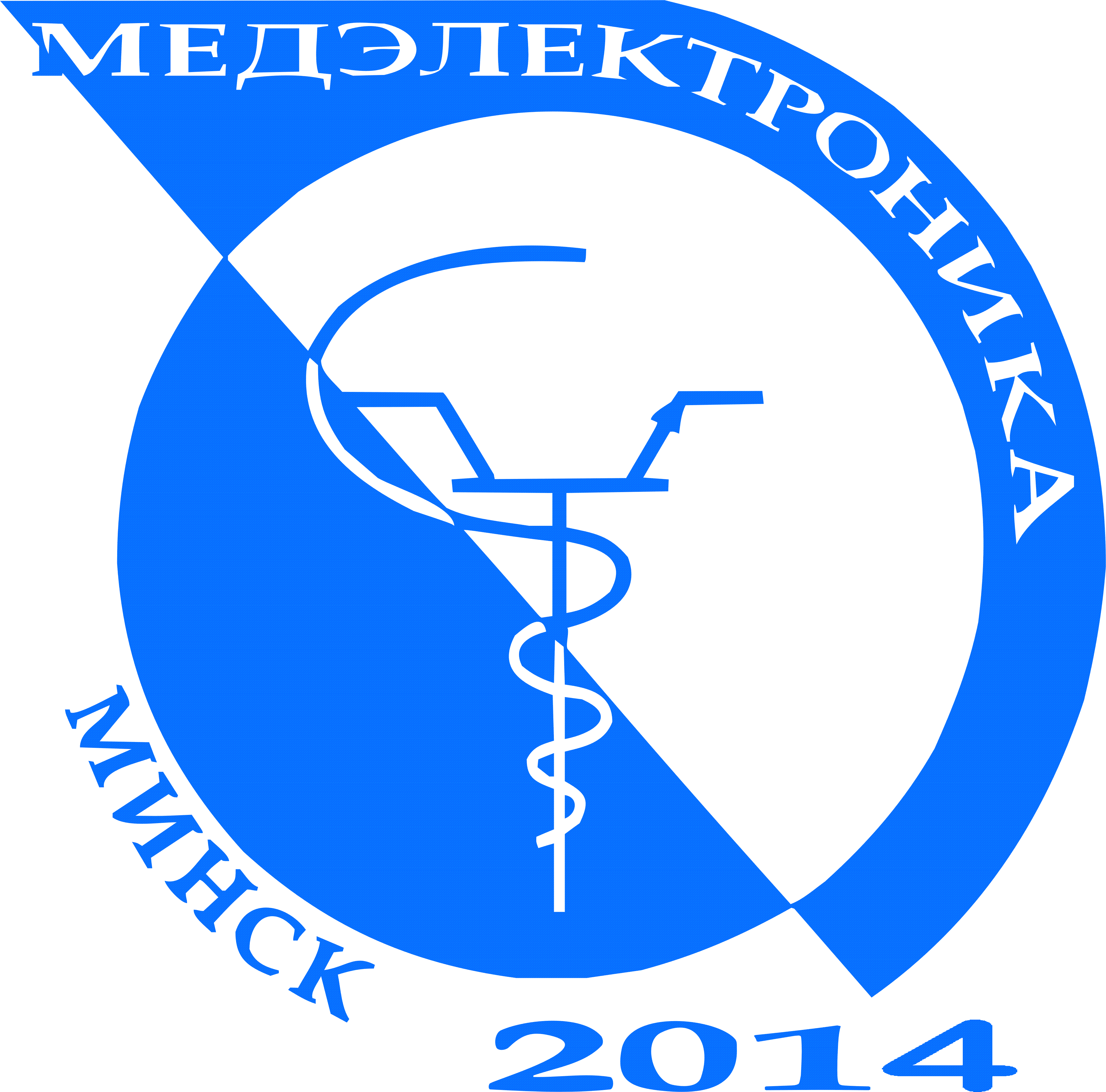 БИОНИЧЕСКОЕ ФОРМООБРАЗОВАНИЕ
Е.Д. КОРМИЛЬЦЕВА, С.К. ДИК
Белорусский государственный университет информатики и радиоэлектроники
Аннотация. Бионическое формообразование – это научное направление, которое использует природные формы и принципы для создания инновационных технологий. Вдохновленные эволюцией, ученые разрабатывают эффективные конструкции, материалы и системы, которые оптимизируют использование ресурсов, увеличивают прочность и устойчивость, а также обладают адаптивностью и саморегуляцией. Примеры применения включают архитектуру, робототехнику и медицину, где природные идеи приводят к созданию устойчивых и экологичных решений. Бионическое формообразование открывает новые возможности для развития умных и адаптивных систем, таких как самовосстанавливающиеся материалы и гибкие роботы, способные работать в экстремальных условиях. В будущем бионика может привести к созданию «живых» зданий, которые адаптируются к изменениям среды и улучшат качество жизни, способствуя устойчивому развитию.
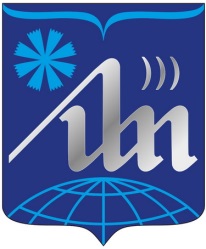 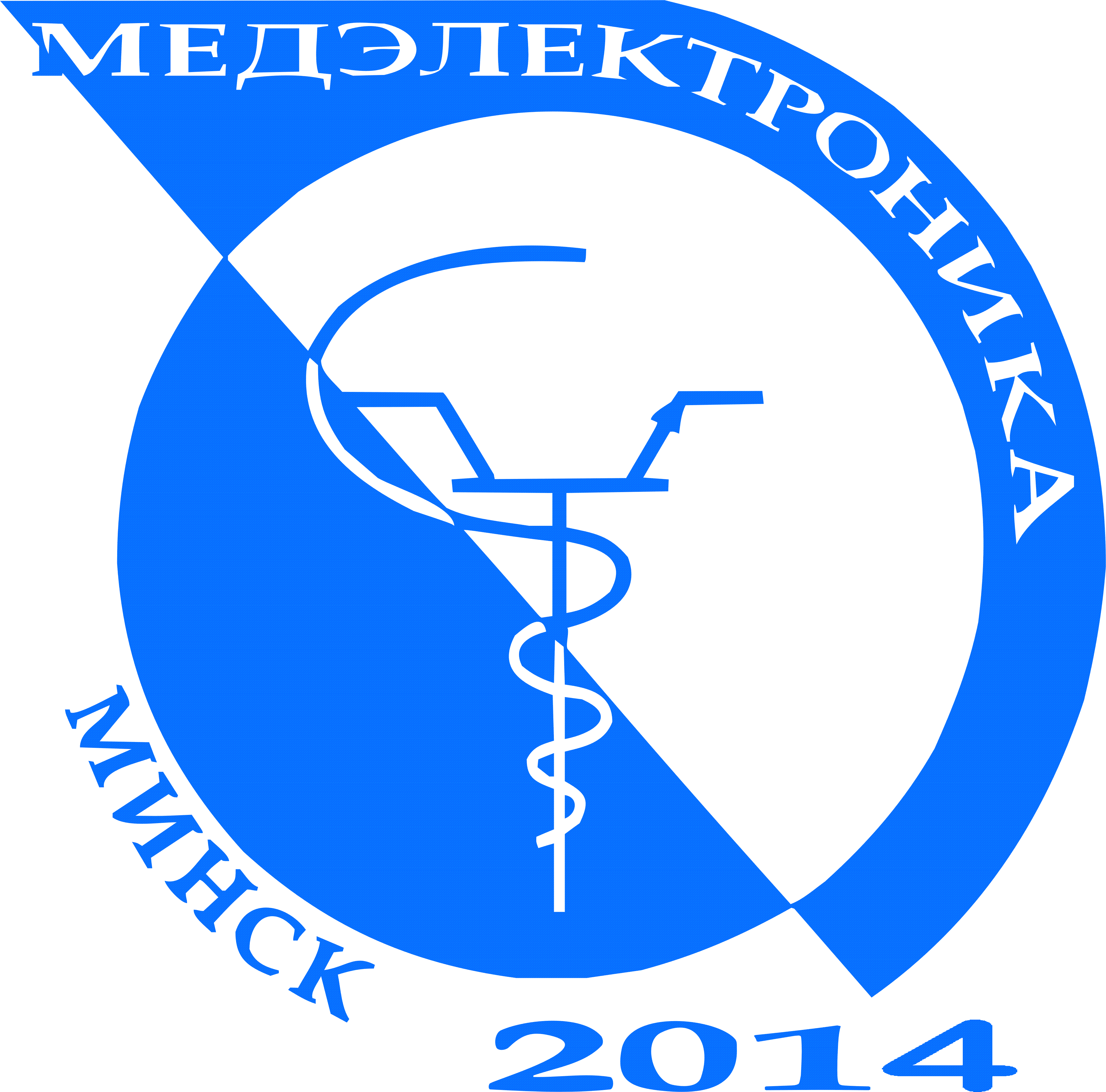 ИСПОЛЬЗОВАНИЕ ТЕХНОЛОГИЙ ВИРТУАЛЬНОЙ РЕАЛЬНОСТИ В МЕДИЦИНСКОЙ ЭЛЕКТРОНИКЕ ДЛЯ РЕАБИЛИТАЦИИ И ДИАГНОСТИКИ
Л. Д. ХУДЕР, В. А. СТОЛЕР
Белорусский государственный университет информатики и радиоэлектроники
Аннотация. Статья посвящена применению технологий виртуальной реальности (VR) в медицинской электронике, с акцентом на реабилитацию, диагностику и обучение. Рассматриваются ключевые направления использования VR: создание виртуальных тренажеров для восстановления двигательных функций, улучшение точности диагностики с помощью 3D-моделей, а также применение VR для снижения боли и тревожности у пациентов. Показано, что интеграция VR с медицинскими устройствами позволяет реализовать персонализированный и безопасный подход к лечению, повышая эффективность медицинских процедур и качество жизни пациентов.
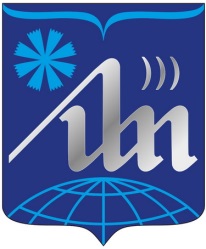 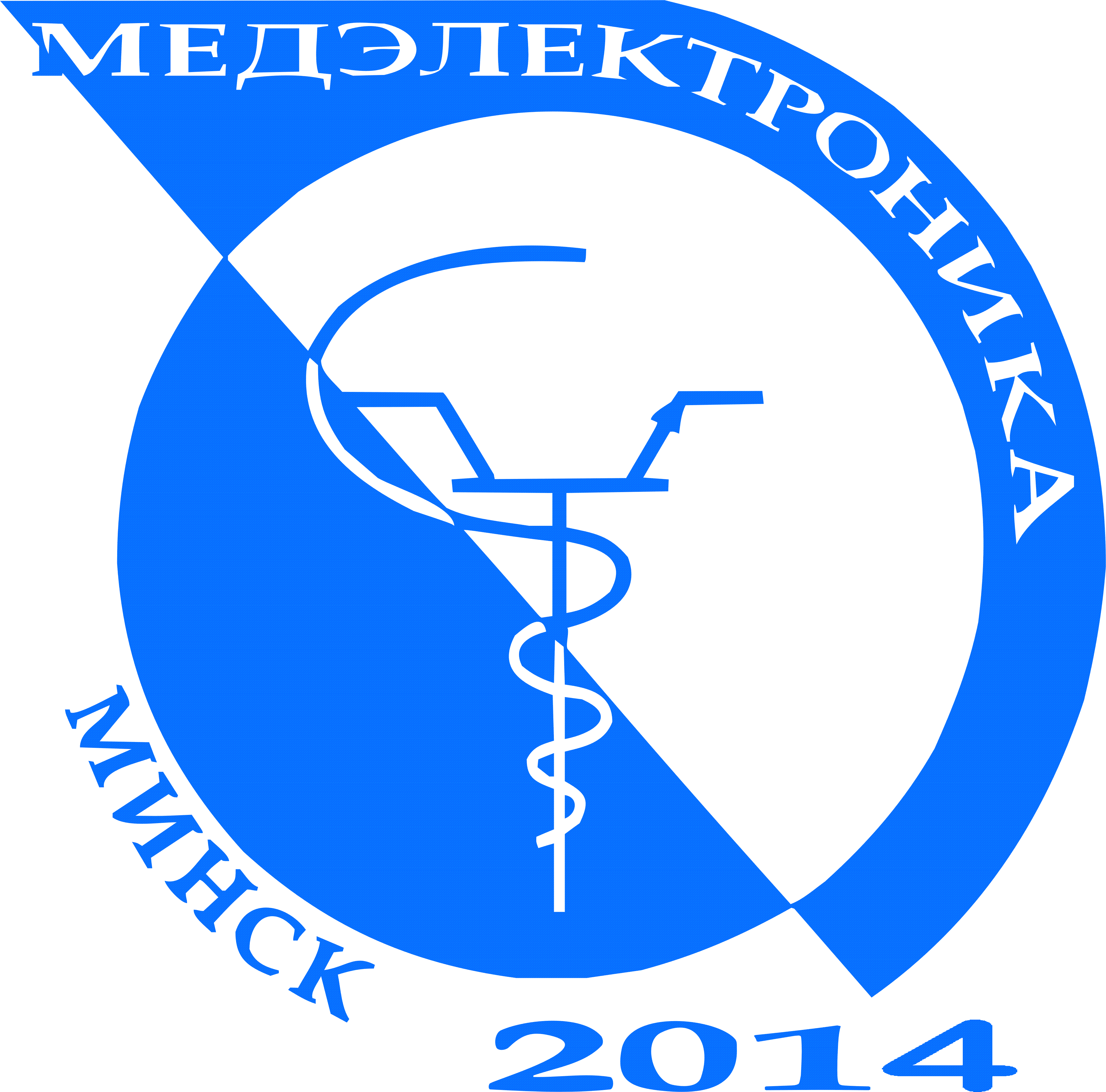 МИС. ФУНКЦИОНАЛЬНЫЙ МОДУЛЬ«ЭЛЕКТРОННАЯ МЕДИЦИНСКАЯ КАРТА»С ПРИМЕНЕНИЕМ ТЕХНОЛОГИИ «РАСПОЗНАВАНИЕ ГОЛОСА»
В.А.ПОНОМАРЕВ1, А.Б. НАЗАРЕНКО2, Т.М. ПОТЯГОВА2
1ОАО «Белагроздравница», 2ООО «ГБСофт»
Аннотация. Статья посвящена разработке и внедрению функционального модуля «Электронная медицинская карта» (ЭМК) в составе медицинской информационной системы АСПУ «Медицина», предназначенной для санаторно-курортных учреждений здравоохранения. Модуль разработан на платформе «1С: Предприятие 8» с использованием комплекса «КИНТ. Управление санаторием» и интеграцией технологии распознавания голоса. В статье подробно рассматриваются архитектура модуля, алгоритмы распознавания голоса, а также процесс интеграции модуля в существующую систему. Особое внимание уделено преимуществам использования распознавания голоса для автоматизации ввода данных, что позволяет значительно сократить время заполнения медицинских документов, повысить точность и снизить вероятность ошибок. Приведены результаты тестирования, подтверждающие эффективность и надежность предложенного решения. Кроме того, обсуждаются этапы внедрения модуля в санаториях и преимущества его использования для улучшения качества медицинских услуг, повышения удобства для медицинского персонала и оптимизации документооборота.
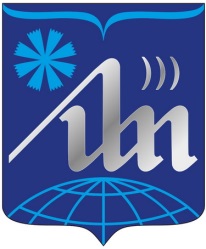 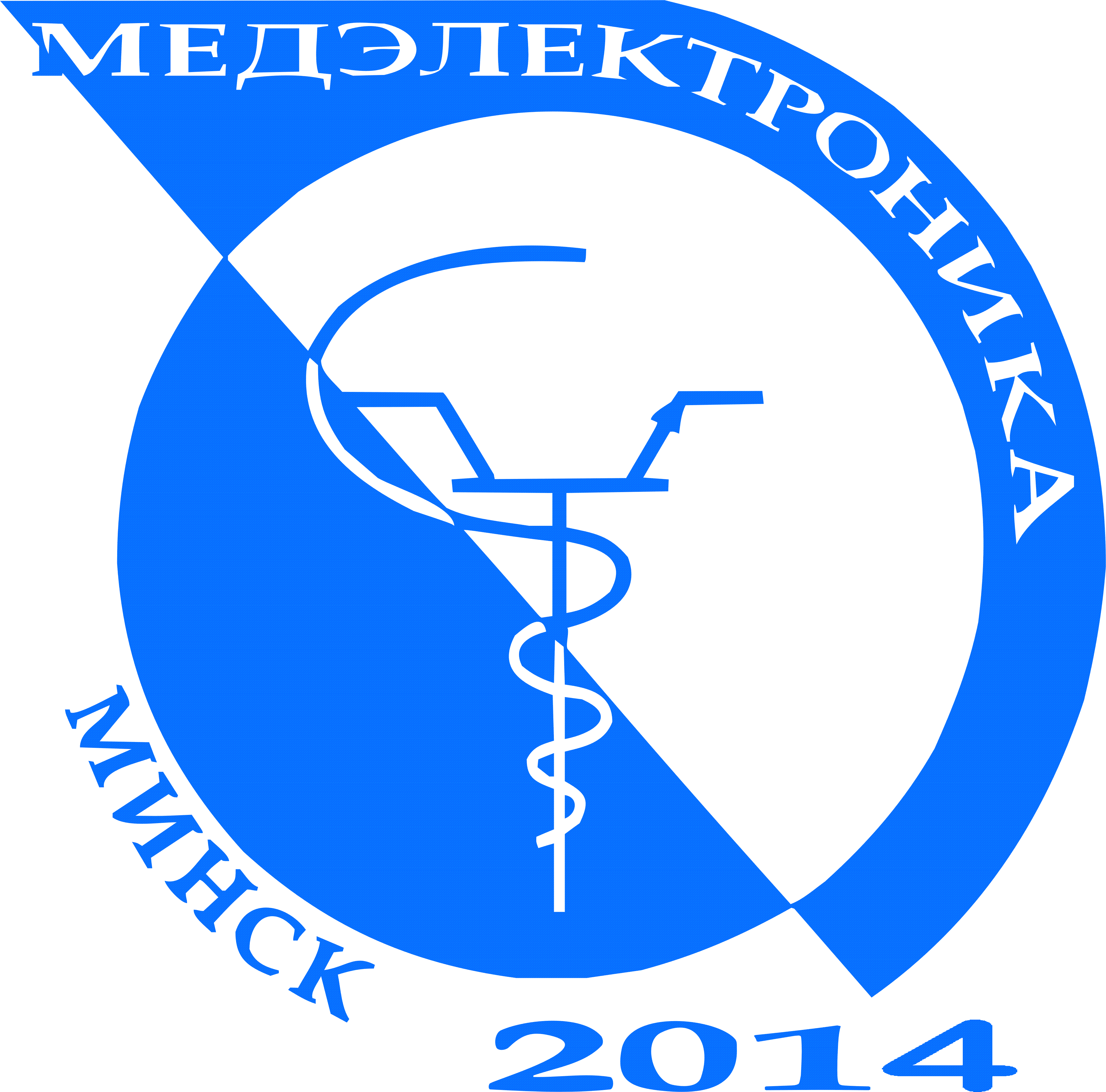 МОДЕЛИРОВАНИЕ ЭФФЕКТОВ НАПРАВЛЕННОЙ КОНТАКТНОЙ ДИАТЕРМИИ НА БИОЛОГИЧЕСКИЕ ТКАНИ
А.Е. НОВИЦКАЯ, П.В. КАМЛАЧ, Д.В. ЛИХАЧЕВСКИЙ, В.М. БОНДАРИК, М.В. ДАВЫДОВ
Белорусский государственный университет информатики и радиоэлектроники
Аннотация. Направленная контактная диатермия является одним из наиболее перспективных методов физиотерапии. Для её изучения в среде Comsol Multiphysics было проведено биофизическое моделирование воздействия ТЕКАР-терапии на биологическую ткань с использованием метода конечных разностей. Создана модель биологического объекта, подвергнутого воздействию терапии TR. Выполнена визуализация распределения температуры и электрического потенциала в объёме модели. Определена зависимость интенсивности нагрева от частоты переменного тока. Показана динамика изменения температуры в каждом слое биологической ткани.
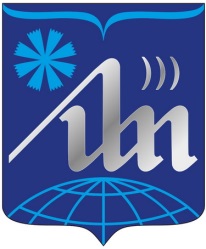 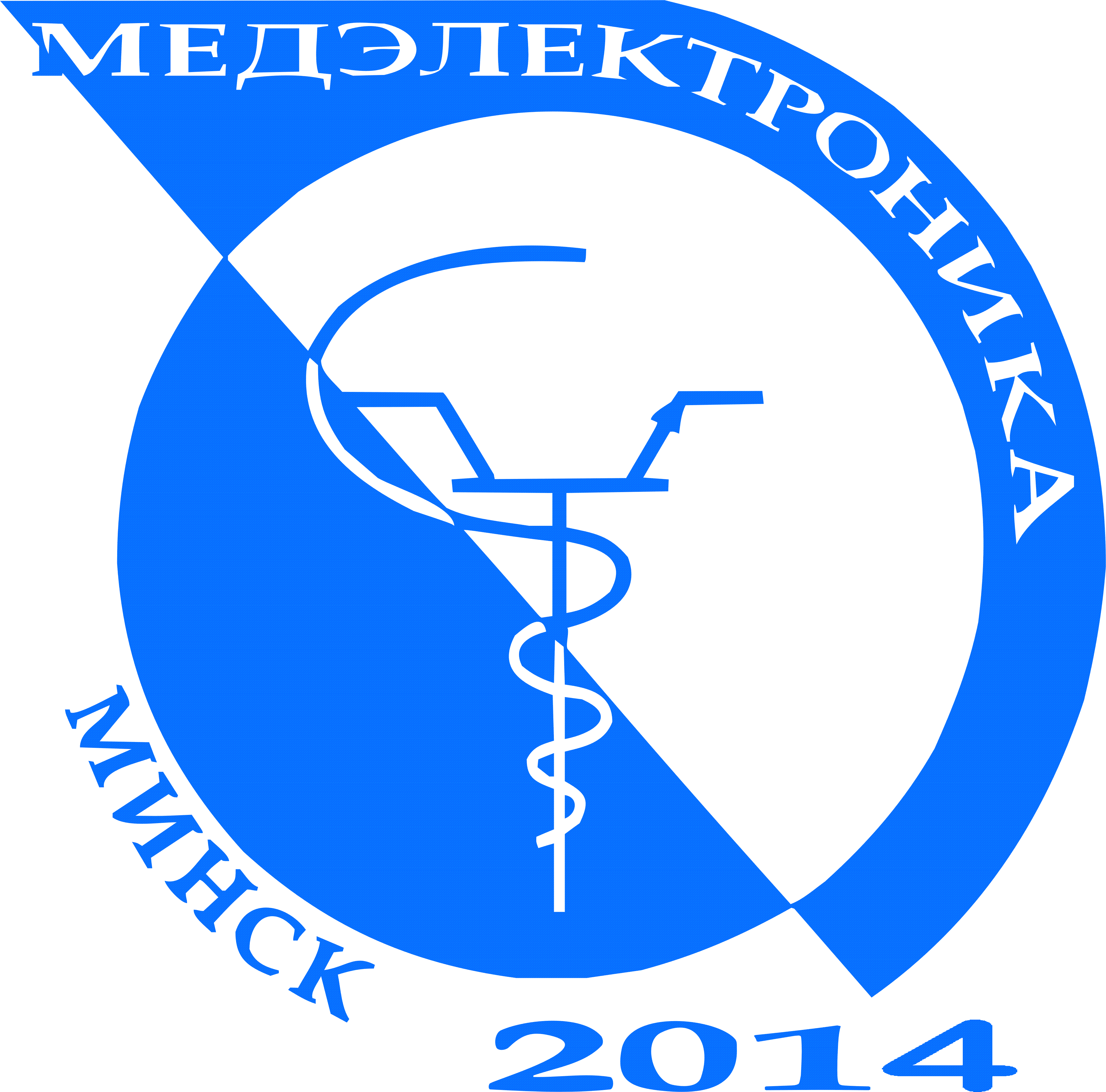 МАШИННОЕ ОБУЧЕНИЕ И НЕЙРОННЫЕ СЕТИ ДЛЯ ИТ-ДИАГНОСТИКИ НЕВРОЛОГИЧЕСКИХ ЗАБОЛЕВАНИЙ
В.А. ВИШНЯКОВ, ИВЭЙ СЯ, ЧУЮЭ ЮЙ
Белорусский государственный университет информатики и радиоэлектроники
Аннотация. В статье использованы методы машинного обучения и нейронные сети для диагностики неврологических заболеваний пациентов на основе голосового анализа: болезней Альцгеймера (БА) и Паркинсона (БП).  Приведены модели извлеченной из голосовых данных информации о признаках заболеваний (включая частоту, дрожание, MFCC и т.д.) и использованы различные классификаторы для обечения нейронных сетей и распознавания заболеваний. Использован алгоритм GridSearchCV для оптимизации гиперпараметров классификатора случайного леса при распознавании БА.   После его реализации классификатор случайного леса показал высокую точность распознавания БА - 87,6 %. Использован алгоритм KNN для двухслойной нейронной сети, для обучения и тестировании  на общедоступных наборах данных о изменении речи пациентов с БП. При диагностике болезни Паркинсона алгоритм KNN показал лучшие результаты классификации по сравнению с другими классификаторами, достигнув экспериментальной точности 94 % на тех же наборах данных. Эти результаты указывают на то, что использование многомерного извлечения признаков и методов машинного обучения может повысить точность ранней диагностики неврологических заболеваний.
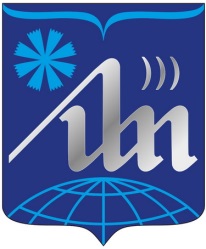 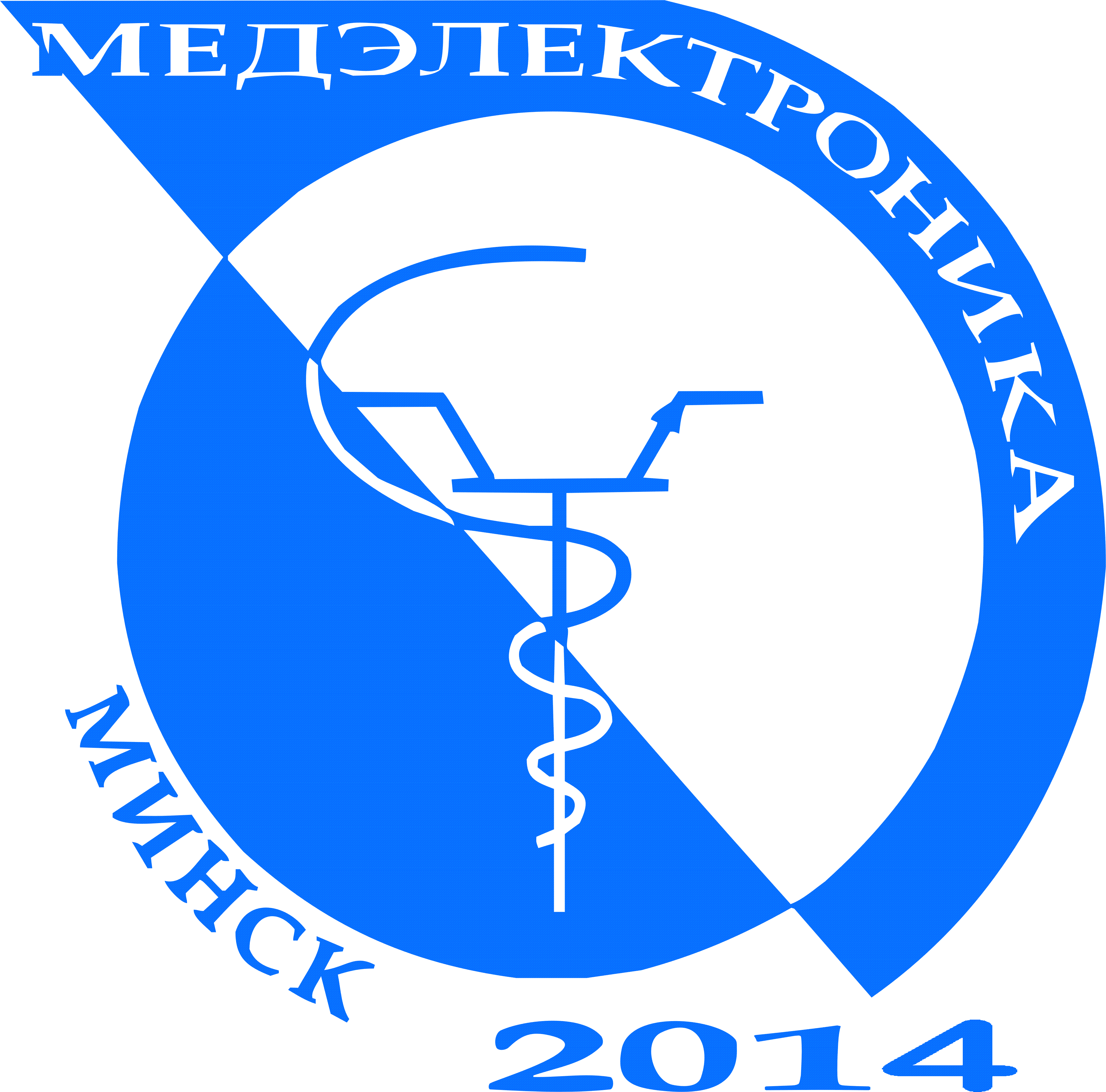 ОКСИДНЫЕ ПЛЕНКИ СО ВСТРОЕННЫМ ЭЛЕКТРИЧЕСКИМ ЗАРЯДОМ ДЛЯ РЕГУЛИРОВАНИЯ ПРОЦЕССОВ ГЕМОСТАЗА
С.К. ЛАЗАРУК1, О.В. КУПРЕЕВА1, Л.П. ТОМАШЕВИЧ1, Е.А. УТКИНА1, Д.В. ЖИГУЛИН2, Ф.А. ГОРБАЧЕВ3, А.С. ЛАСТОВКА3
1Белорусский государственный университет информатики и радиоэлектроники,
2ОАО «ИНТЕГРАЛ» – управляющая компания холдинга «ИНТЕГРАЛ», 
3Белорусский государственный медицинский университет Дзержинского
Аннотация. Сформированы пленки оксидов вентильных металлов ряда алюминий, цирконий, титан, тантал, ниобий толщиной около 100 нм электрохимическим анодированием в электролите на основе 1% водного раствора лимонной кислоты. Проведено исследование влияния пленок анодных оксидов вентильных металлов со встроенным электретным зарядом на процесс гемостаза крови при ее контактировании с поверхностью оксидных пленок. Установлено, что пленки оксидов, имеющие отрицательный электрический заряд (оксиды алюминия и циркония) замедляют процесс гемостаза крови, а пленки анодных оксидов с положительным электрическим зарядом (оксиды ниобия и тантала) ускоряют процесс гемостаза. Даны рекомендации по использованию исследуемых покрытий с отрицательным электрическим зарядом в качестве покрытий имплантатов для обеспечения тромборезистентного эффекта. Оксиды вентильных металлов с положительным зарядом могут быть использованы для обработки ран с целью остановки кровотечения.
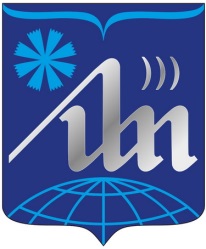 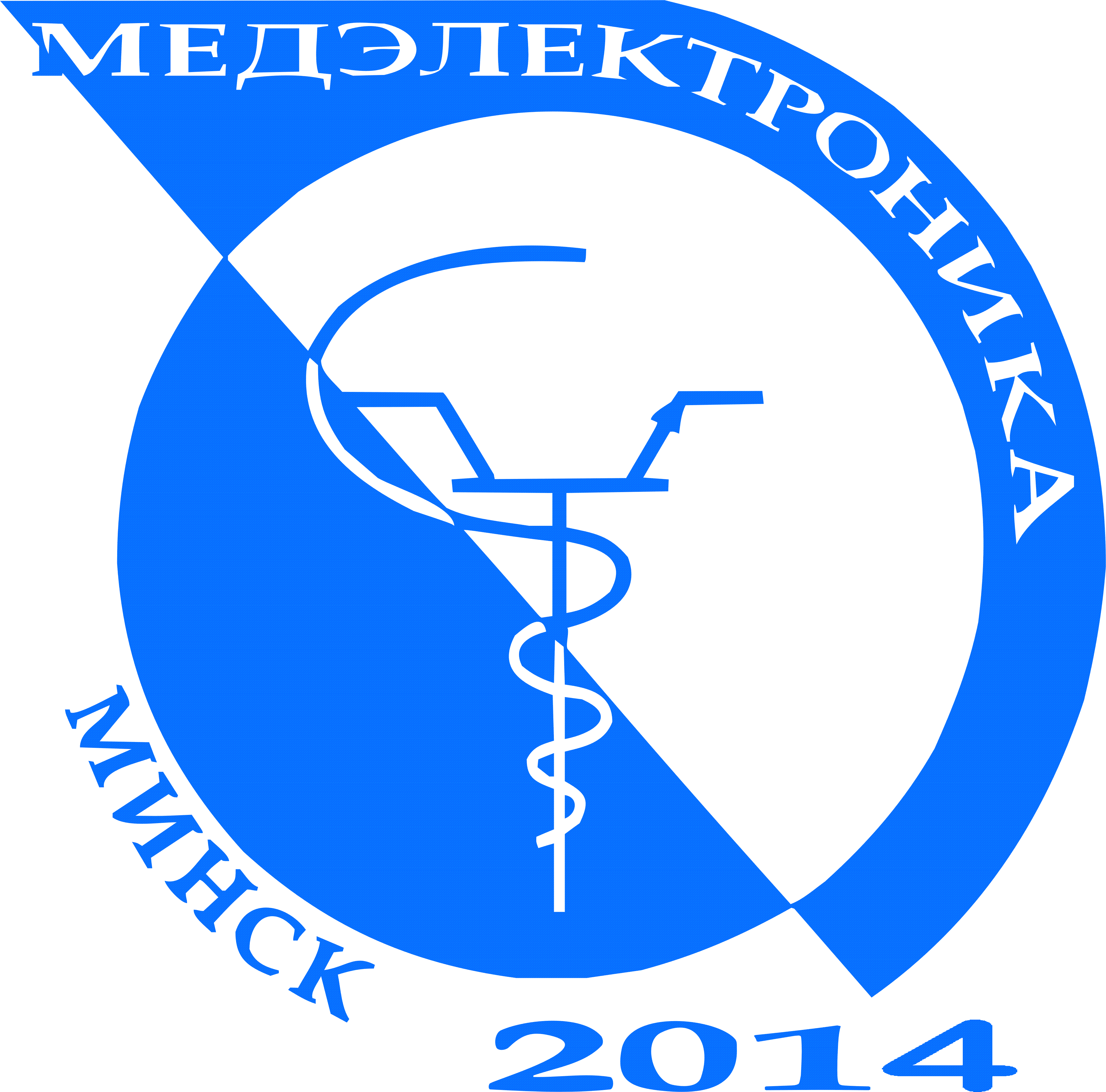 МЕТОДИКА ИССЛЕДОВАНИЯ НЕЙРОСЕТЕВЫХ ДЕСКРИПТОРОВ ПРИ РЕШЕНИИ ЗАДАЧИ ПОИСКА АНАТОМИЧЕСКИХ СЛОЁВ НА ИЗОБРАЖЕНИЯХ КОМПЬЮТЕРНОЙ ТОМОГРАФИИ ЛЁГКИХ
А.А.КОСАРЕВА
Белорусский государственный университет информатики и радиоэлектроники, Объединённый институт проблем информатики Национальной академии наук Беларуси
Аннотация. Поиск анатомических слоёв на изображениях компьютерной томографии лёгких позволит упростить задачу диагностирования и планирования лечения, а также автоматизирует процесс разметки изображений при подготовке обучающей выборки. В статье предлагается методика сравнения нейросетевых дескрипторов и выбор оптимального нейросетевого метода поиска схожих анатомических областей. Нейросетевые походы сравниваются с традиционными методами, предлагается гибридный алгоритм поиска, основанный на совместном использовании традиционных и нейросетевых дескрипторов.  Использование предлагаемого алгоритма позволило улучшить результат нейросетевого поиска анатомических паттернов, выраженный в миллиметрах до искомого слоя, на 47% для первых десяти найденных изображений класса сердца и на 18% для изображений с позициями от 10 до 100. Итоговый результат поиска анатомической области был улучшен по сравнению с использованием традиционных подходов на 9,7% для найденных изображений с позициями от 10 до 100 и на 2% для первых десяти найденных изображений.
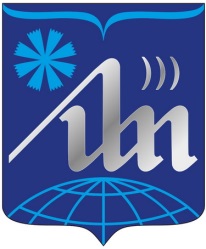 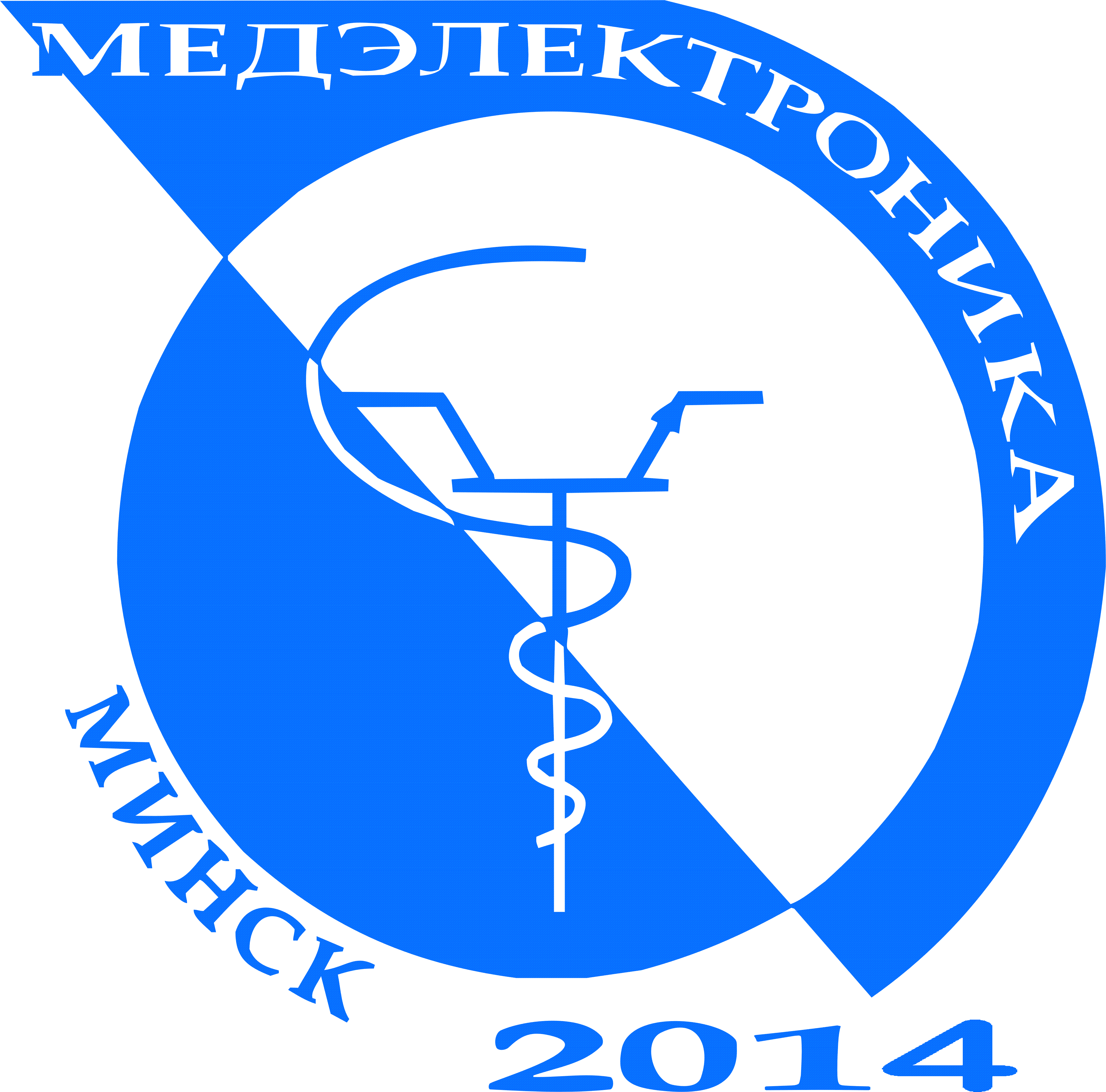 АППАРАТНО-ПРОГРАММНЫЙ КОМПЛЕКС ДЛЯ РАННЕГО ВЫЯВЛЕНИЯ БОЛЕЗНЕЙ ОРГАНОВ ДЫХАНИЯ, ОТЯГОЩЕННЫХ ДЫХАТЕЛЬНОЙ НЕДОСТАТОЧНОСТЬЮ И СИНДРОМОМ АПНОЭ-ГИПОПНОЭ
О.Б. ЗЕЛЬМАНСКИЙ, В.А. БОГУШ
Белорусский государственный университет информатики и радиоэлектроники
Аннотация. Поскольку утрата трудоспособности и инвалидность, связанные с болезнями органов дыхания, в 2/3 случаев обусловлены бронхиальной астмой и ХОБЛ, существует необходимость в техническом обеспечении раннего выявления данных заболеваний. В основу разработанного диагностического комплекса положена эволюционная математическая модель дыхательной системы человека, описывающая процесс газообмена между атмосферой и легкими и процесс газообмена между легкими и кровью. Комплекс позволяет анализировать такие параметры дыхательной системы, как сатурация гемоглобина артериальной крови кислородом, частота сердечных сокращений и частота дыхания. Комплекс подходит для разовых (скрининговых) измерений, а также длительного (ночного/суточного) мониторирования. Также разработано соответствующее программное обеспечение, позволяющее анализировать индекс десатураций, индекс апноэ-гипопноэ, фотоплетизмограмму, визуализировать процесс дыхания. В комплексе реализован стандартизированный нагрузочный тест 6-минутной ходьбы. Это позволяет выявить дыхательную недостаточность, оценить ее выраженность и условия возникновения. В ходе апробации на базе санаторно-курортного учреждения удалось диагностировать СОАГ на ранней стадии у людей, не подозревающих о наличии у себя данного заболевания. Выбор именно санаторно-курортного учреждения обусловлен комфортными условиями проведения ночного мониторирования, наличием времени и желания людей заняться своим здоровьем и пройти диагностику.
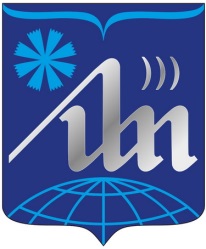 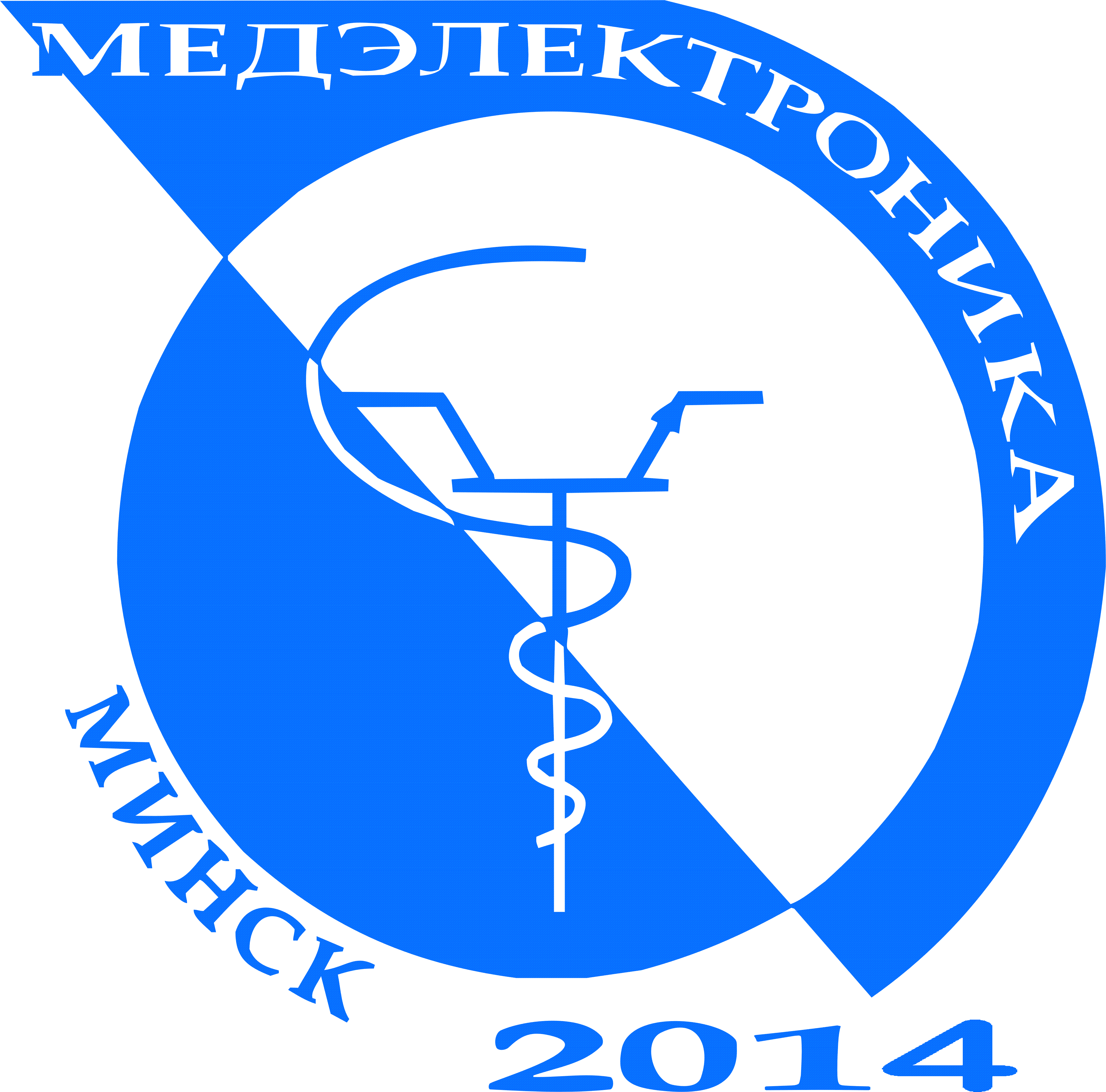 СТРУКТУРНЫЕ, ЭЛЕКТРОННЫЕ И ТОПОЛОГИЧЕСКИЕ СВОЙСТВА КОНЪЮГАТОВ КАРБОПЛАТИНА С ФУЛЛЕРЕНОЛОМ
А.Л. ПУШКАРЧУК1, Т.В. БЕЗЪЯЗЫЧНАЯ1, В.И. ПОТКИН1, Е.А. ДИКУСАР1, А.Г.СОЛДАТОВ1,2, С.Я. КИЛИН3, А.П. НИЗОВЦЕВ3, С.А. КУТЕНЬ4, Д. В. ЕРМАК4, Т.С.ПИВОВАРЧИК5, Д. Б. МИГАС5, В.А. КУЛЬЧИЦКИЙ6
1Институт физико-органической химии НАНБ,
2ГО «Научно-практический центр НАНБ по материаловедению», 
3Институт физики им. Б.И.Степанова НАНБ,
4Институт ядерных проблем, Белорусского государственного университета, 
5Белорусский государственный университет информатики и радиоэлектроники, 6Институт физиологии НАН Беларуси
Аннотация. В работе методом HF-3c рассчитывались структурные и электронные характеристики конъюгата карбоплатина (C6H12N2O4Pt) с фуллеренолом (C60(OH)24). Механизм формирования конъюгатов анализировался на основе результатов расчета их электронной структуры и анализа нековалентных взаимодействий. Показано, что исследуемые конъюгаты, могут быть использованы для адресной доставки лекарственных препаратов.
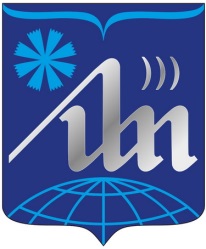 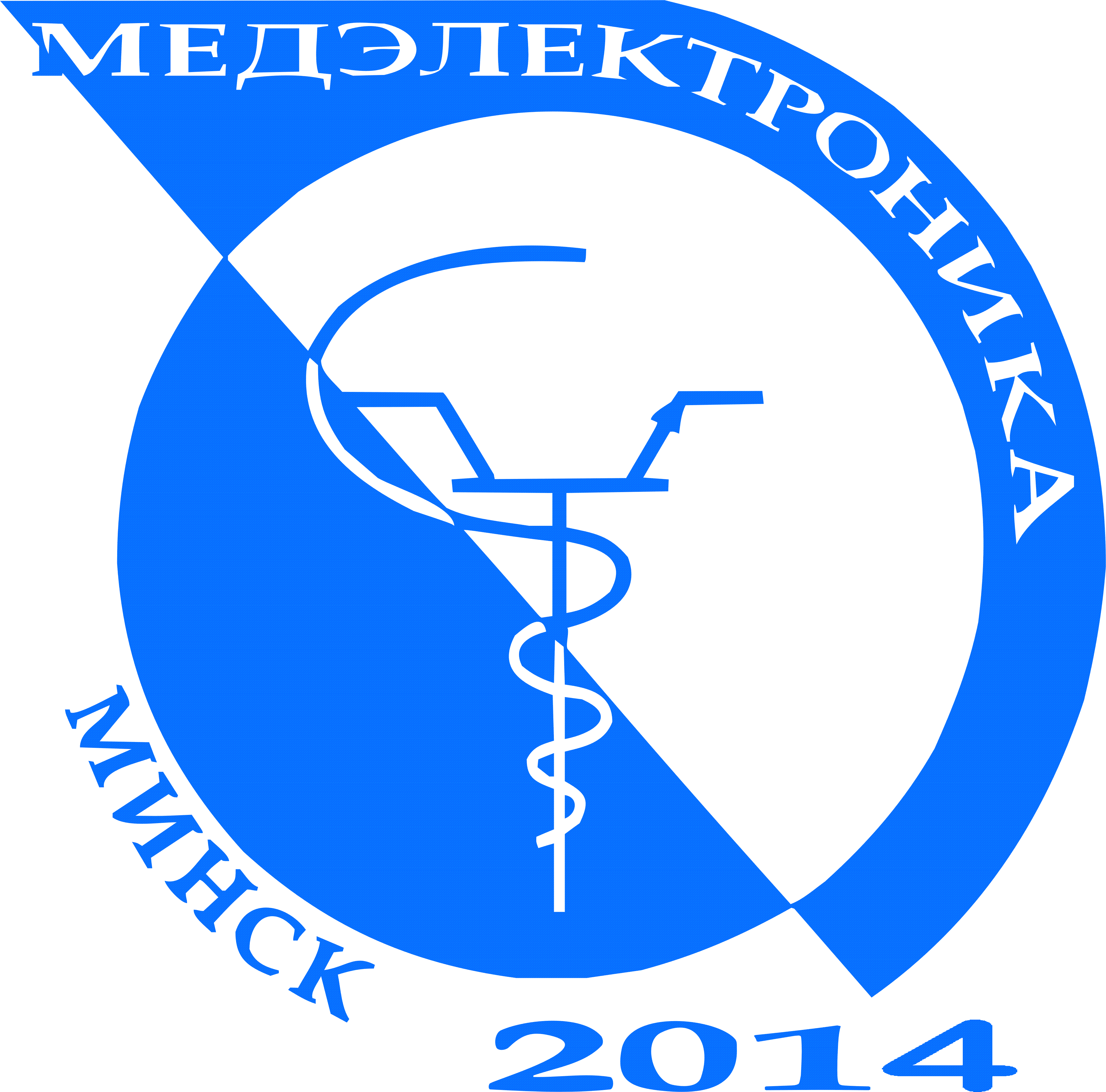 ЭФФЕКТИВНОСТЬ ЭЛЕКТРОМИОГРАФИЧЕСКОГО ИССЛЕДОВАНИЯ У СТОМАТОЛОГИЧЕСКИХ ПАЦИЕНТОВ С ПРИЗНАКАМИ БРУКСИЗМА ДЛЯ ОПРЕДЕЛЕНИЯ ФУНКЦИОНАЛЬНОГО СОСТОЯНИЯ МЫШЦ ЧЕЛЮСТНО-ЛИЦЕВОЙ ОБЛАСТИ
С.П. РУБНИКОВИЧ, А.С. ГРИЩЕНКОВ, Ю.Л. ДЕНИСОВА, Е.В. КУЗЬМЕНКО
Белорусский государственный университет информатики и радиоэлектроники
Аннотация. Проведена оценка биоэлектрической активности жевательных и височных мышц в покое и при произвольном напряжении у пациентов с клиническими признаками бруксизма. Установлено превышение значений средней амплитуды для правой и левой жевательных и височных мышц при произвольном напряжении у пациентов с клиническими признаками бруксизма в сравнении с пациентами контрольной группы. Изучение средней амплитуды покоя для жевательных и височных мышц у пациентов с признаками бруксизма в сравнении с пациентами контрольной группы также позволило определить увеличение значений как для жевательных, так и для височных мышц. Полученные данные указывают на стойкое расстройство мышц челюстно-лицевой области у пациентов с клиническими признаками бруксизма, которое характеризуется выраженным отклонением значений средней и максимальной амплитуд в покое и при произвольном напряжении, а также асимметрией амплитудно-частотных характеристик. Анализ данных биоэлектрической активности жевательных и височных мышц в покое и при произвольном напряжении после курса комплексной терапии указывает на выраженное снижение показателей биоэлектрической активности жевательных и височных мышц после курса комплексной терапии, и стремление этих показателей к подобным значениям пациентов контрольной группы. Отмечено, что выявленная асимметрия биоэлектрической активности височных мышц после курса терапии не определялась, однако сохранялась на тех же значениях в собственно жевательных мышцах, что обусловлено, сложностью симптомокомплекса, включающего бруксизм и расстройства жевательно-речевого аппарата, и требующего расширения терапевтических методов этиопатогенетической направленности. В некоторых случаях определялась резистентность к методам физиотерапевтического воздействия, что обусловлено в первую очередь причинно-следственной связью, характеризующей появление симптома гипертонии жевательных мышц, основополагающим которого является воздействие различных стрессоров хронически. Поэтому эффективность применяемого комплекса методов лечения будет выше, в случаях с возможным использованием патогенетической терапии.
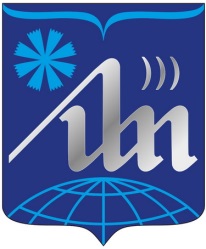 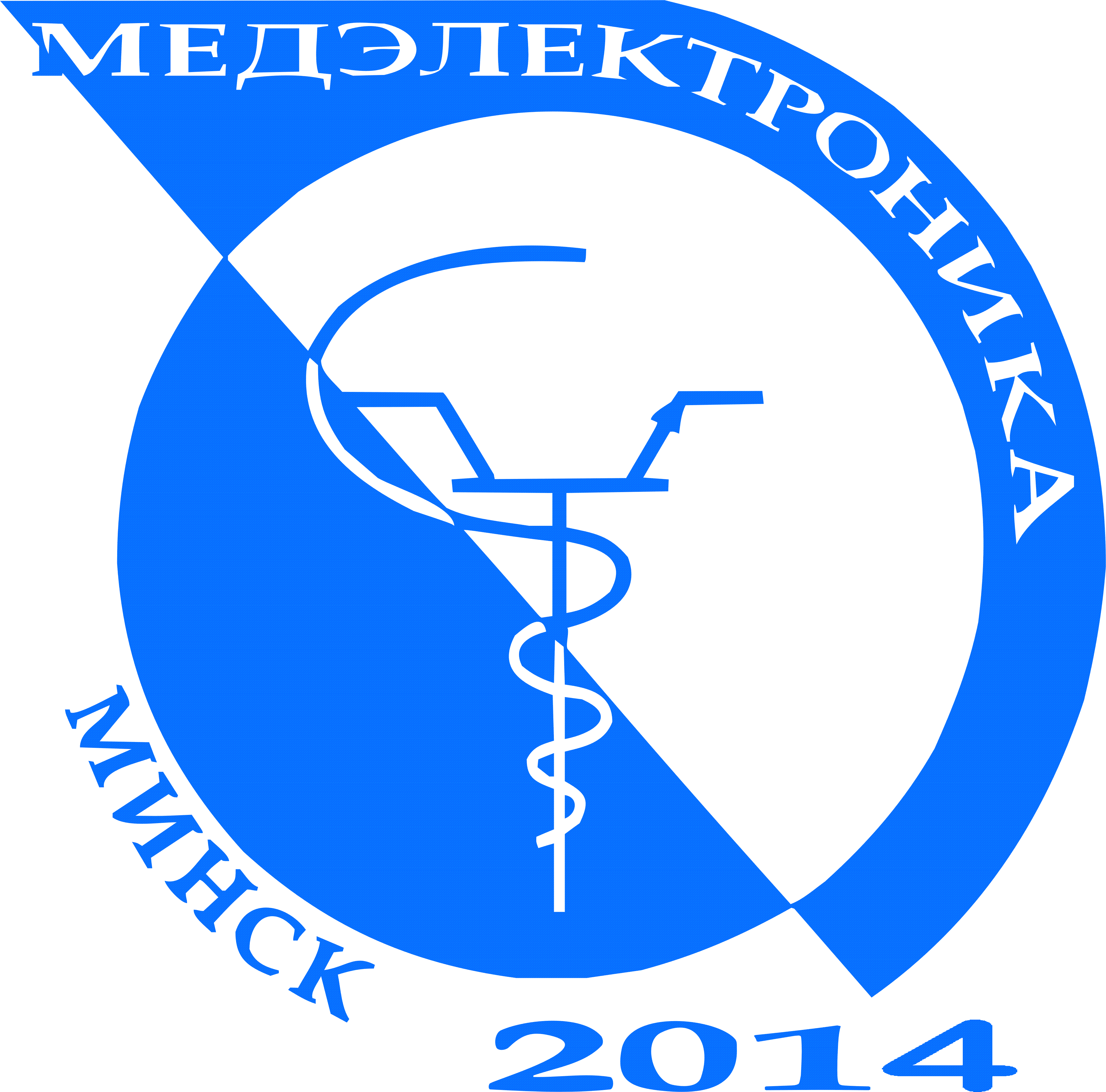 МЕТОДИКА АЛГОРИТМА АНАЛИЗА КОМПЬЮТЕРНОГО ИЗОБРАЖЕНИЯ В ЛУЧЕВОЙ ДИАГНОСТИКЕ ИЗМЕНЕНИЙ В ШЕЙНО-ЧЕРЕПНОМ ОТДЕЛЕ ПРИ ДИСФУНКЦИИ ВИСОЧНО-НИЖНЕЧЕЛЮСТНЫХ СУСТАВОВ
И.В. САМУЙЛОВ1, И.Н. БАРАДИНА2, Ю.Ф. ВАСИЛЬЕВА2, В.Ч. НЕДЕНЬ2
1Белорусский государственный университет информатики и радиоэлектроники,
2УЗ «Университетская стоматологическая клиника»
Аннотация. Для улучшения результатов диагностики анатомических структур в стоматологии применяются  лучевые методы, например, конусно-лучевая компьютерная томография (КЛКТ), которая обеспечивает расширенную визуализацию анатомических структур зубочелюстной системы (ЗЧС) и соседних областей, включая шейную область, верхние дыхательные пути (ВДП) и др. Для улучшения результатов диагностики пациентов с заболеваниями височно-нижнечелюстных суставов (ВНЧС) разработана методика визуализации и анализа компьютерного изображения шейно-черепного отдела, которая позволяет определять асимметрию взаиморасположения анатомических структур, а также выявлять дегенеративно-дистрофические и другие изменения  сочленённых поверхностей, что повышает эффективность лечения заболеваний ВНЧС и других болезней, связанных с этой областью. Приведенный пошаговый алгоритм методики исследования шейно-черепного отдела обладает диагностической воспроизводимостью. Таким образом, новые возможности визуализации анатомических структур шейно-черепного отдела способствуют качественной диагностике – выявления этиологических факторов развития заболеваний ВНЧС и проведению анализа лечения/реабилитации заболеваний.
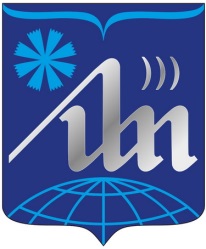 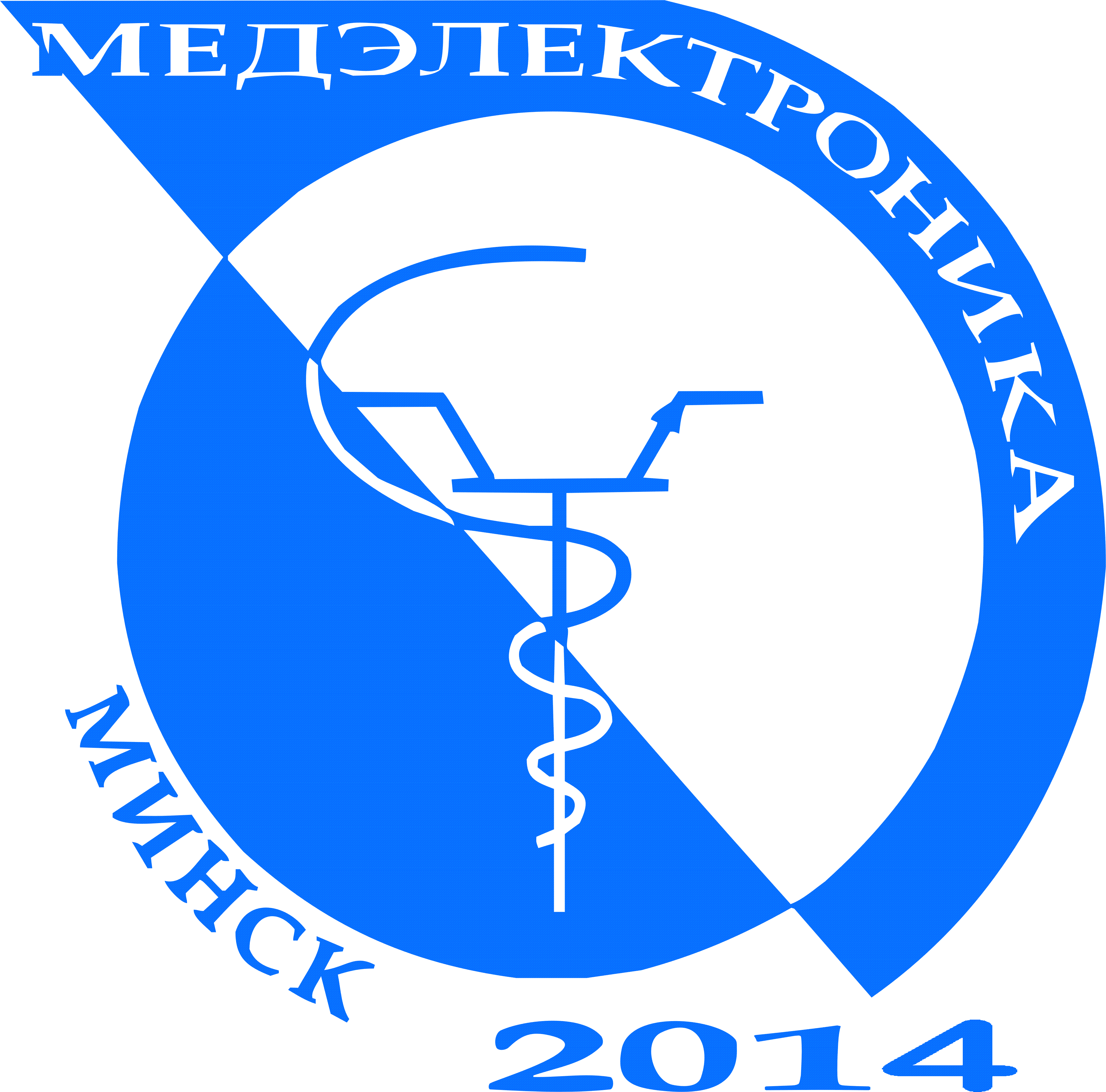 A METHOD FOR DETECTING DISTINCTIVE PATTERNS OF REAL PATIENTS ON GENERATED IMAGES
VASSILI.A KOVALEV
United Institute of Informatics Problems, National Academy of Sciences of Belarus
Аннотация. Generative diffusion models have rapidly become the method for generating high quality images. However, there are studies that demonstrate examples confirming that diffusion models are less private than previous generative models such as Generative Adversarial Networks (GANs) and the growing family of their modifications. The vulnerabilities that have been discovered, require in-depth investigation of various security aspects. This is especially important for sensitive areas such as medical image analysis tasks and their practical applications. In this work, we introduce a method for detection of image patterns presented in generated images that can be potentially identified in the real Computed Tomography (CT) images of lung tuberculosis patients. The method includes the following basic procedures: correlation of pairs of generated and real images for preliminary selection of pairs that suggestive for the further analysis; computing correlation statistics using the direct and inverse Fisher’s transforms; performing affine image registration and calculating pair-wise similarity scores; non-linear (elastic) image registration and re-calculation of similarity scores to highlight the most similar/dissimilar image regions. Finally, we compute the Fréshet Inception Distance (FID) of original and generated image datasets to assess the overall quality of generation. Computational experiments were performed on 5 image training sets consisted of 6, 60, 600, 6000, and 60000 axial CT image slices. Based on several quantitative scores, it was found that images generated on small training sets (about 100 images and less) are nearly duplicating the images of real patients. The fraction of visually “distinct” artificial images grows with the increase of training set size. This is confirmed by statistical scores and by the fact that the inter-group FID distance is equal to 17.02, 14.45, and 10.71 for N=600, N=6000, and N=60000 respectively.
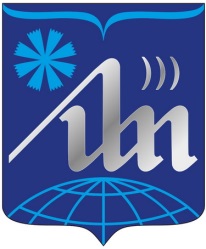 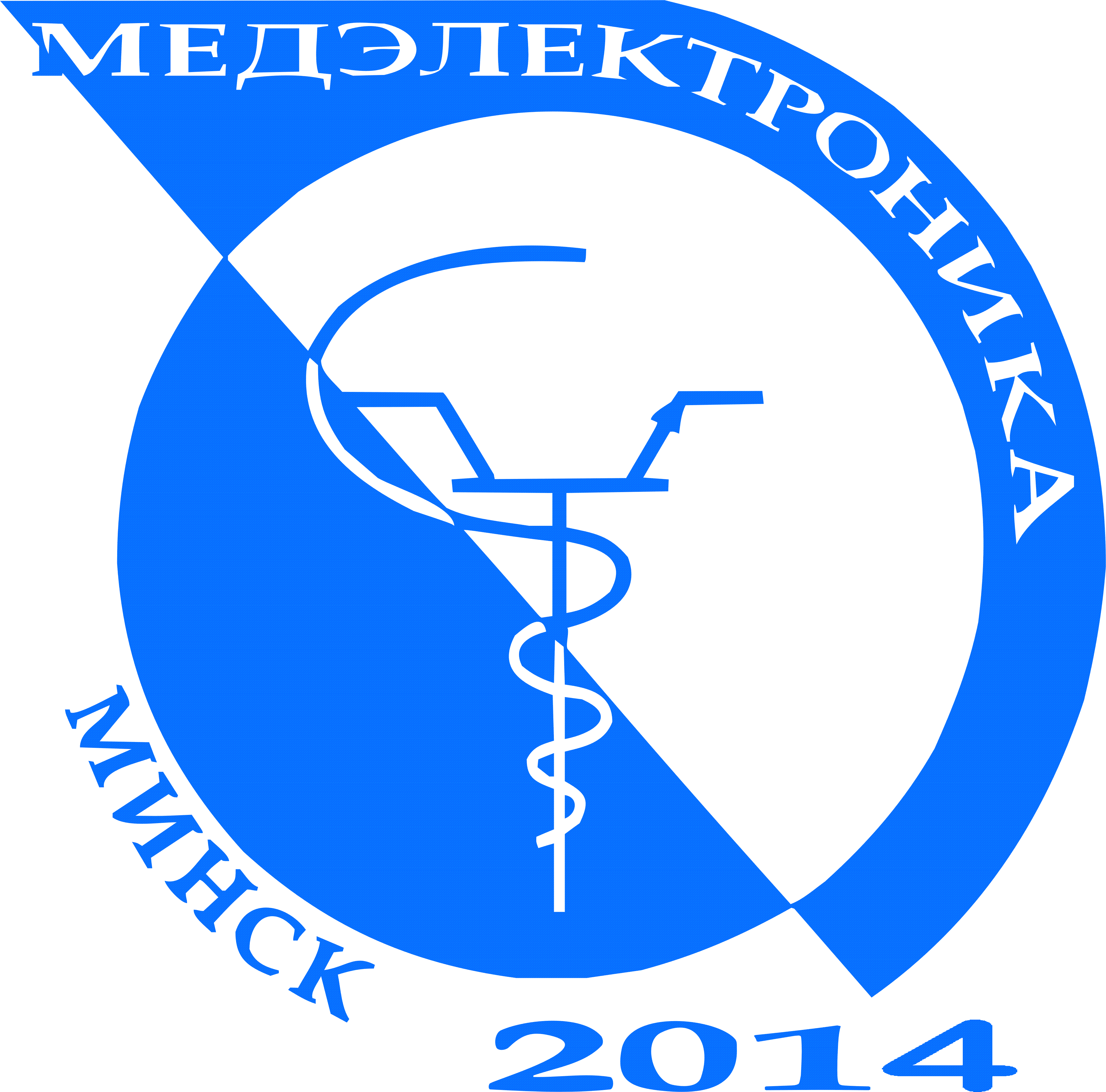 УСКОРЕНИЕ ОСТЕОИНТЕГРАЦИИ ДЕНТАЛЬНЫХ ИМПЛАНТАТОВ СЛАБЫМ ПОСТОЯННЫМ ТОКОМ
А.А. ОСТАПОВИЧ1, С.В. ИВАШЕНКО1, И.И. ШПАК2
1Белорусский государственный медицинский университет,
2Белорусский государственный университет информатики и радиоэлектроники,
Аннотация. Авторы статьи задались целью повысить качество лечения пациентов с адентией, применяя дентальные имплантаты. Этого можно добиться за счёт усиления соединения кость-дентальный имплантата воздействуя слабым постоянным током. Для проведения эксперимента In Vitro использованы титановые электроды, имитирующие дентальные имплантаты. Электроды помещали в забранную венозную кровь человека. В опытной группе, проводили физиопроцедуры разработанным авторами устройством 10 минут при силе тока 15-20 мкА. В контрольной группе титановые пластинки помещали в кровь без электрического тока на 10 минут. Изучали плотность прилегания кровяных сгустков к титановым пластинам, толщину кровяных сгустков, число тромбоцитов и эритроцитов в исследуемых образцах. Выполненный эксперимент показал, что воздействие электрическим током 15-20 мкА на кровяной сгусток через титановые пластины, имитирующие дентальные имплантаты, способствует утолщению и уплотнению кровяных сгустков на поверхности электродов.  Достоверно в кровяном сгустке увеличивается число эритроцитов и тромбоцитов, что окажет положительный эффект на процесс остеоинтеграции.
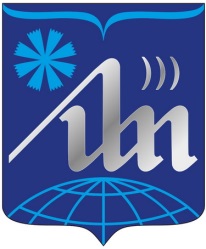 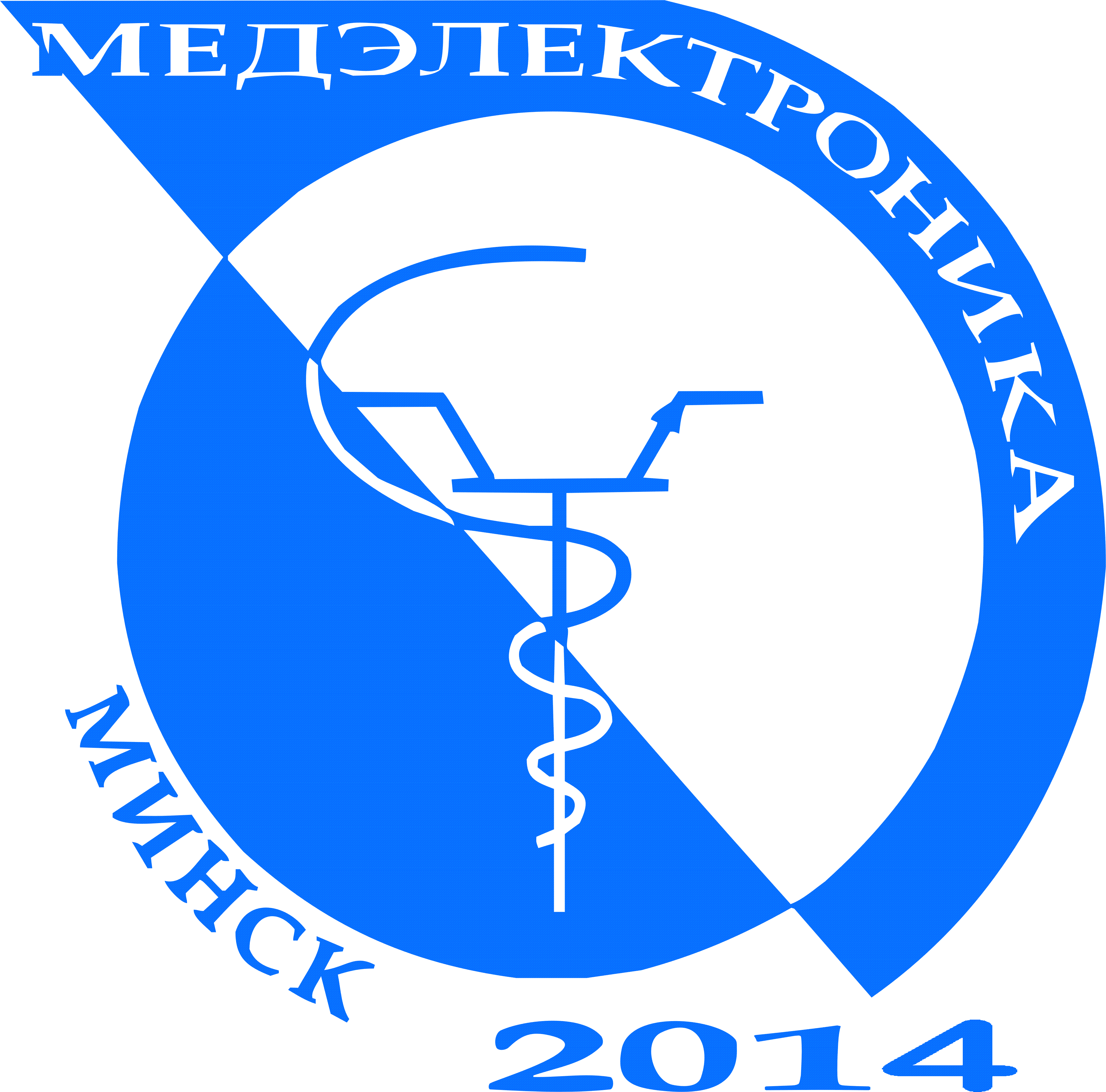 ИССЛЕДОВАНИЕ МАТЕРИАЛОВ ДЛЯ ИЗГОТОВЛЕНИЯ ЭЛЕКТРОДОВ, ПРЕДНАЗНАЧЕННЫХ ДЛЯ ДЛИТЕЛЬНОЙ РЕГИСТРАЦИИ ЭЛЕКТРОКАРДИОГРАММЫ
М. Е. ВЕРИГА, Е. В. ЛЕМЕШКО, С. Н. ВАСЮКЕВИЧ
Государственное научное учреждение «Институт физиологии Национальной академии наук Беларуси»
Аннотация. Электрокардиография (ЭКГ) – важный диагностический метод, позволяющий оценить электрическую активность сердца. Использование данного метода позволяет диагностировать сердечно-сосудистые заболевания на ранних стадиях, предотвращая их прогрессирование и развитие осложнений. Однако не все патологии могут быть выявлены при краткосрочном исследовании. При подозрении на наличие таких заболеваний применяют метод длительной регистрации электрокардиограммы. Качество записи электрокардиограммы при длительной регистрации во многом зависит от используемых электродов. Наиболее широко распространенные сегодня электроды с хлорсеребряным покрытием показывают хорошие результаты в течение непродолжительного времени, но их использование в течение более 24-х часов приводит к искажению сигнала и к раздражению кожного покрова пациента из-за их обезвоживания и деградации поверхности. Поэтому целесообразным является проведение исследований материалов, предназначенных для изготовления сухих ЭКГ-электродов, их свойств и влияние на результаты обследования. В данной статье приведены результаты исследования некоторых материалов.